Imaging of Neurodegenerative Disease
Christopher J. Schaeffer MD, Ph.D.
Eastern Radiological Society
April 25, 2017
Age related changes vs Senile Atrophy
Normal Aging
Ventricular and sulcal dilatation resulting in cerebral volume loss or “Atrophy”
Cerebral metabolism measured by positron emission tomography does not decline with age
Neuronal loss is minimal and most atrophy occurs through loss of glial cells.
CSF production doubles
Pathology of Dementia
Structural:  Trauma, SDH, DAI, Tumor, Abcess
Metabolic: 
Psychiatric:
Degenerative: Alzheimer’s Disease, Parkinson’s Disease, FTD, DLB, Vascular
Infectious/Inflammatory:  vasculitis, prion disease
Demyelinating Disease: MS
Paraneoplastic phenomena
Classification of Cognitive Disorders
Motor neuron
Tardopathies
Comportment
Movement
Disorders
ALS
FTD
Synucleinopathies
MSA
PD
HD
Semantic
Tauopathies
PSP
CBD
DLB
Amyloidopathies
PPA
AD
Amnestic
Language
ALS = amyotrophic lateral sclerosis; FTD = frontotemporal dementia; MSA = multisystem atrophy; Semantic = semantic dementia; PD = Parkinson’s disease; HD = Huntingdon’s disease; PSP = progressive supranuclear palsy; CBD = corticobasal degeneration; DLB = dementia with Lewy bodies; PPA = primary progressive aphasia; AD = Alzheimer’s disease
Dementia
Primary
Alzheimer’s Disease
Vascular Dementia
Lewy Body Disease
Frontotemporal Lobar Degeneration
Secondary
Creutzfeldt-Jakob Disease-CJD
Progressive Supranuclear Palsy-PSP
Muliple System Atrophy-MSA
Huntington Disease-HD
CADASIL
Cortiobasal Degeneration
Primary Progressive Aphasia-PPA
Imaging
MRI
CT
PET/CT
MRI
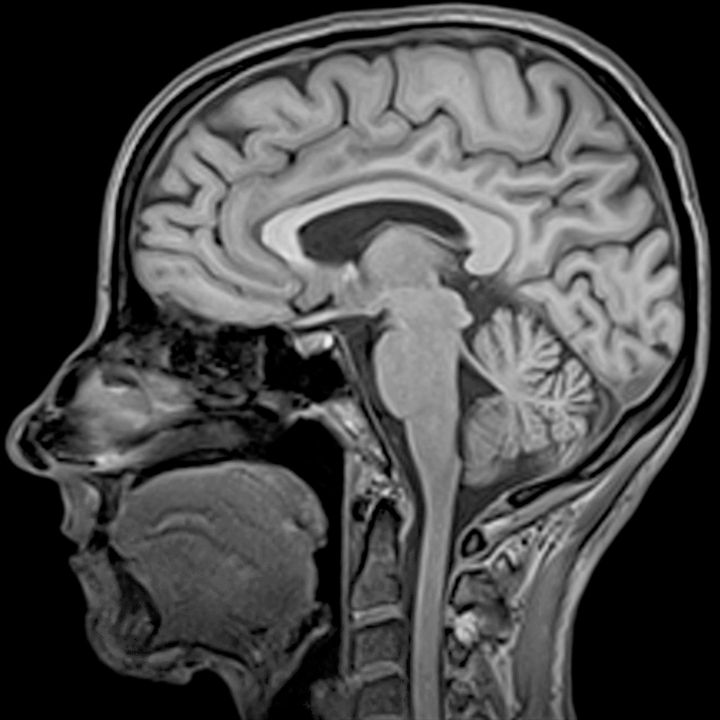 T1
Volumetric Sequence: MPRAGE or T1 FLAIR CUBE or FSPGR

Three planes 1mm slice thickness

Best for assessing anatomy and assessing volume loss
Sagittal T1
Medial Surfaces
Sulci
Mammillary bodies
Similar in size
T2
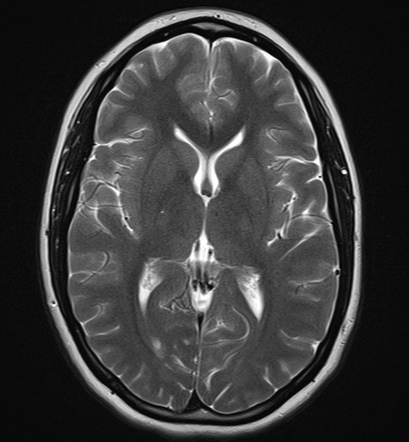 FSE of entire brain

Assessment of basal ganglia and posterior fossa.

Posterior fossa structures are not well seen on FLAIR due to flow artifacts
T2/FLAIR
Assessment of Hippocampal Volume and Signal characteristics

Sylvian Fissure 

White matter signal changes

Wernicke Syndrome

Posterior Fossa T2
FLAIR
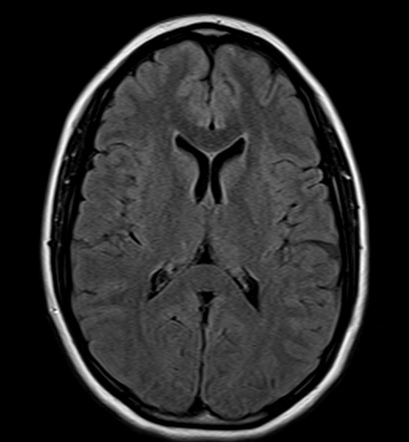 T2 FLAIR CUBE 

Assessment of white matter signal abnormality

Small Vessel Ischemia, Multi infarct dementia

Demyelinating disease
SWI
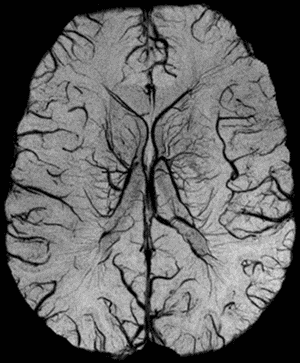 Microhemorrhages vs calcium

CAA, hypertensive encephalopathy, mineral deposition (AD)

Loss of signal in Substantia nigra (PD)
Approach
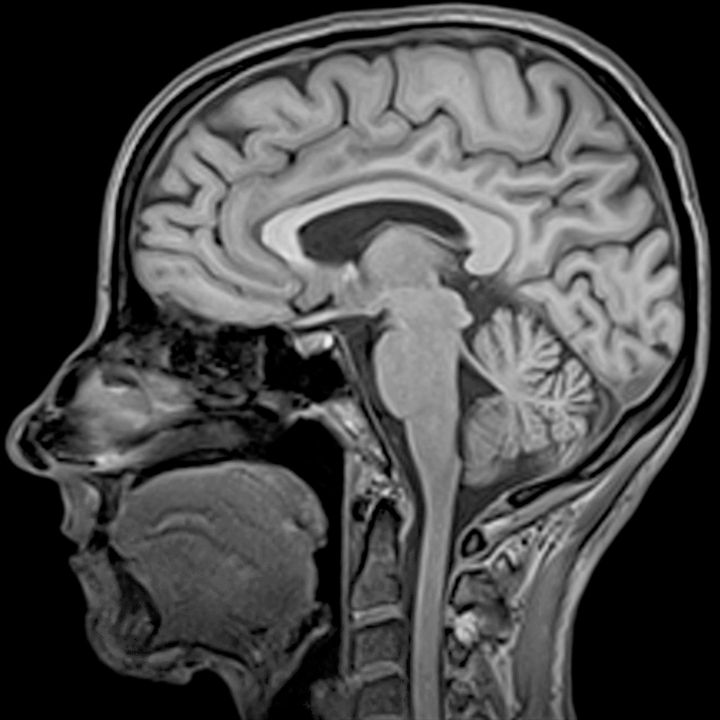 T1 Sag
Corpus Callosum
Anterior thicker than posterior
Upward bowing 

Midbrain Shape

Shape of Pons
Coronal Sequences
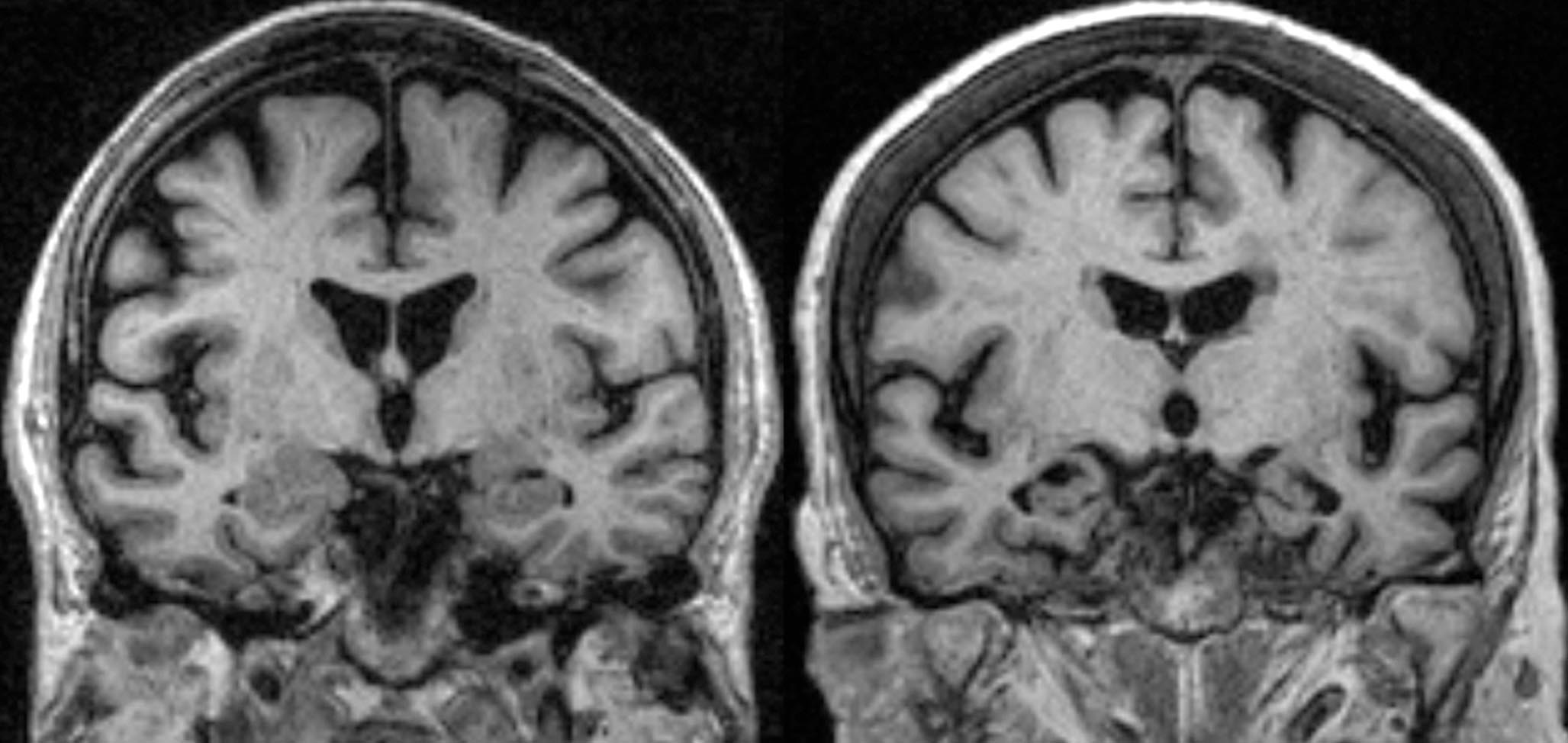 Hippocampal Size and Signal Characteristics
Symmetry
Equal volume loss
Left greater than Right
Anterior greater than posterior

Mammillary Body size, signal and morphology
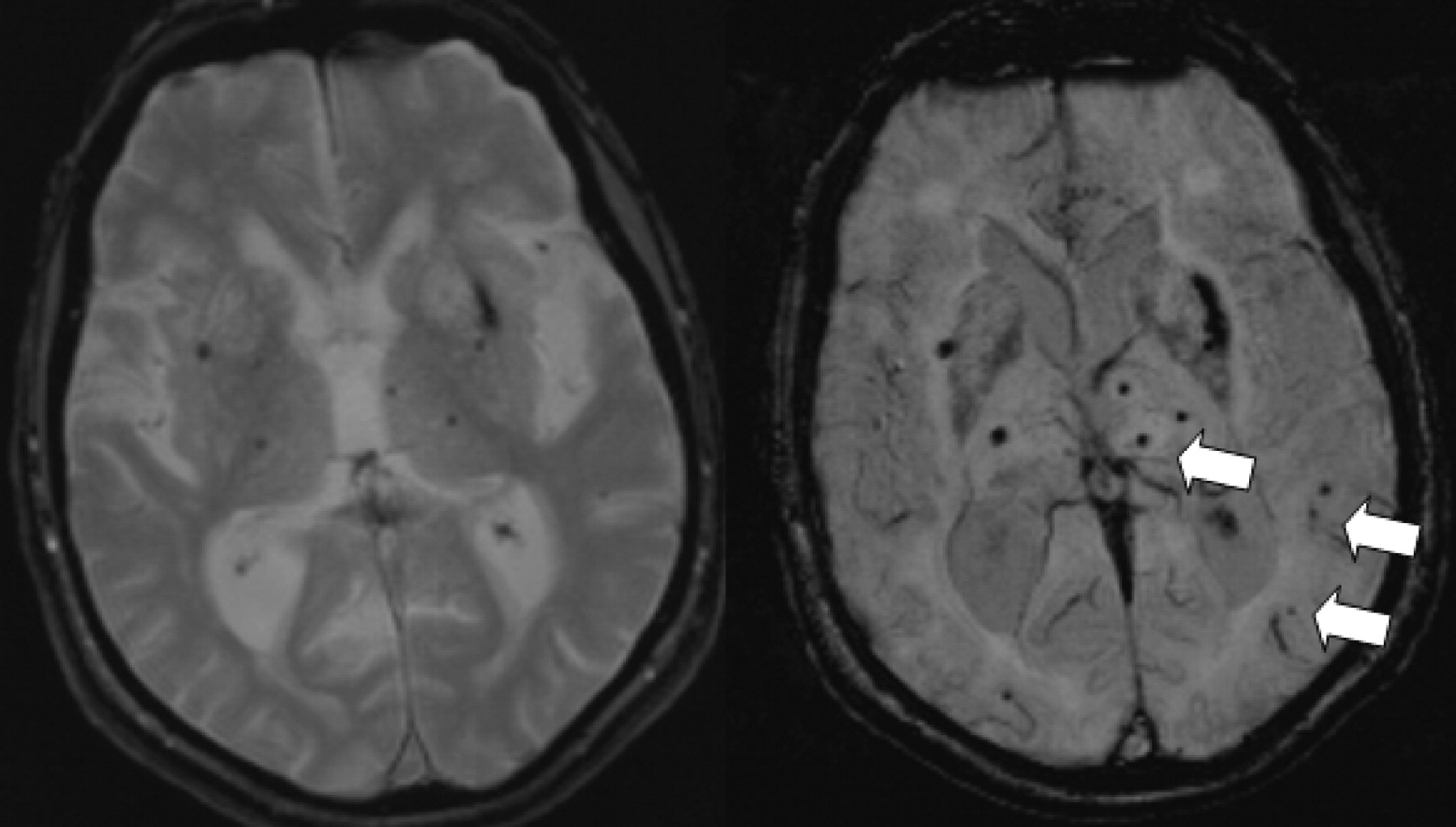 SWI
SWI almost 10 times more sensitive than T2*
Susceptibility
Microhemorrhges
Peripheral --- >  CAA
Central (basal ganglia, cerebellum and pons)   CHE
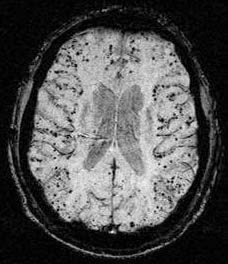 DWI
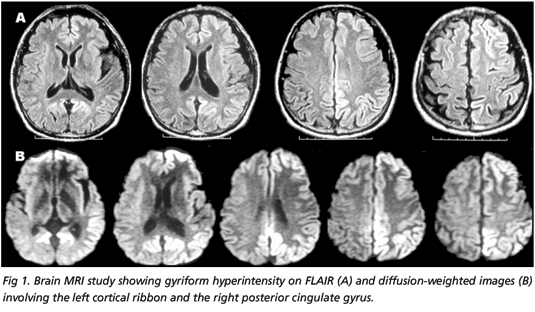 CJD
Cortical, basal ganglia an thalamic restricted diffusion
Computer Algorithms
Use 3D volumetric T1 sequence
Computer compares to database
Identifies and assigns structures 
Compares to standards for age
Returns with a report
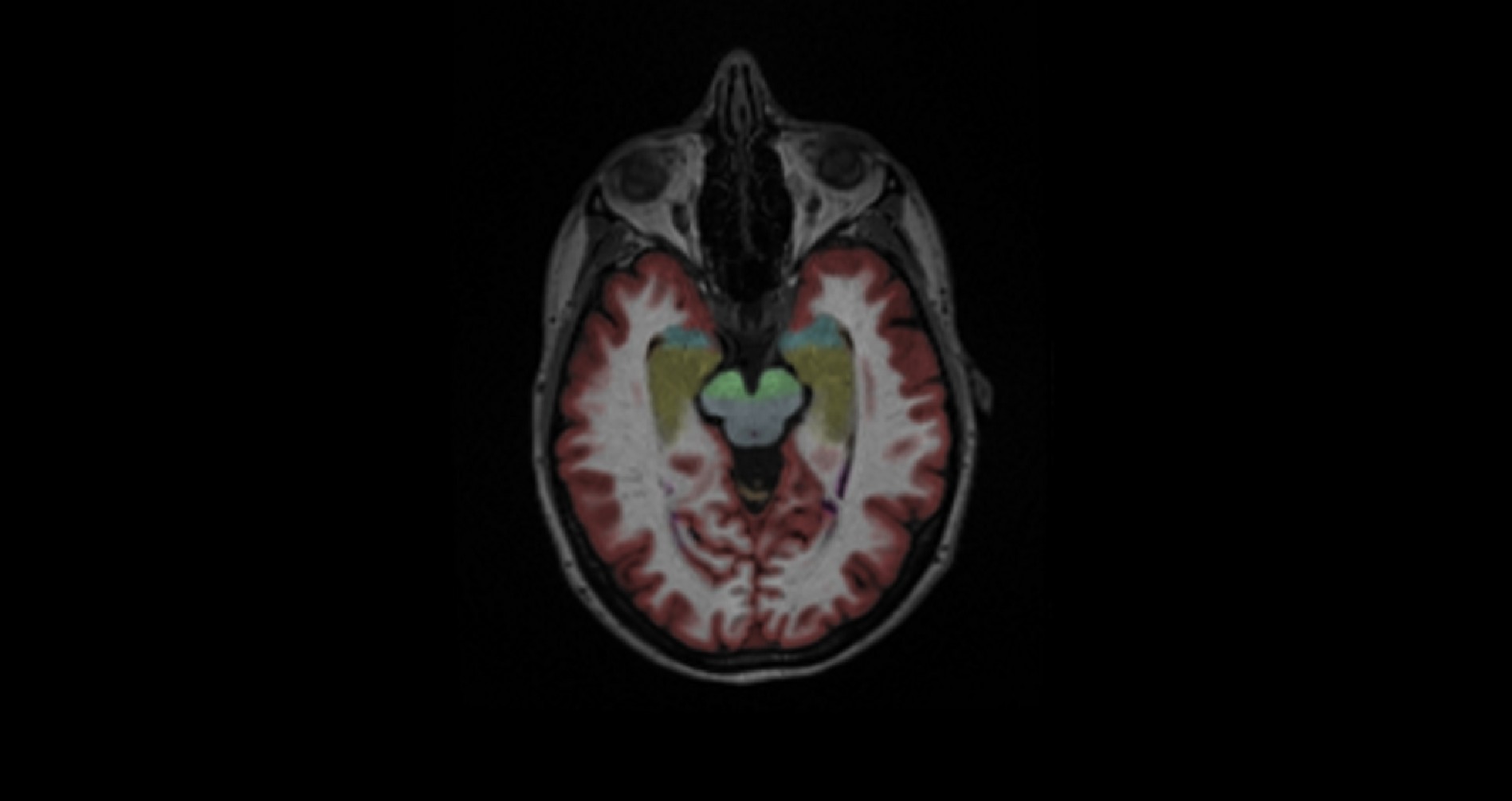 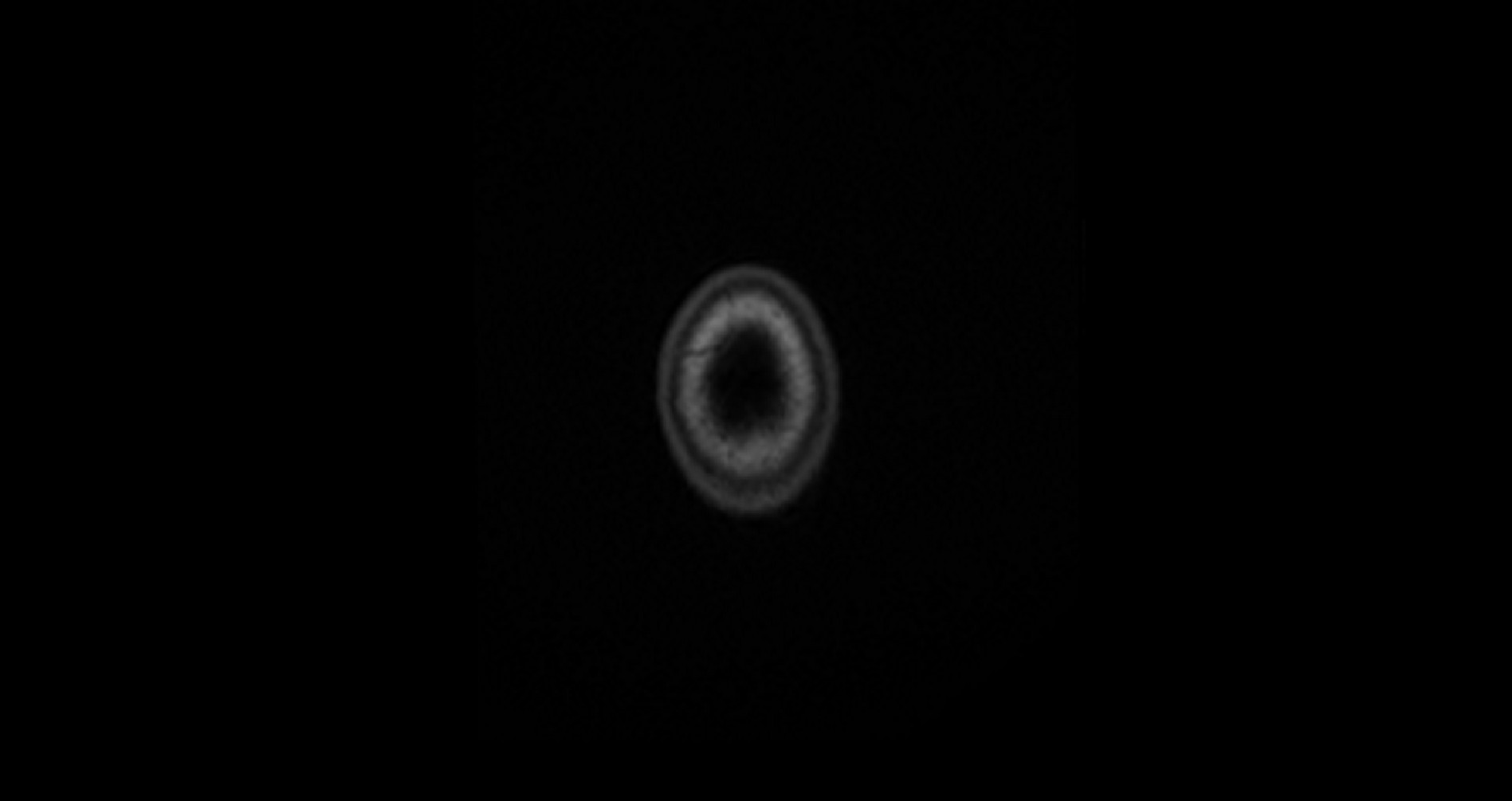 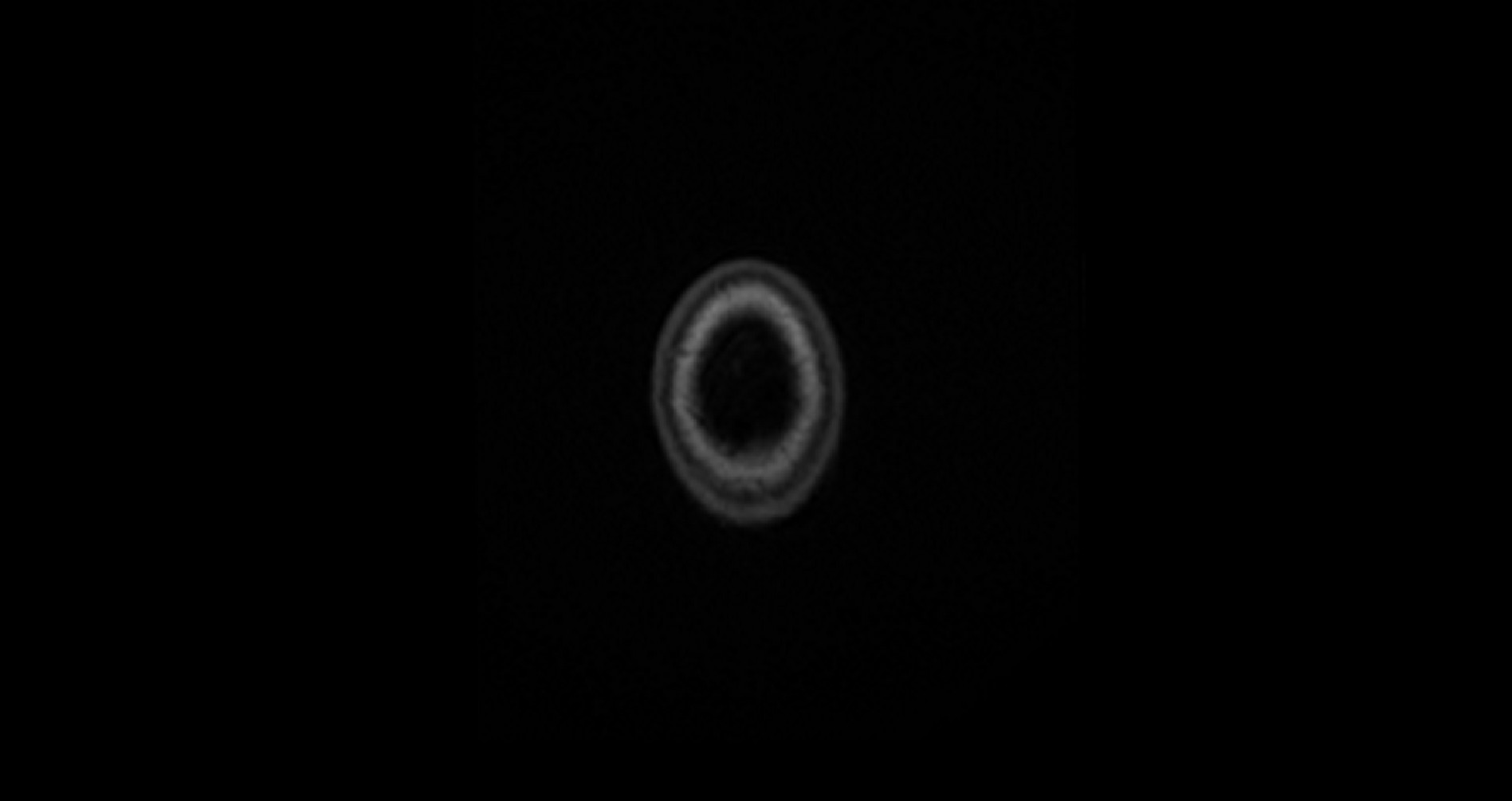 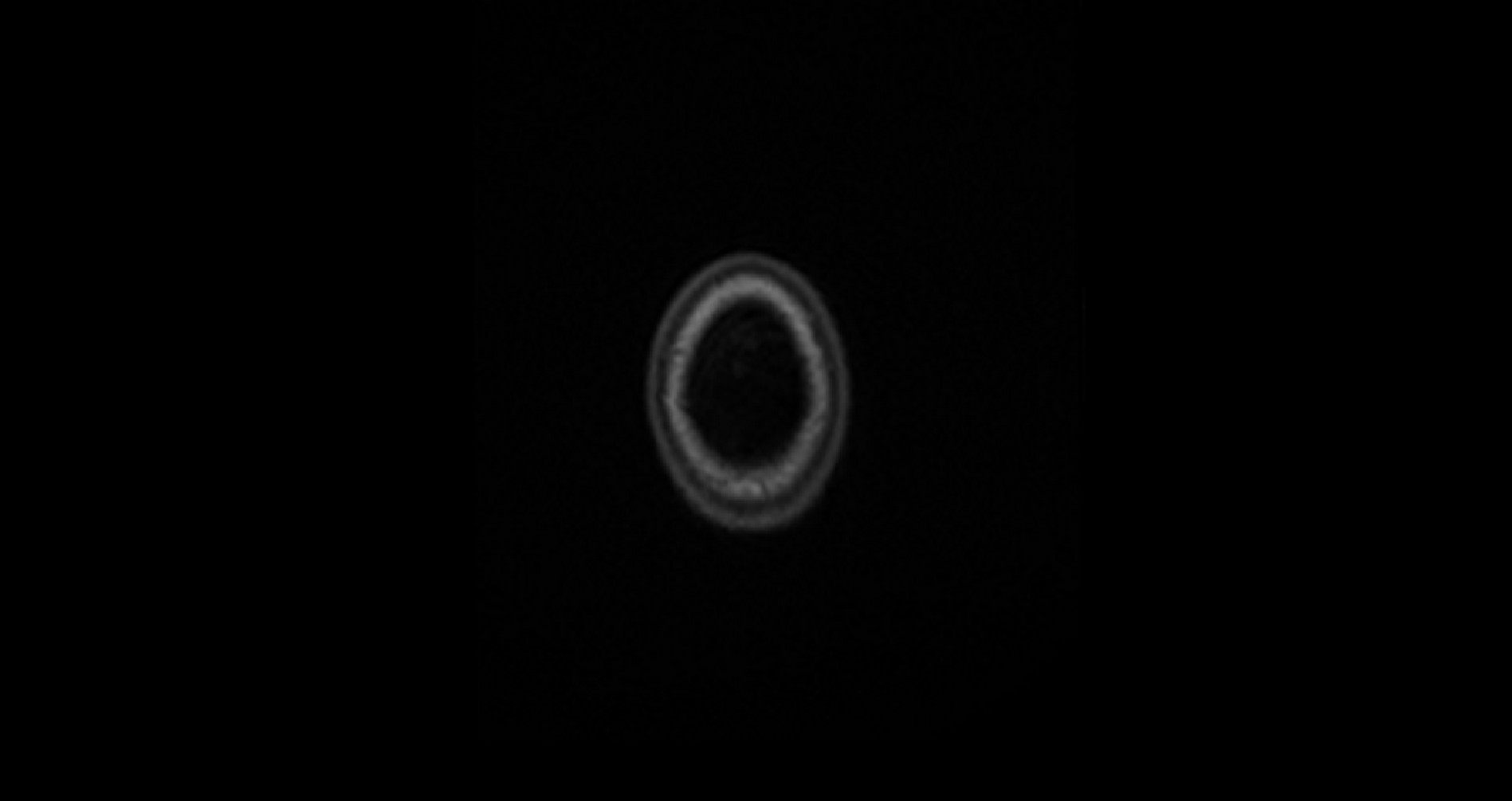 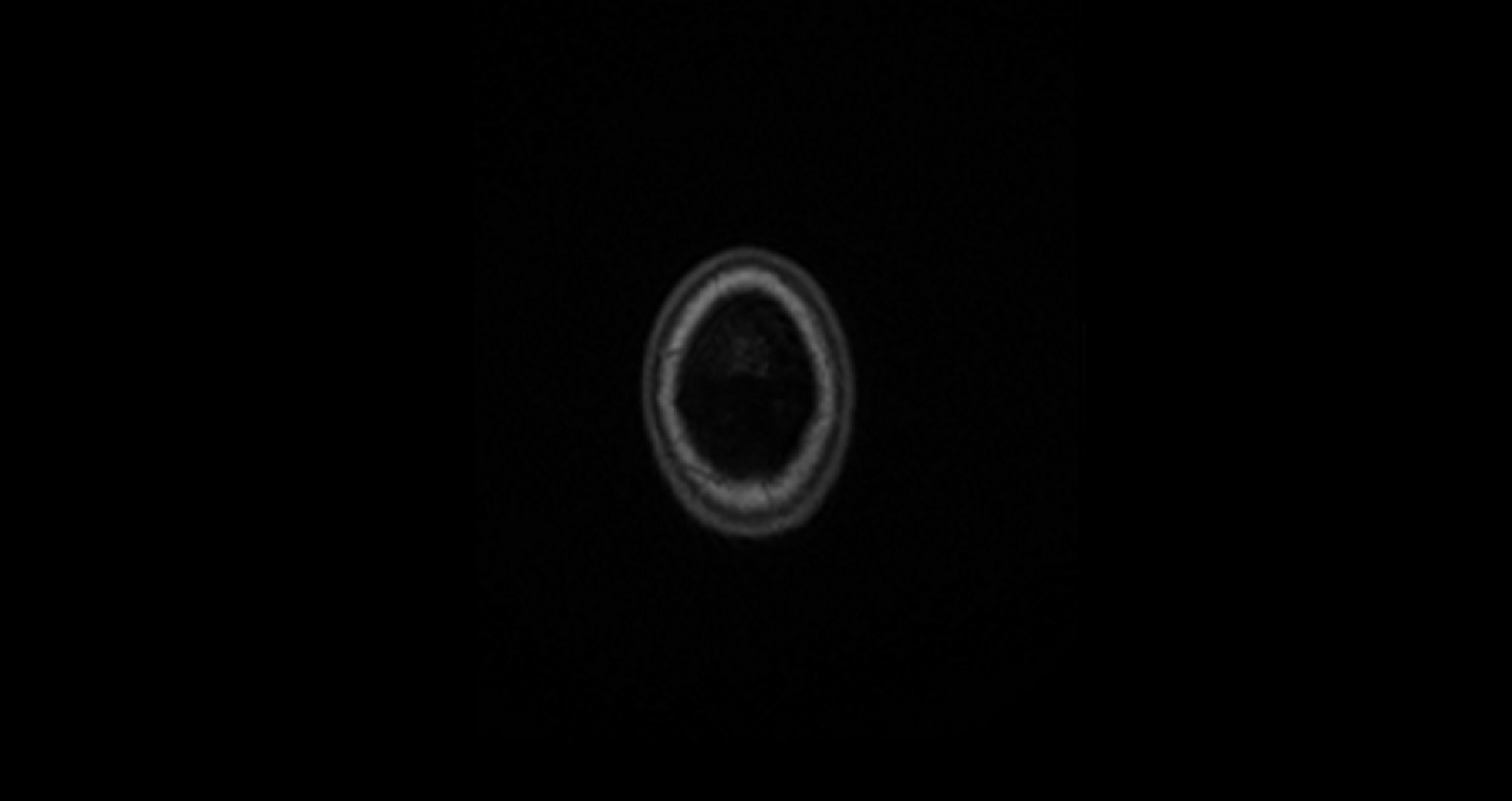 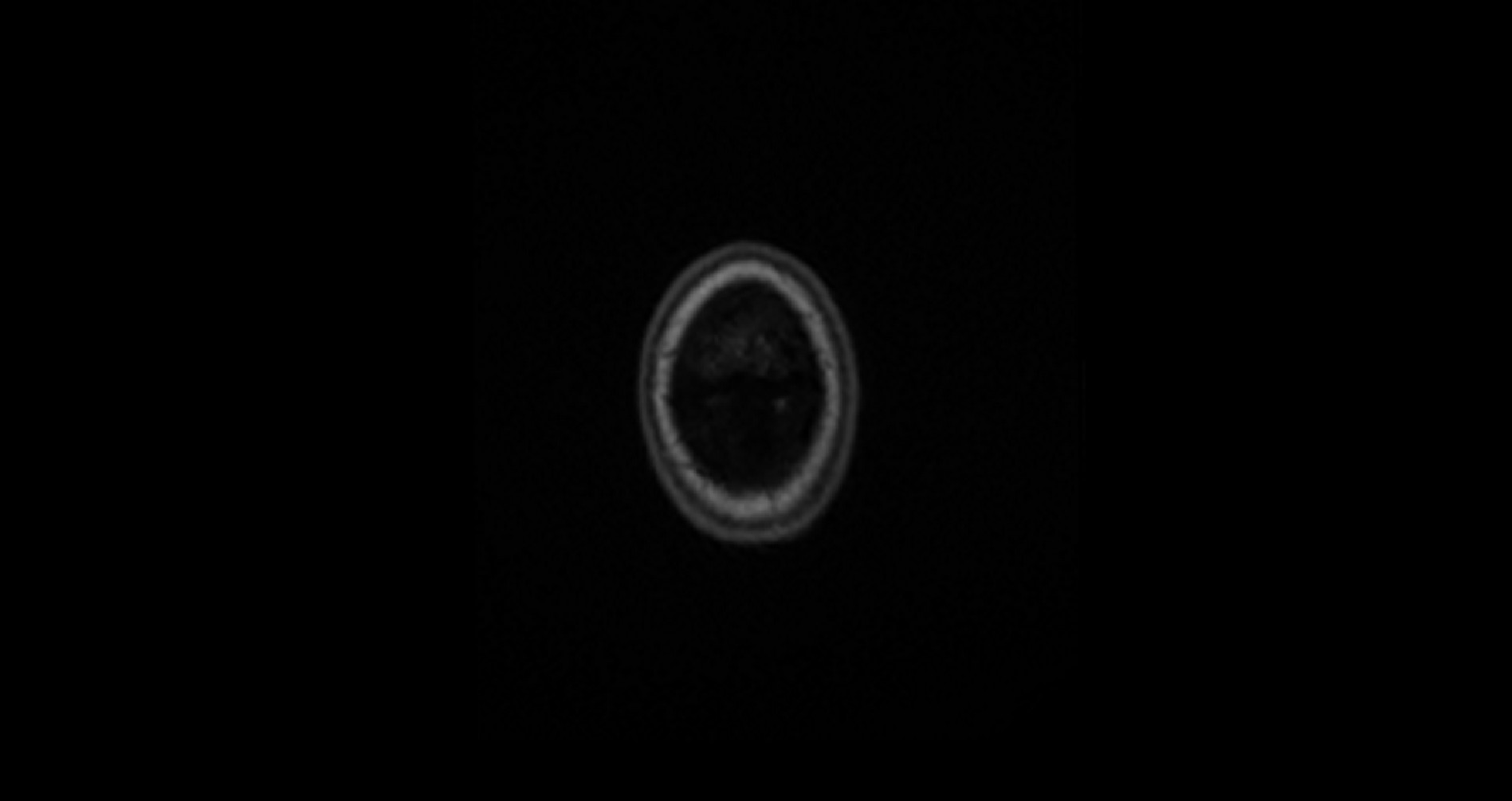 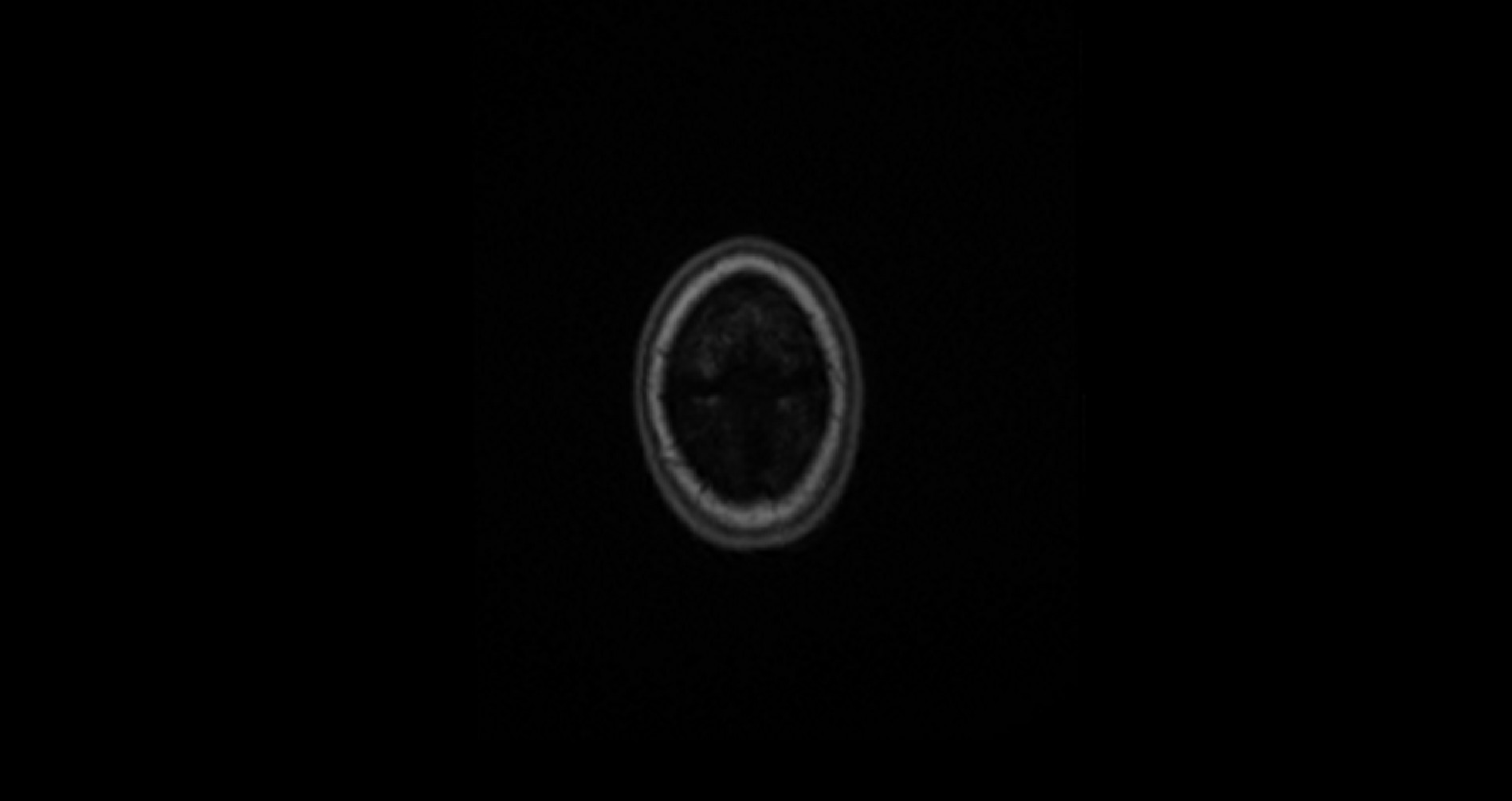 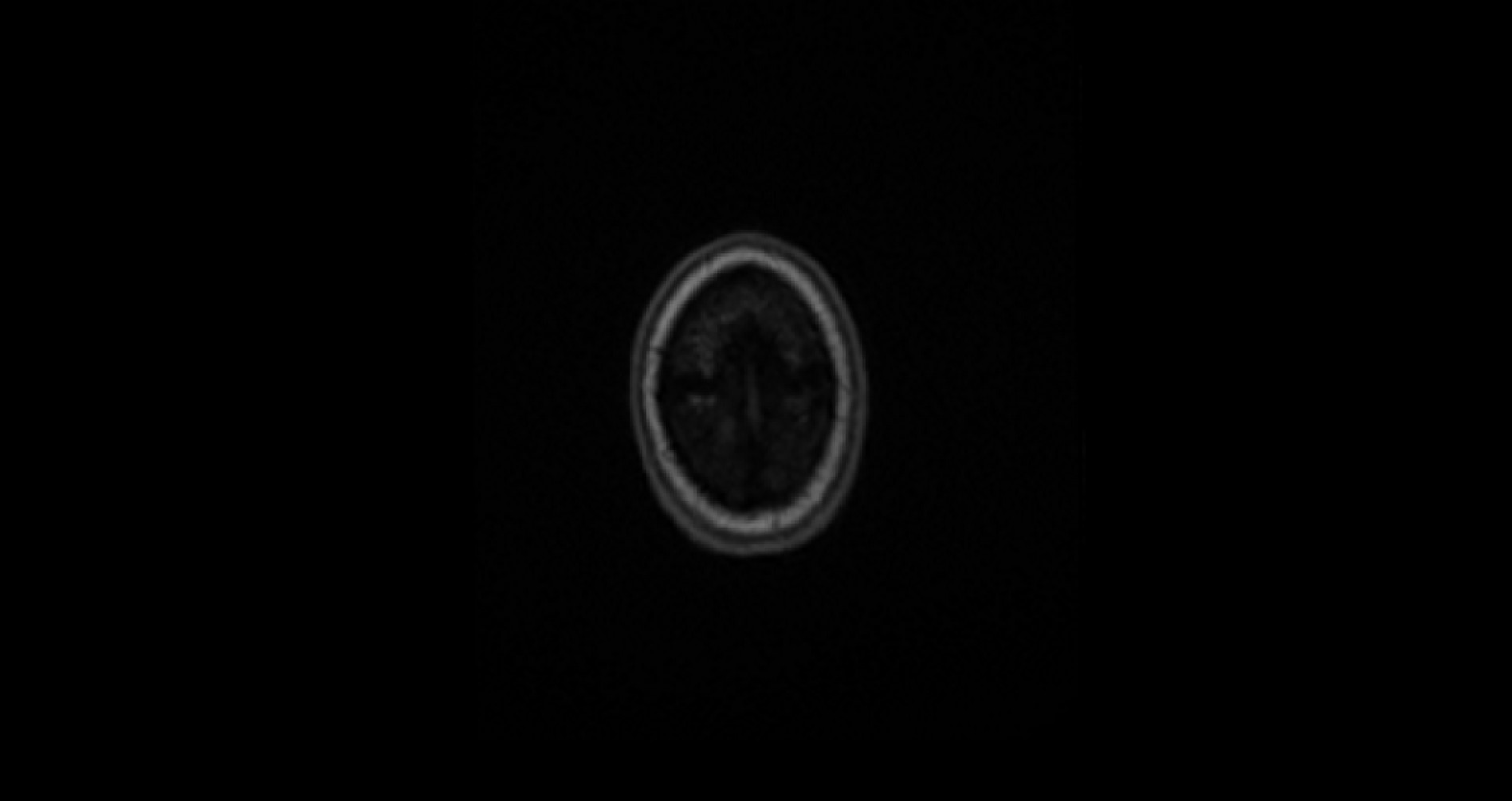 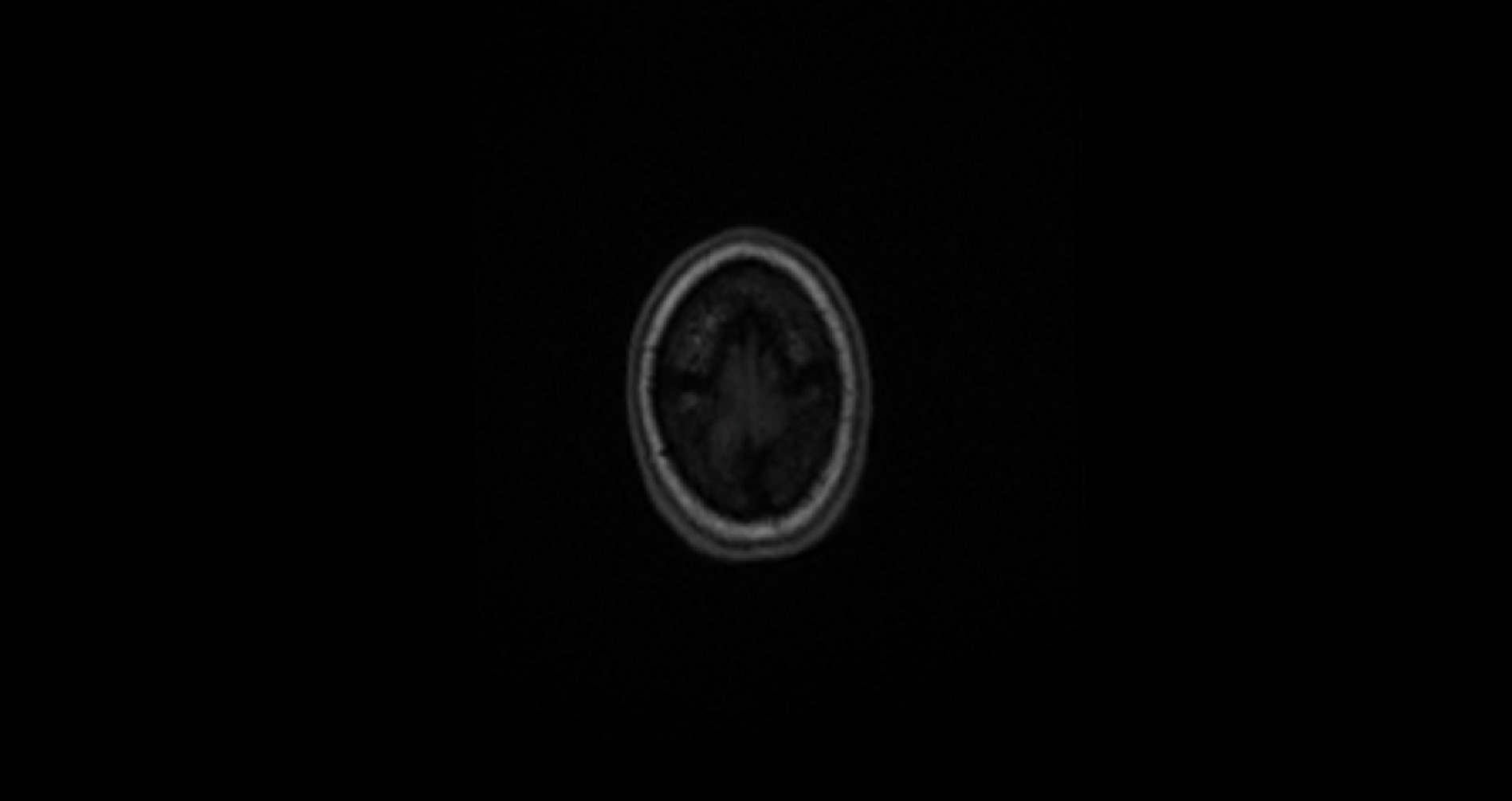 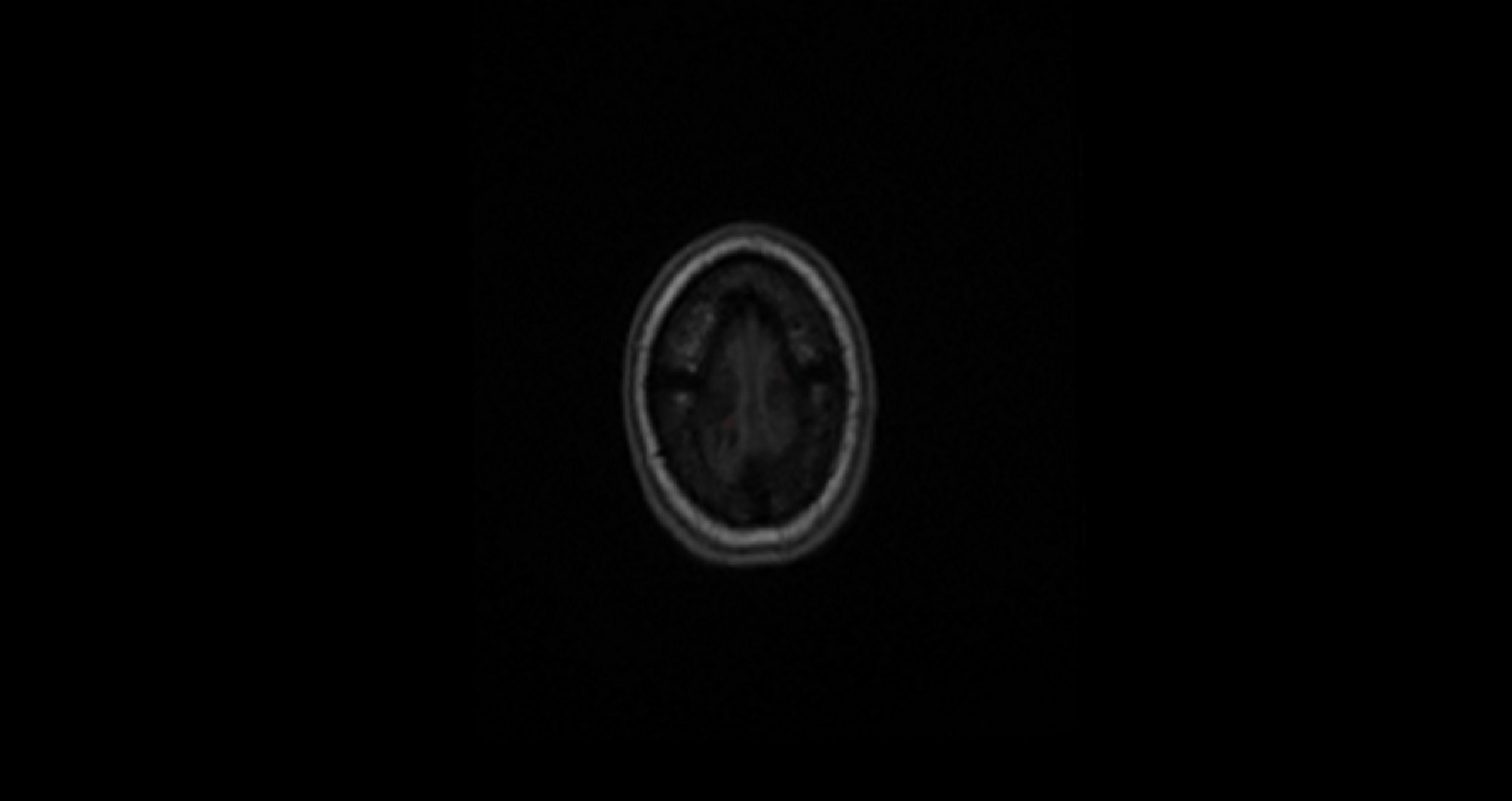 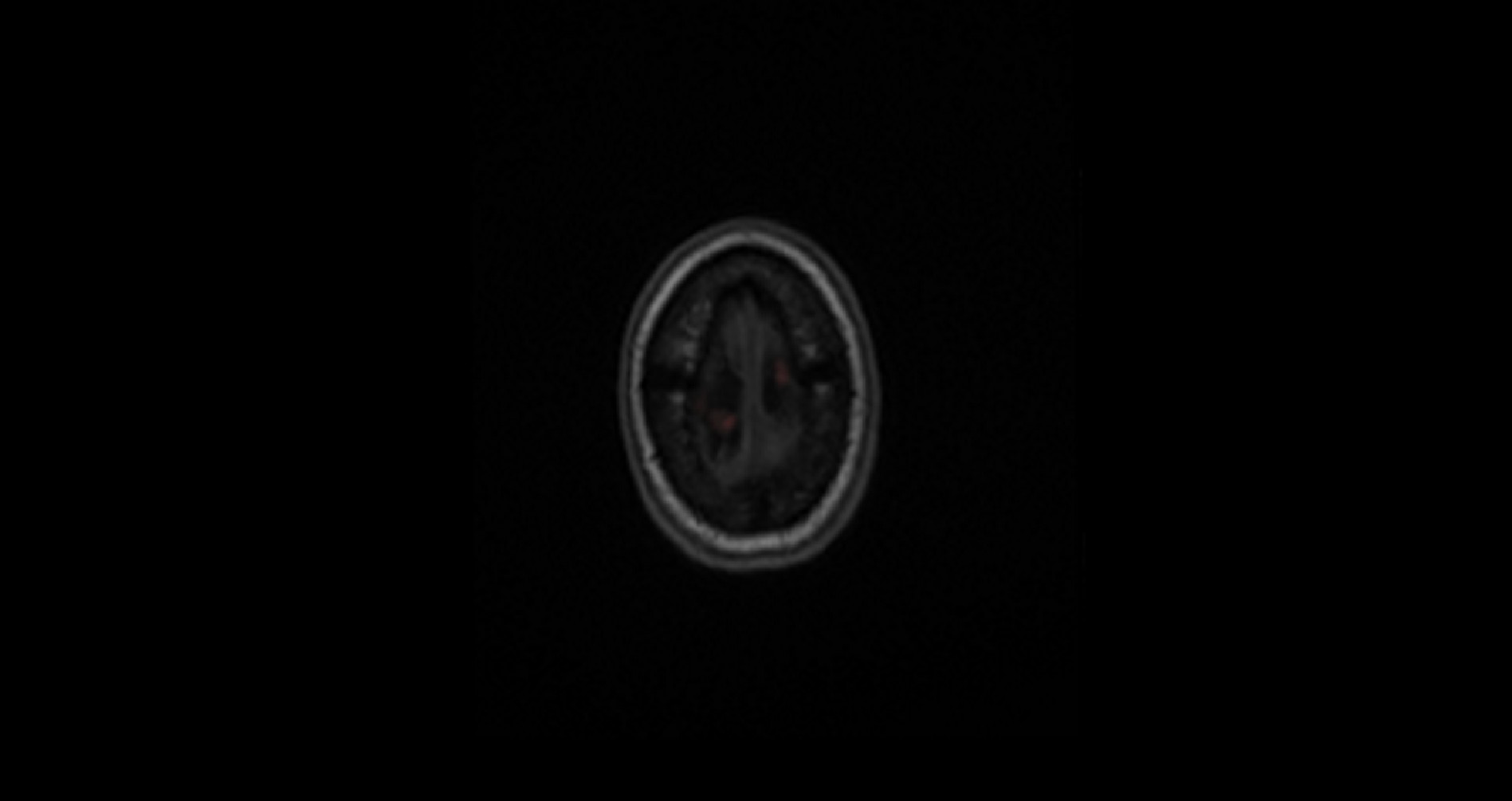 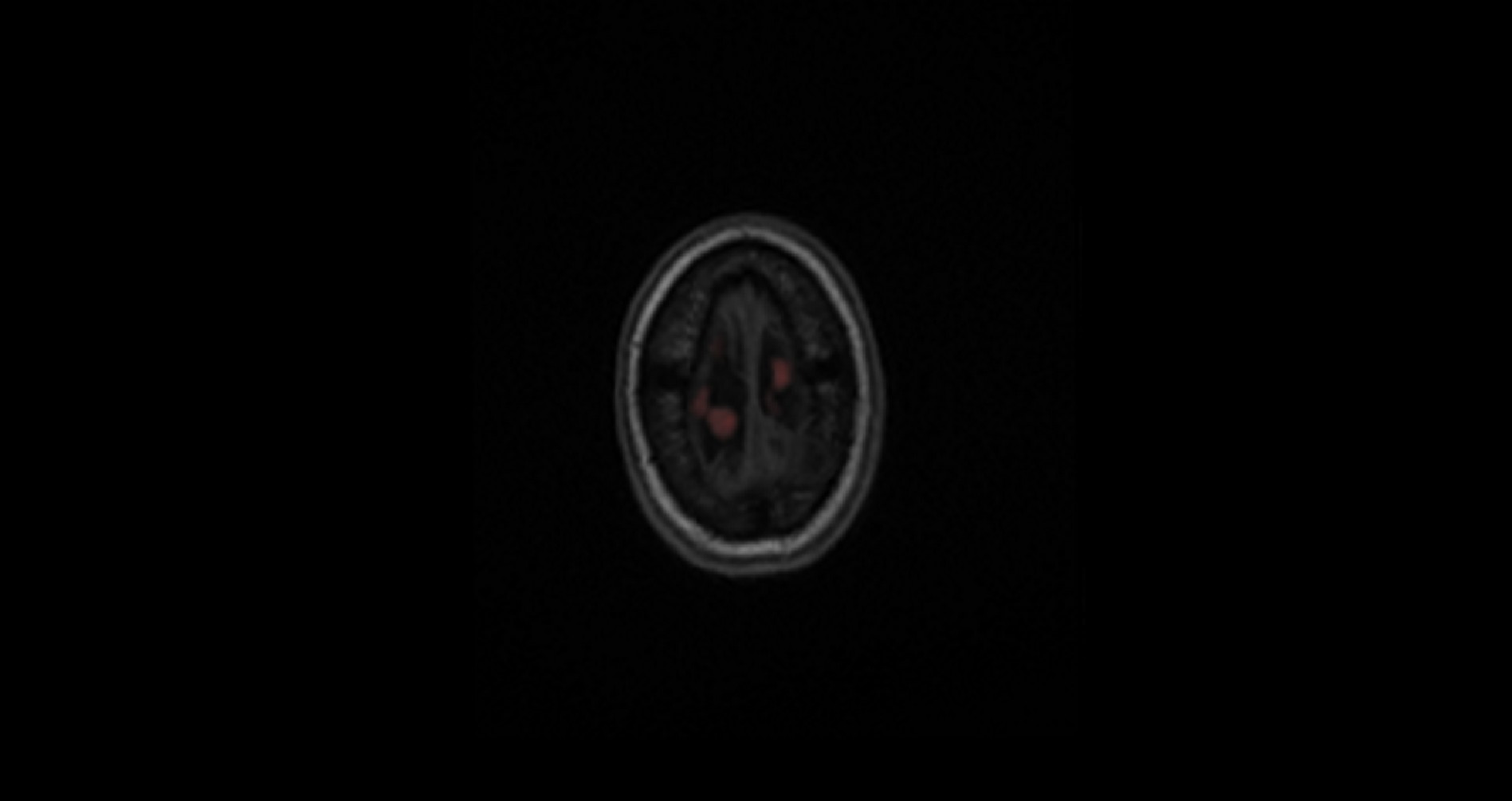 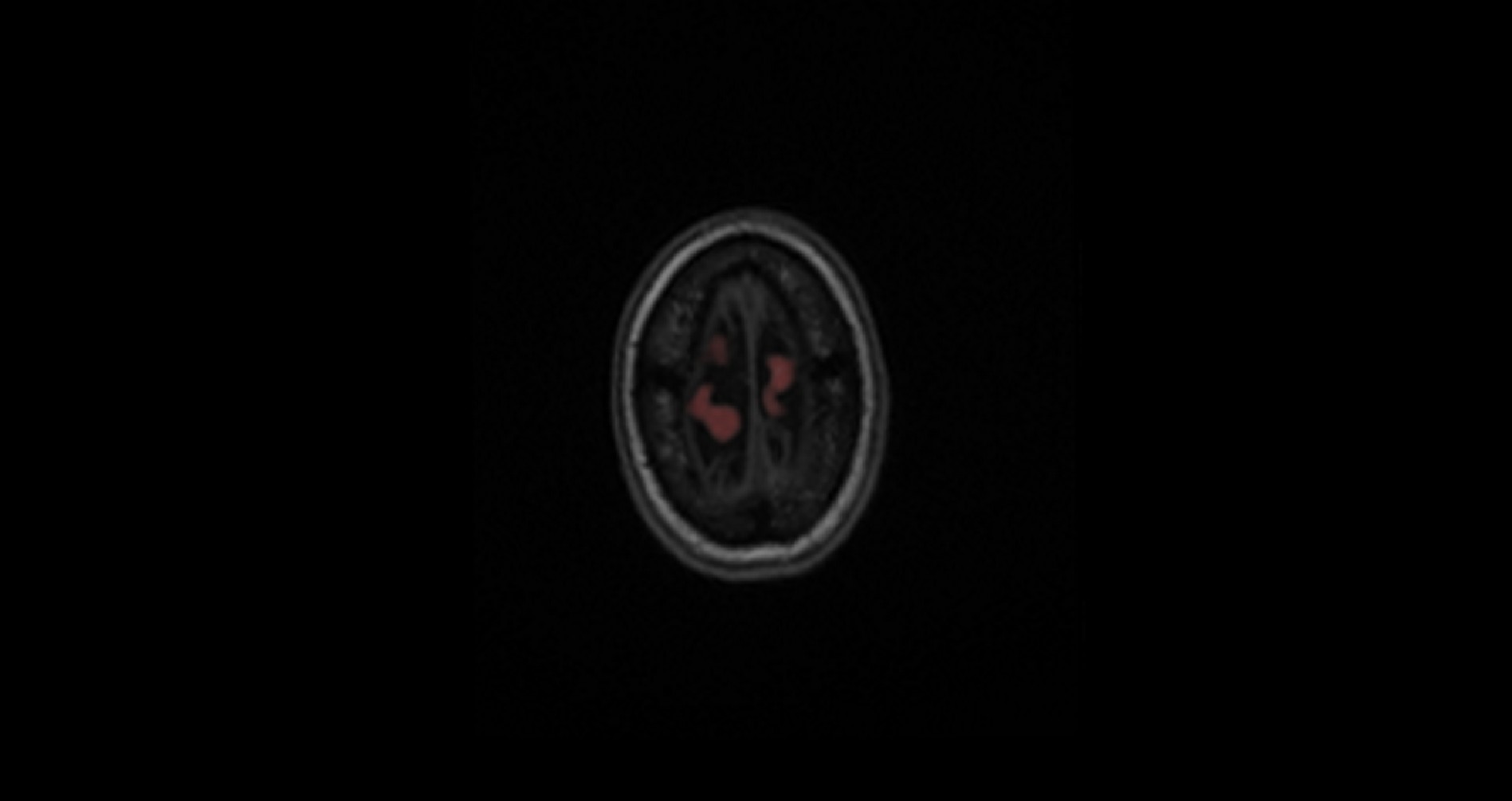 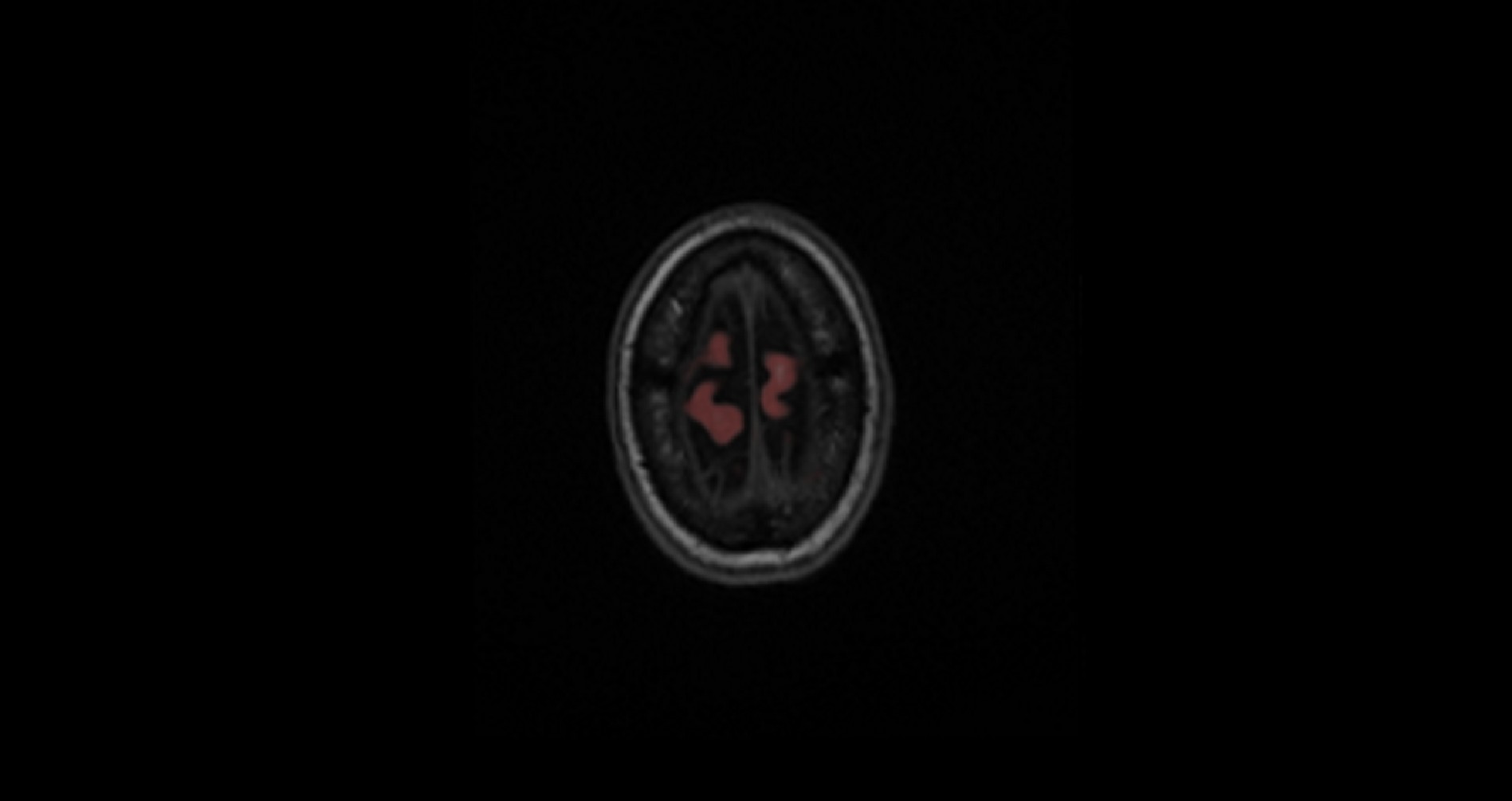 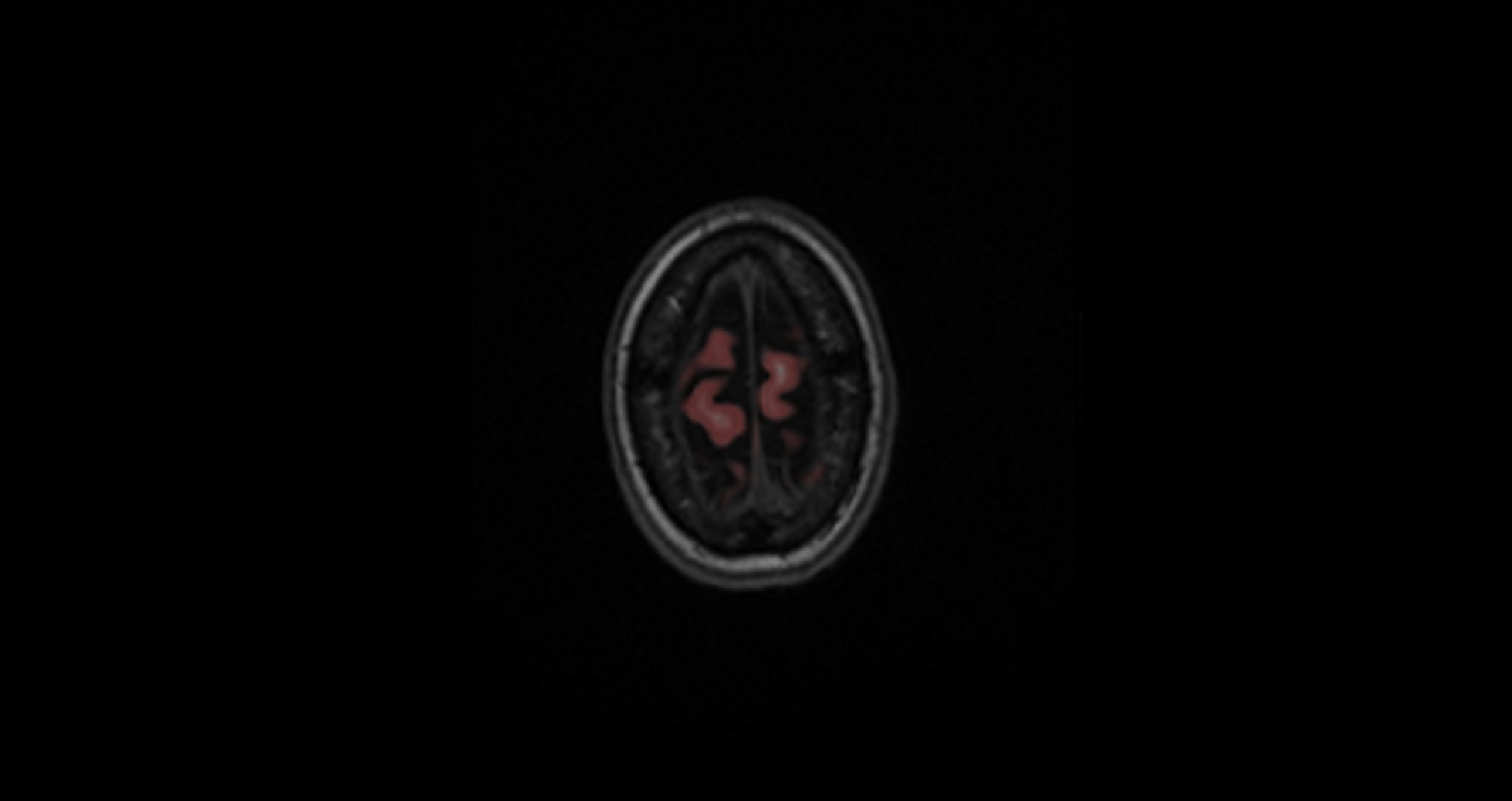 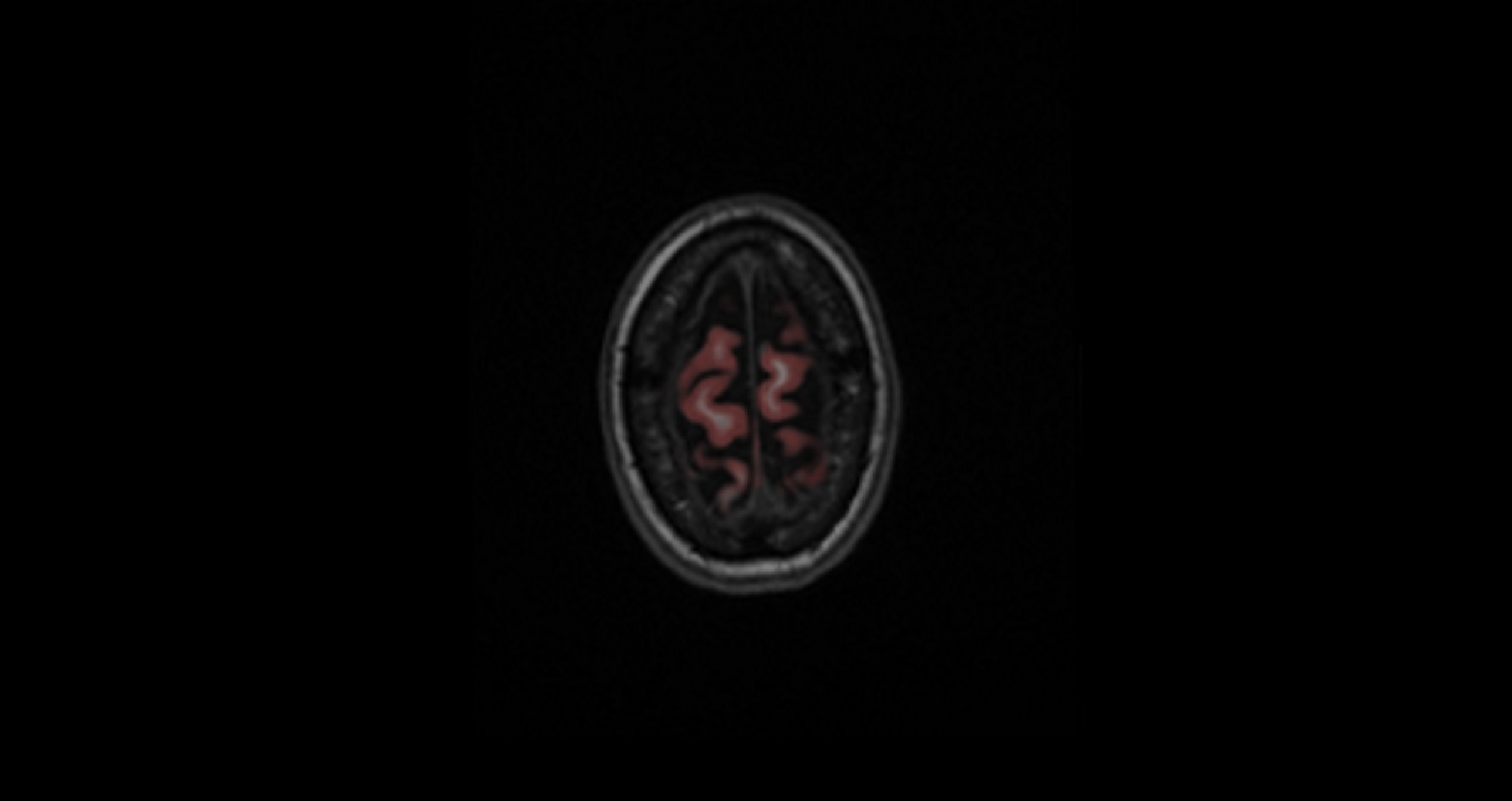 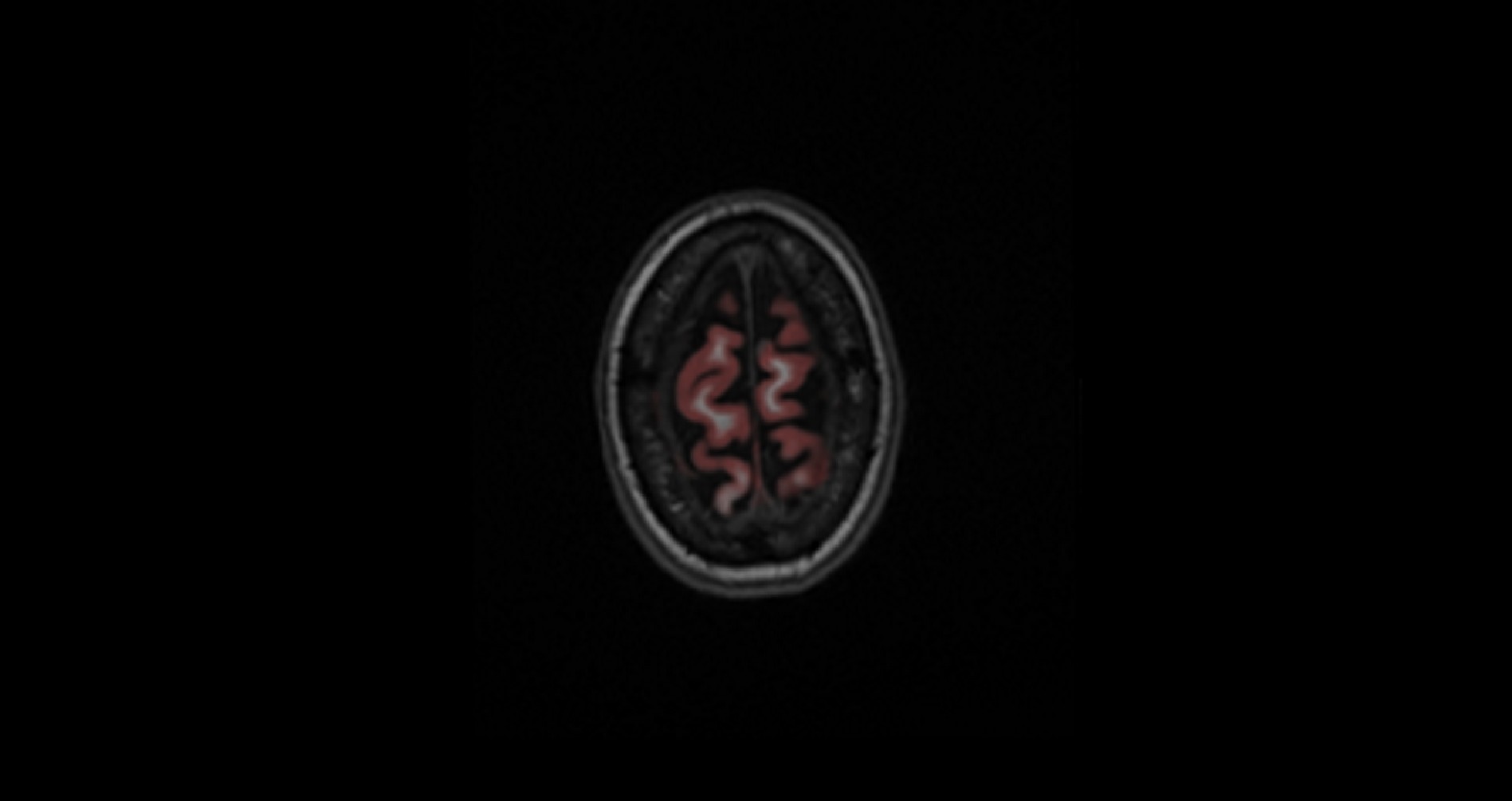 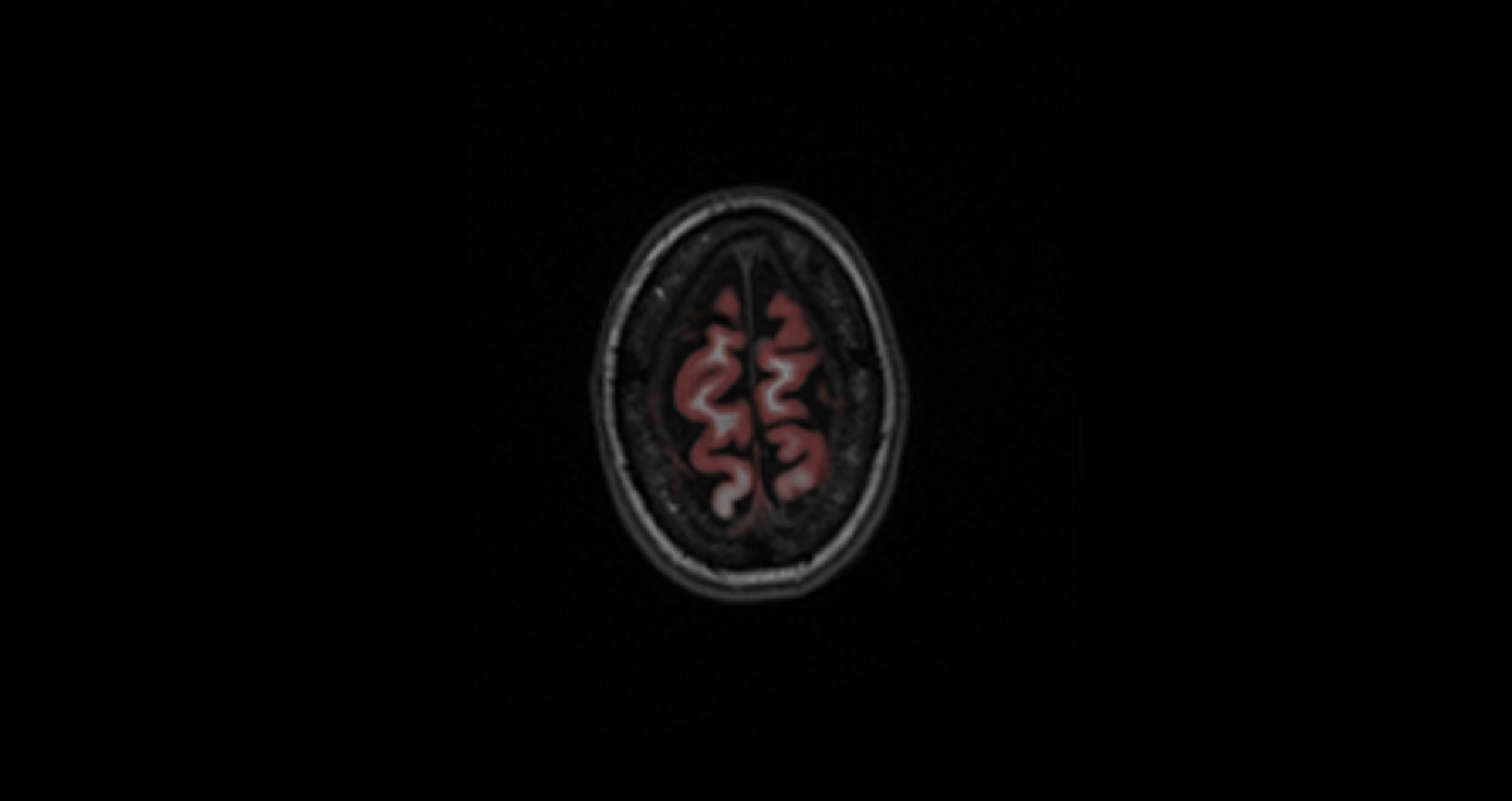 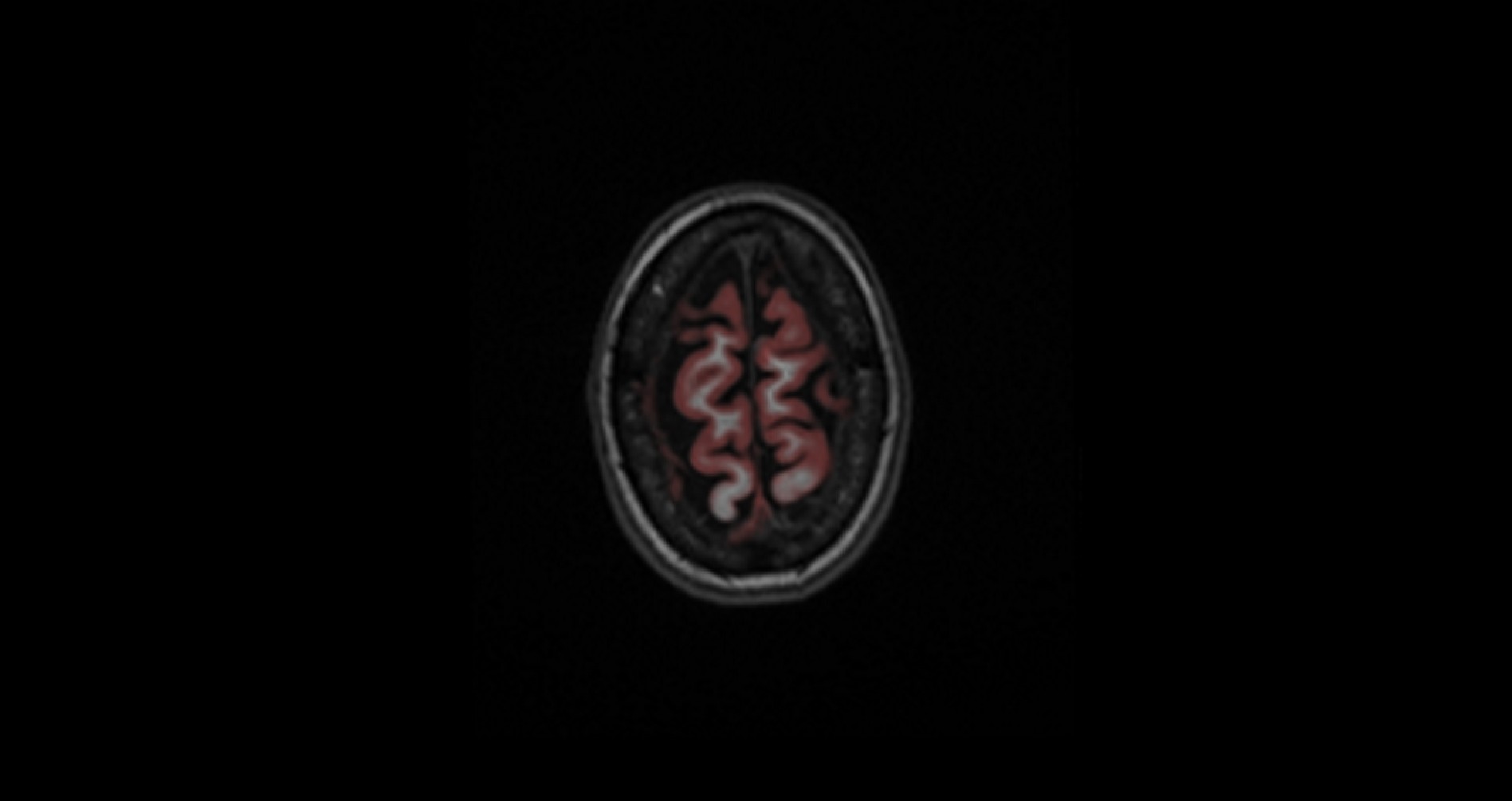 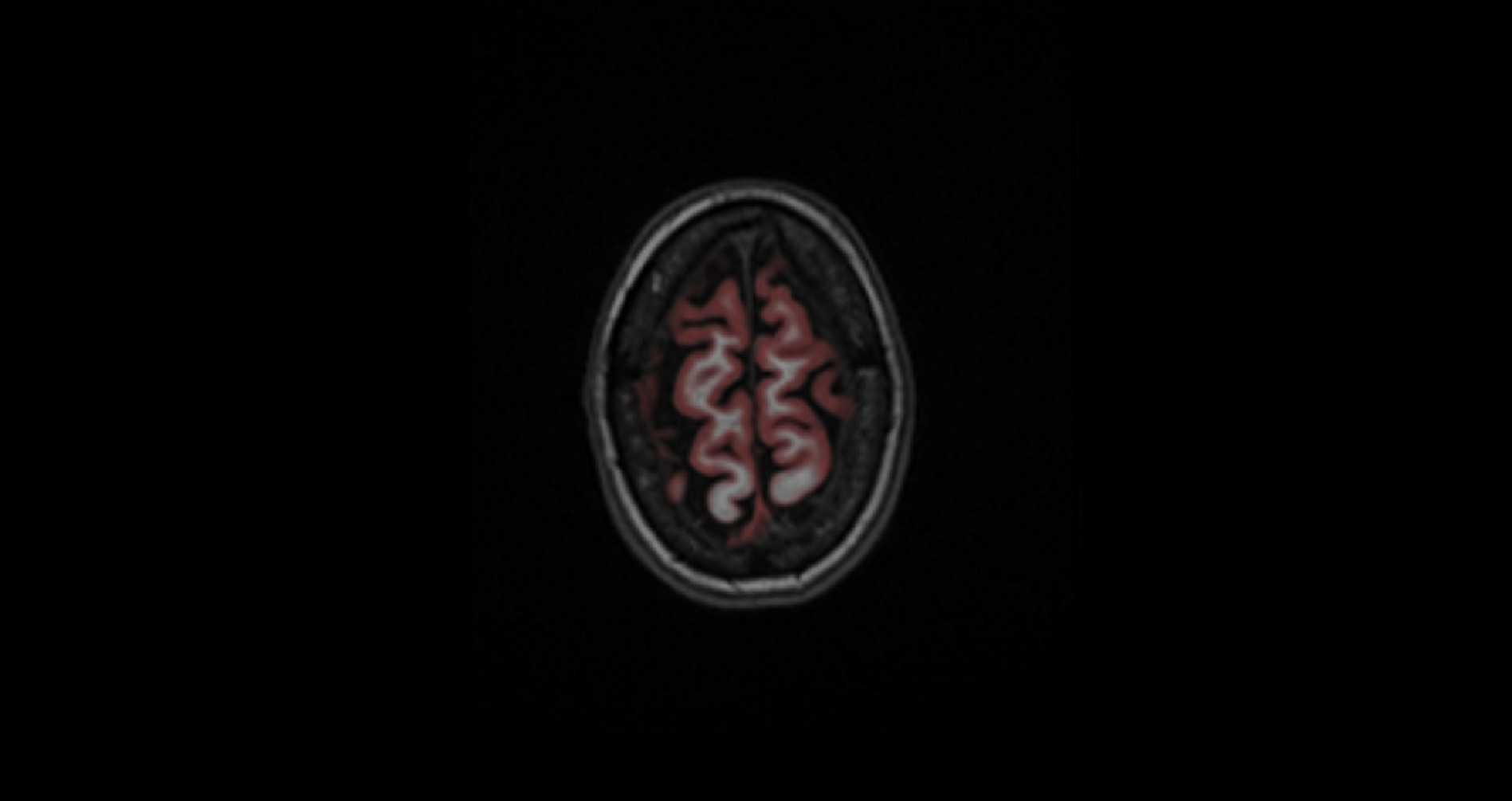 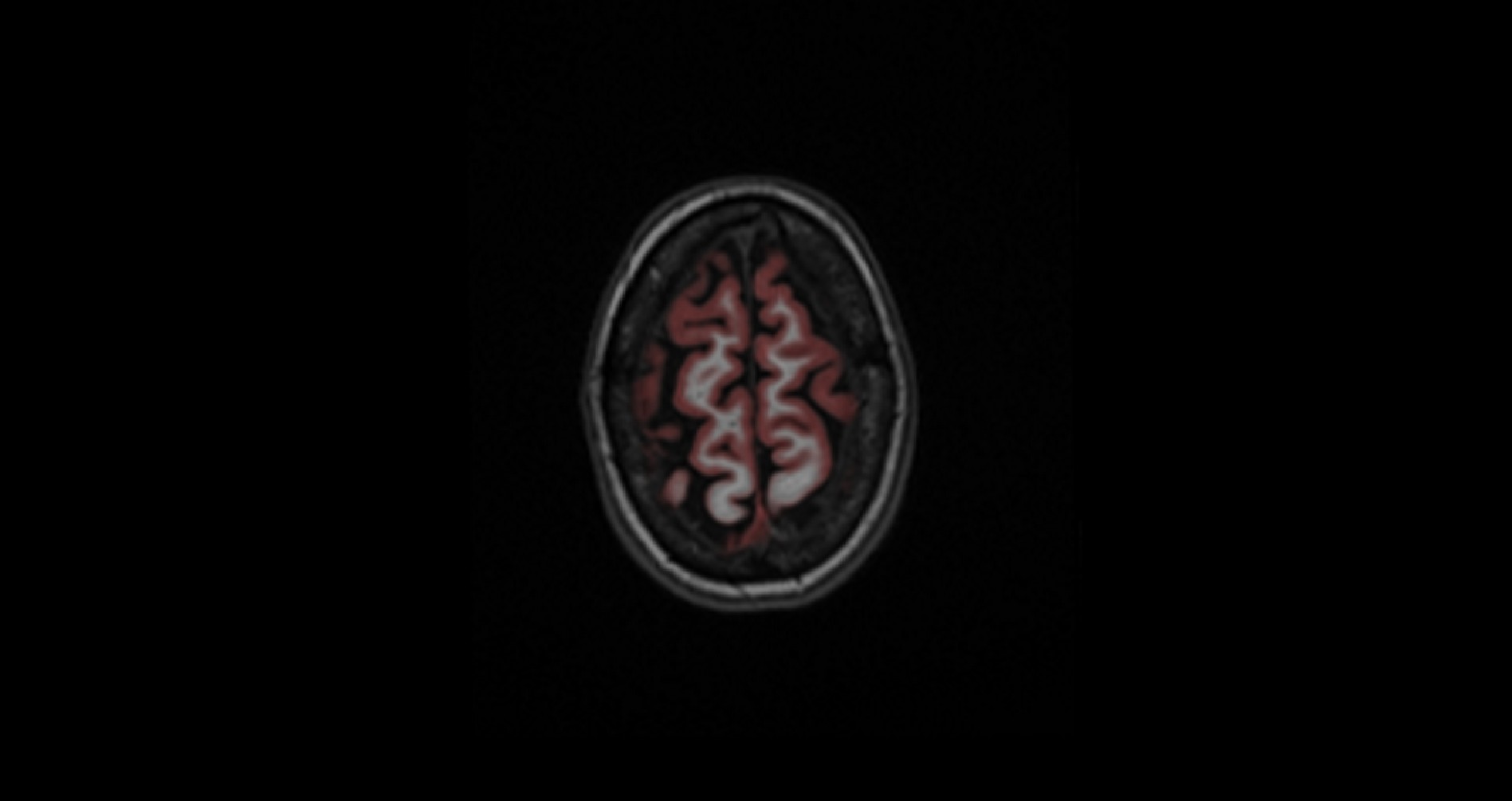 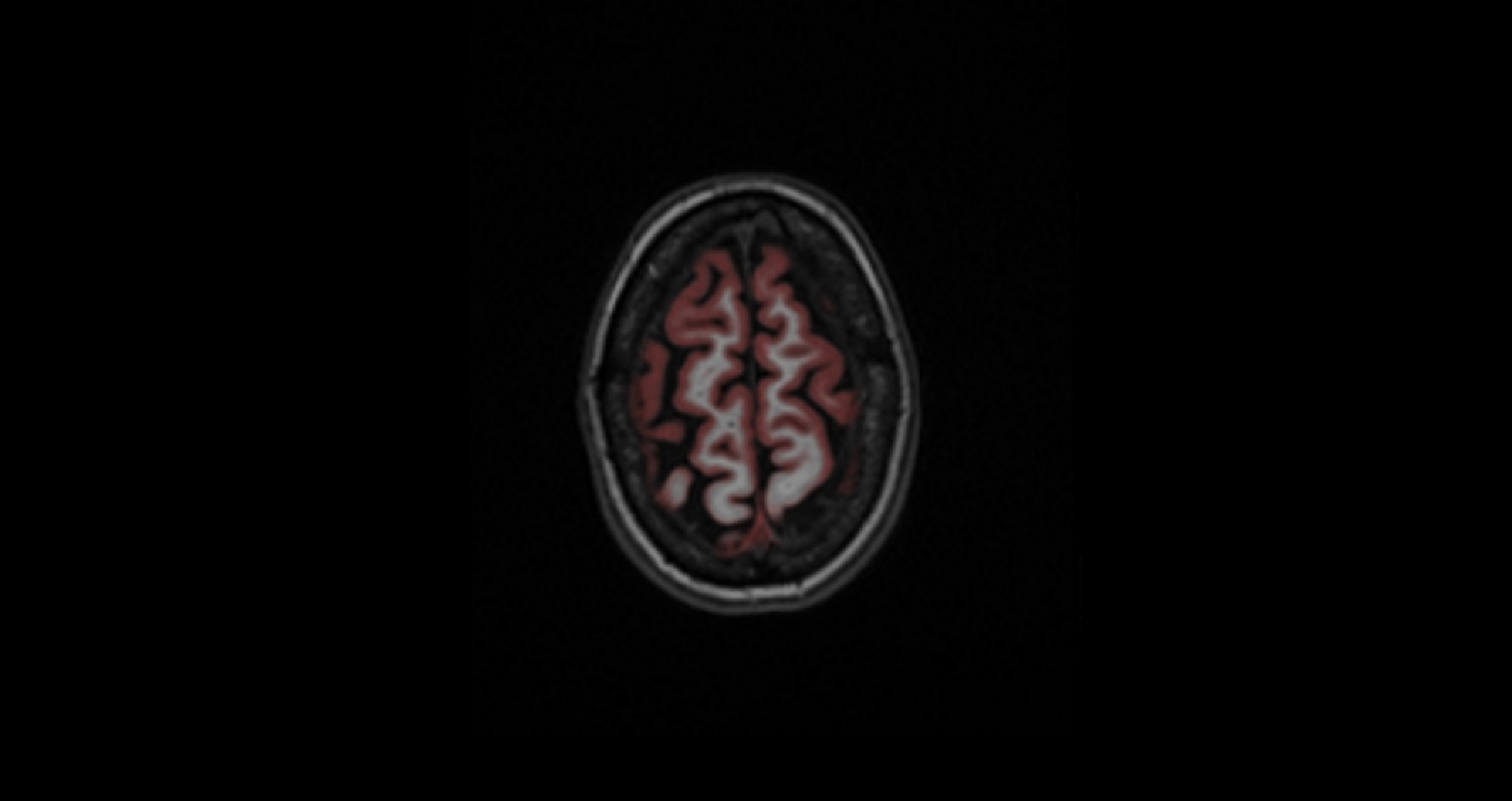 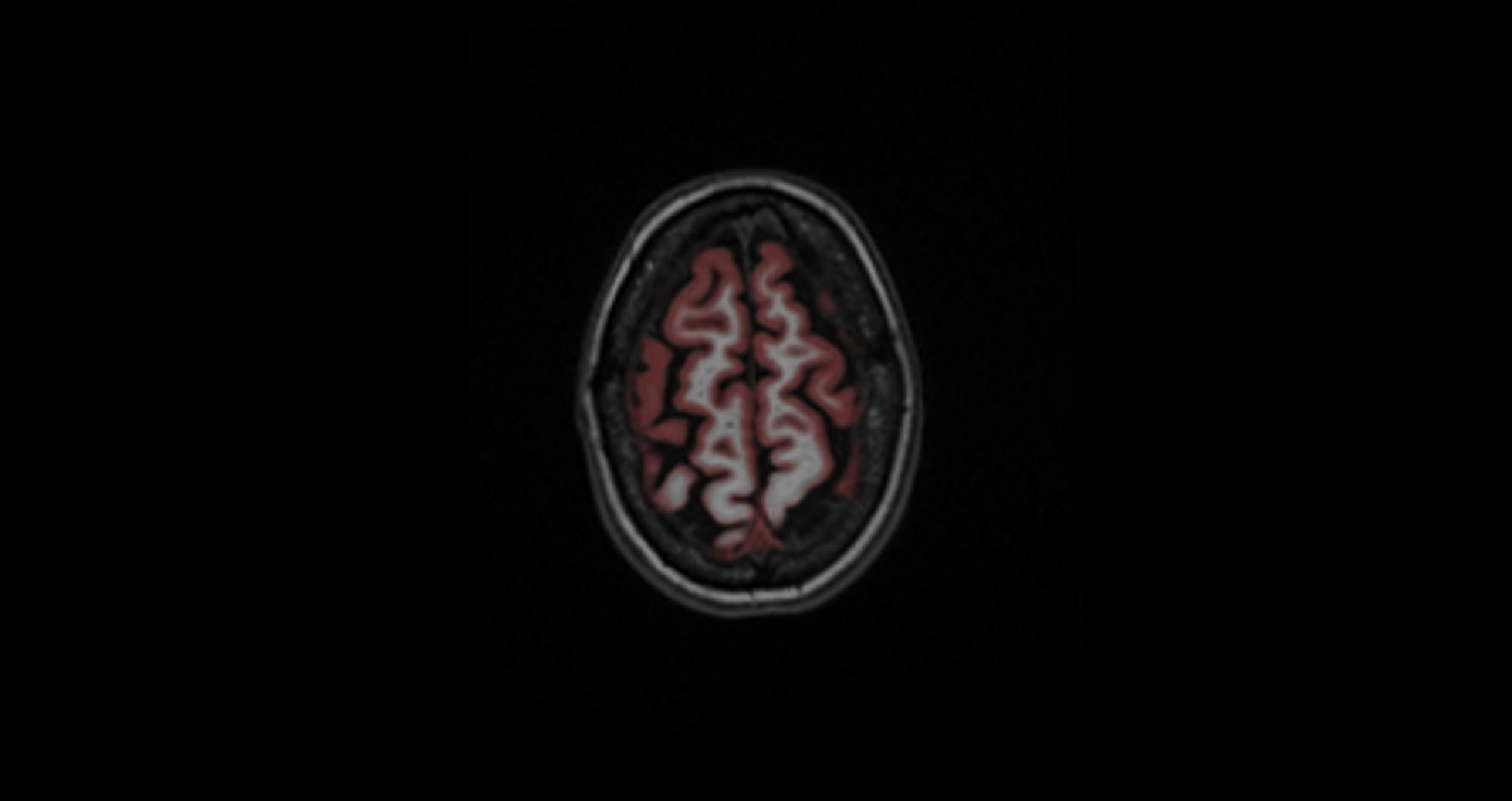 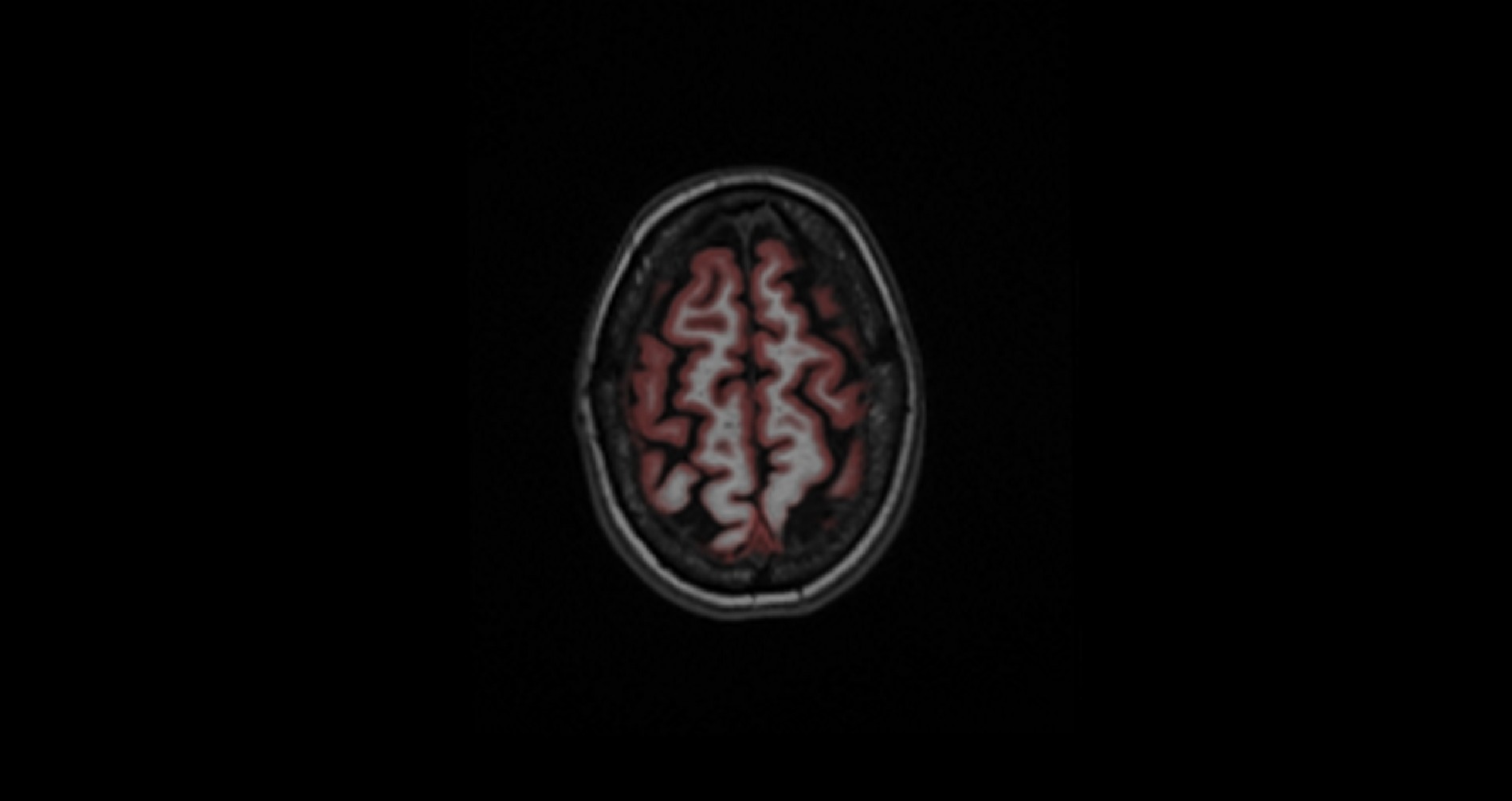 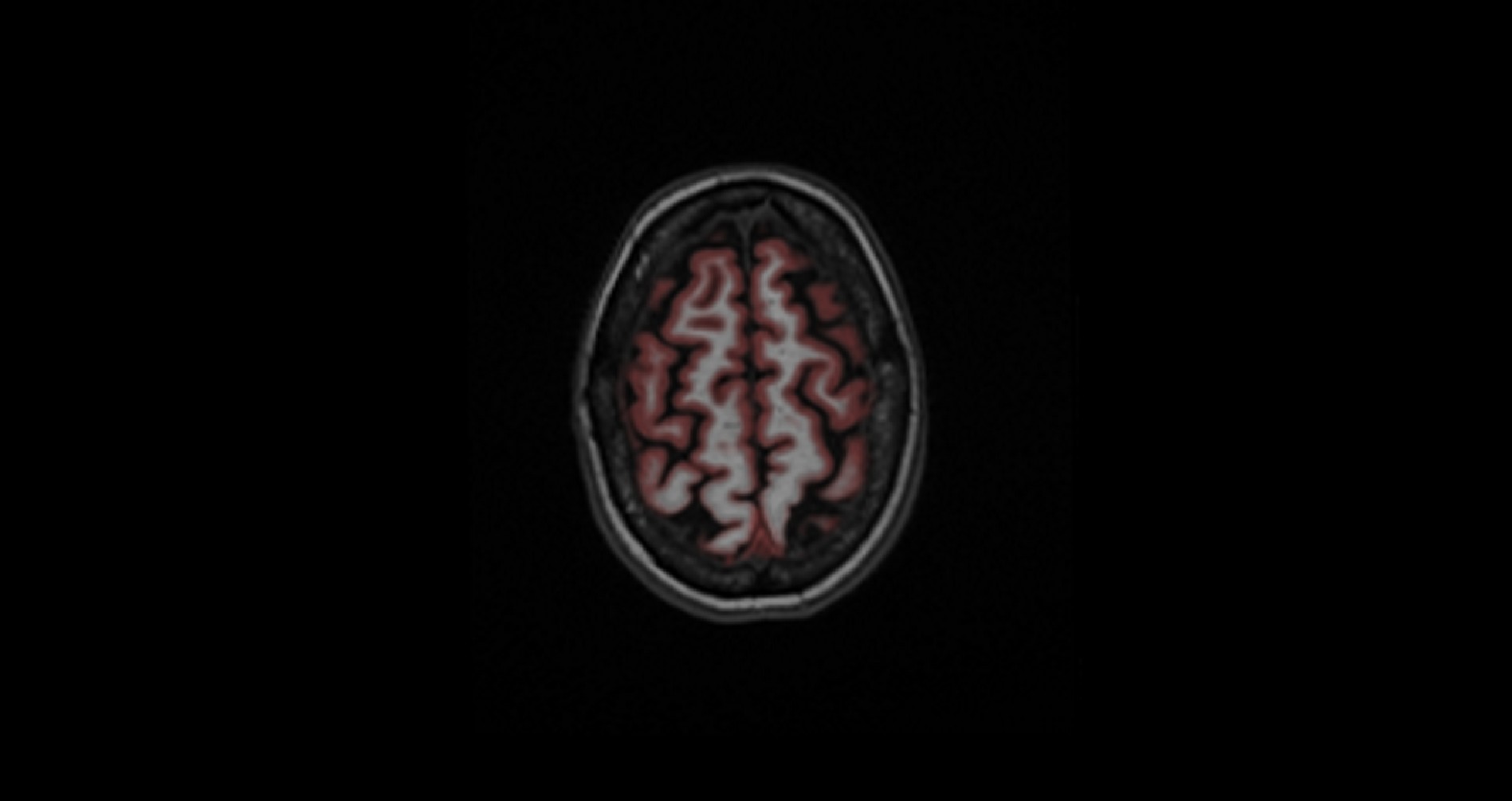 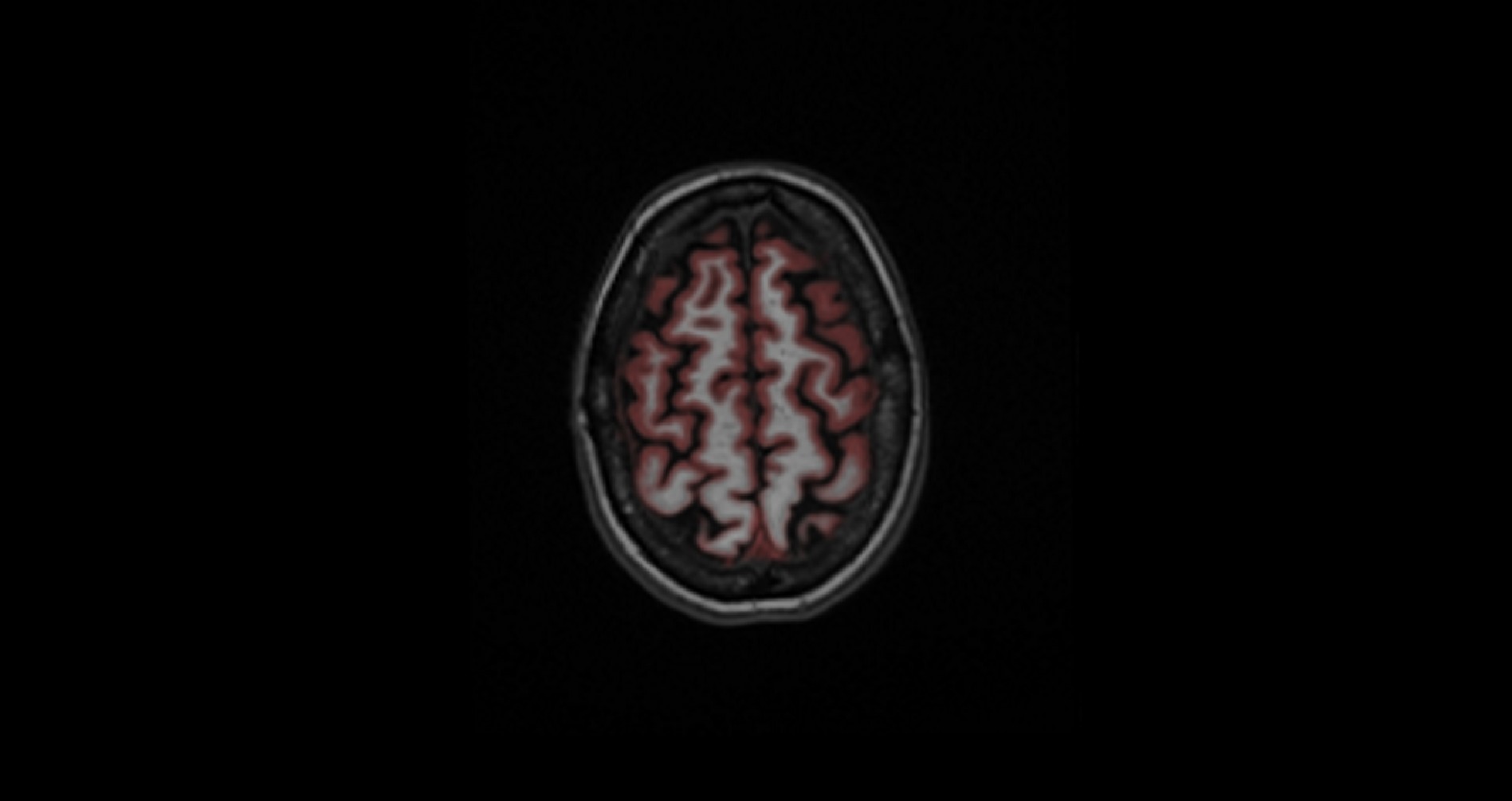 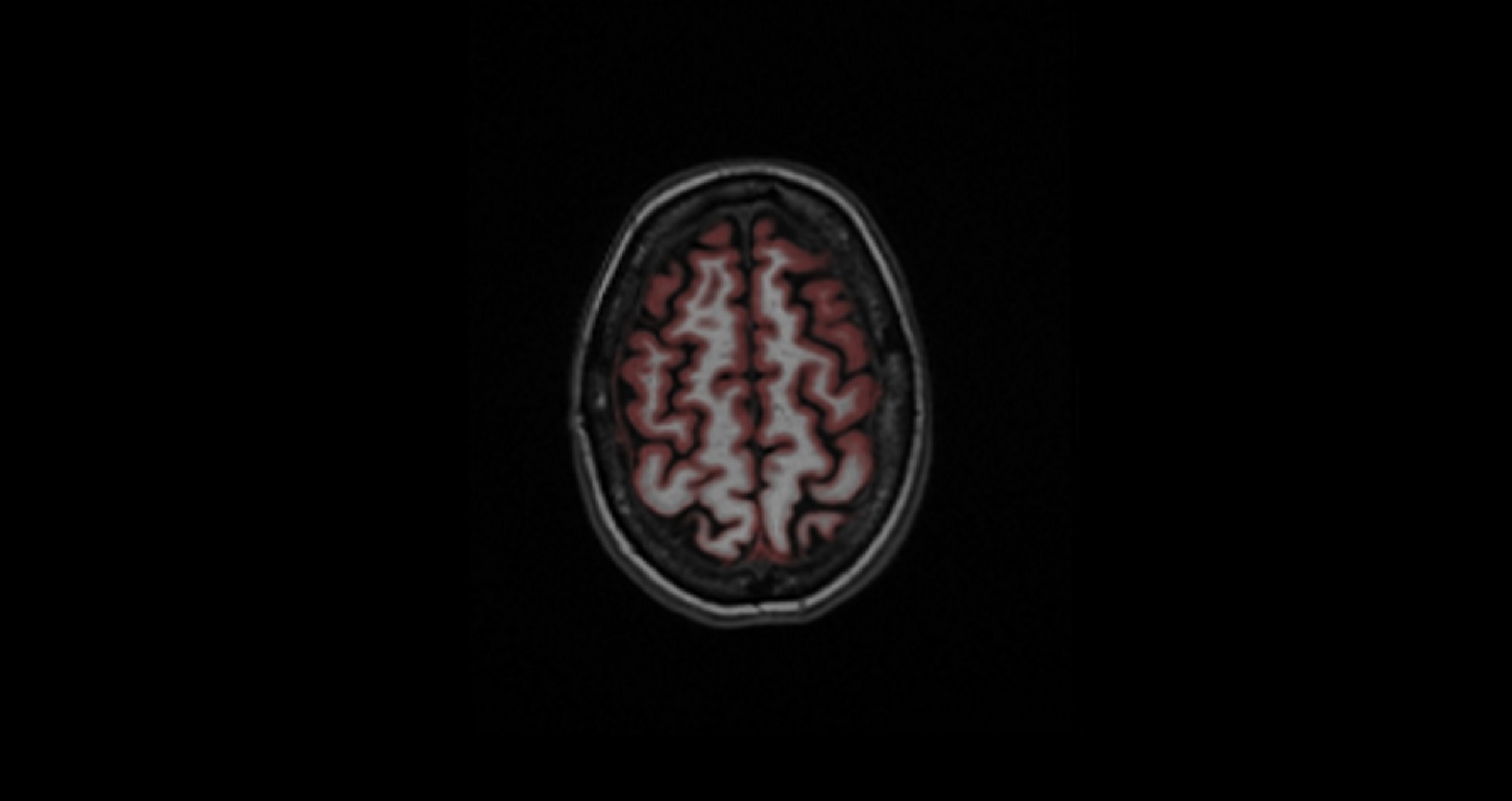 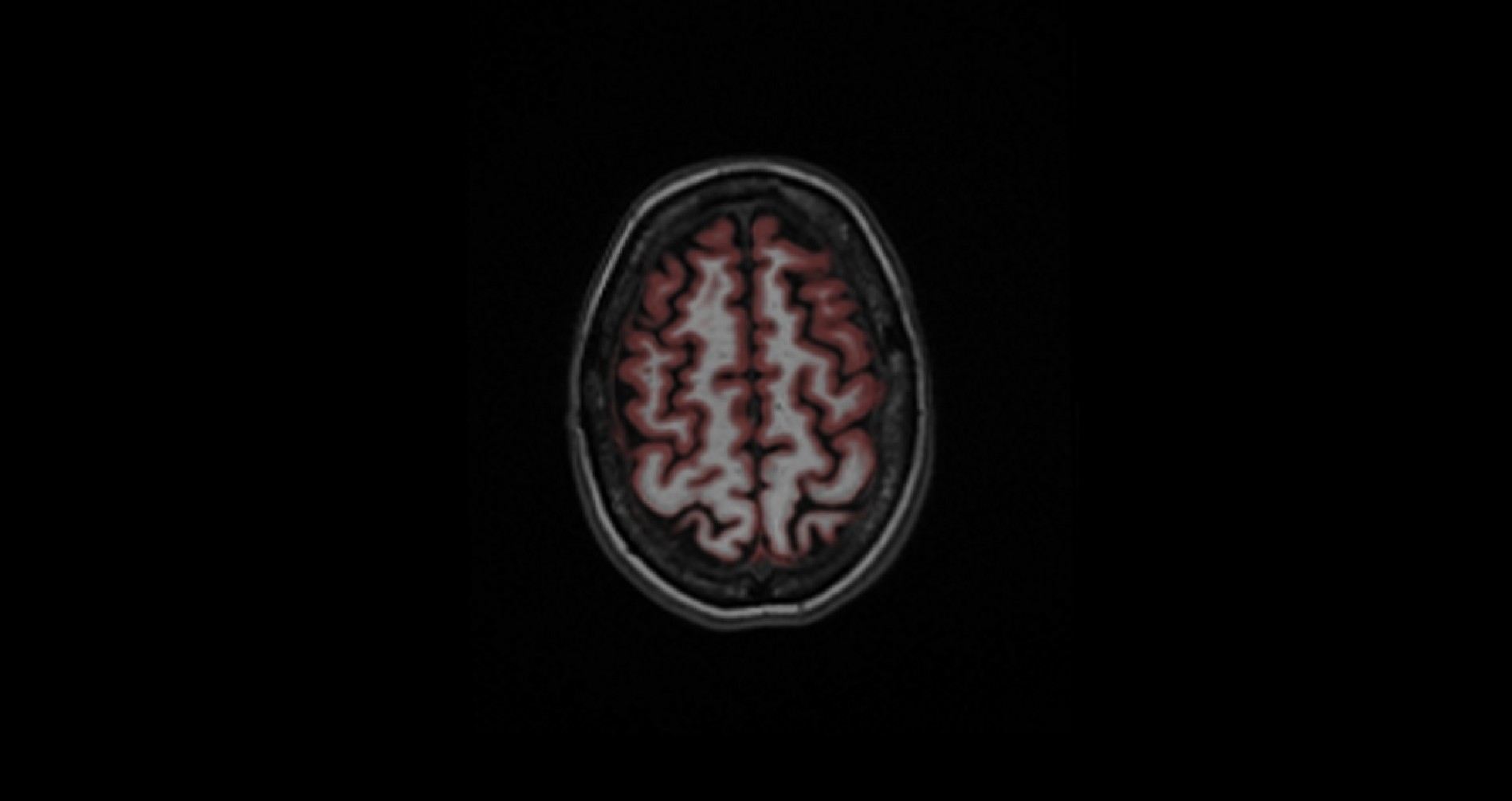 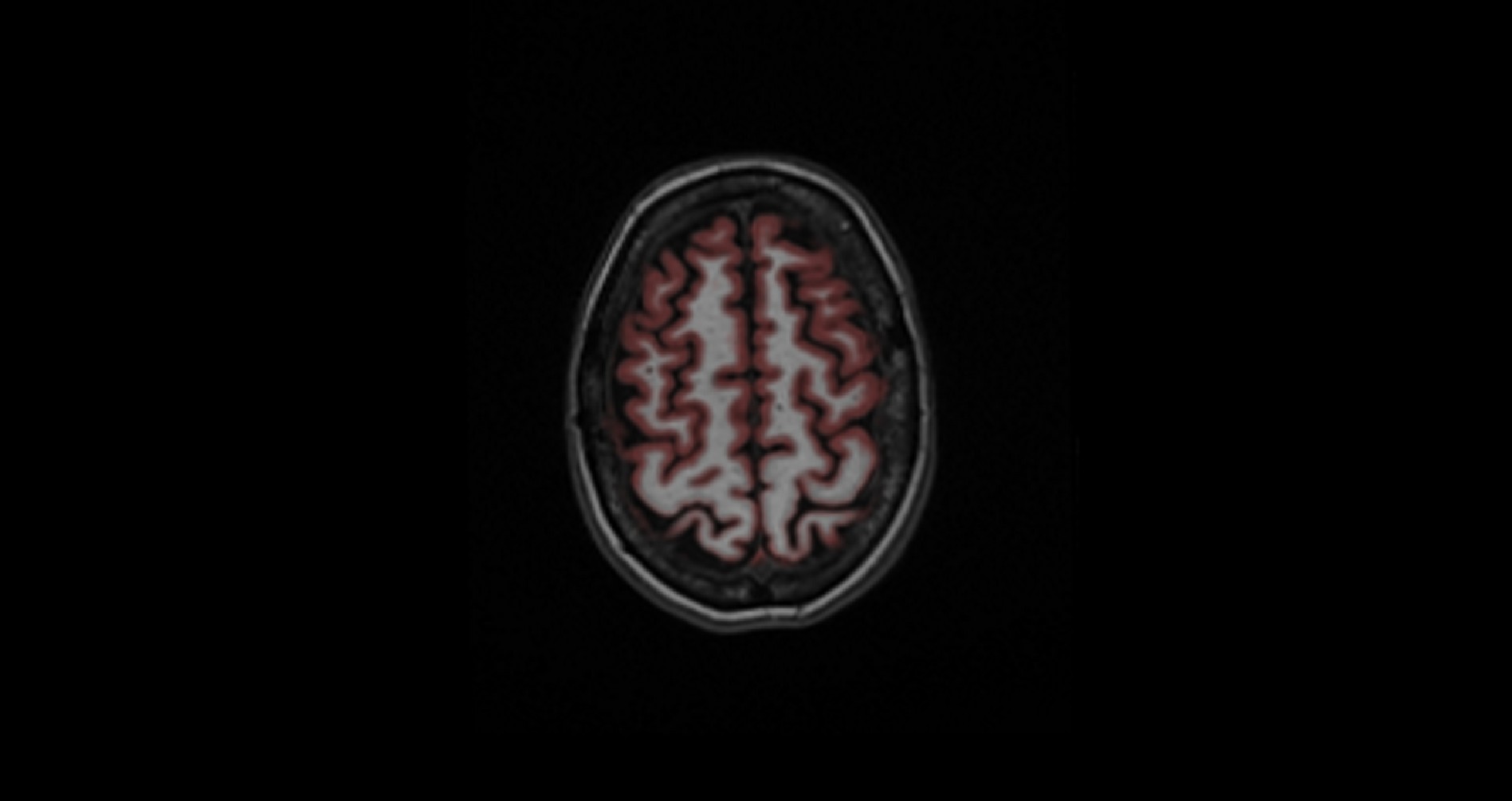 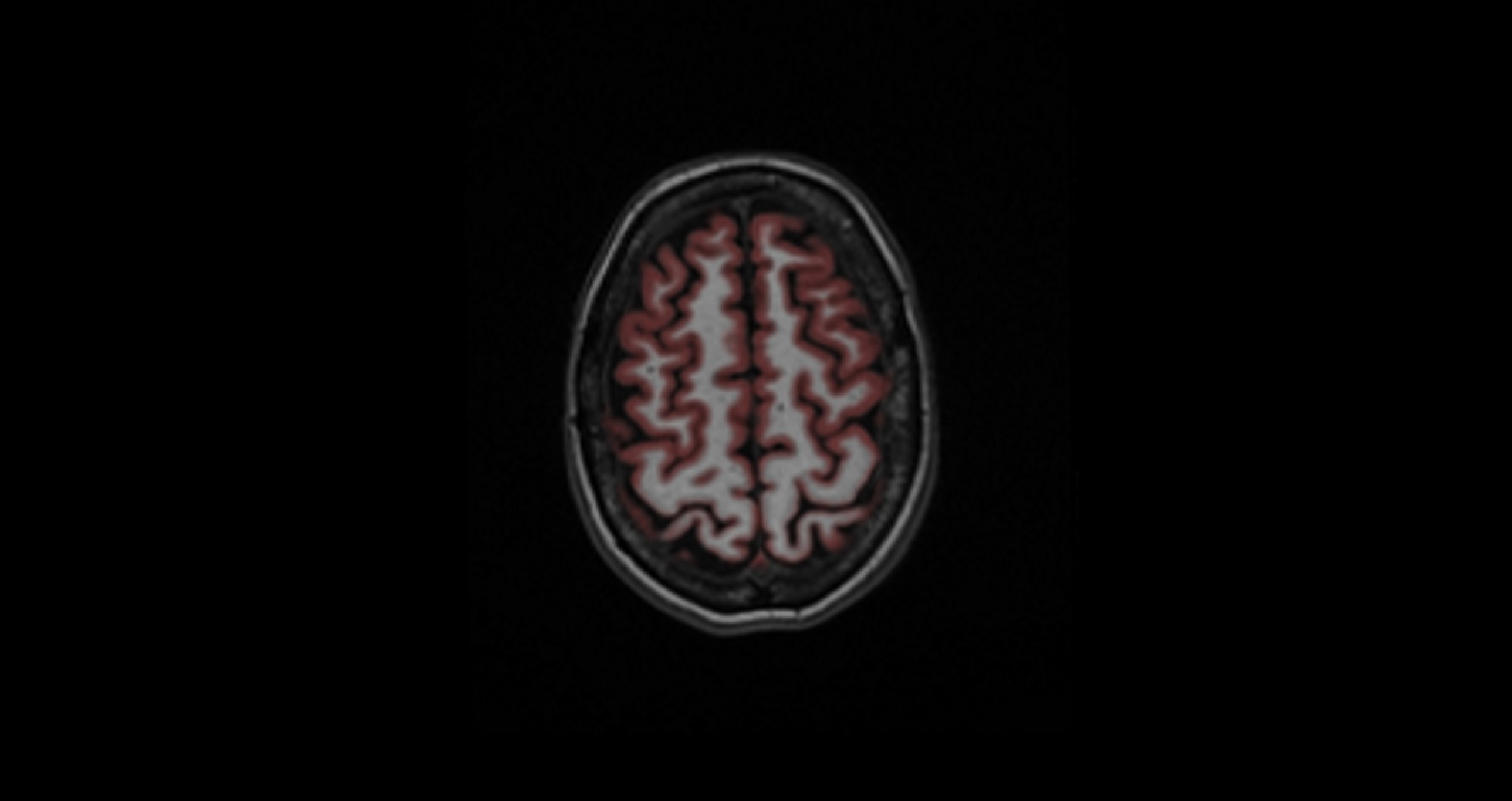 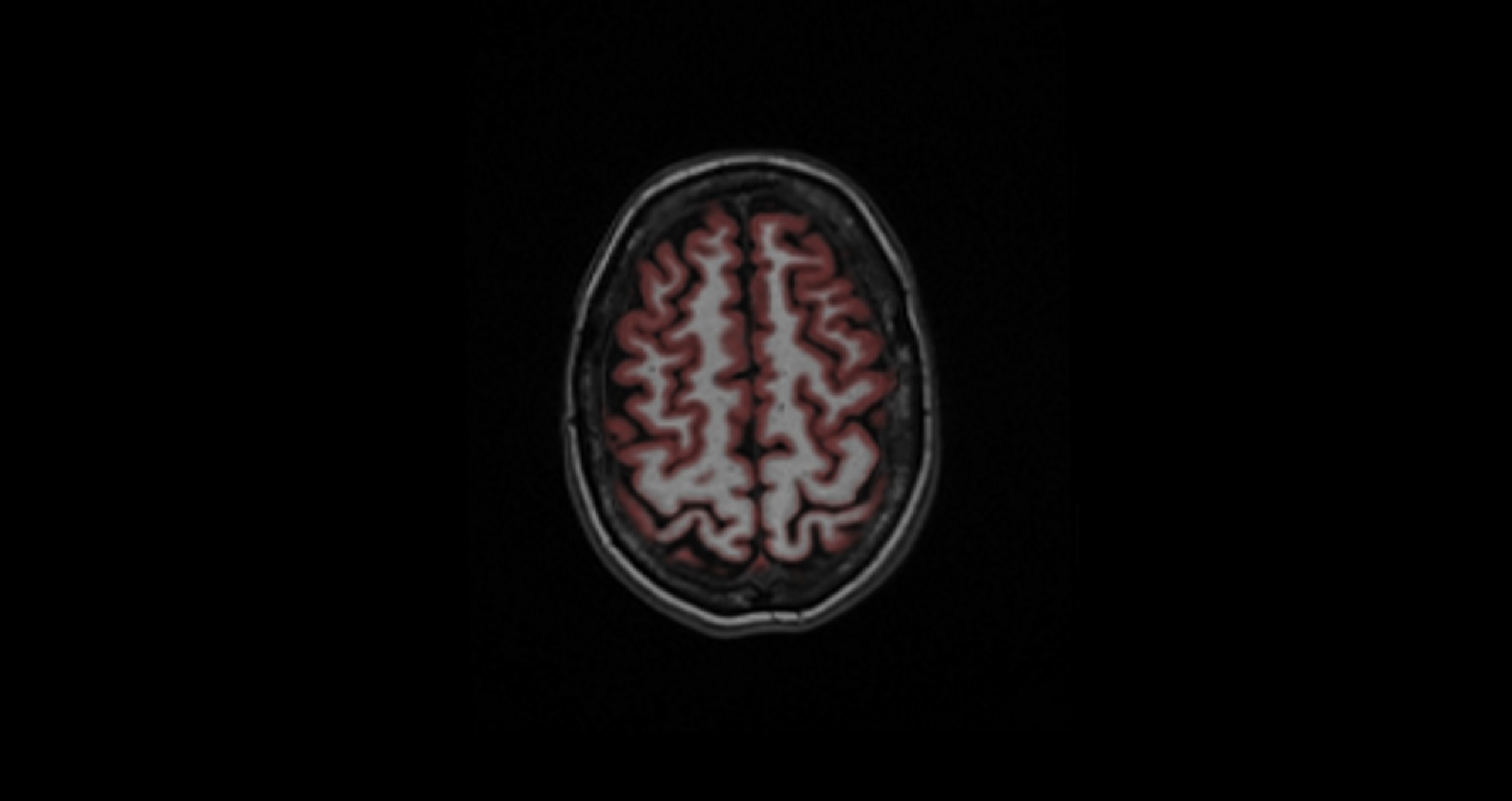 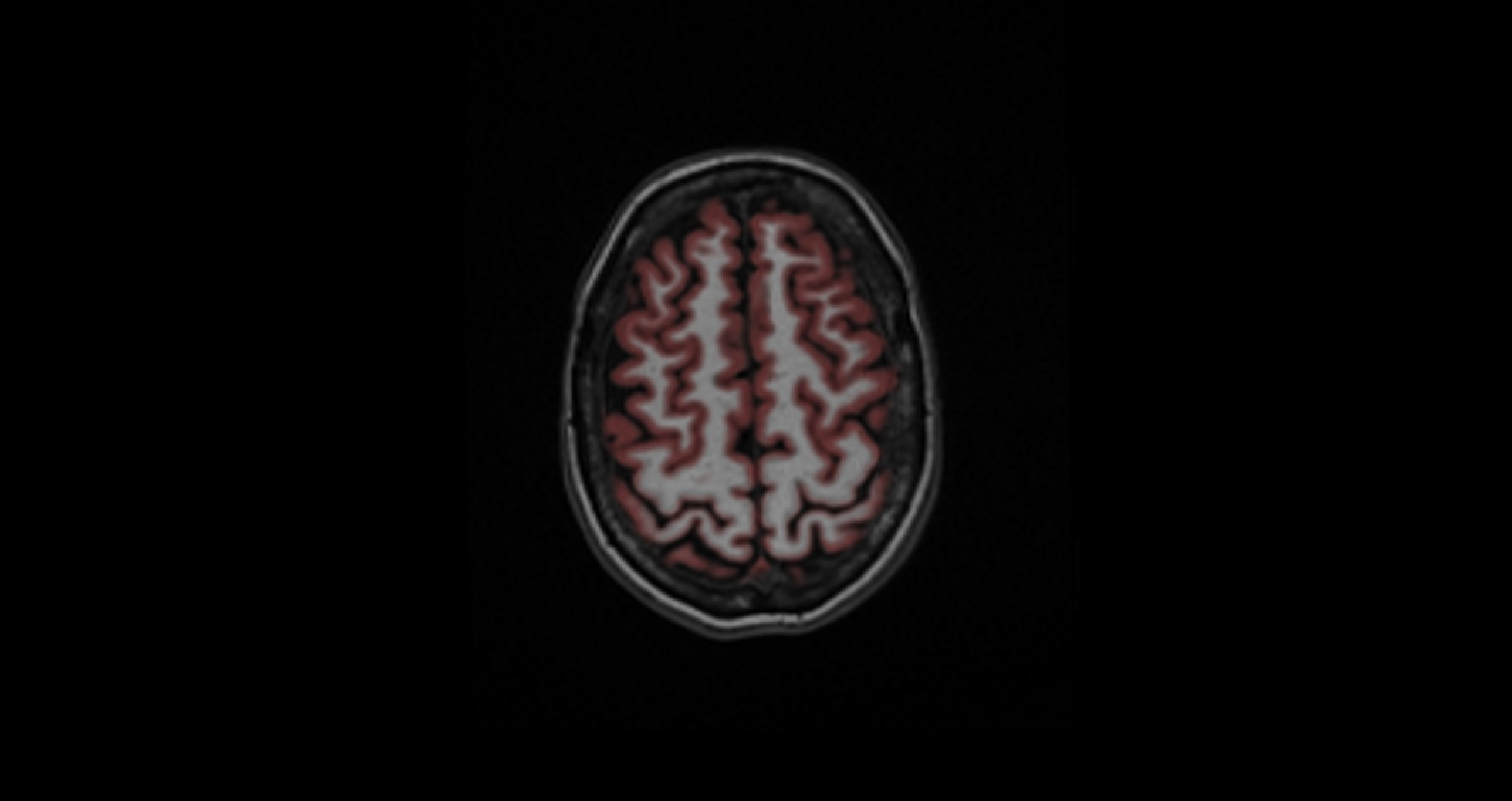 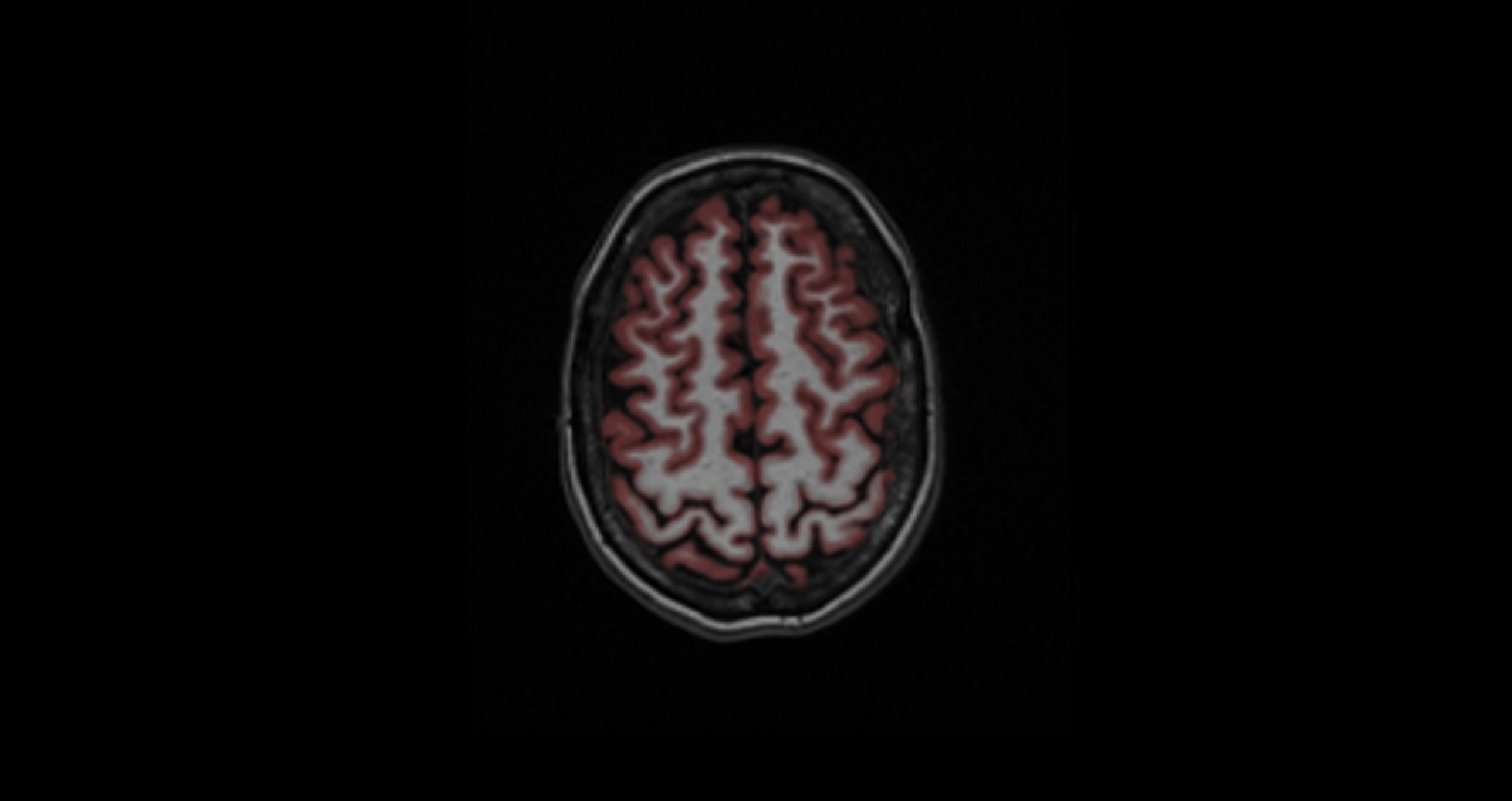 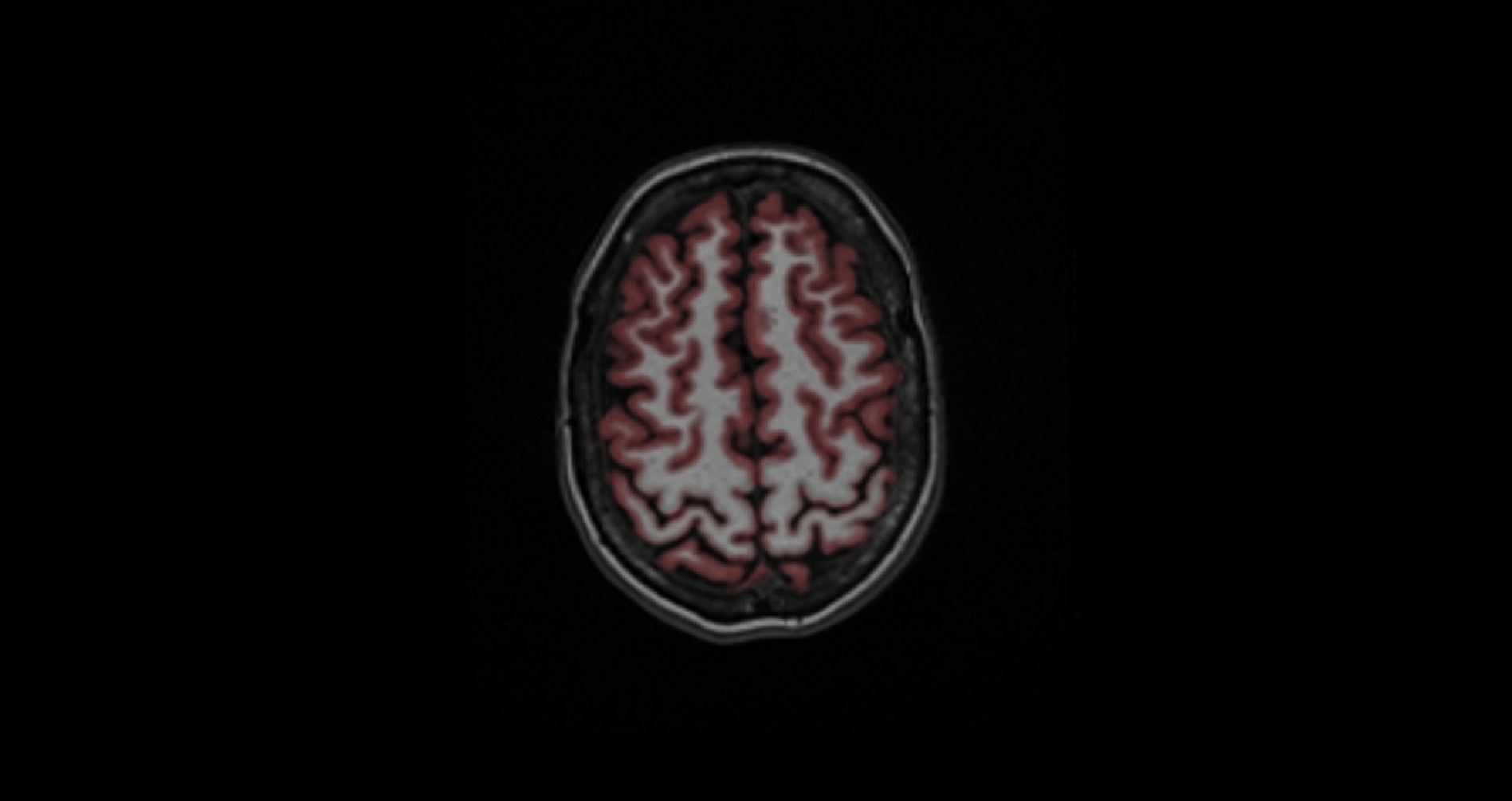 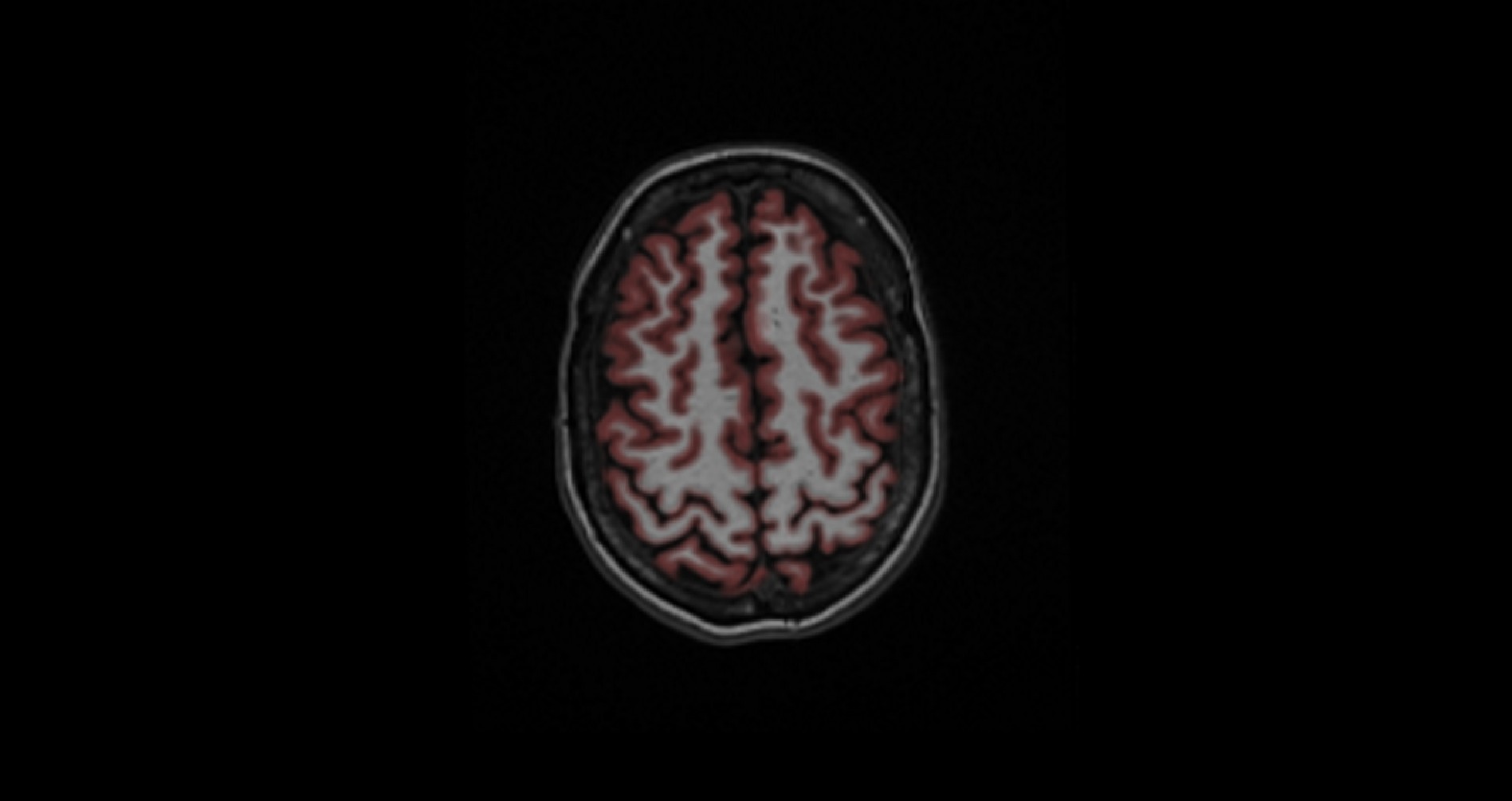 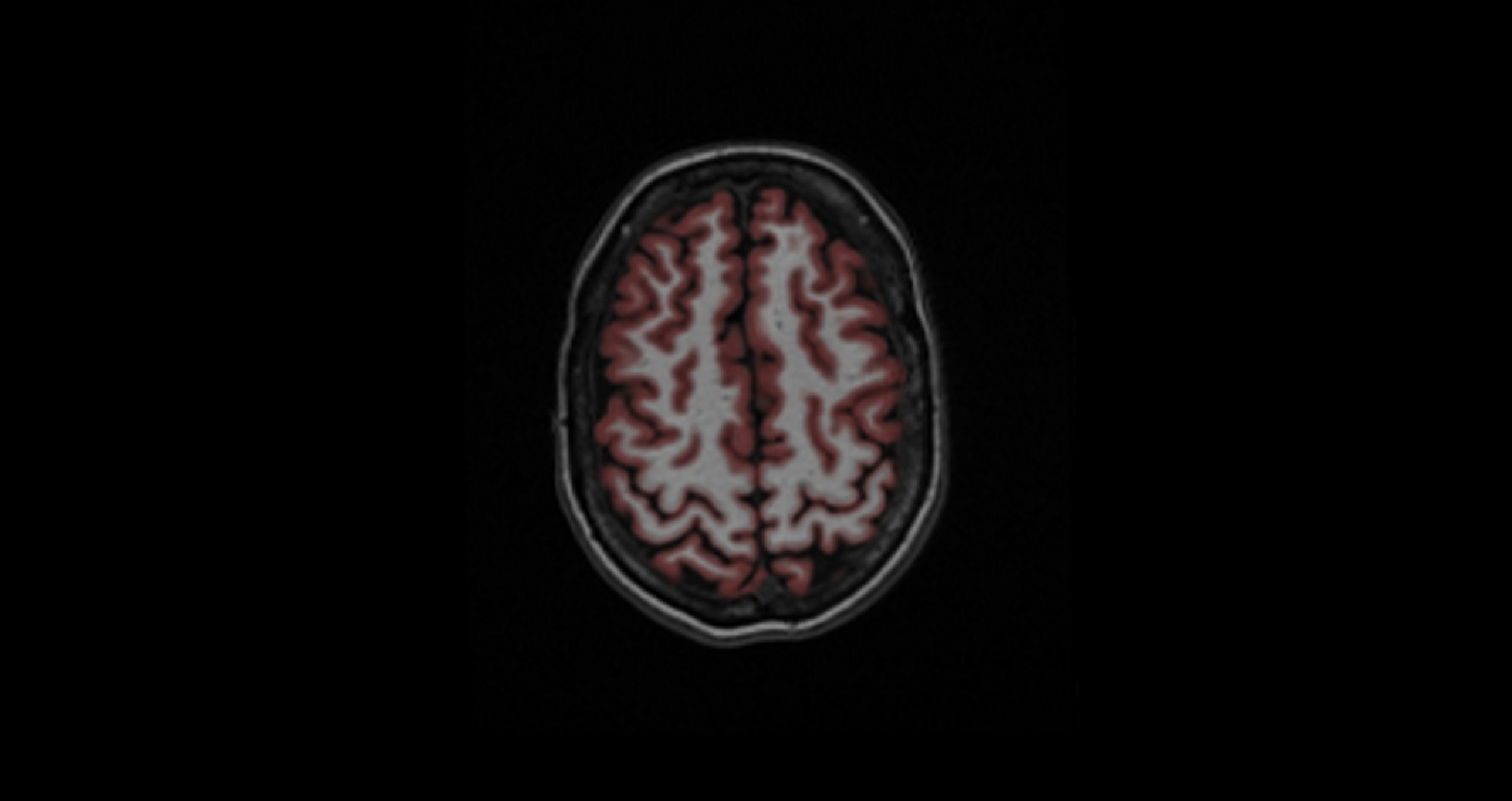 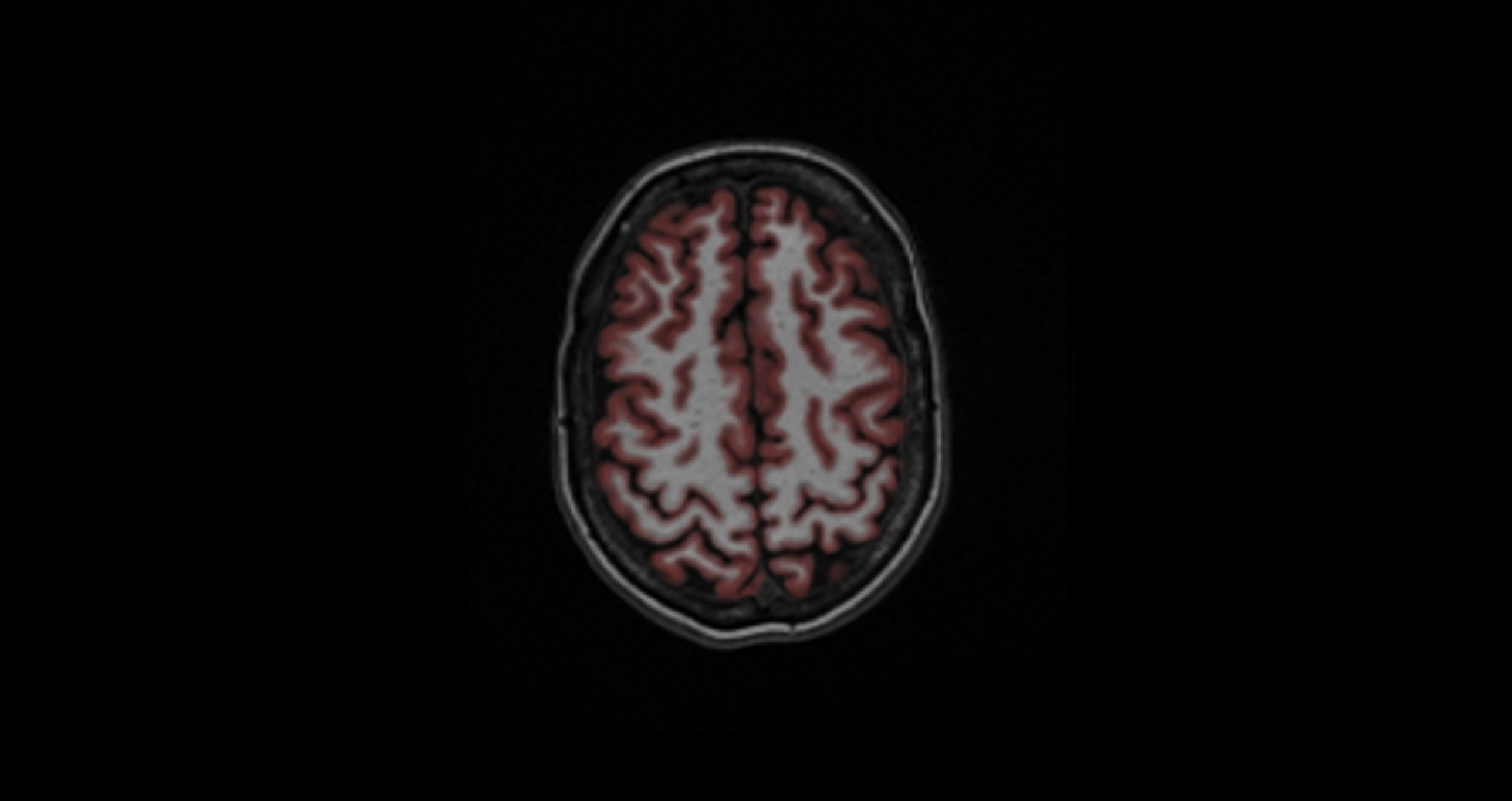 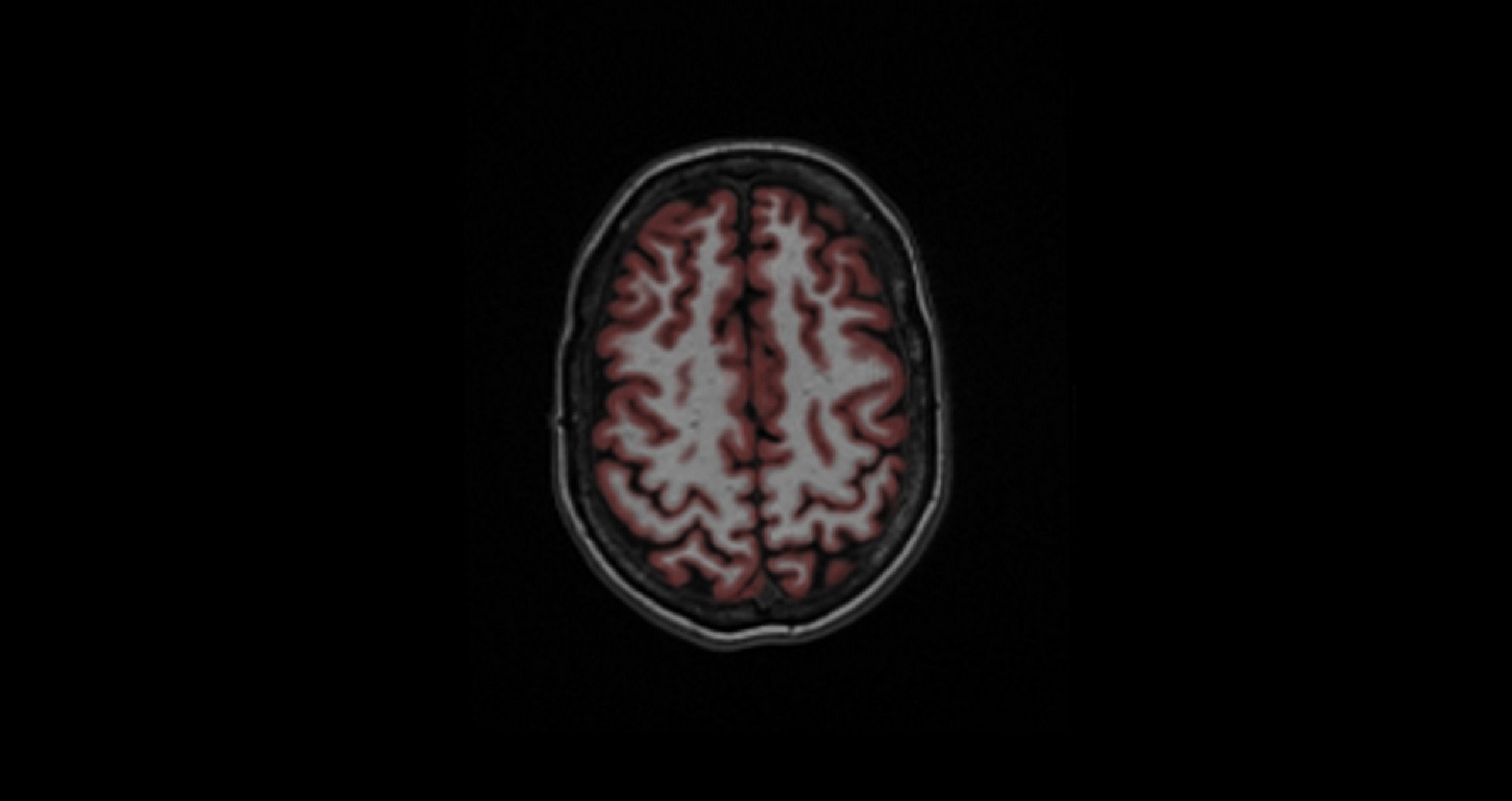 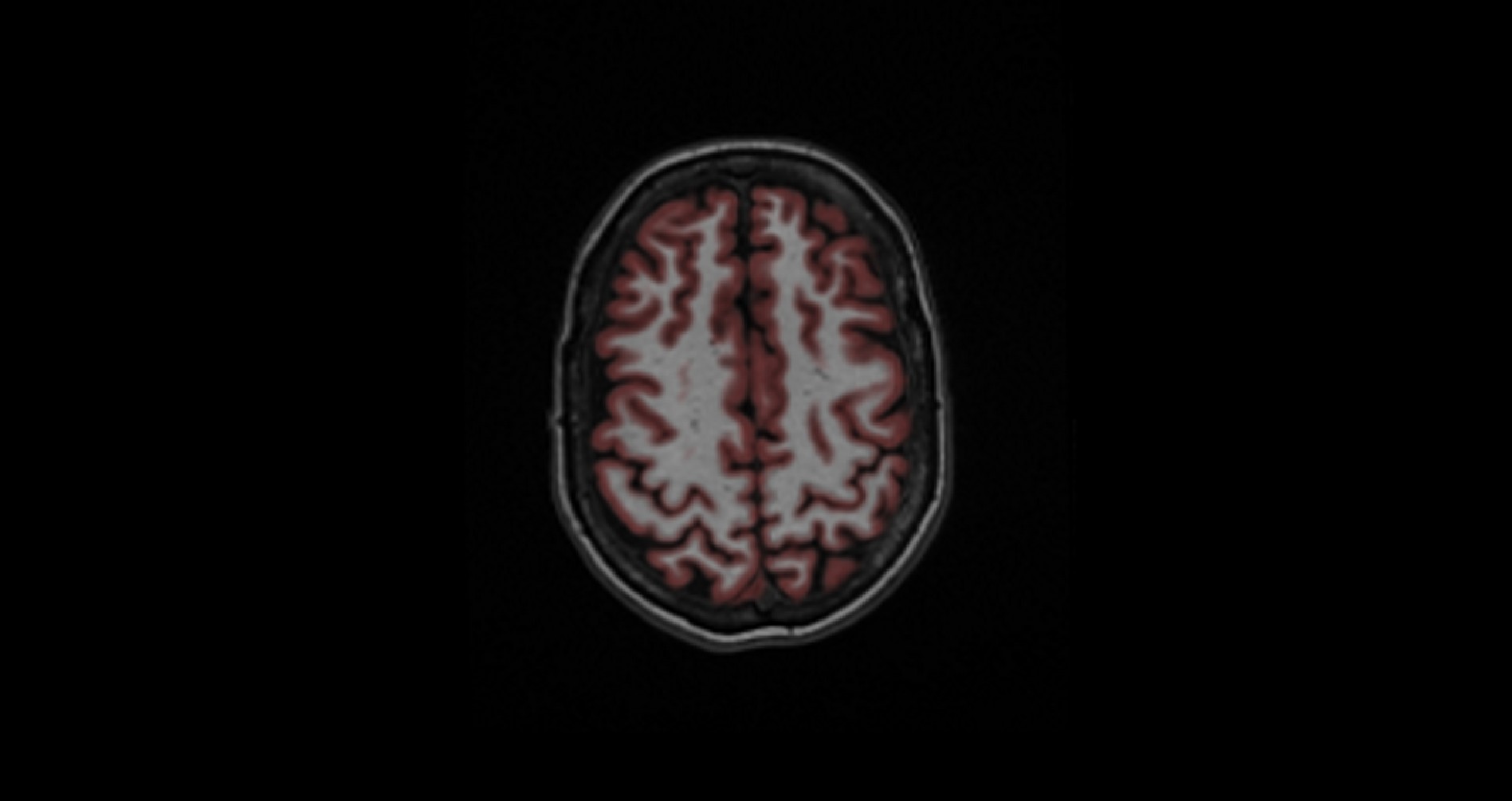 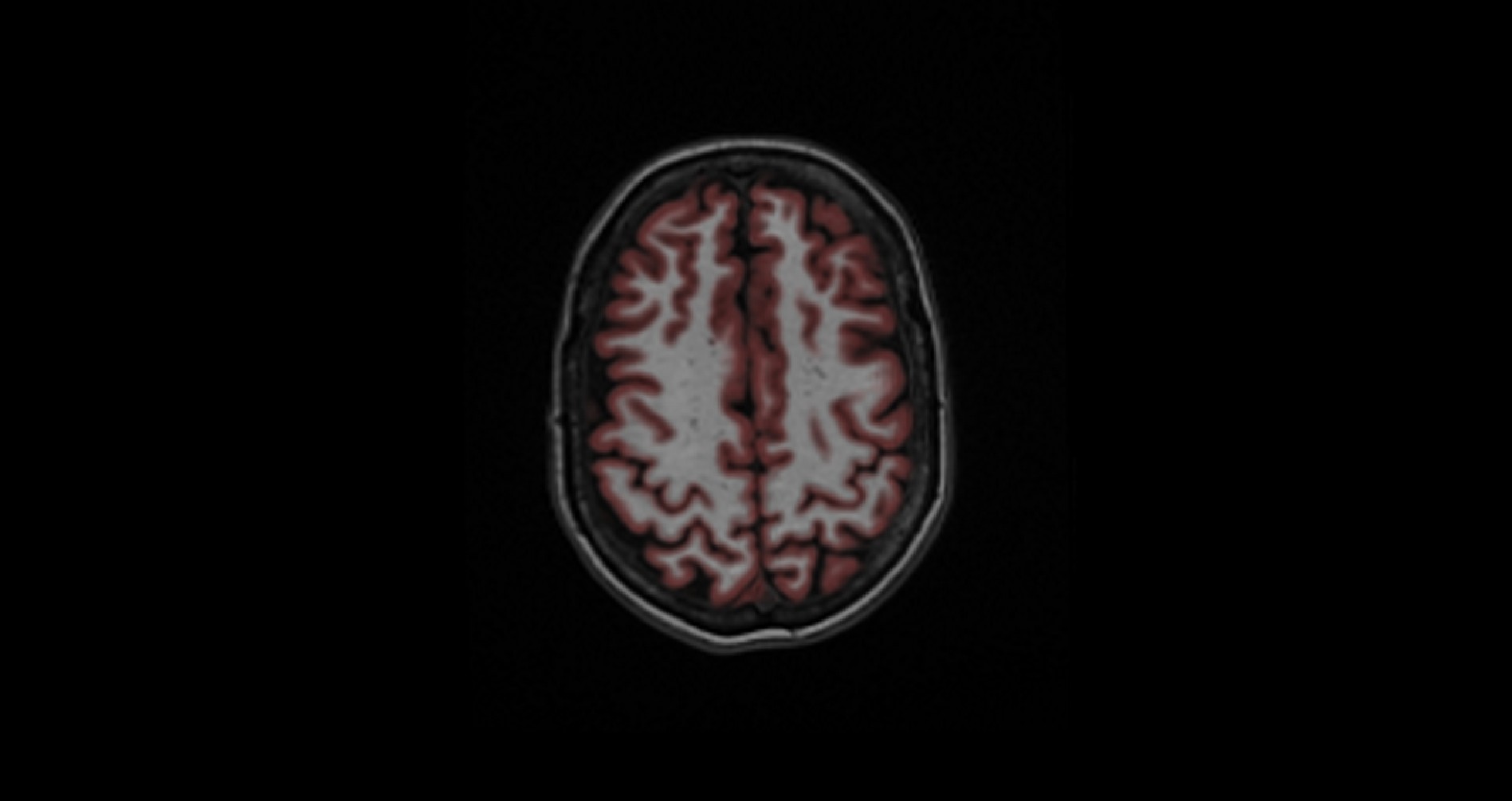 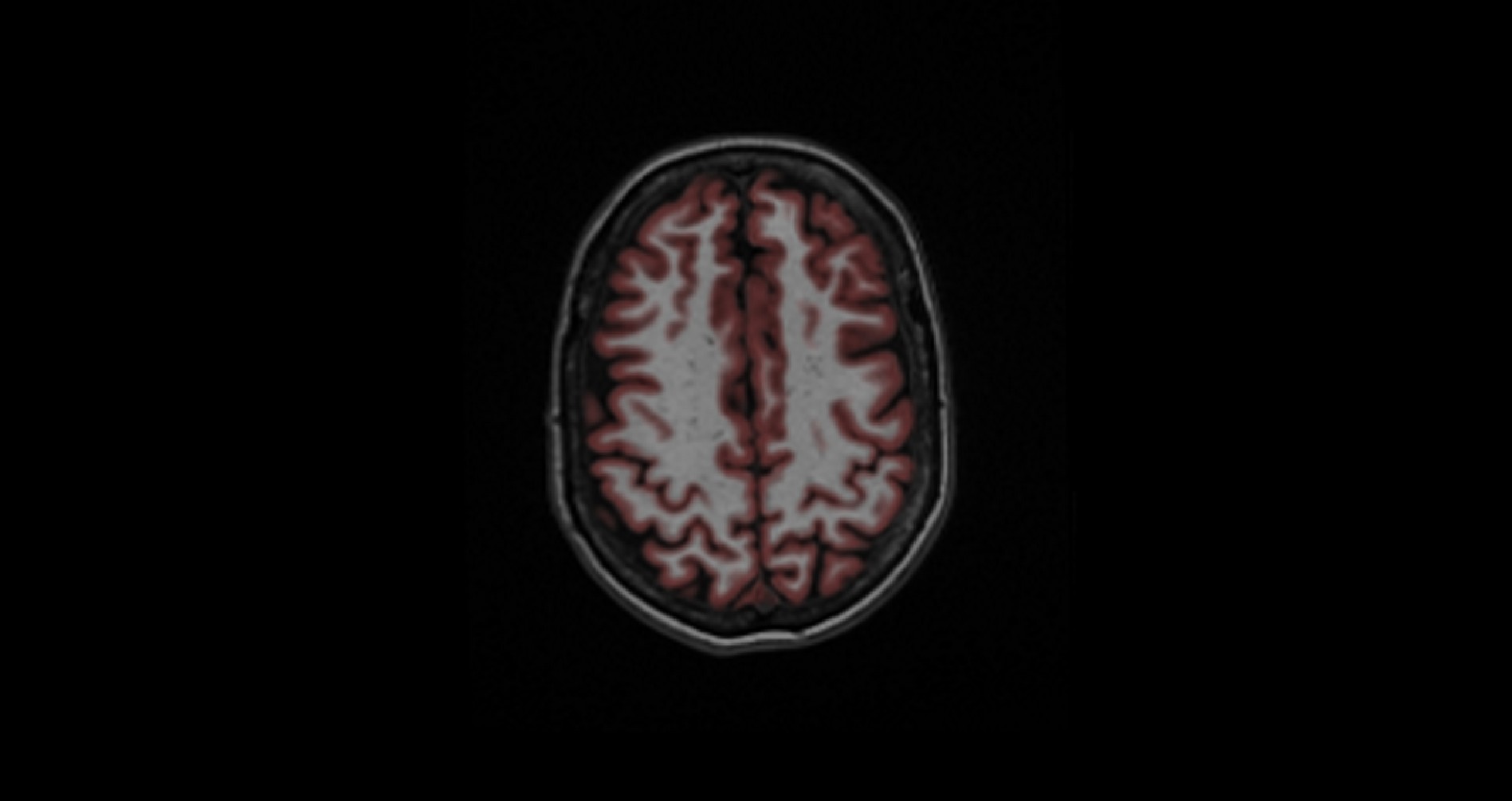 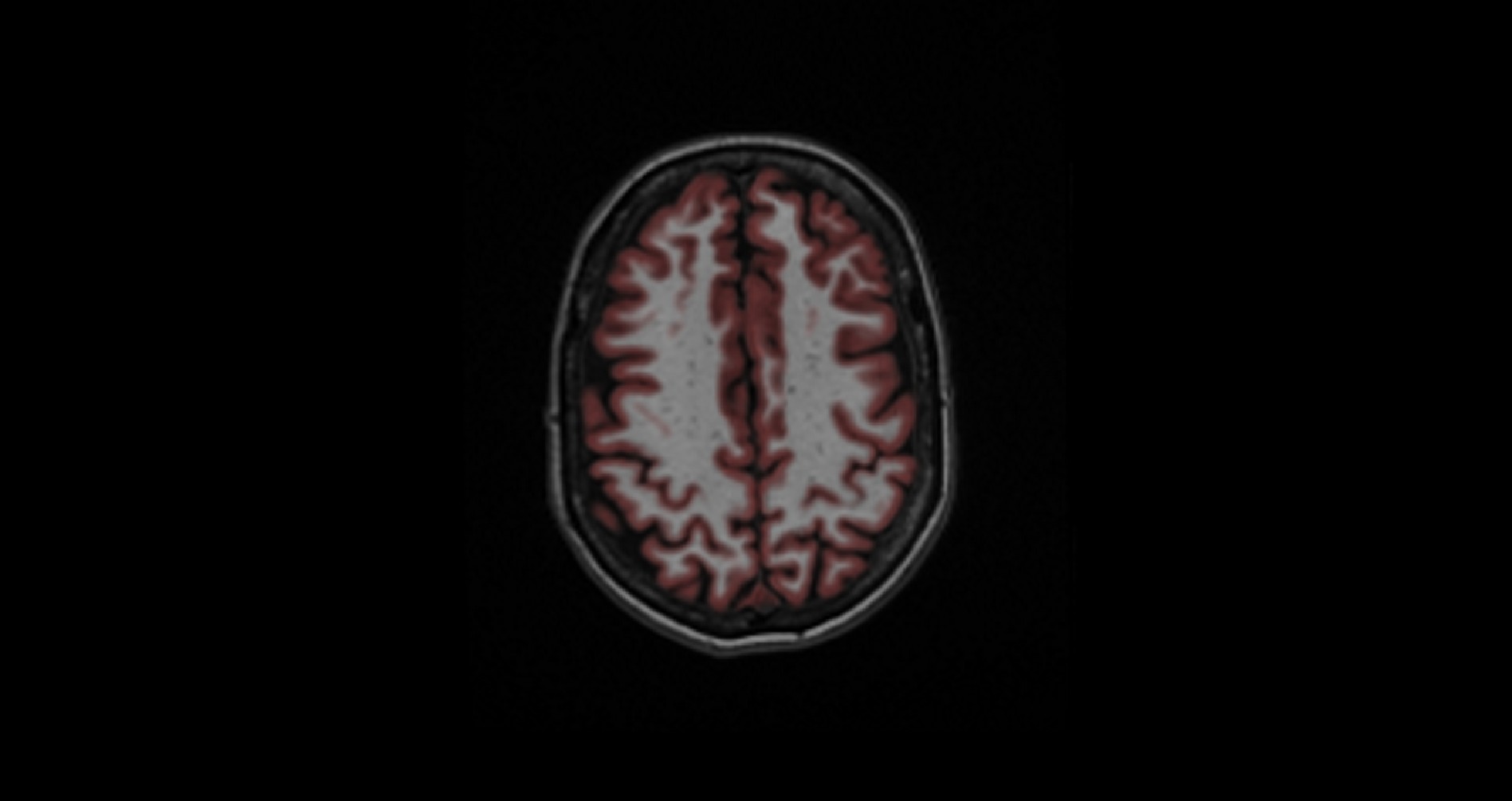 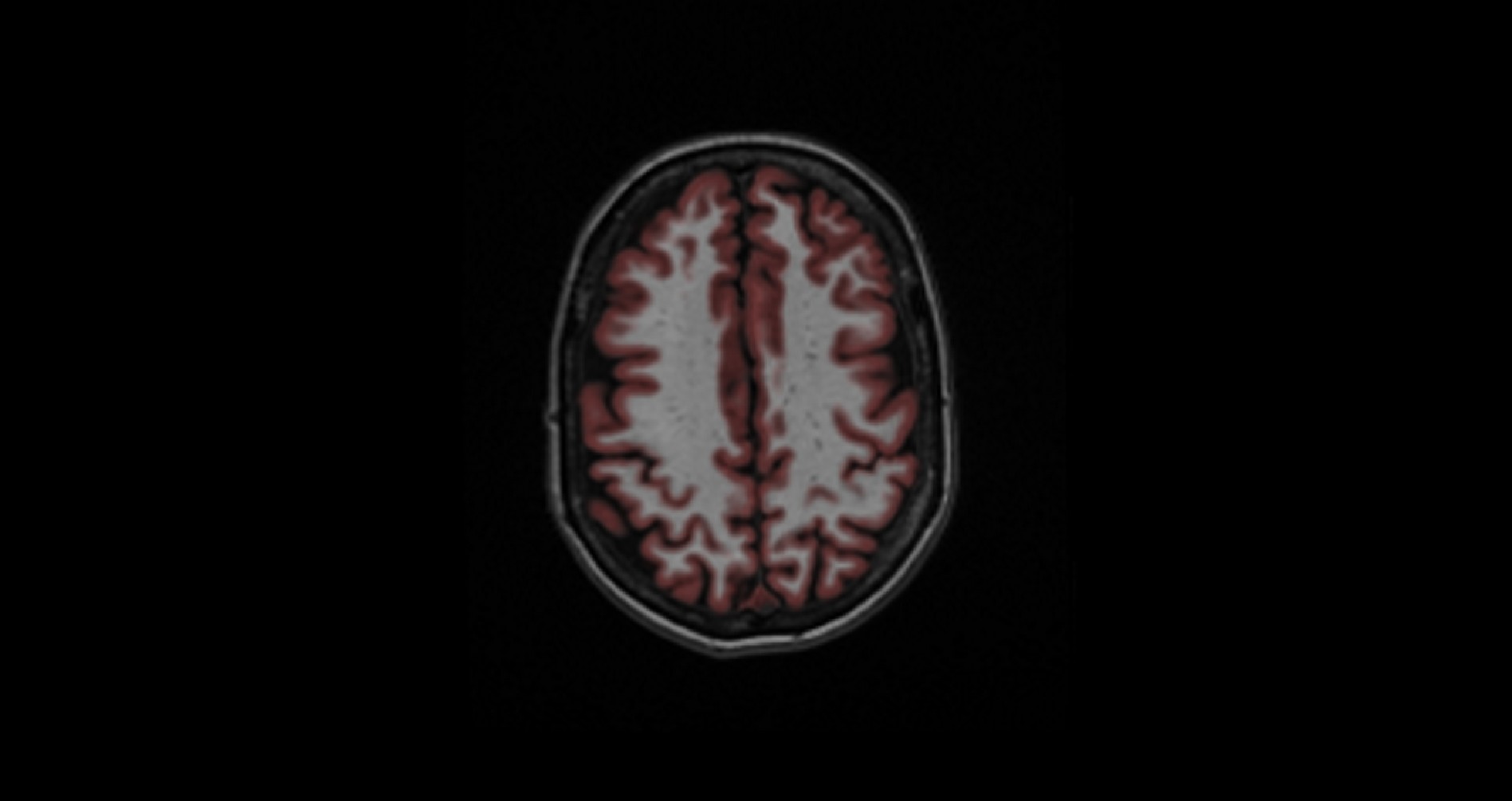 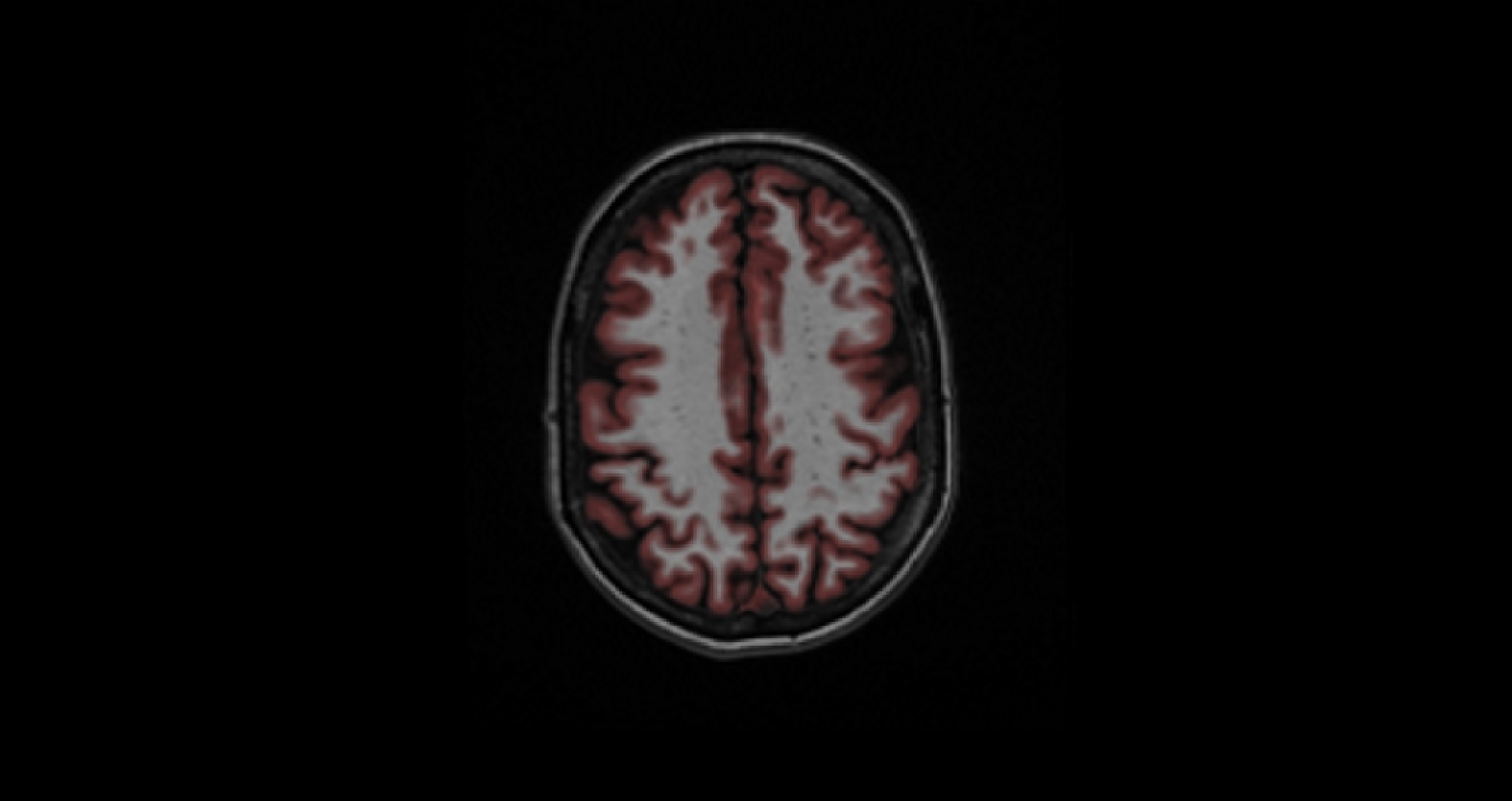 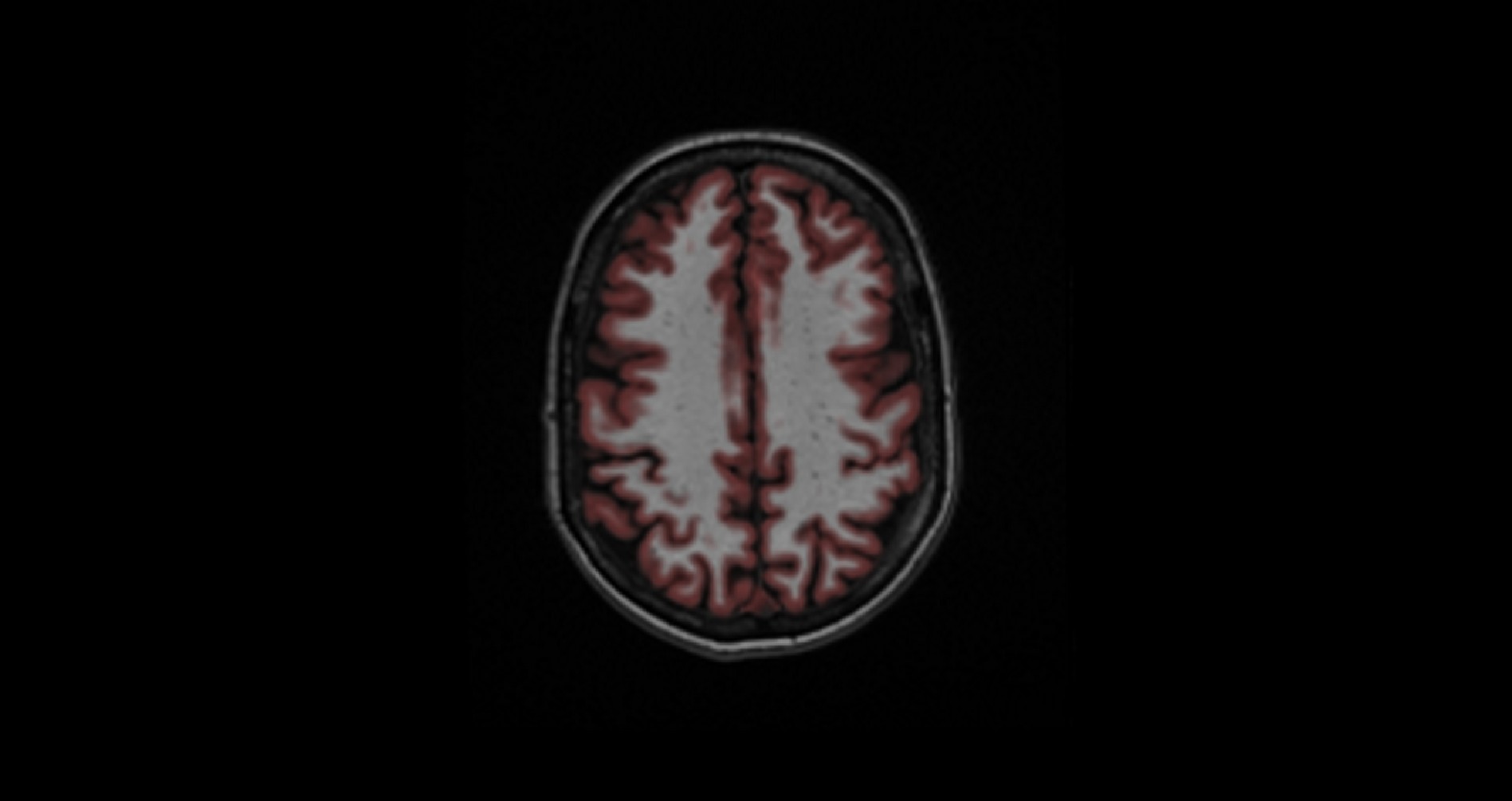 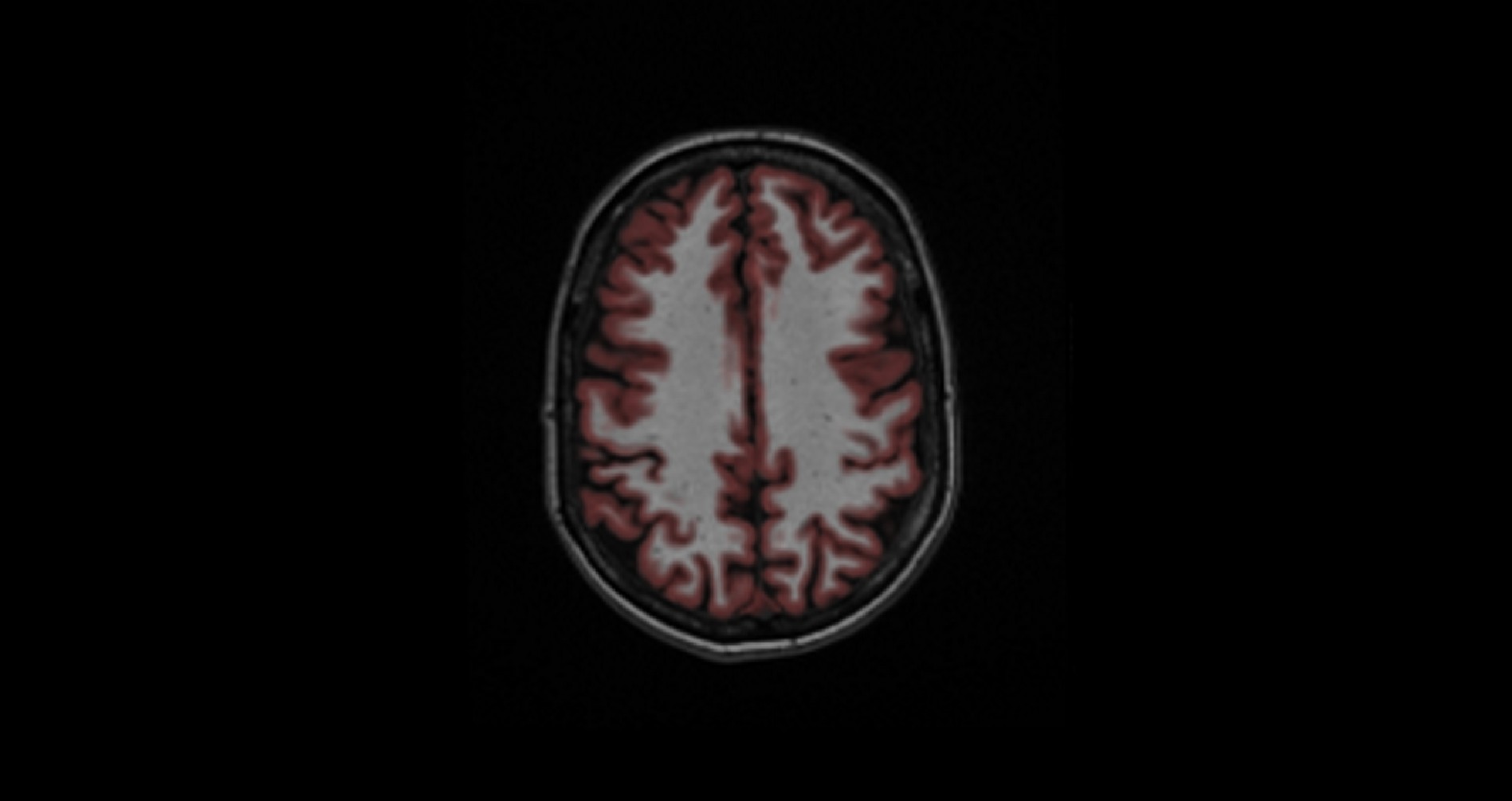 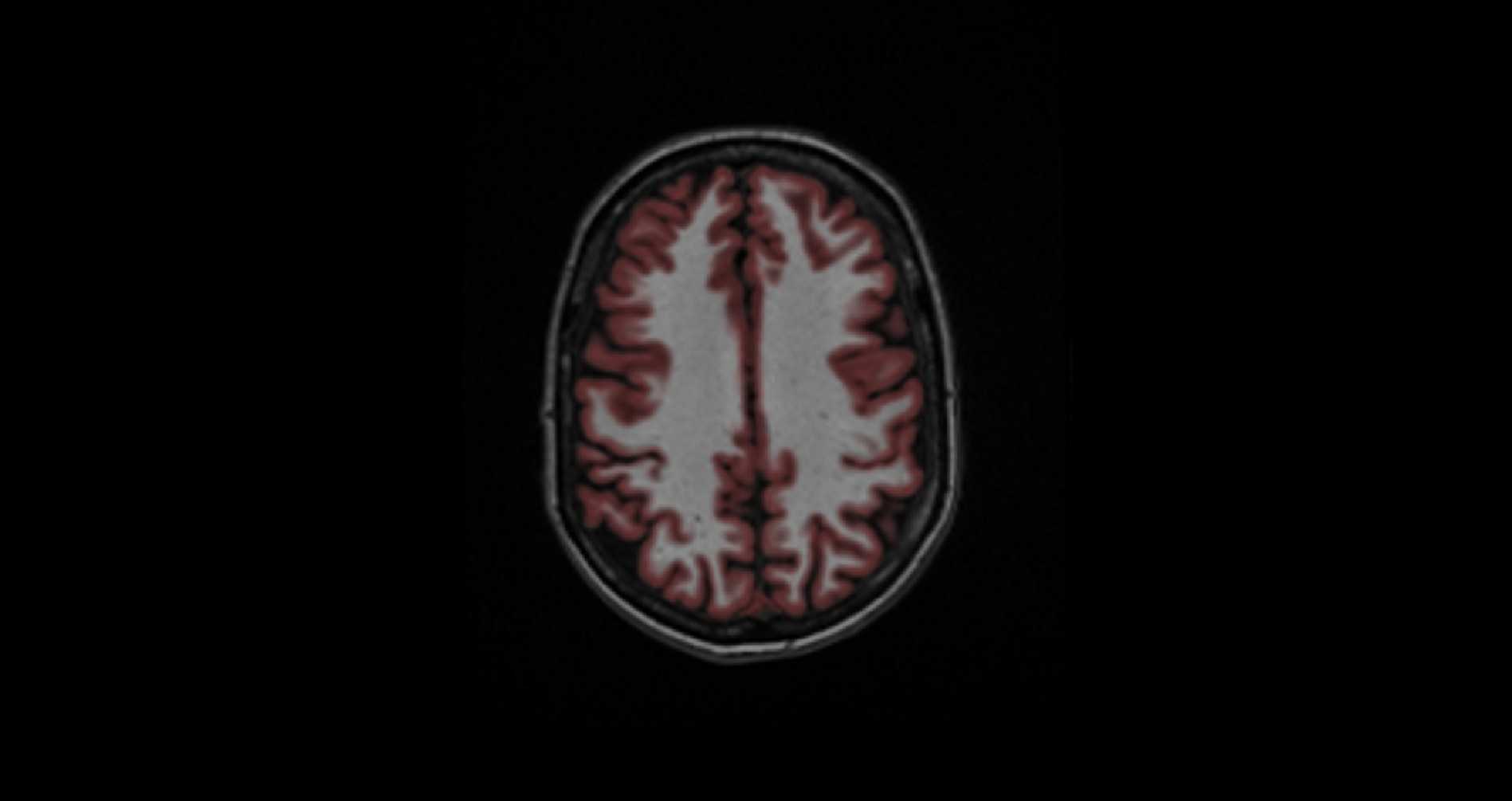 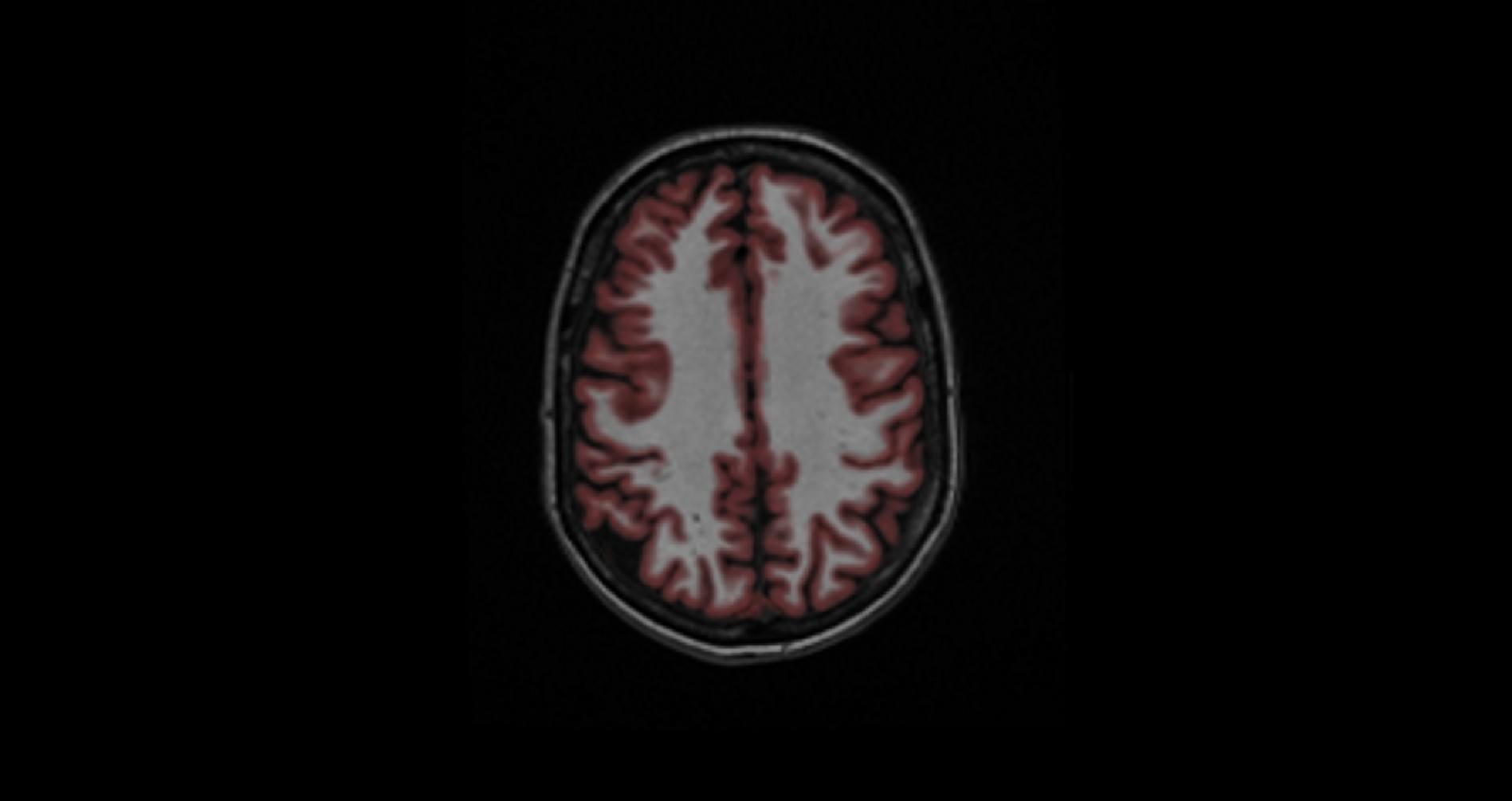 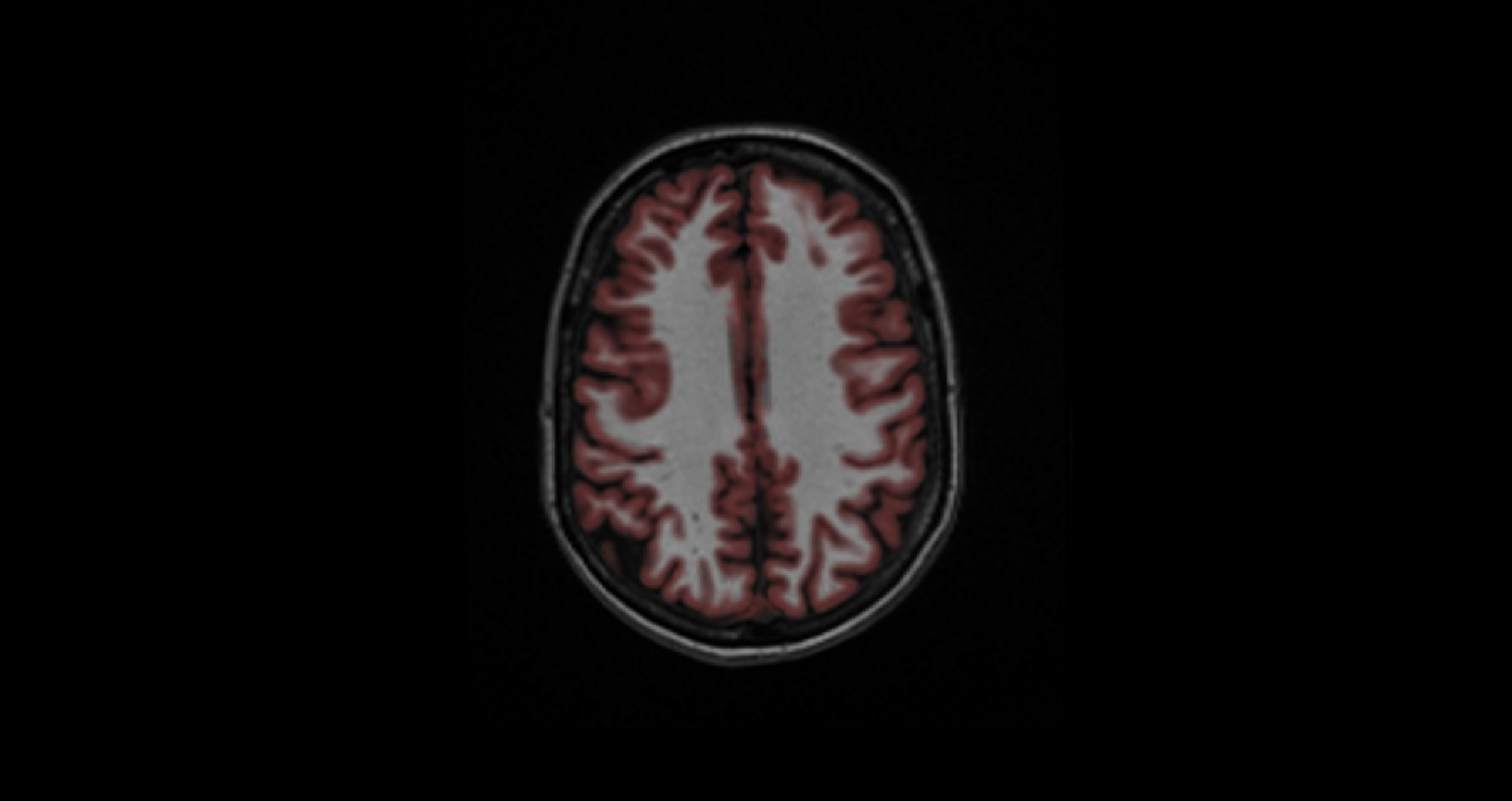 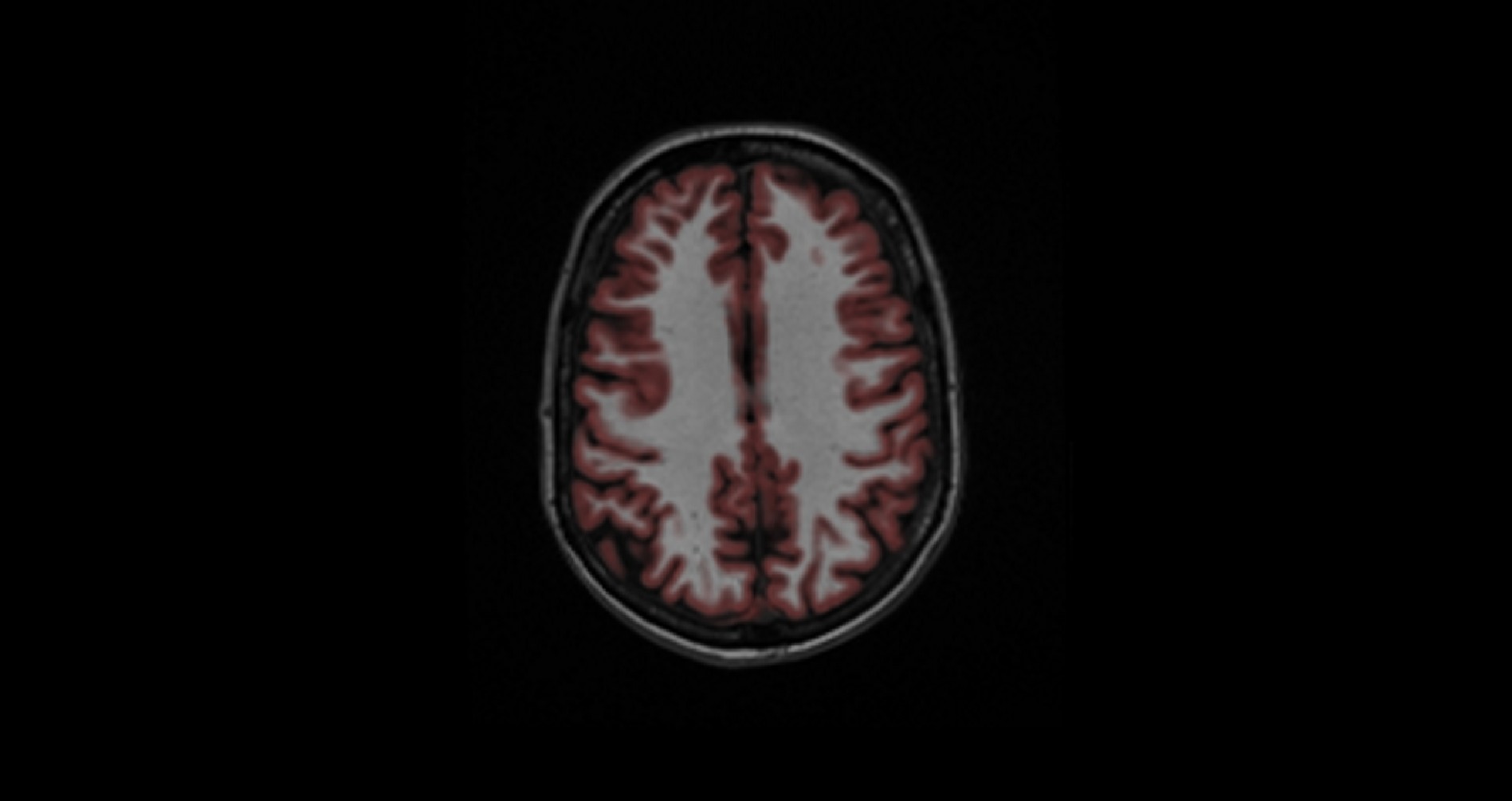 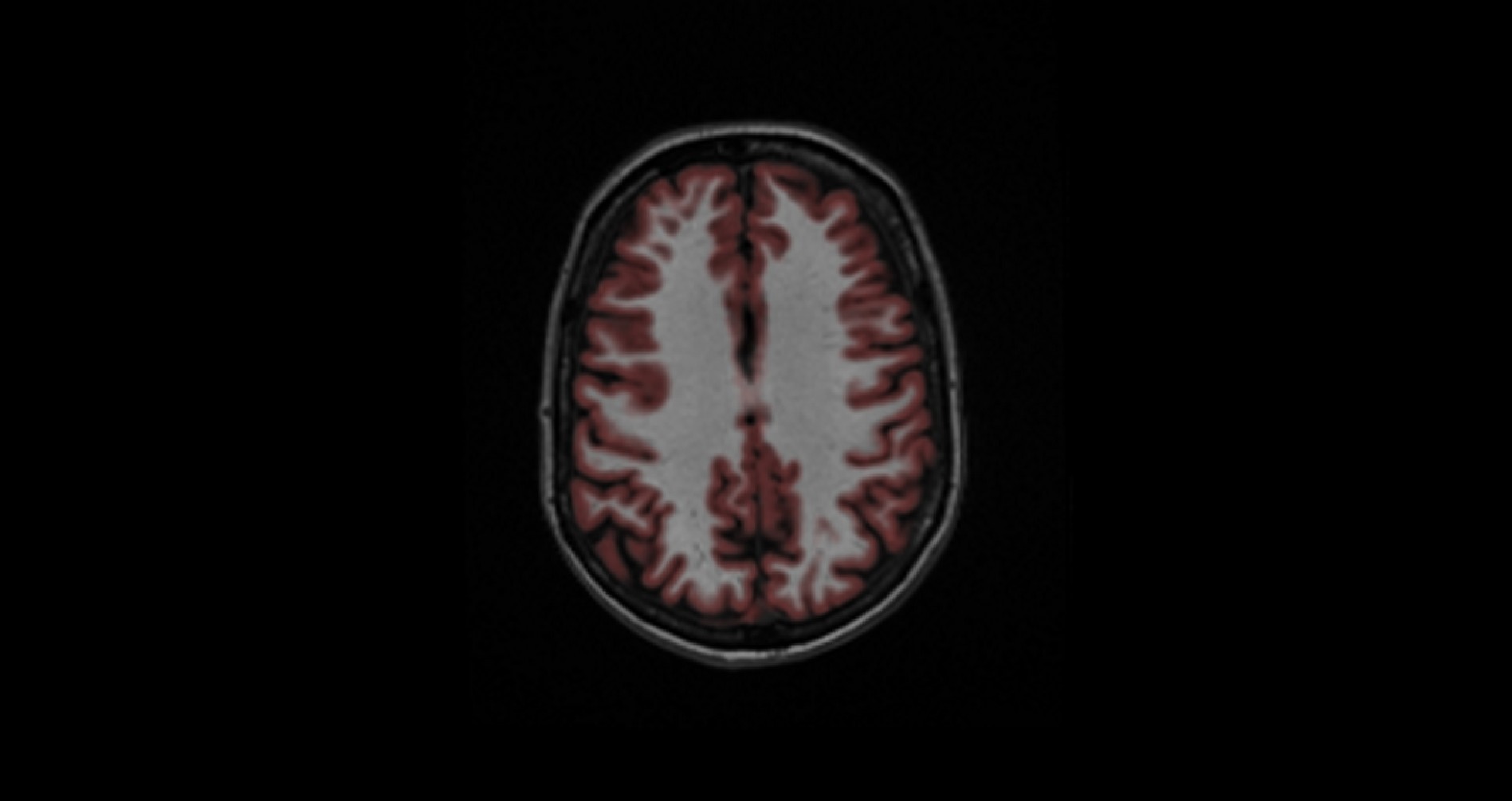 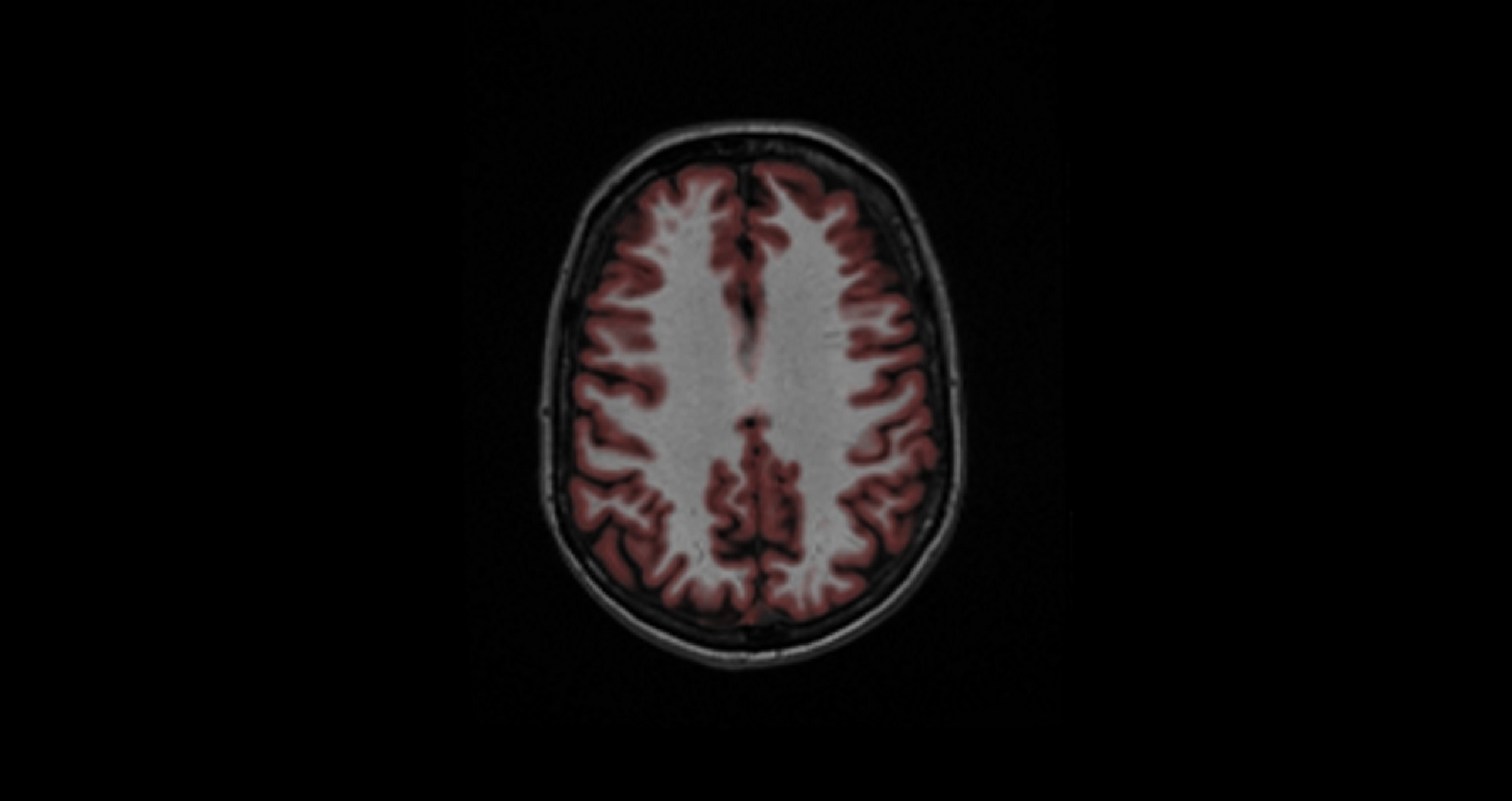 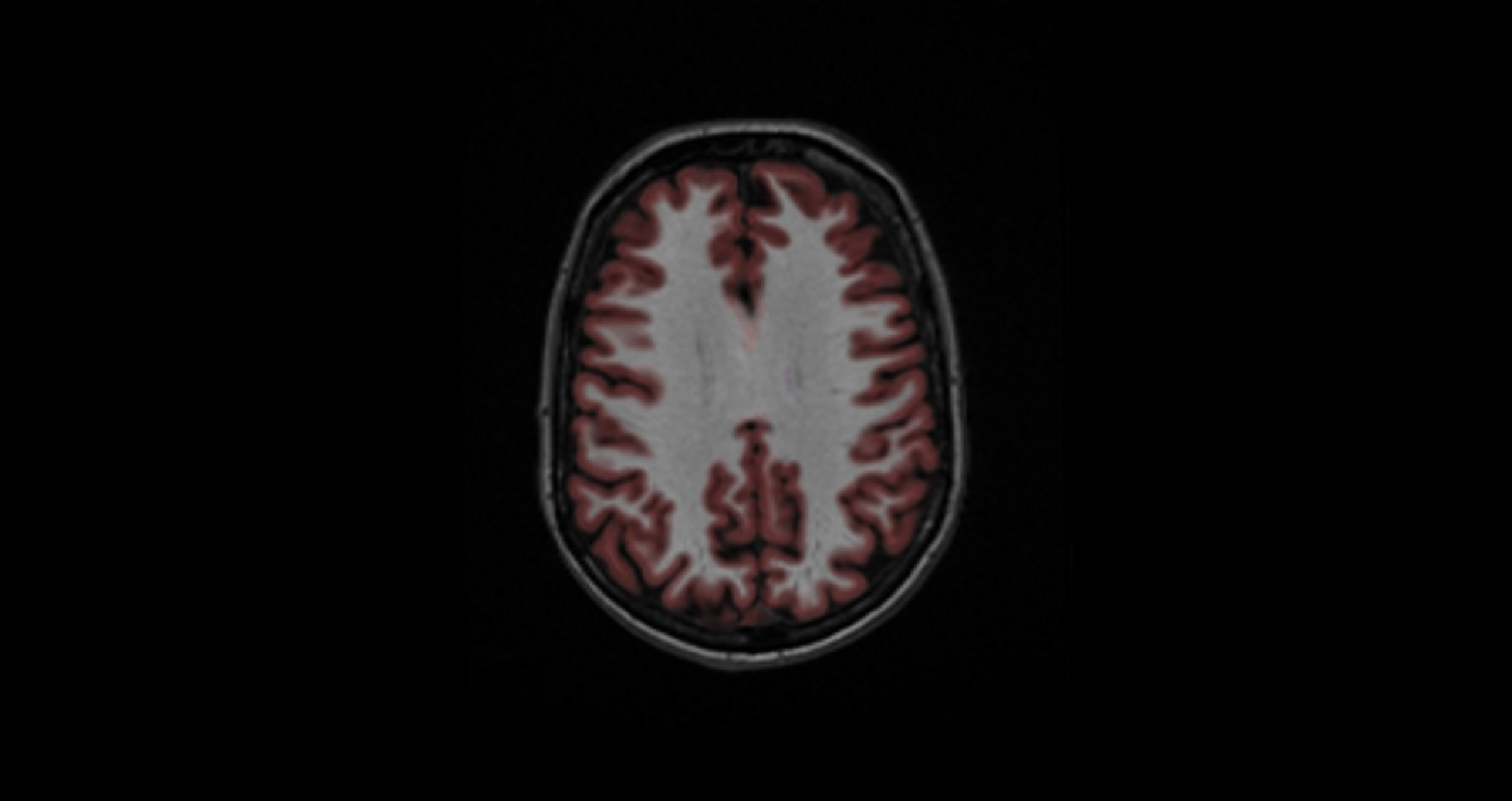 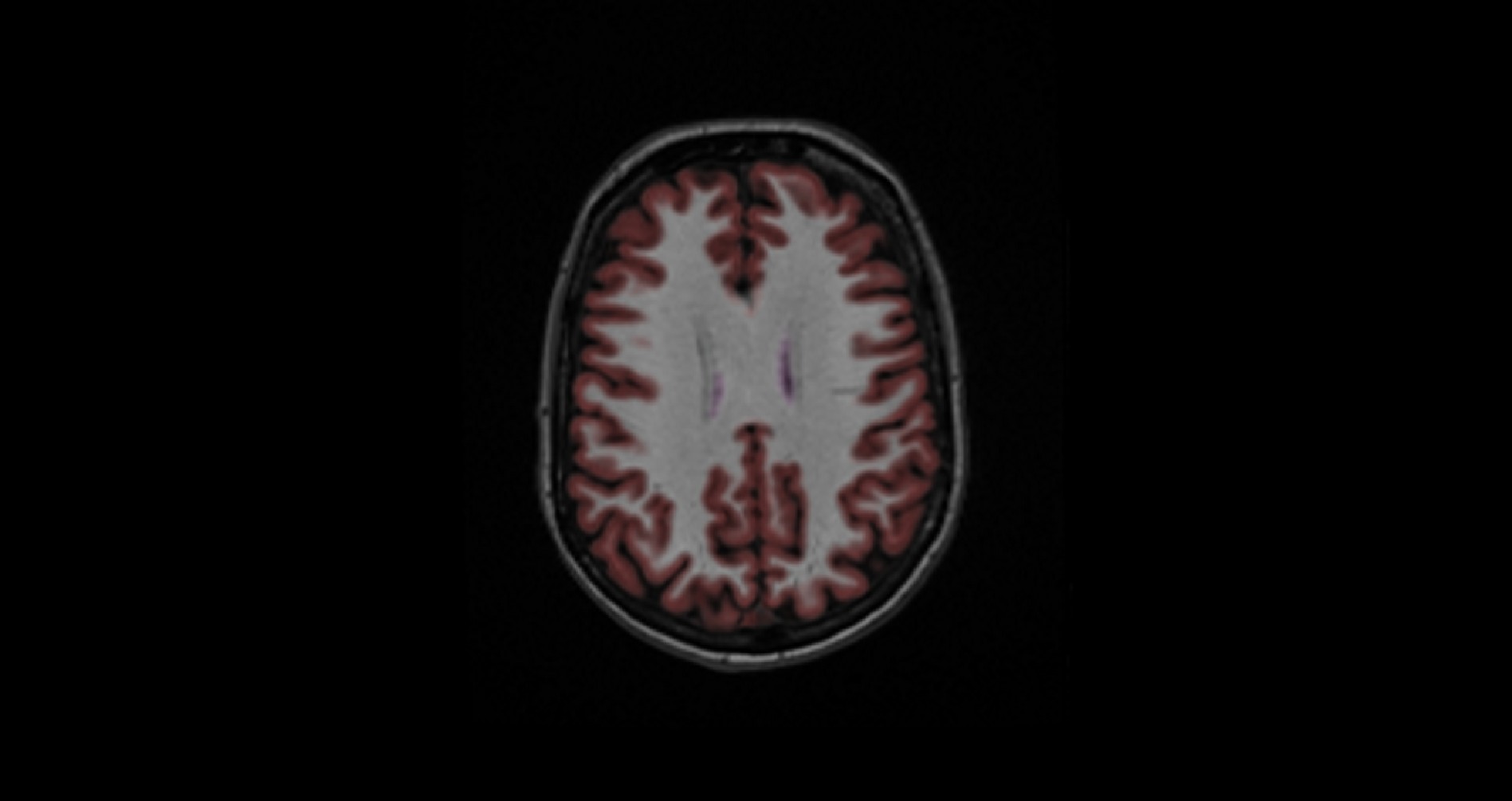 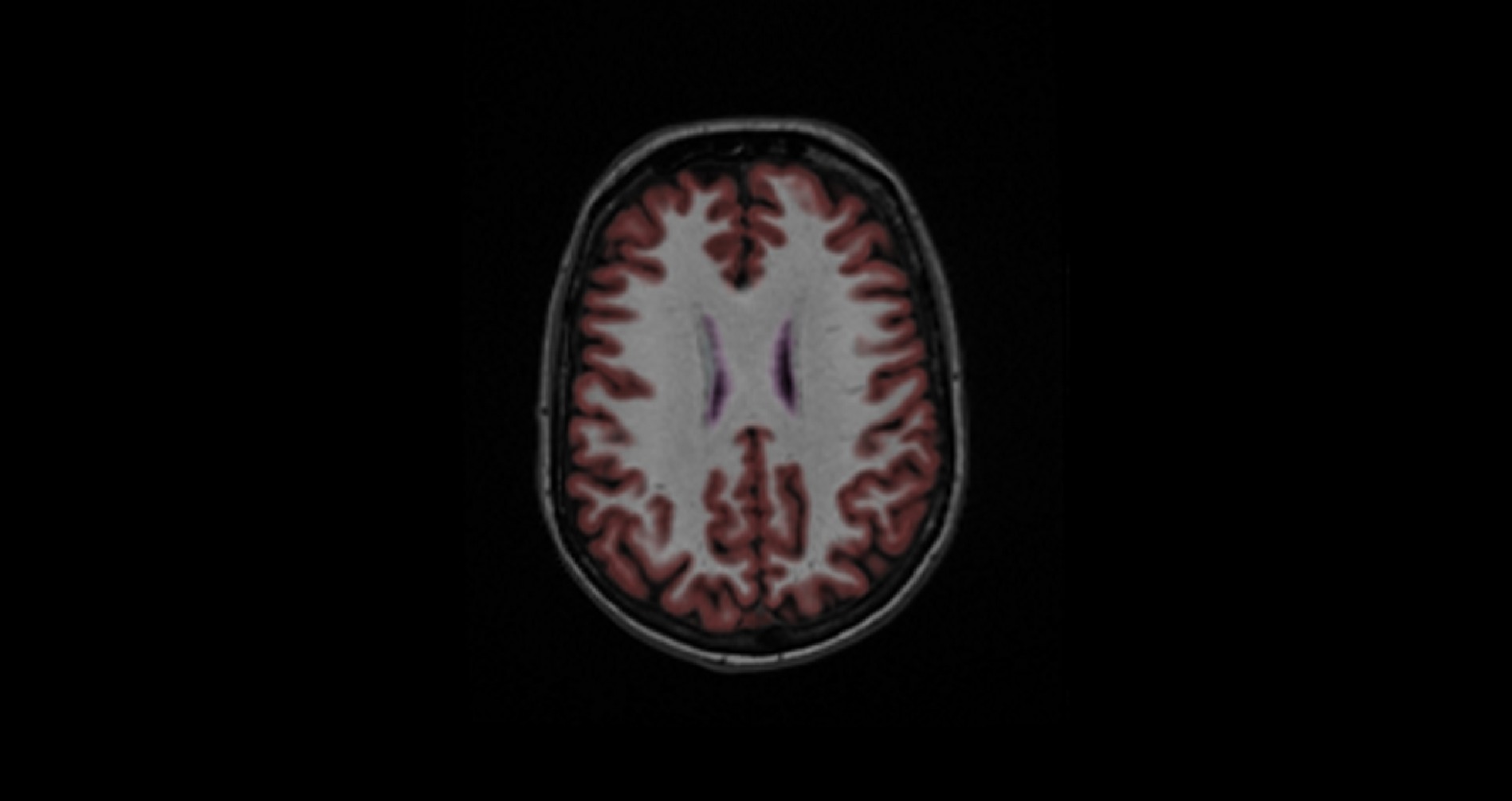 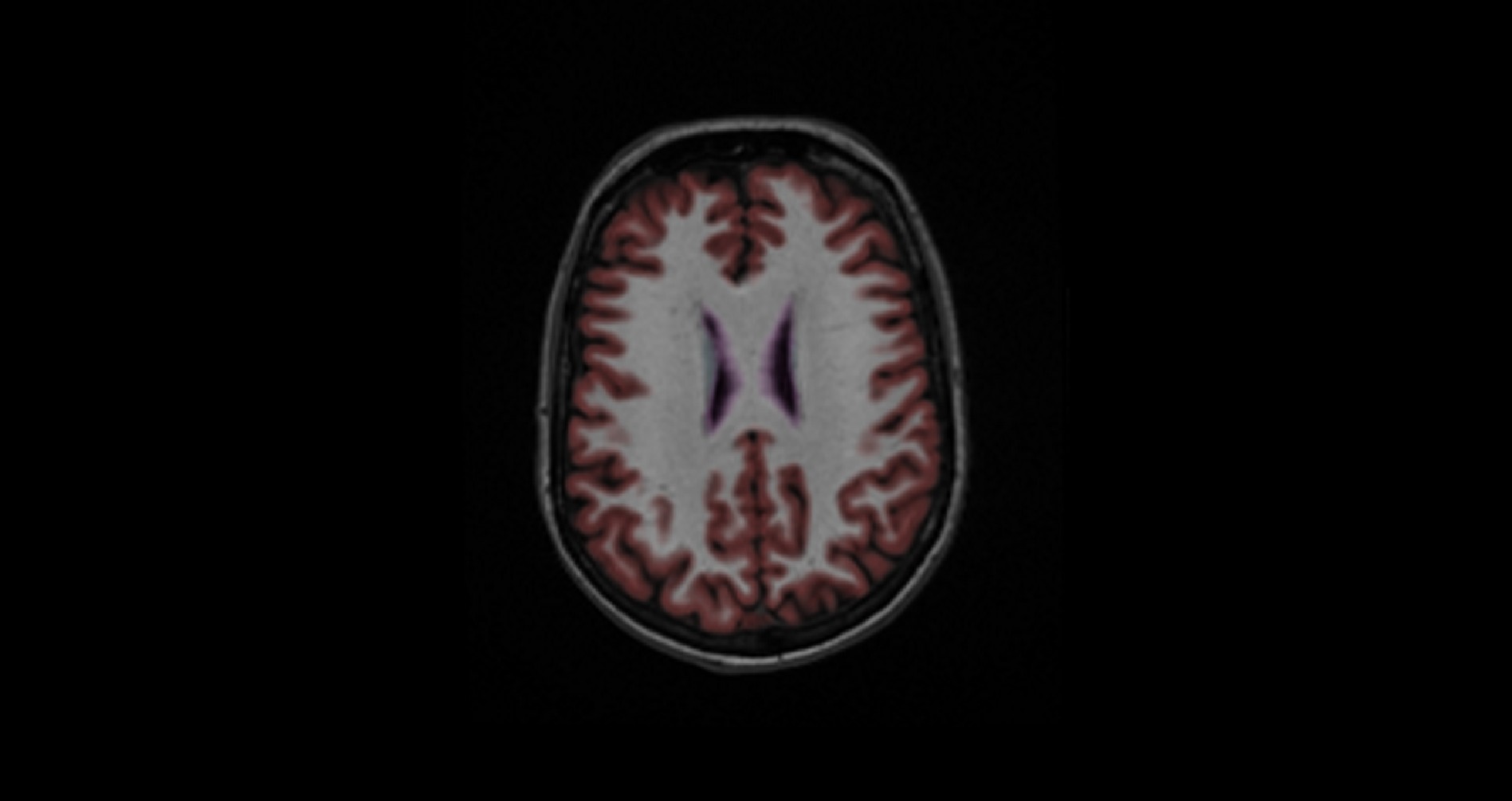 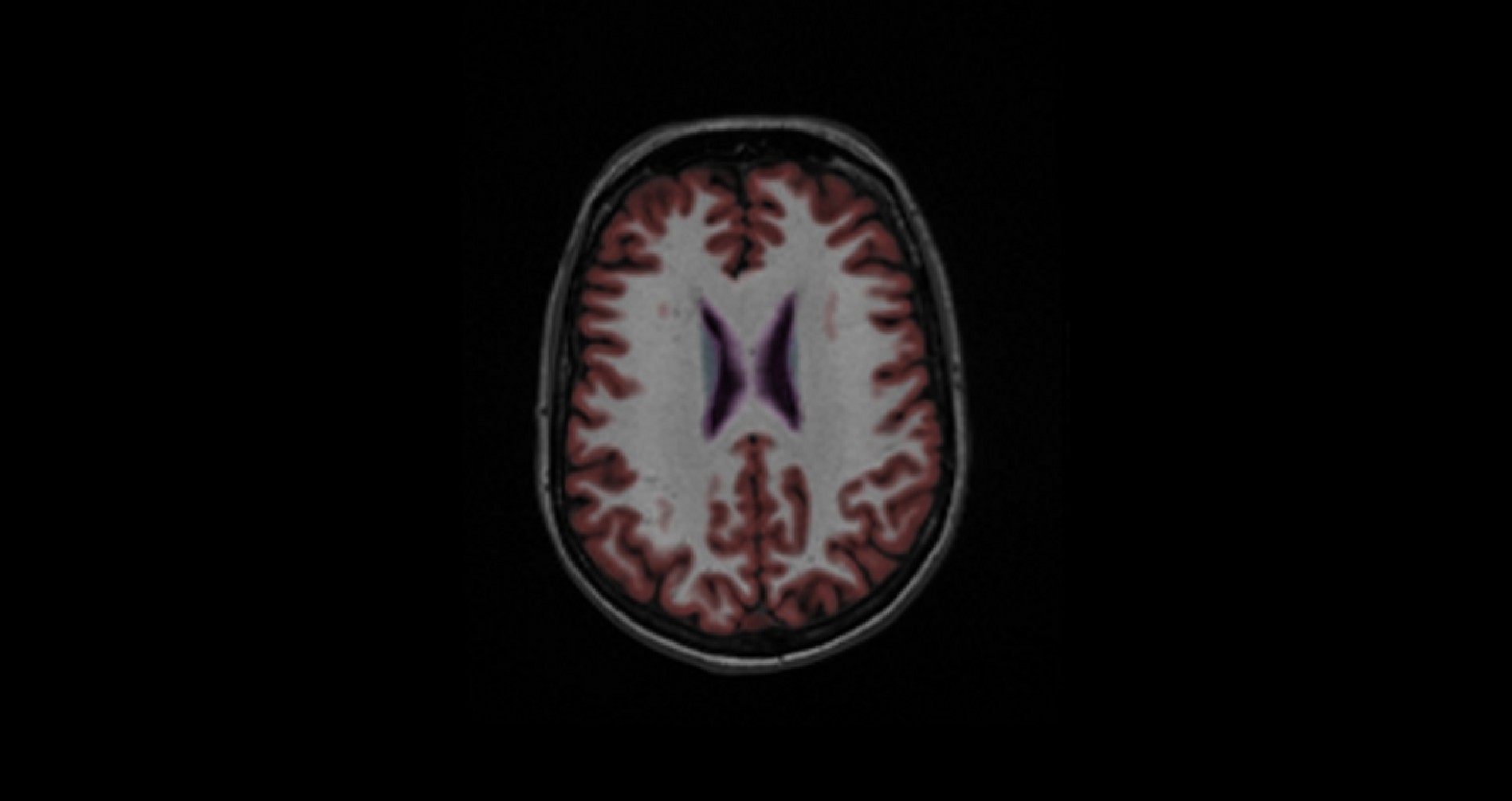 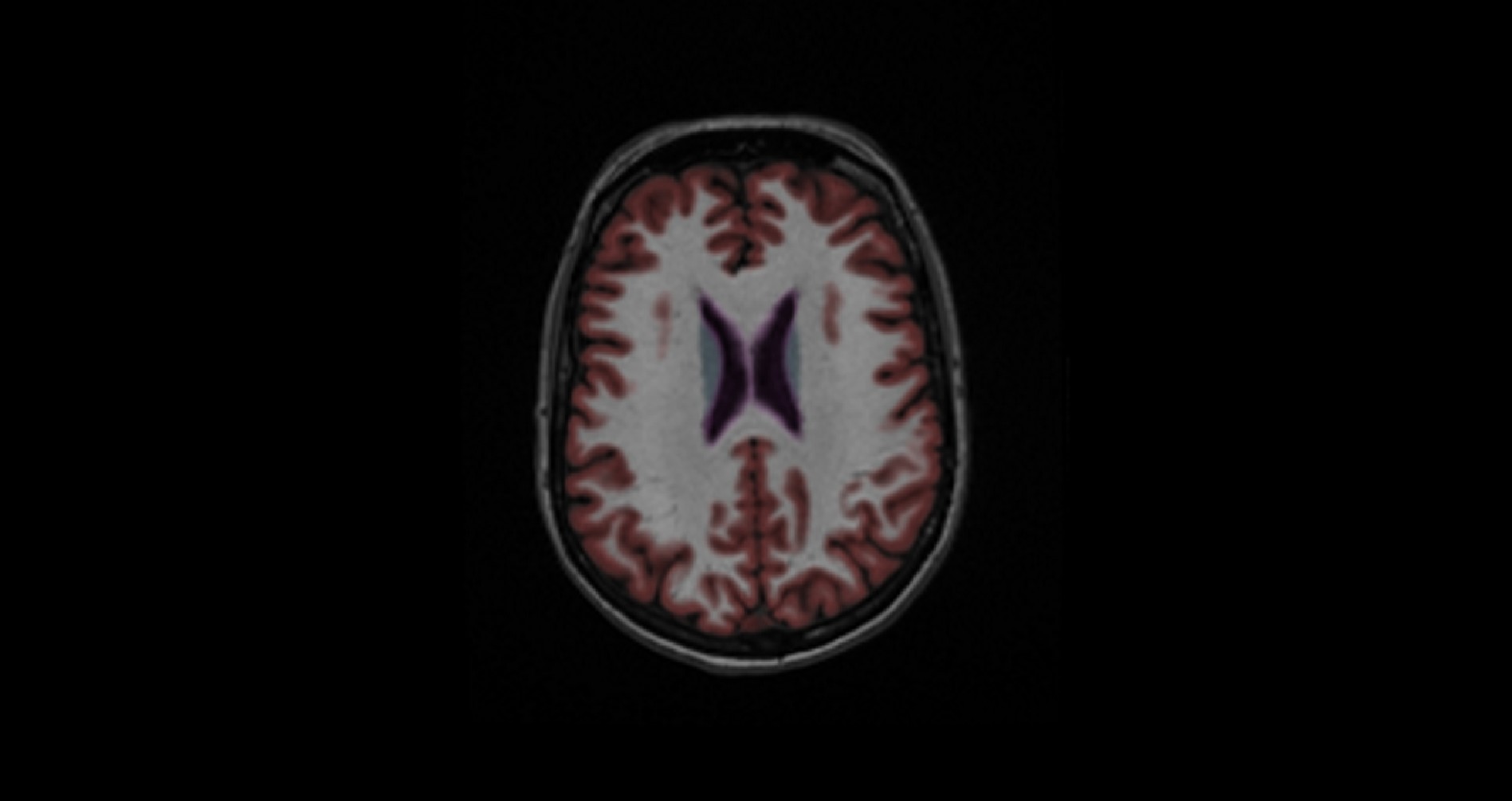 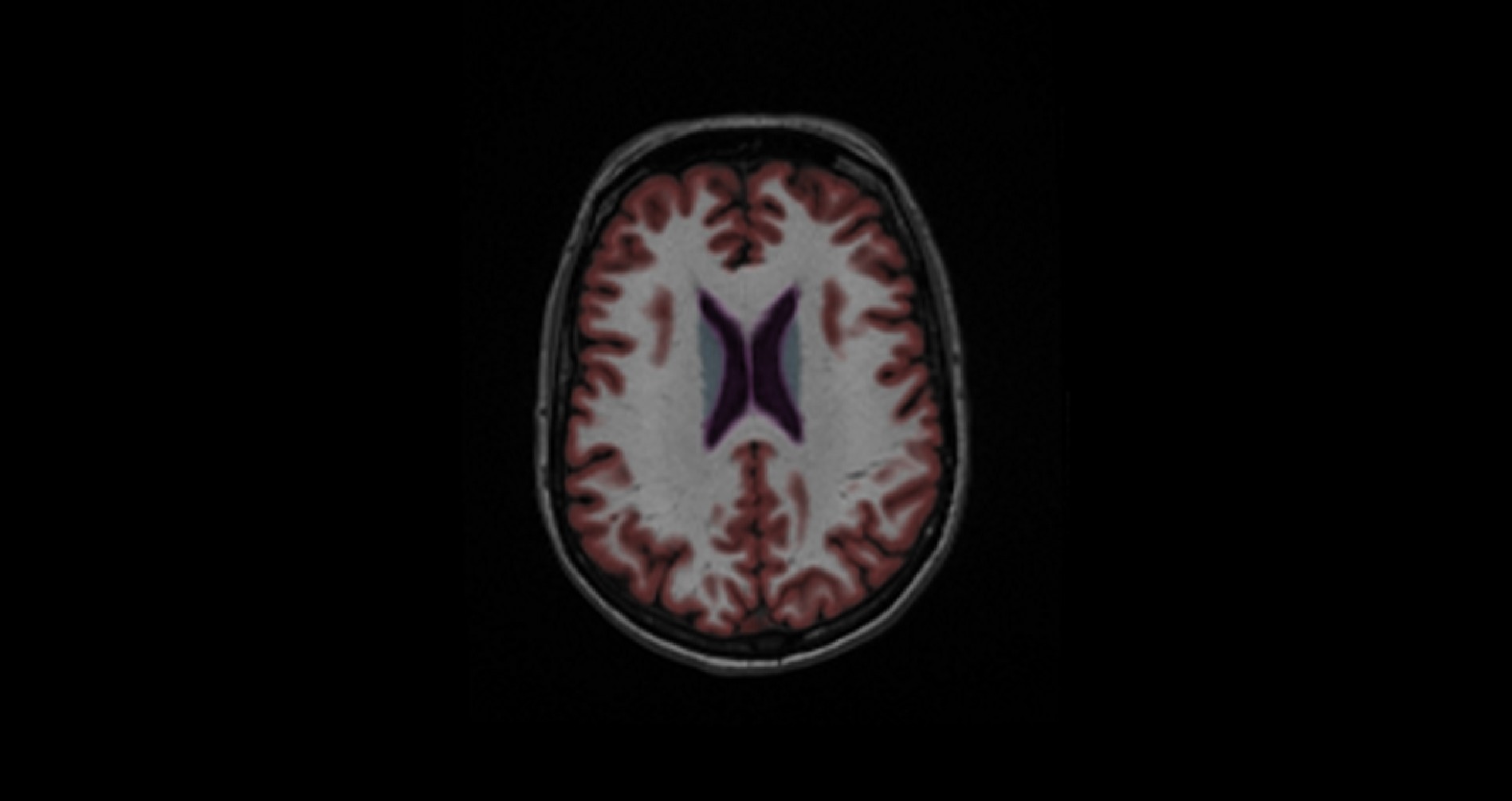 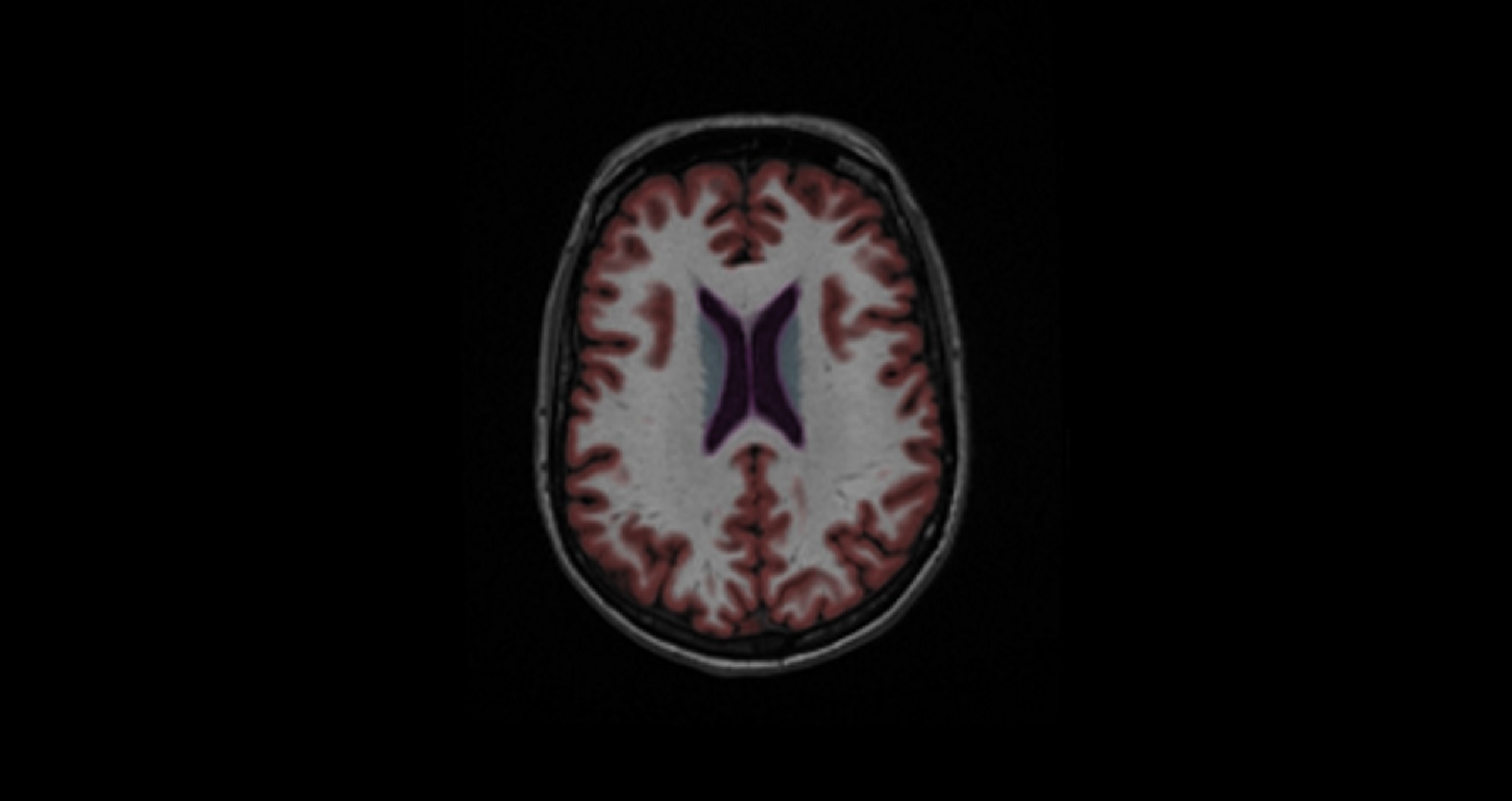 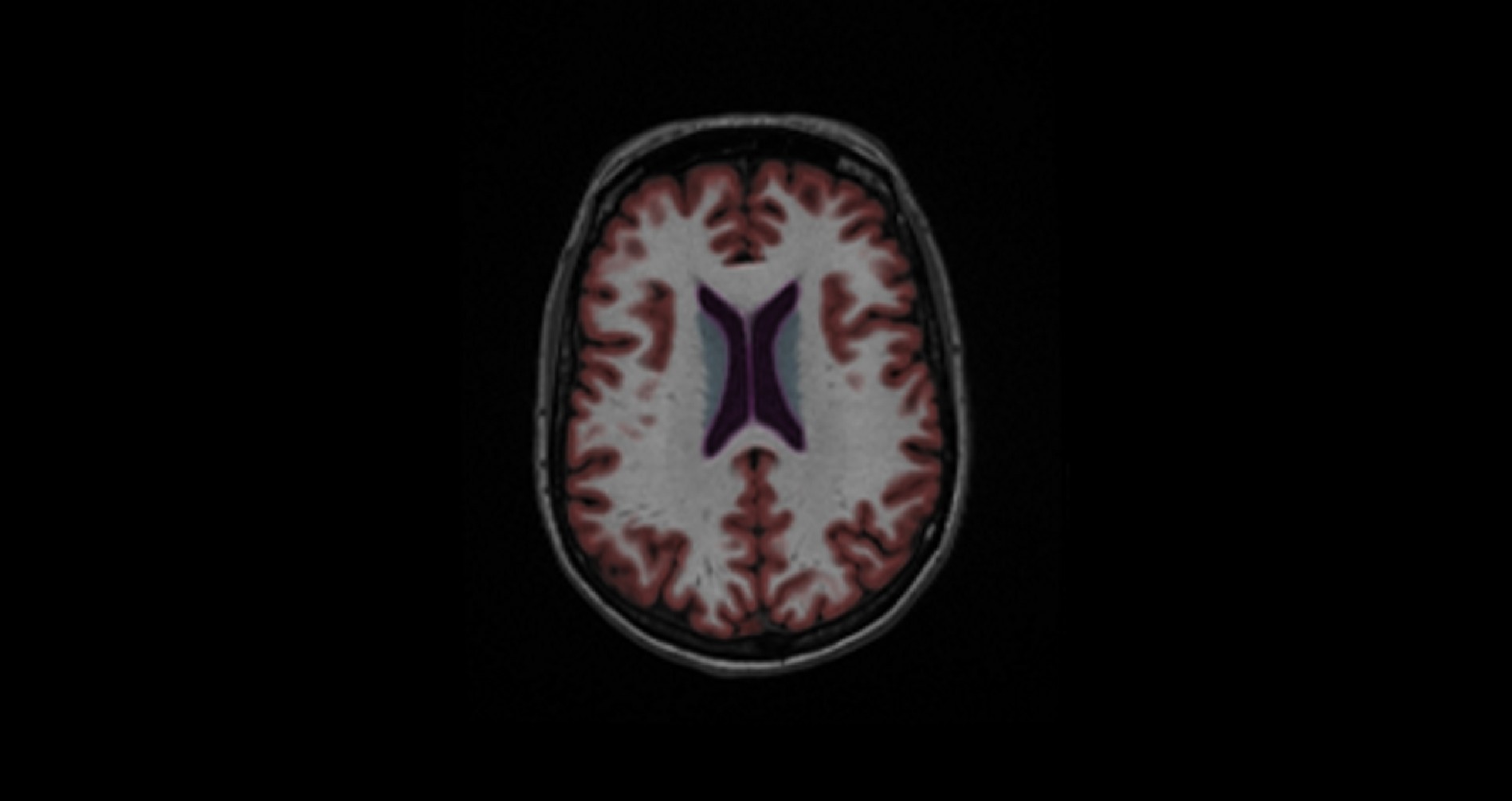 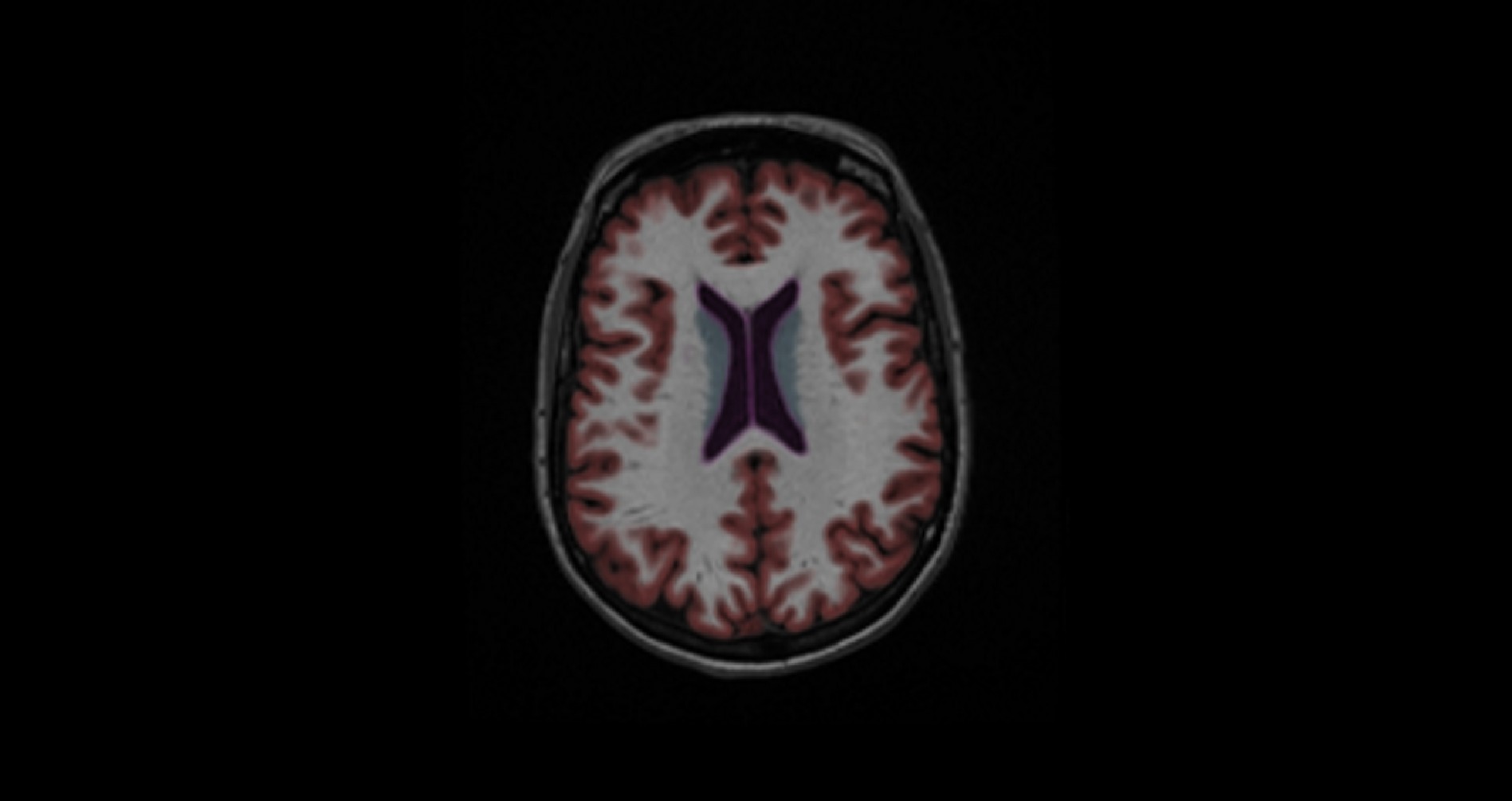 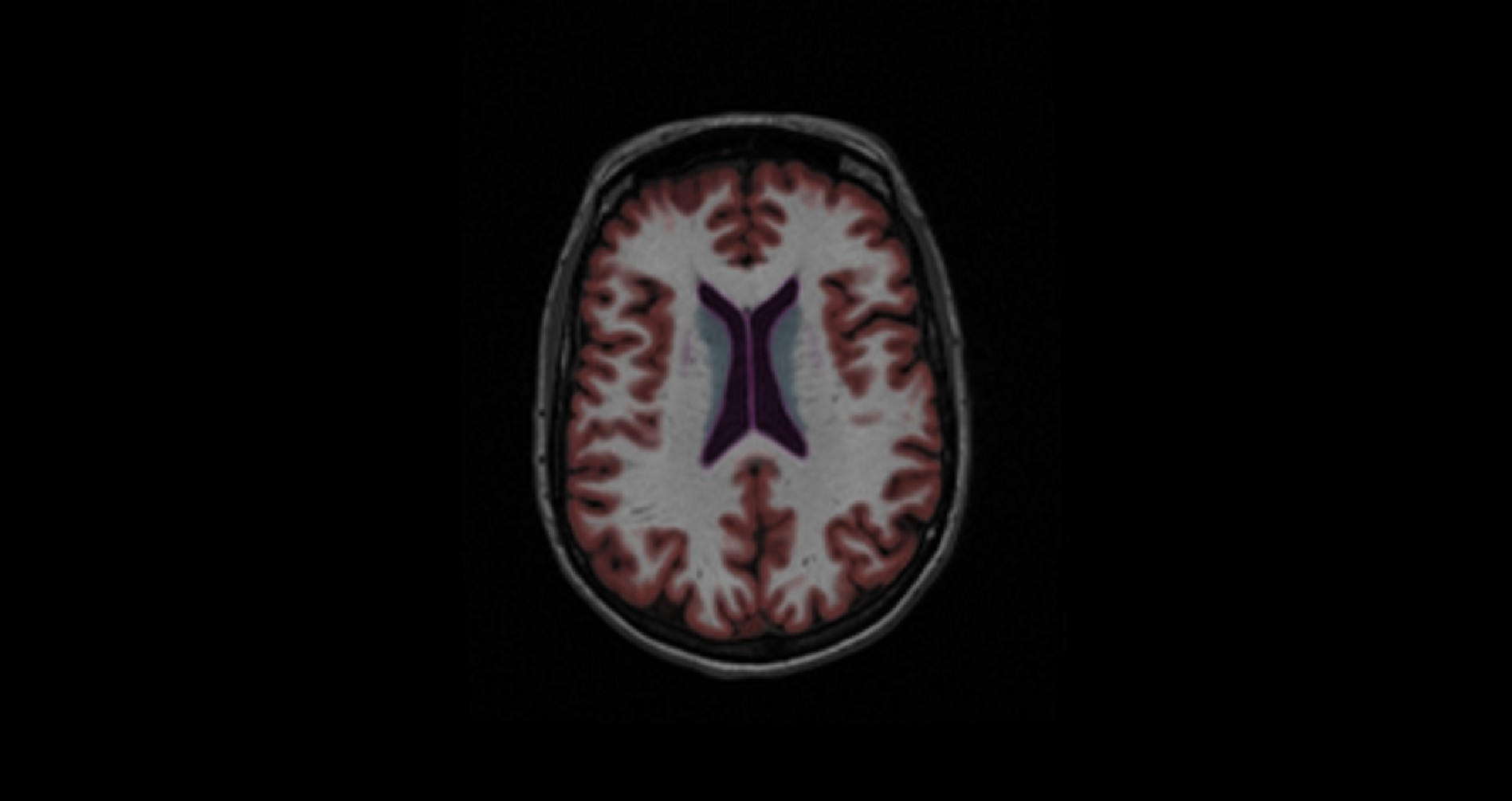 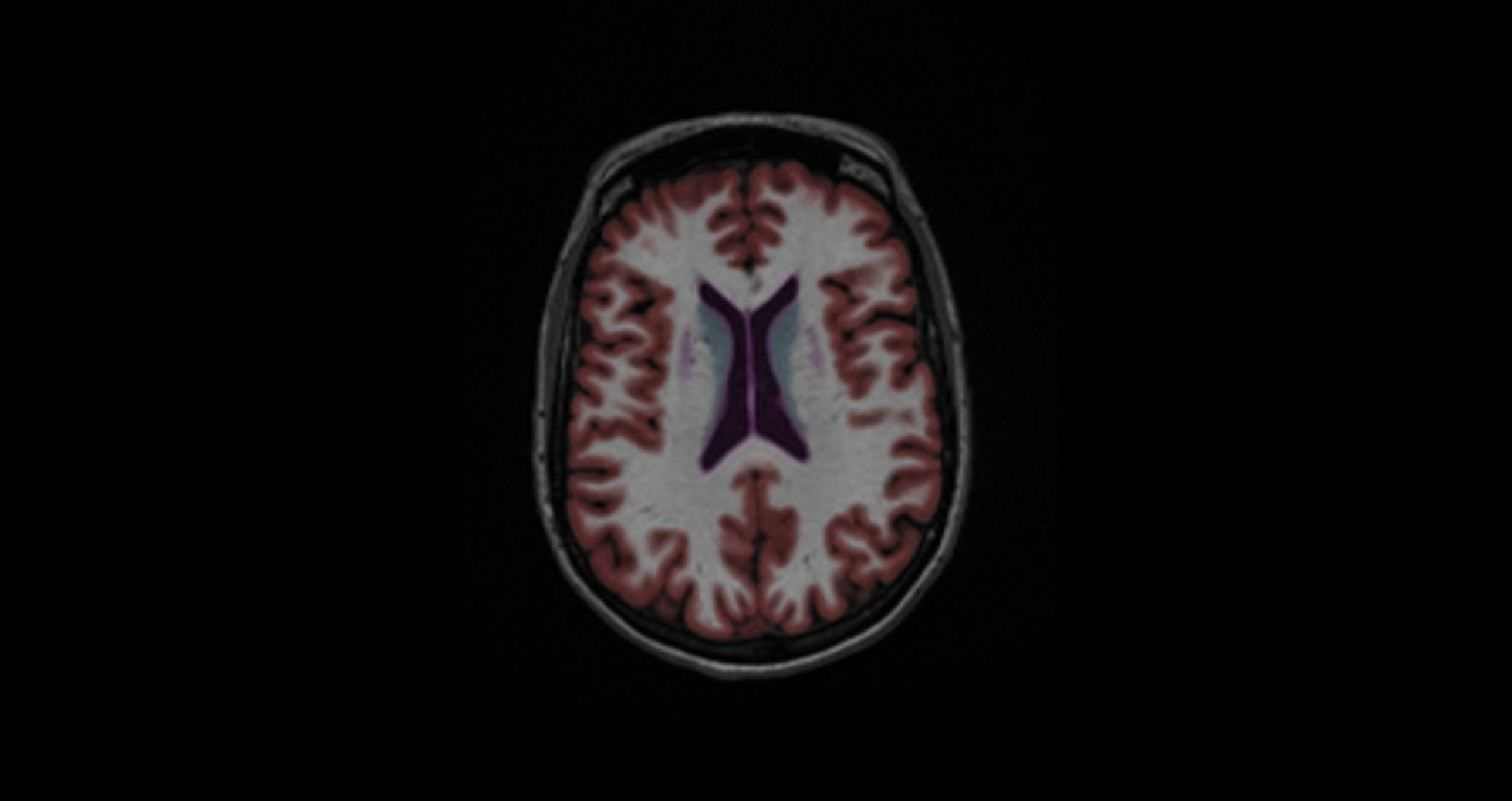 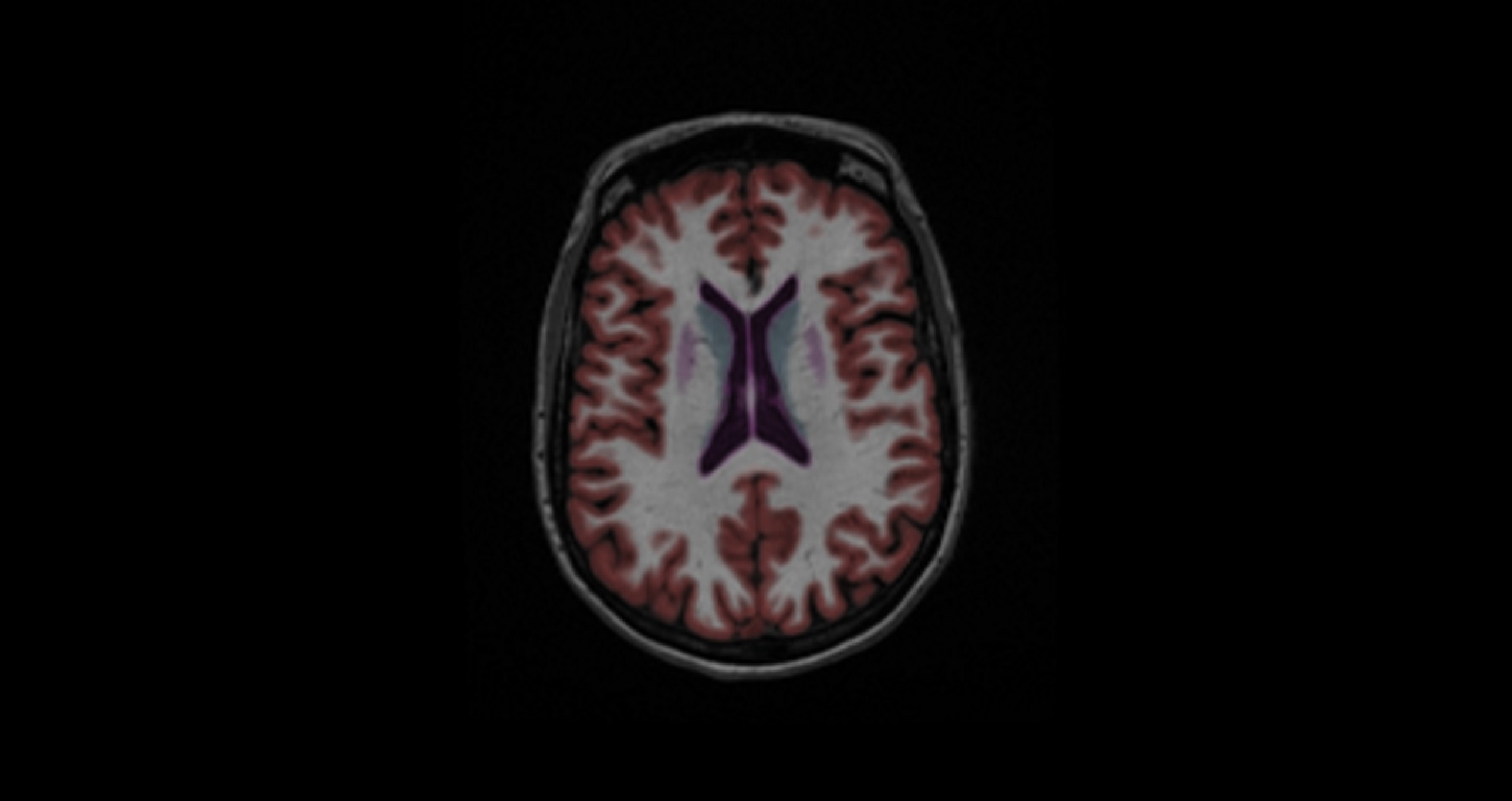 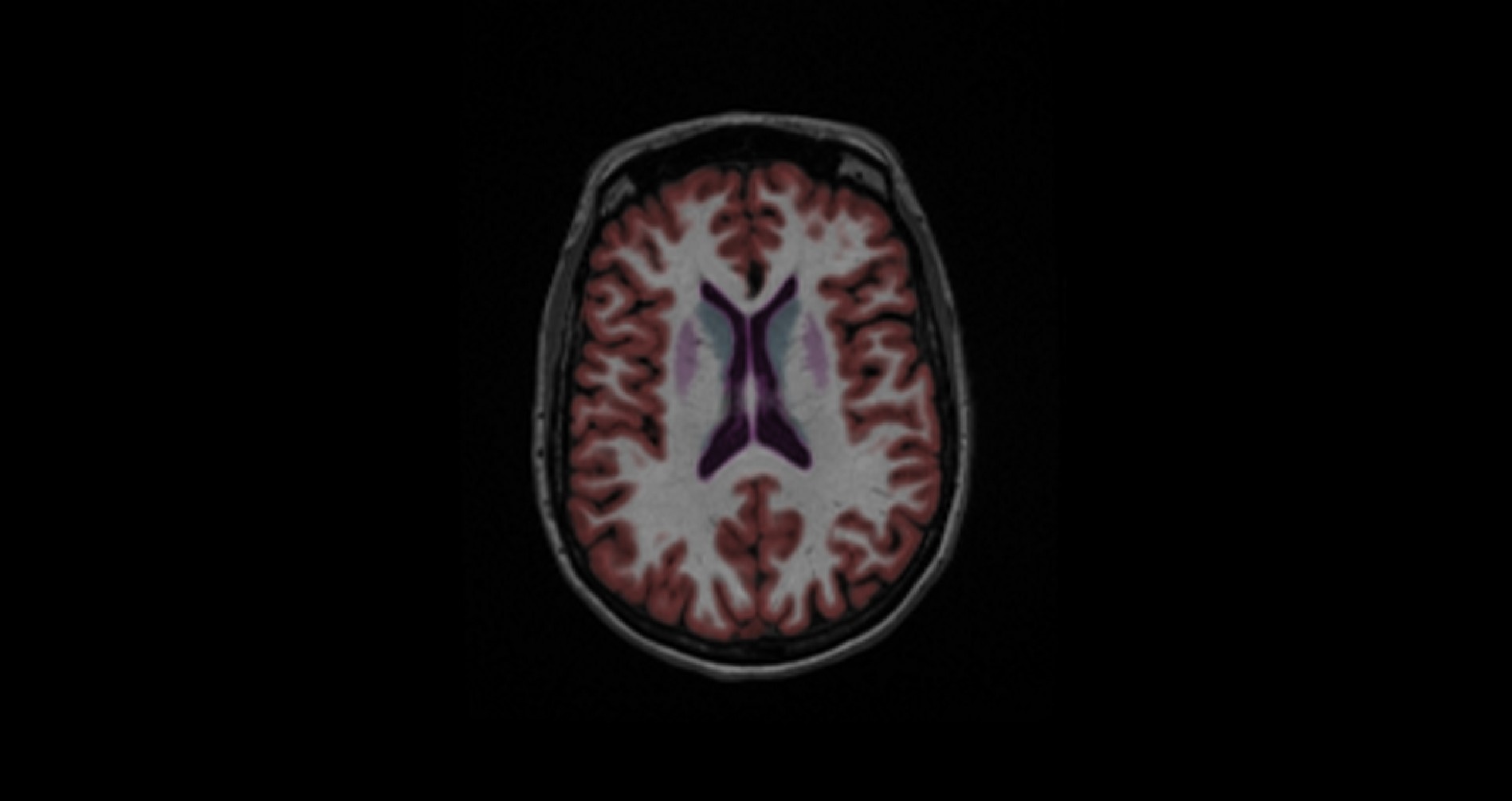 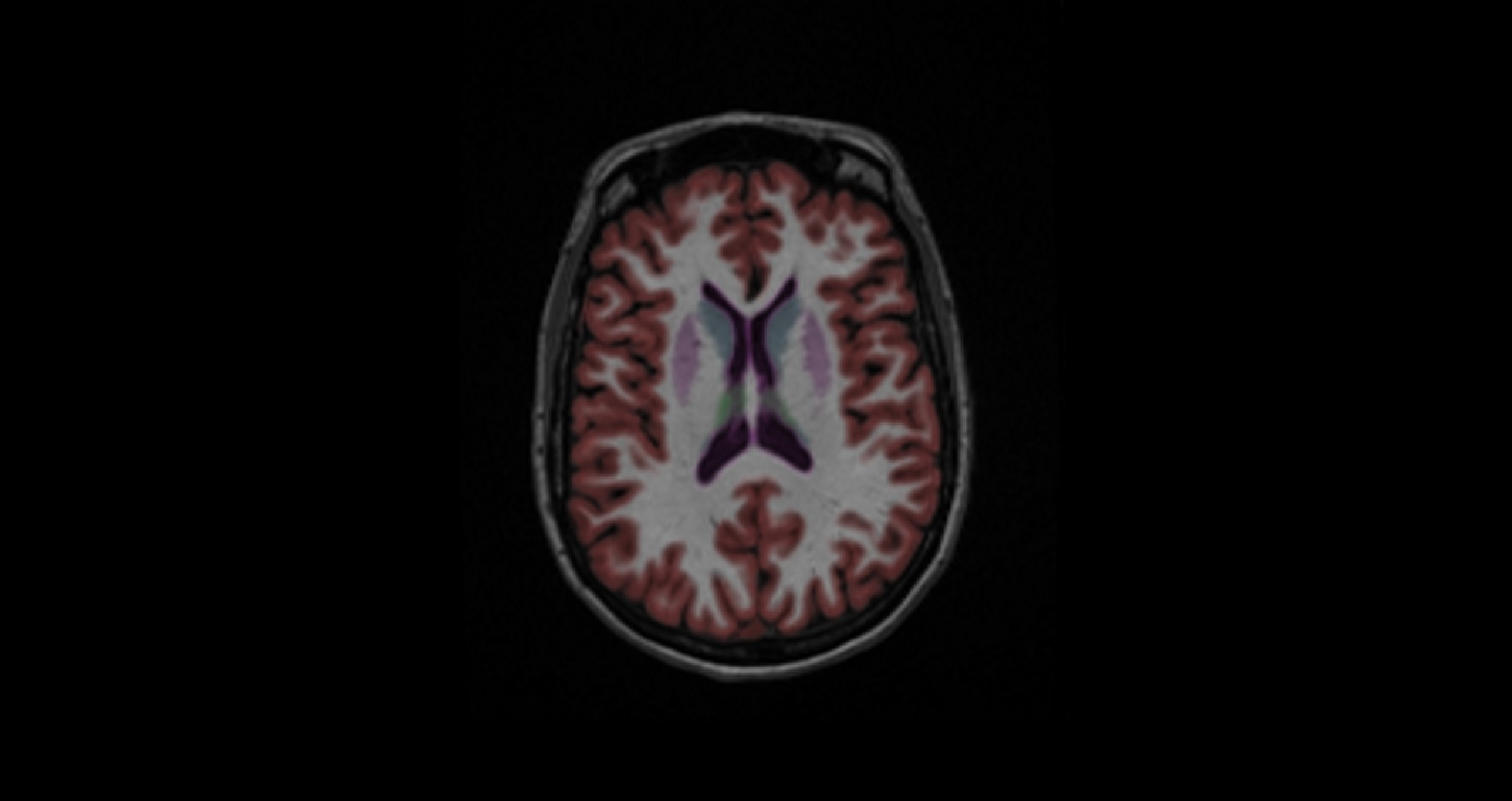 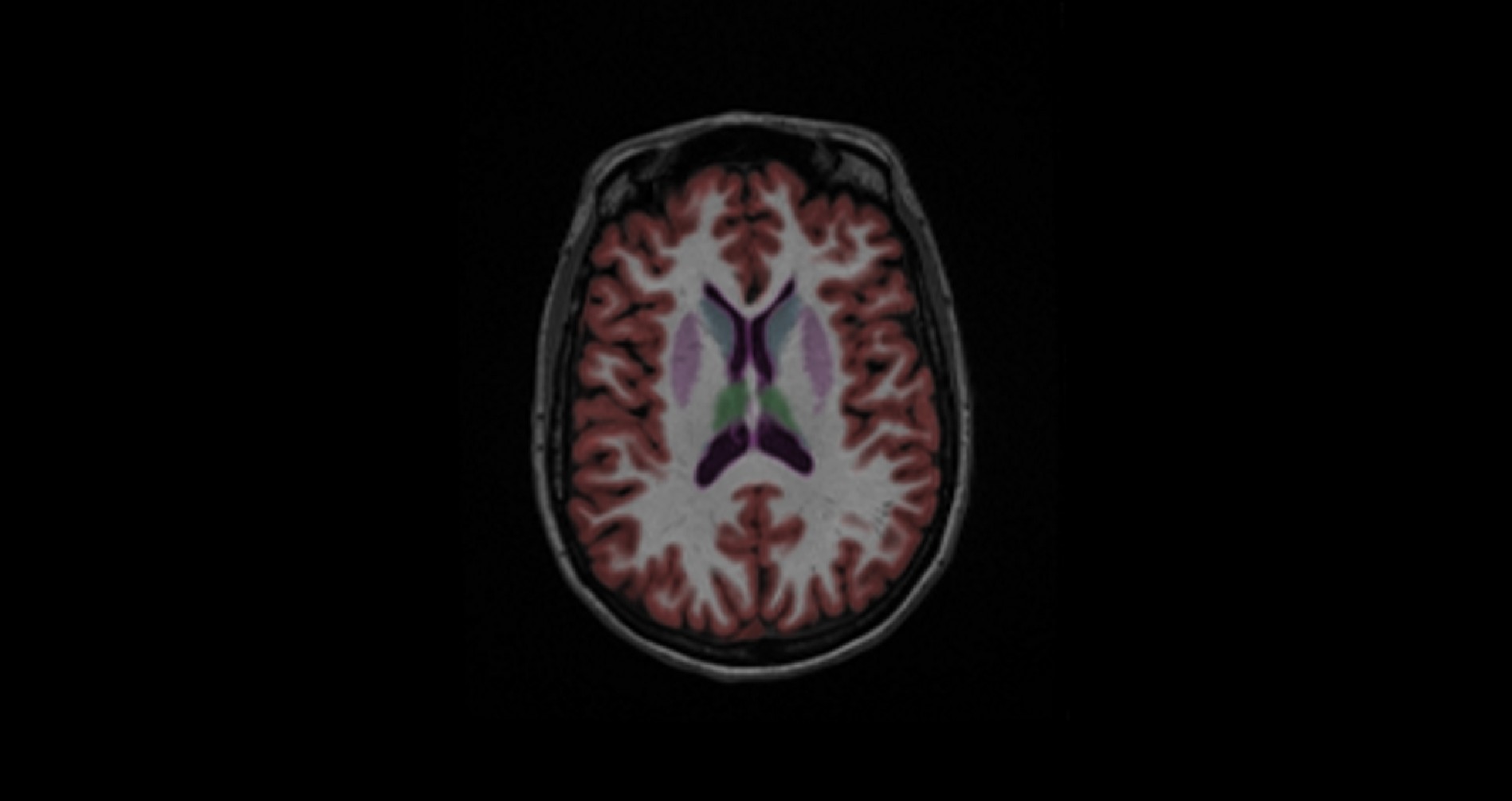 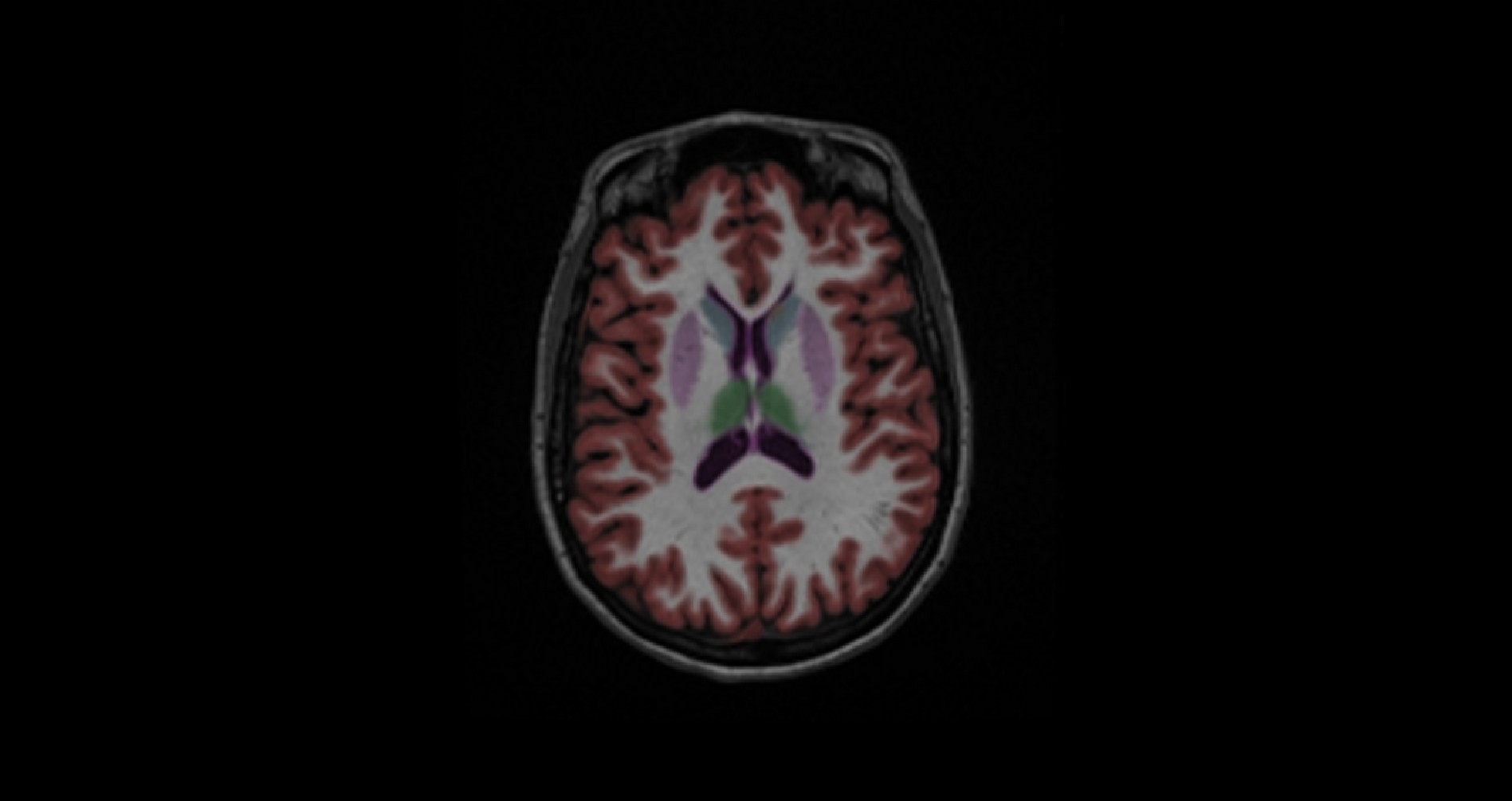 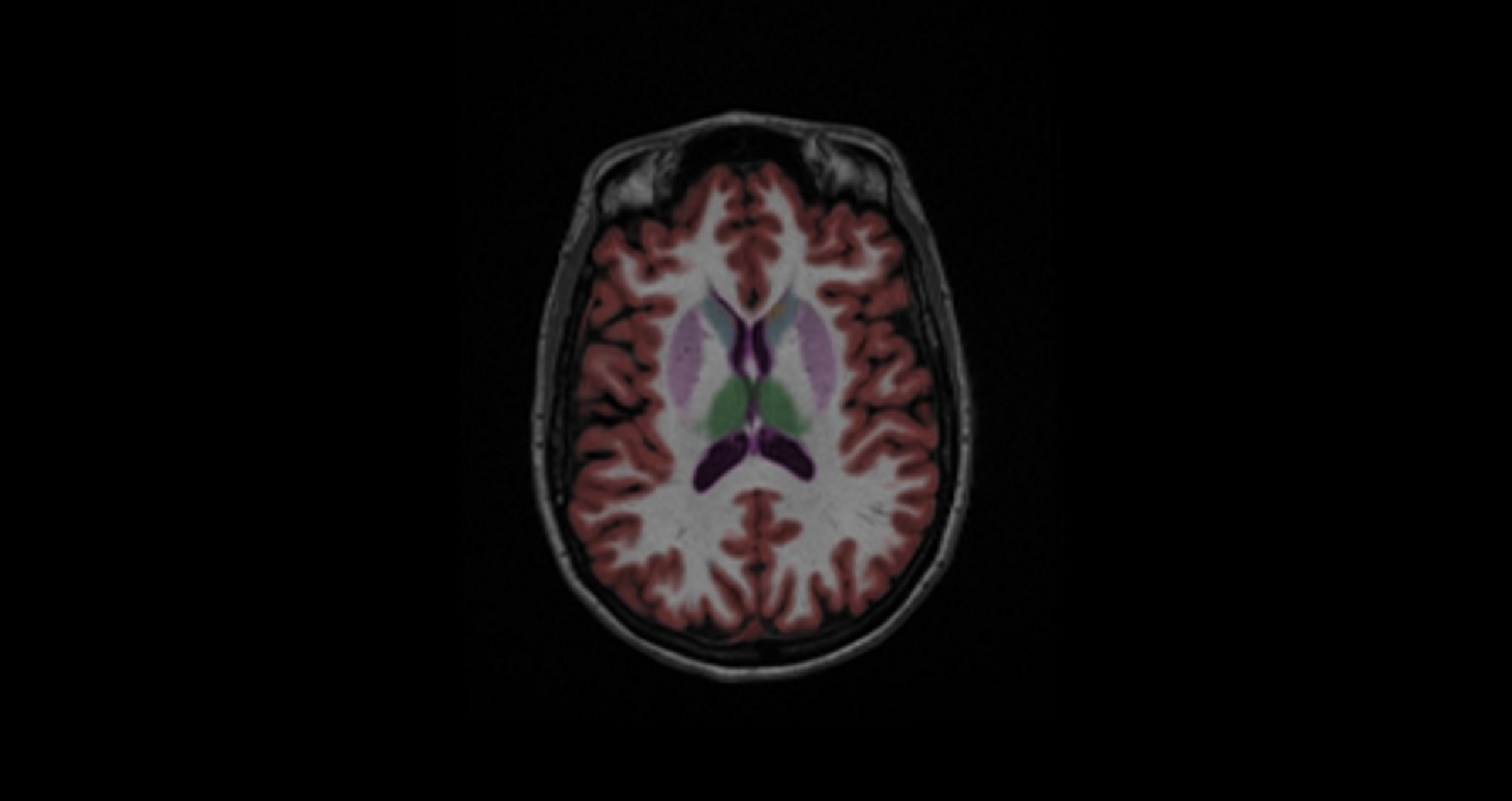 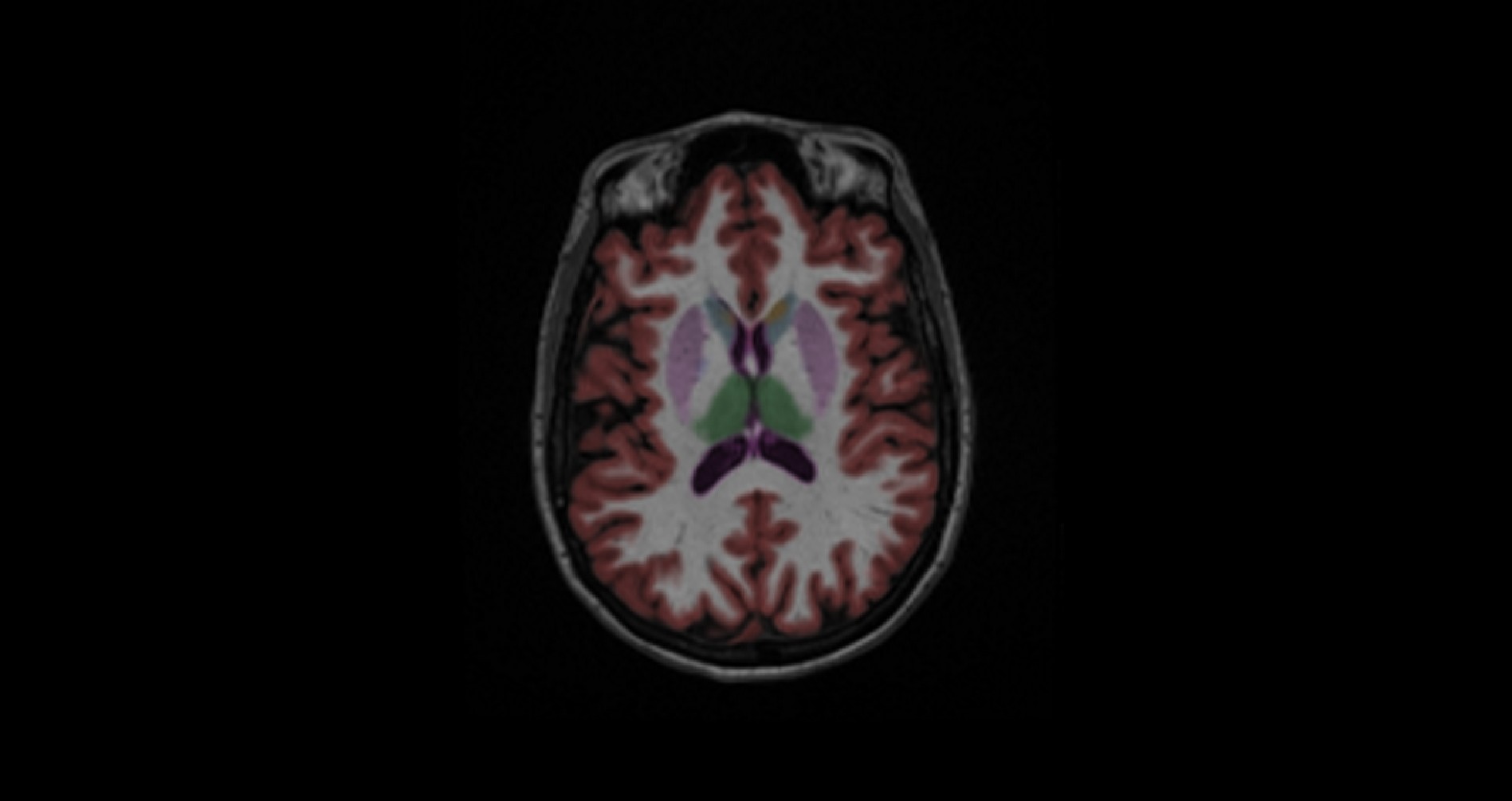 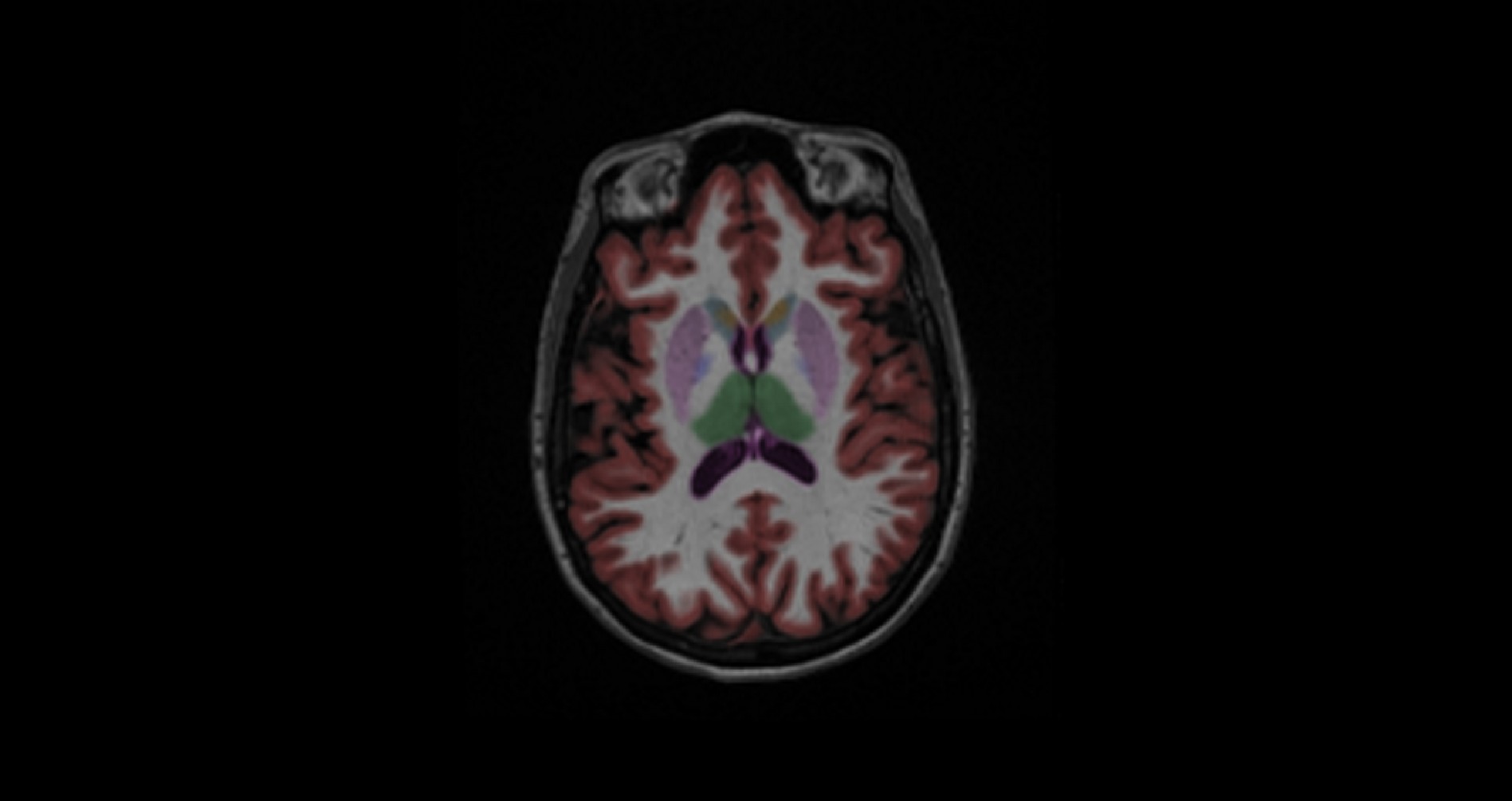 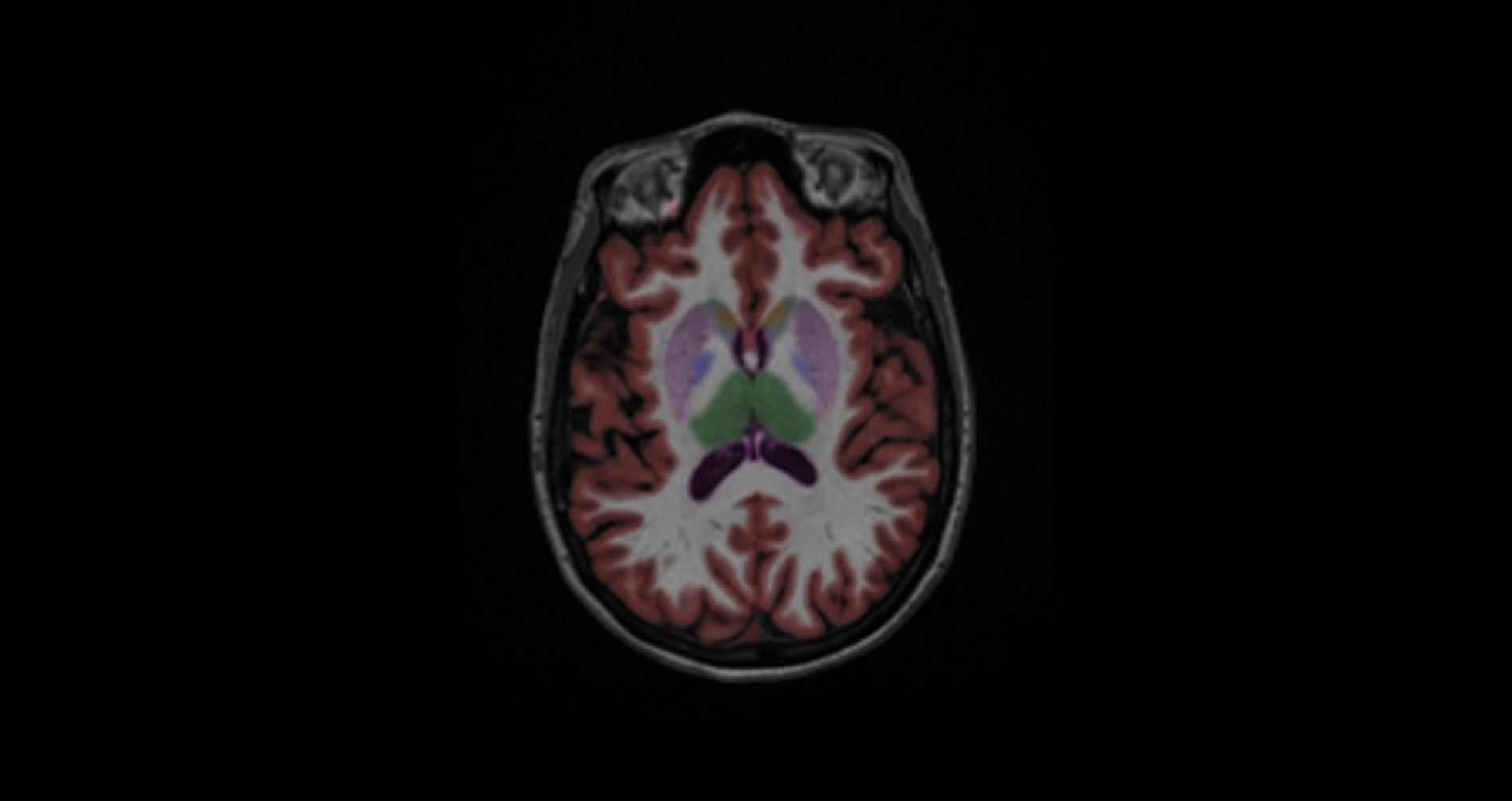 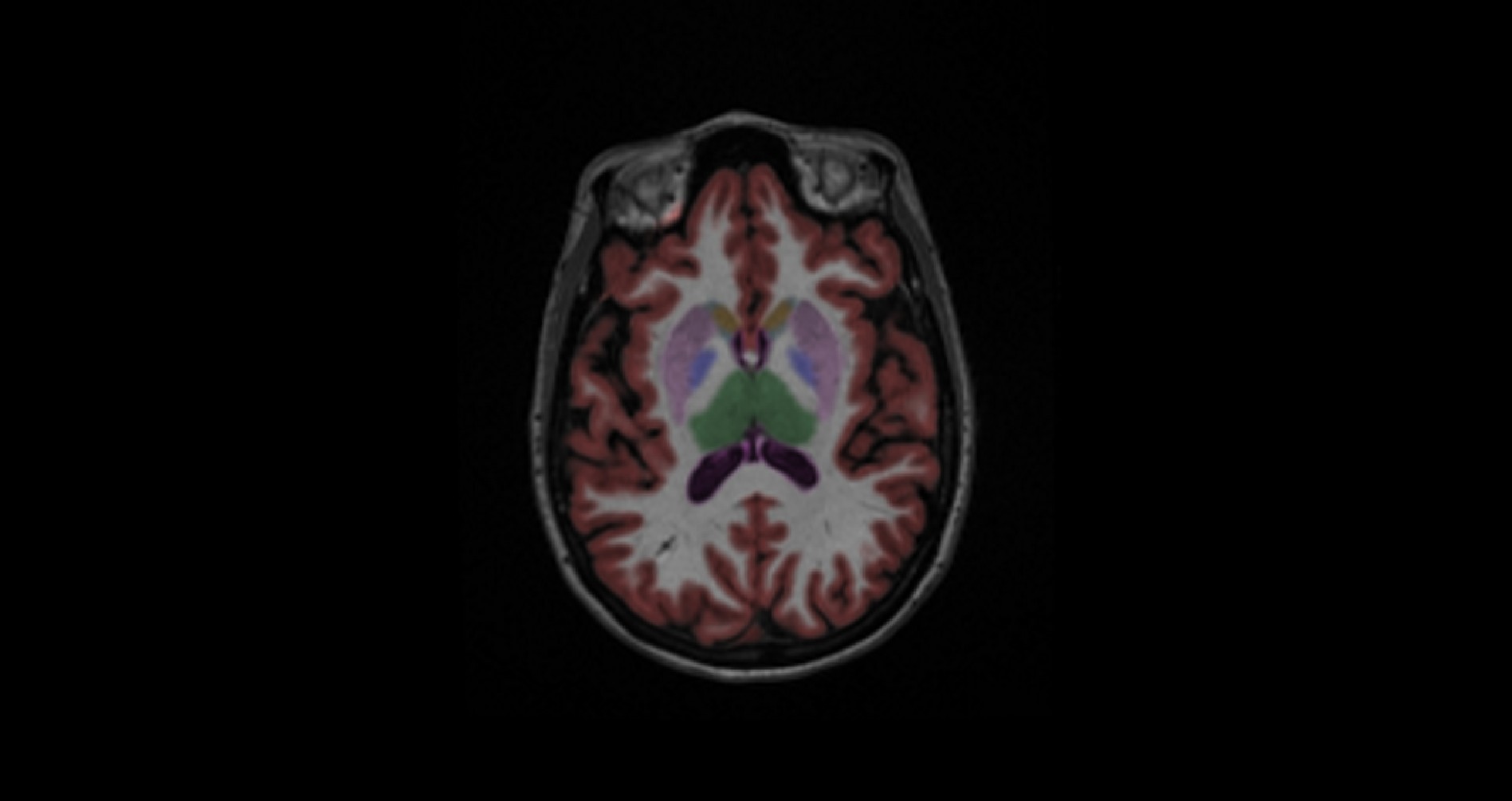 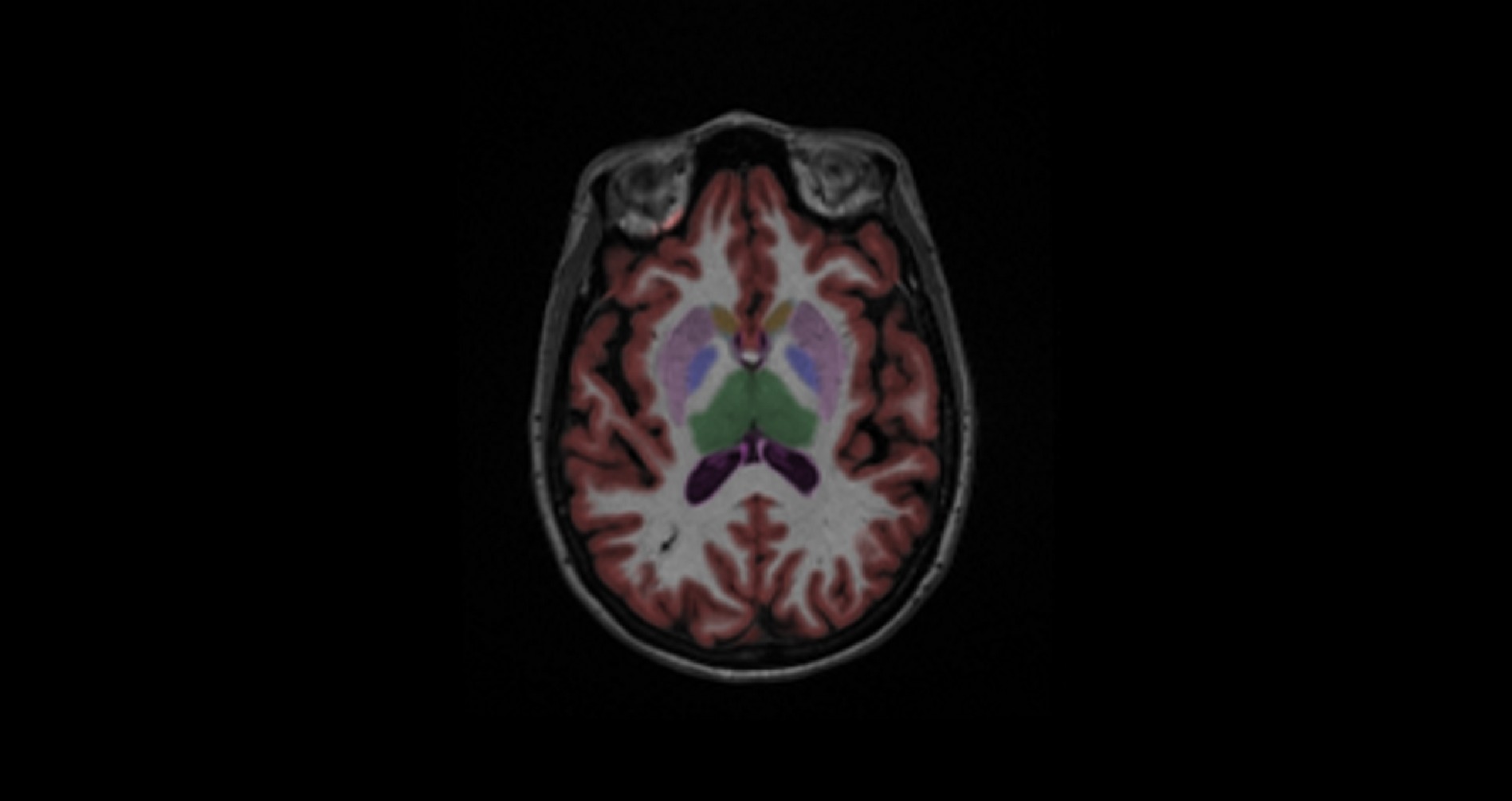 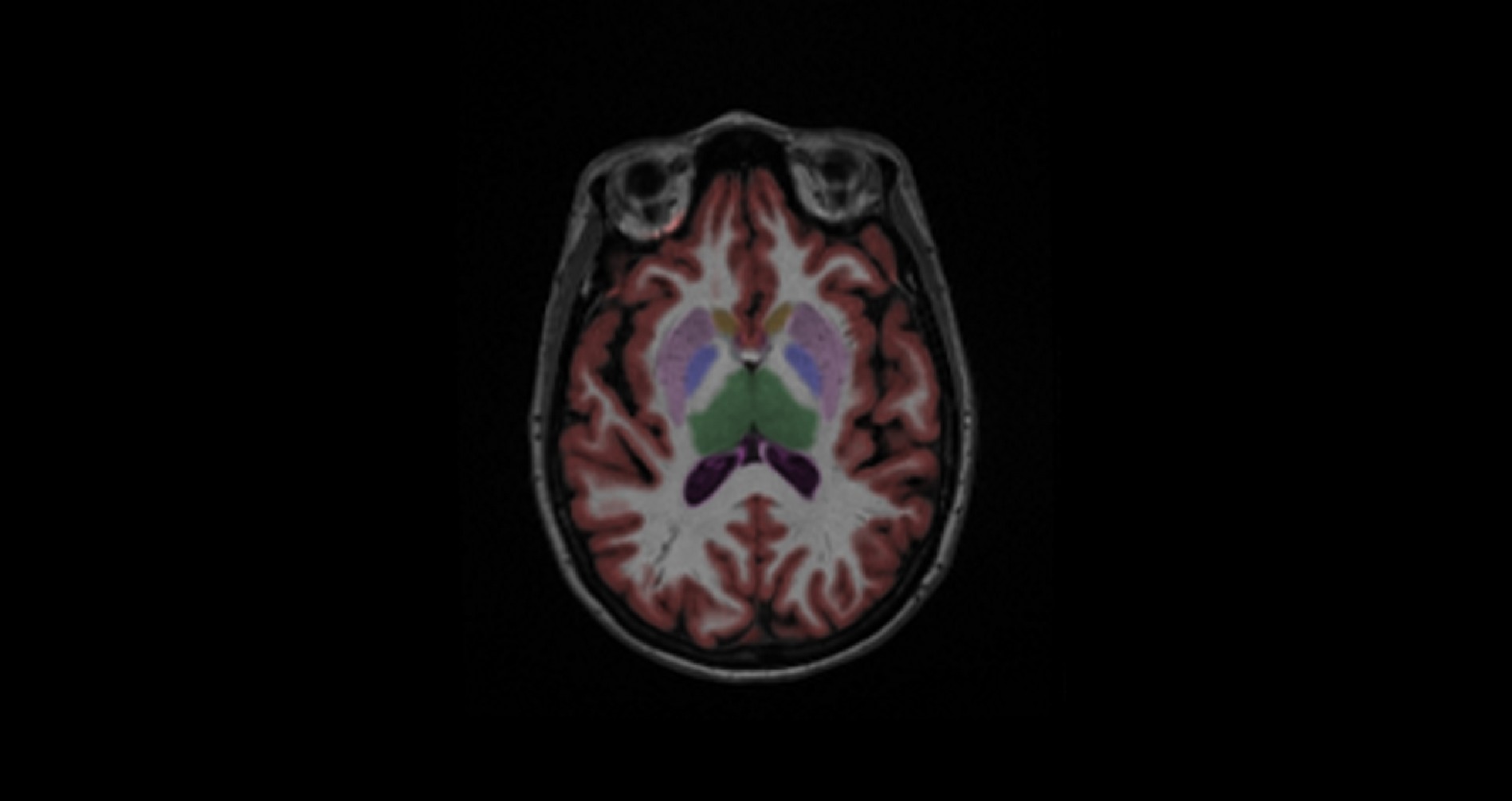 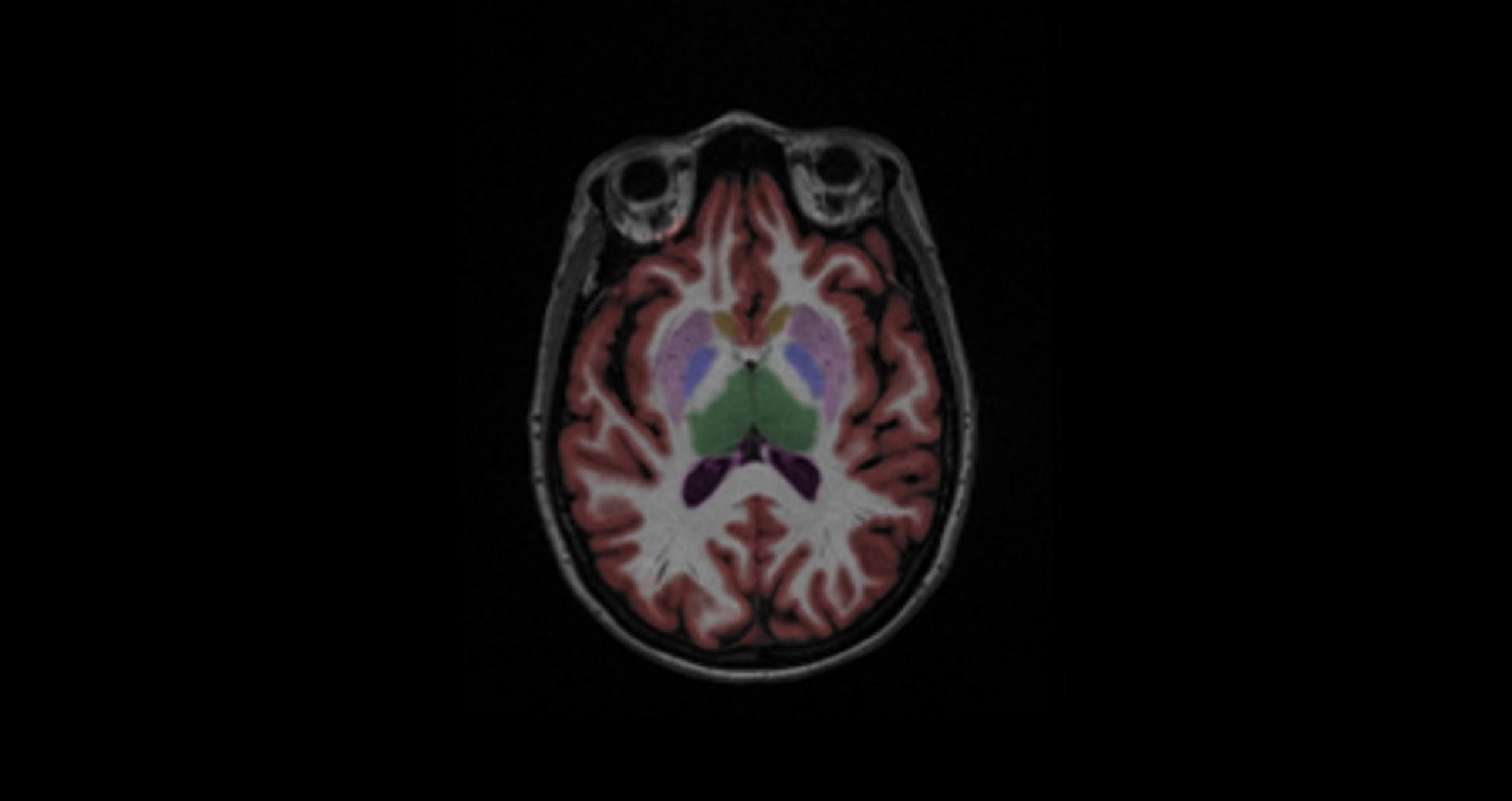 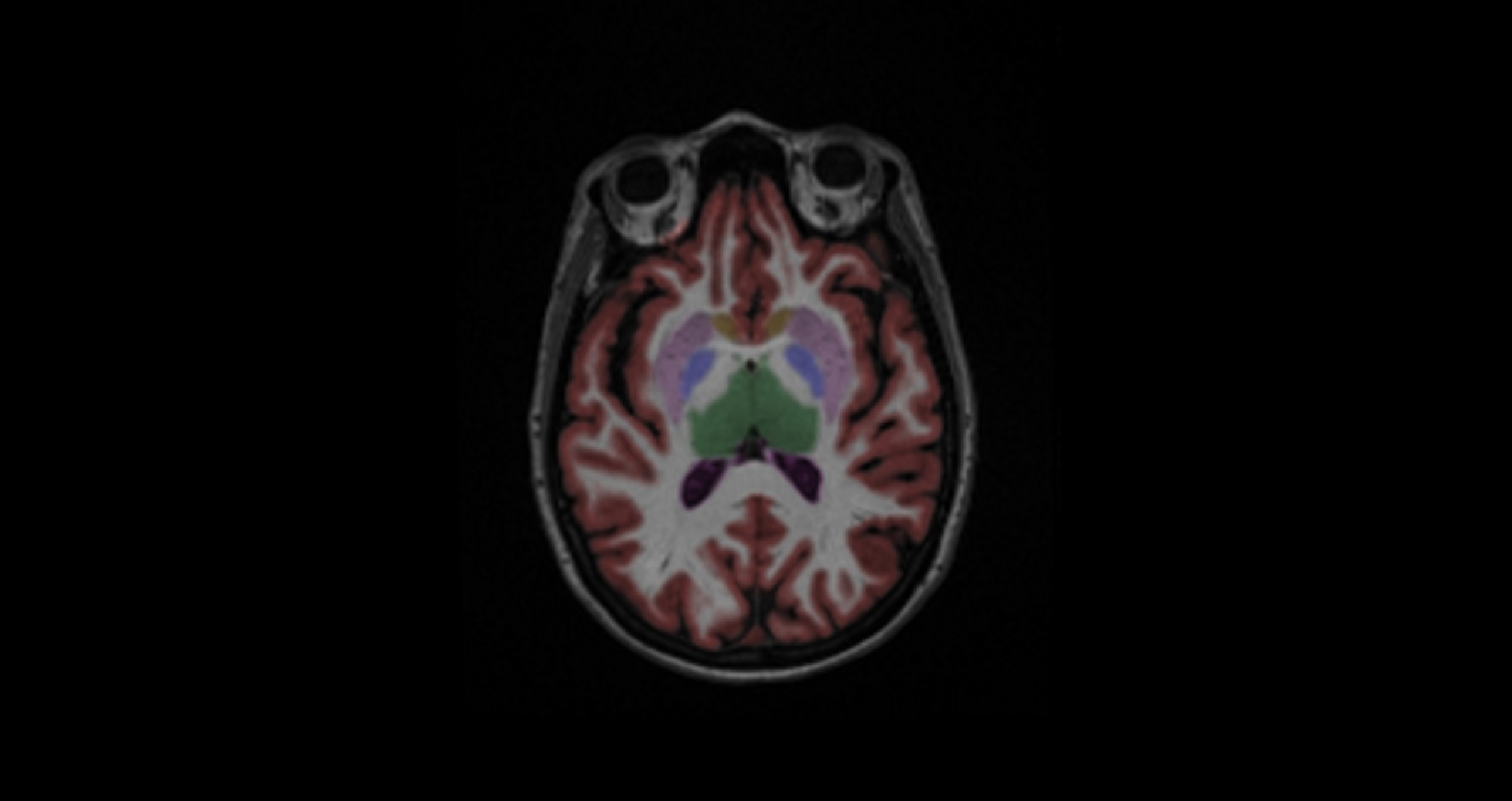 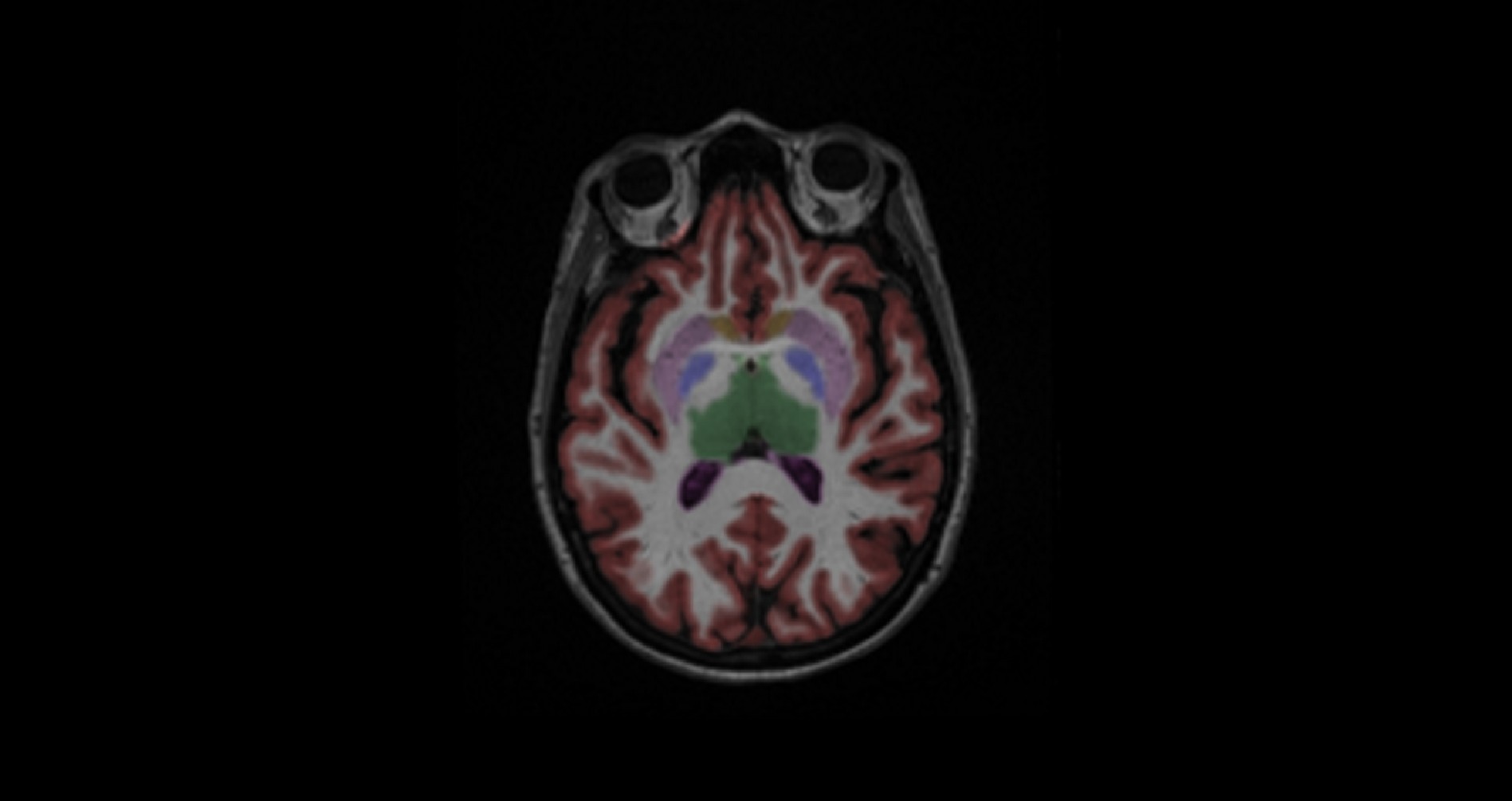 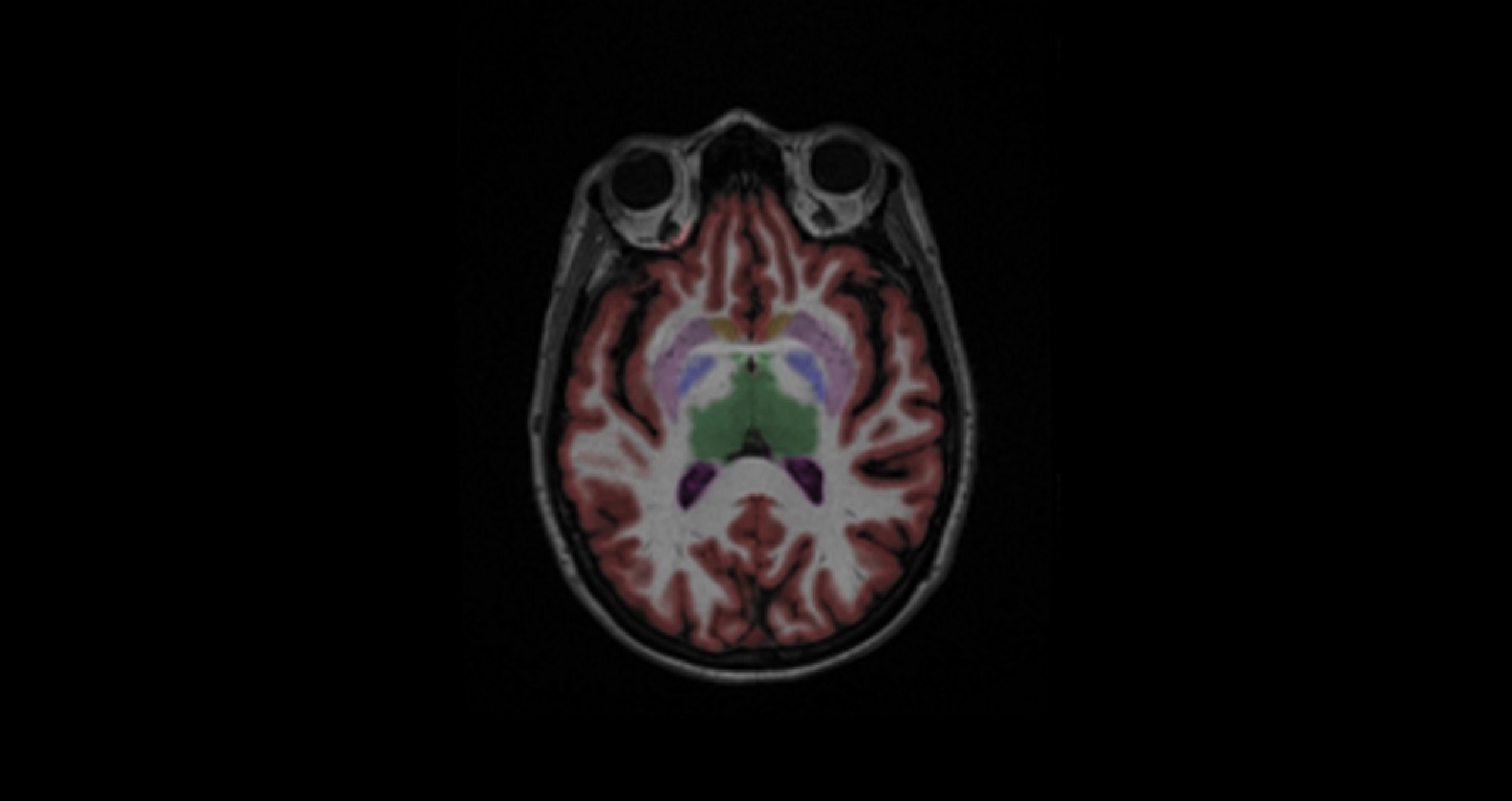 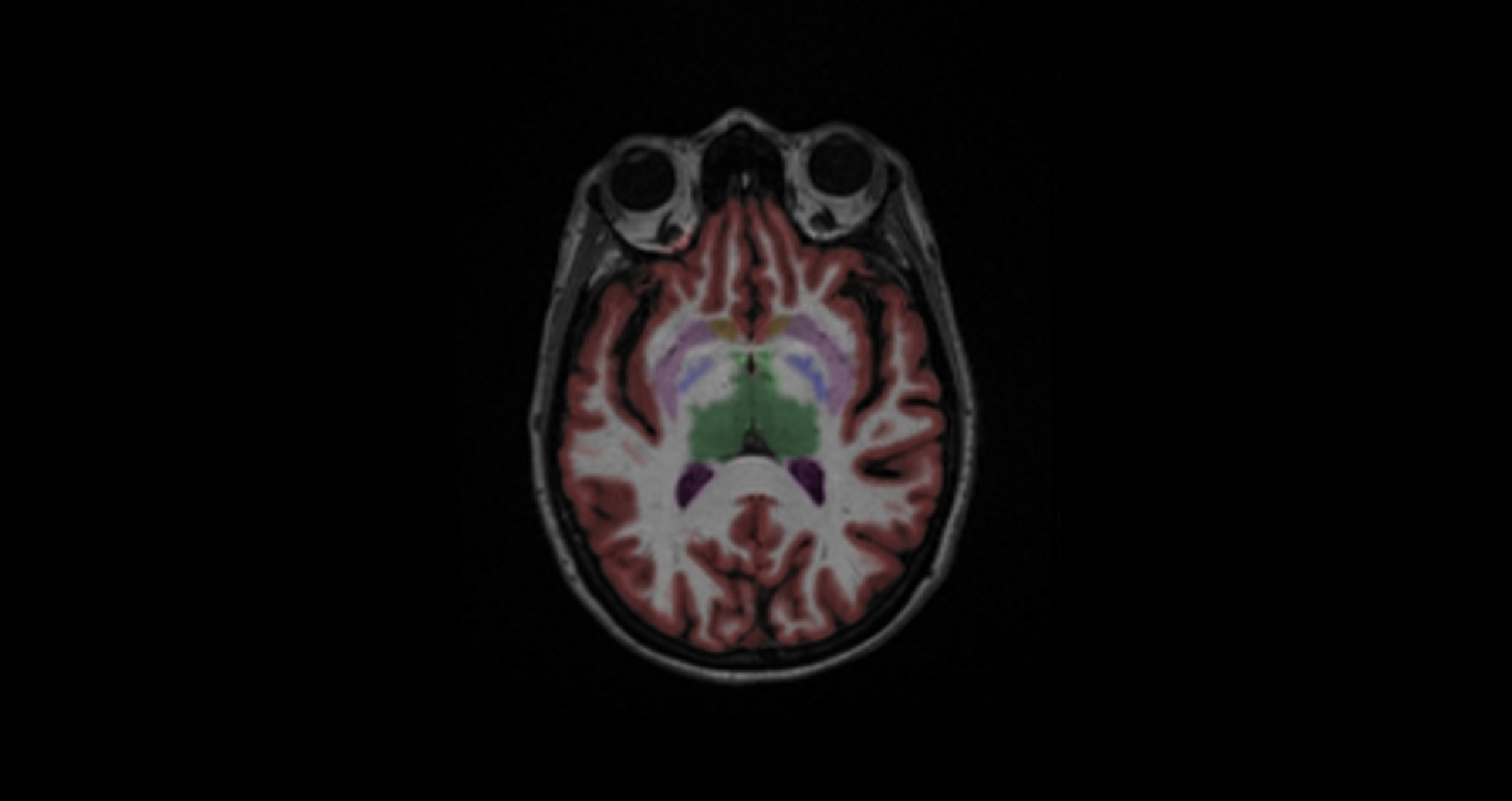 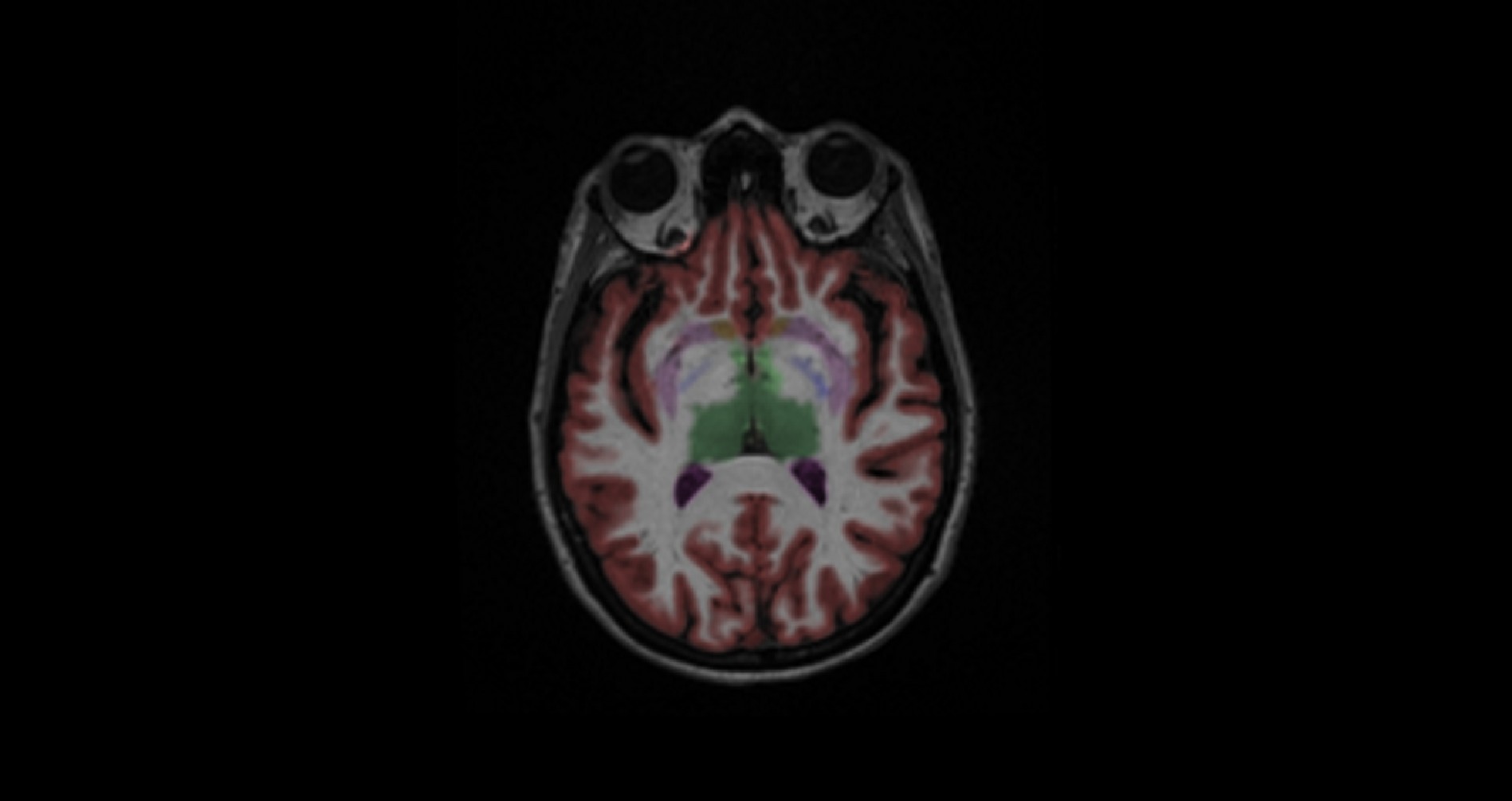 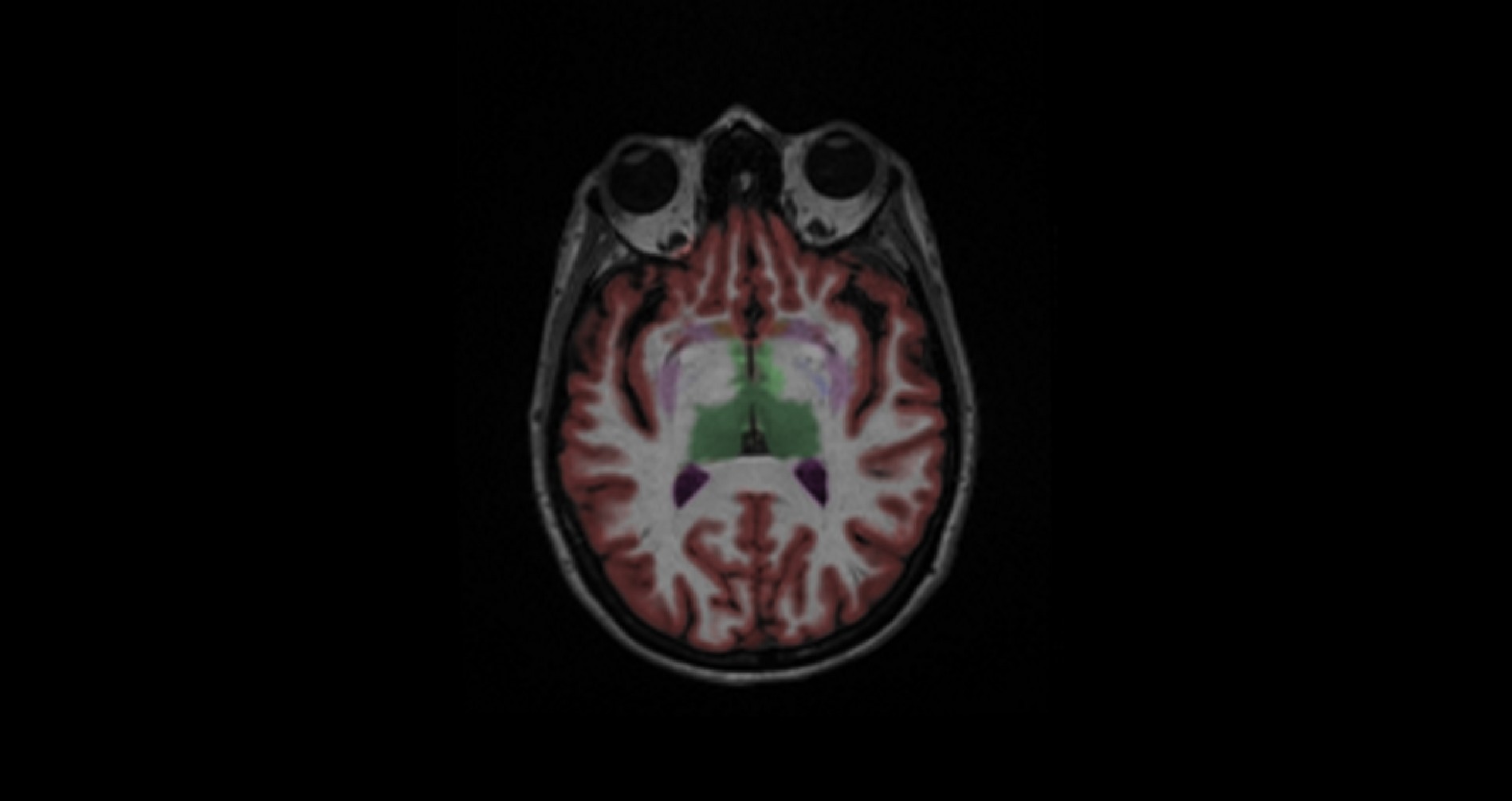 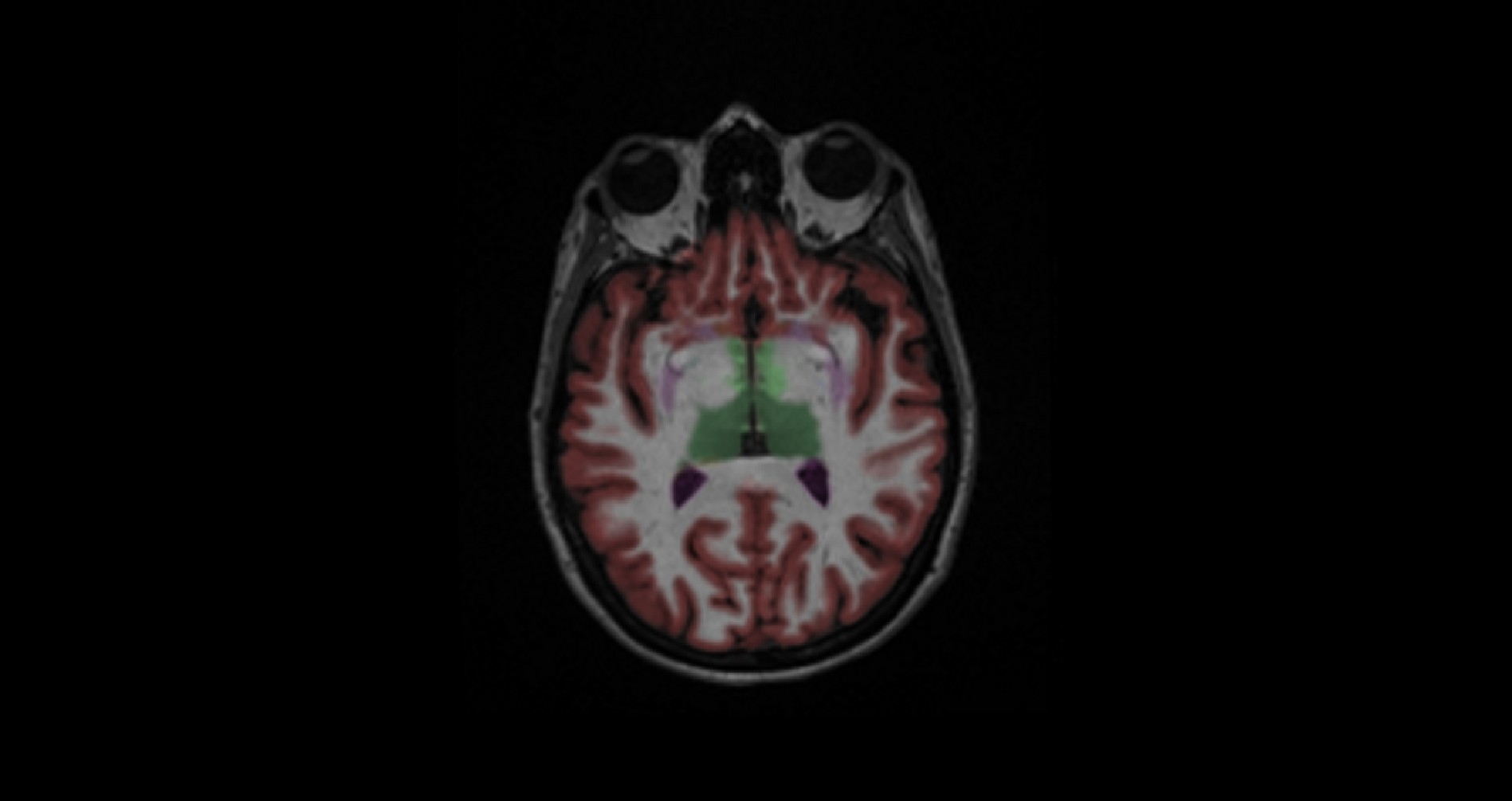 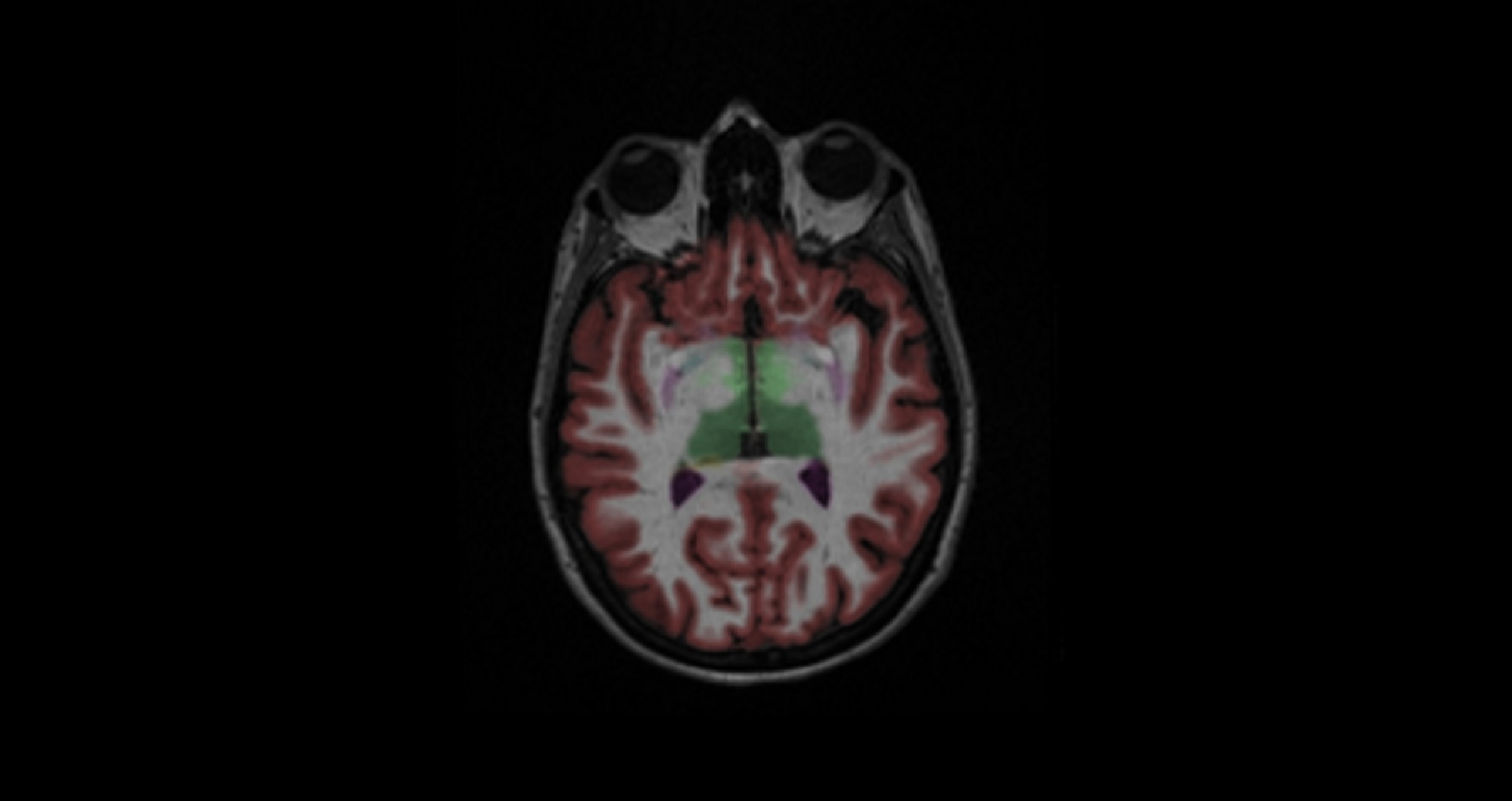 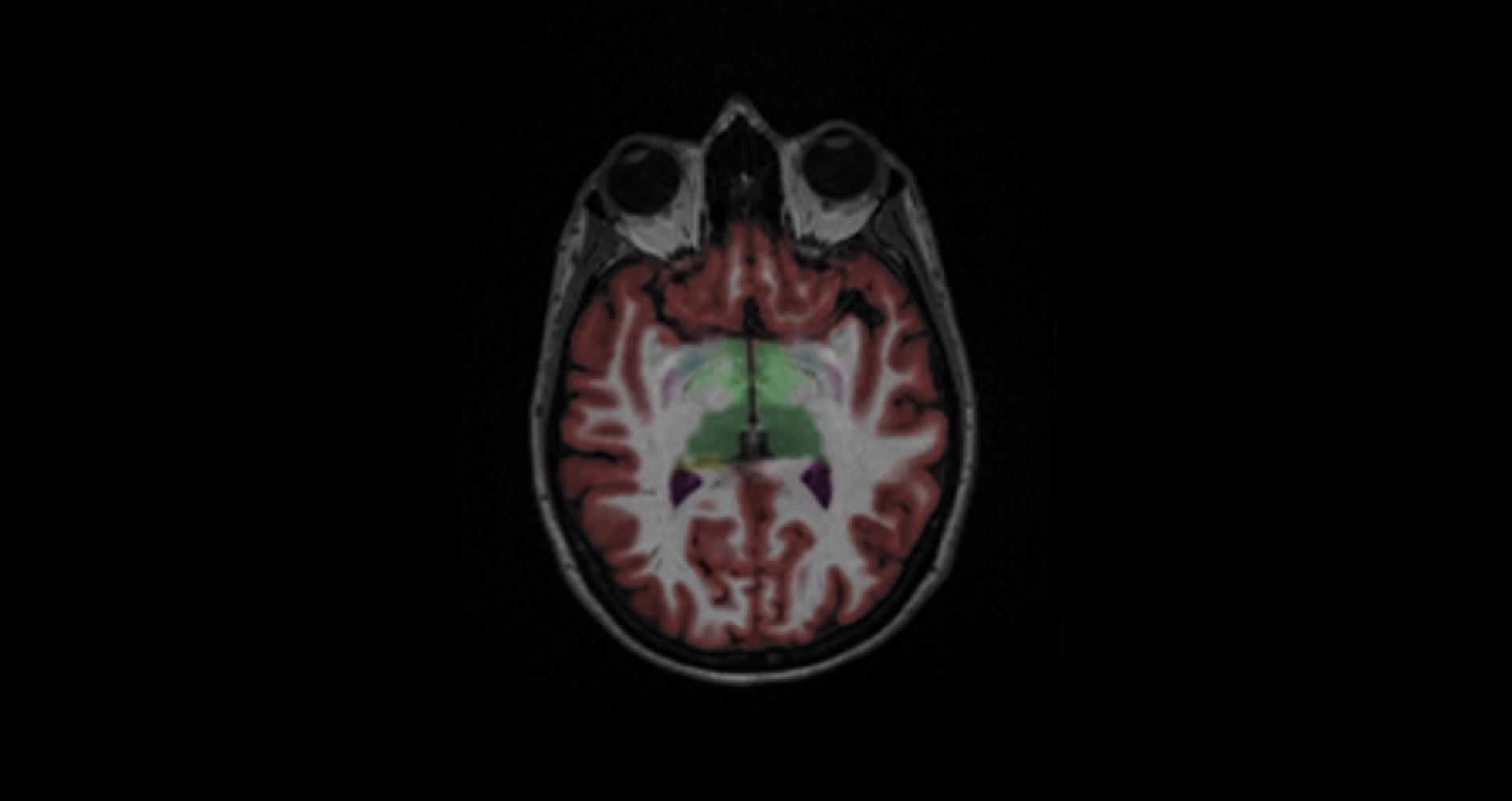 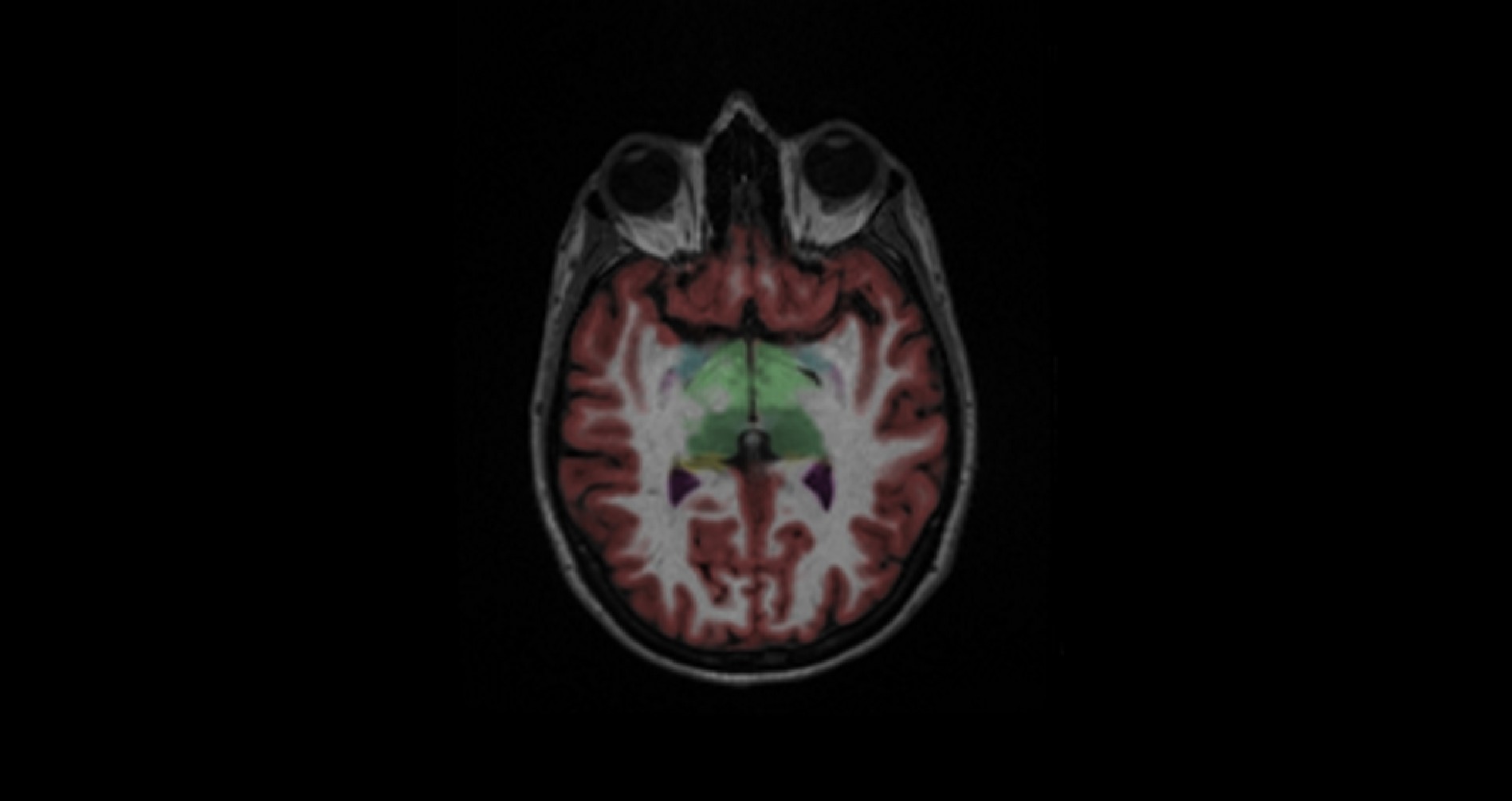 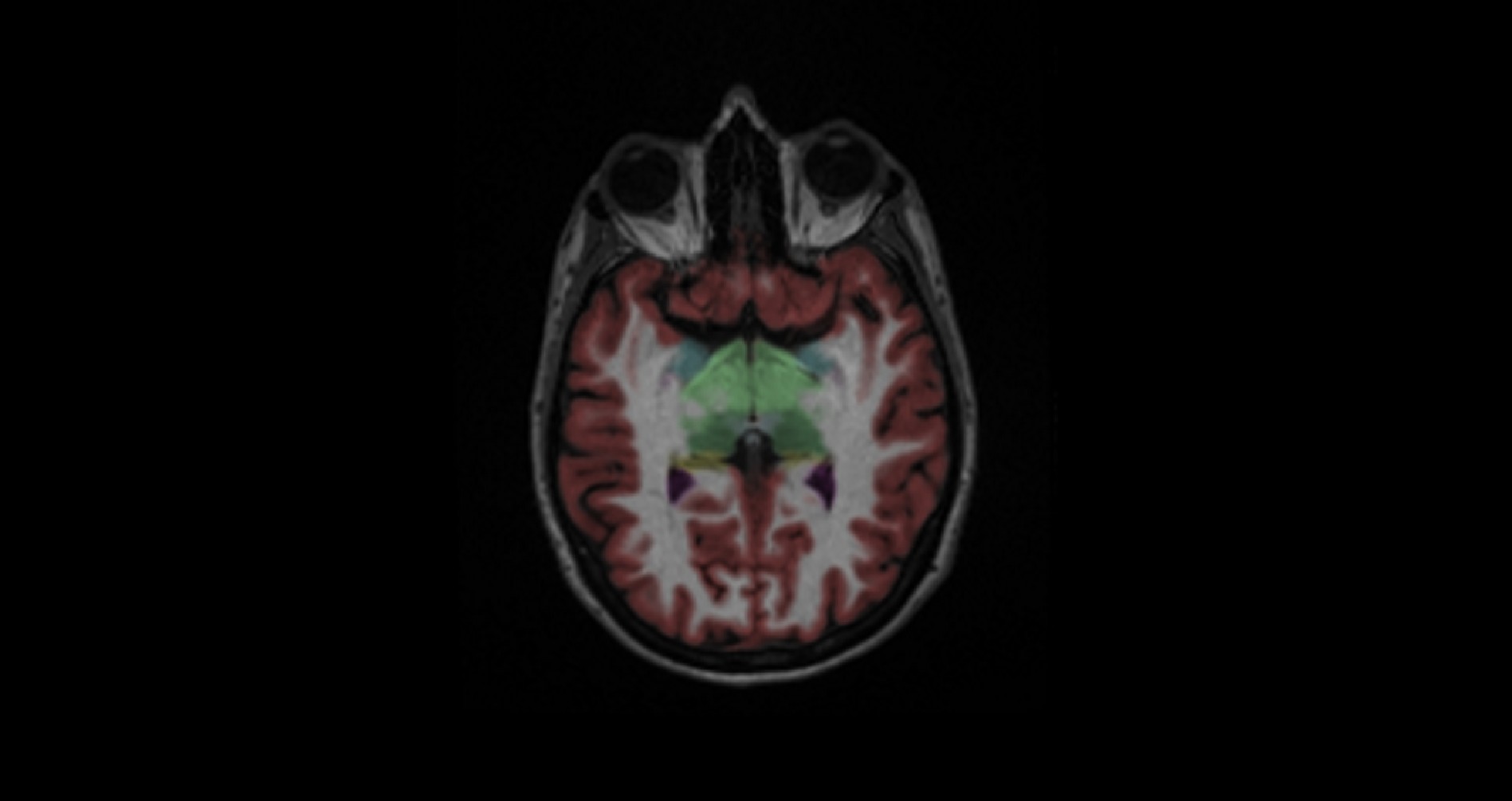 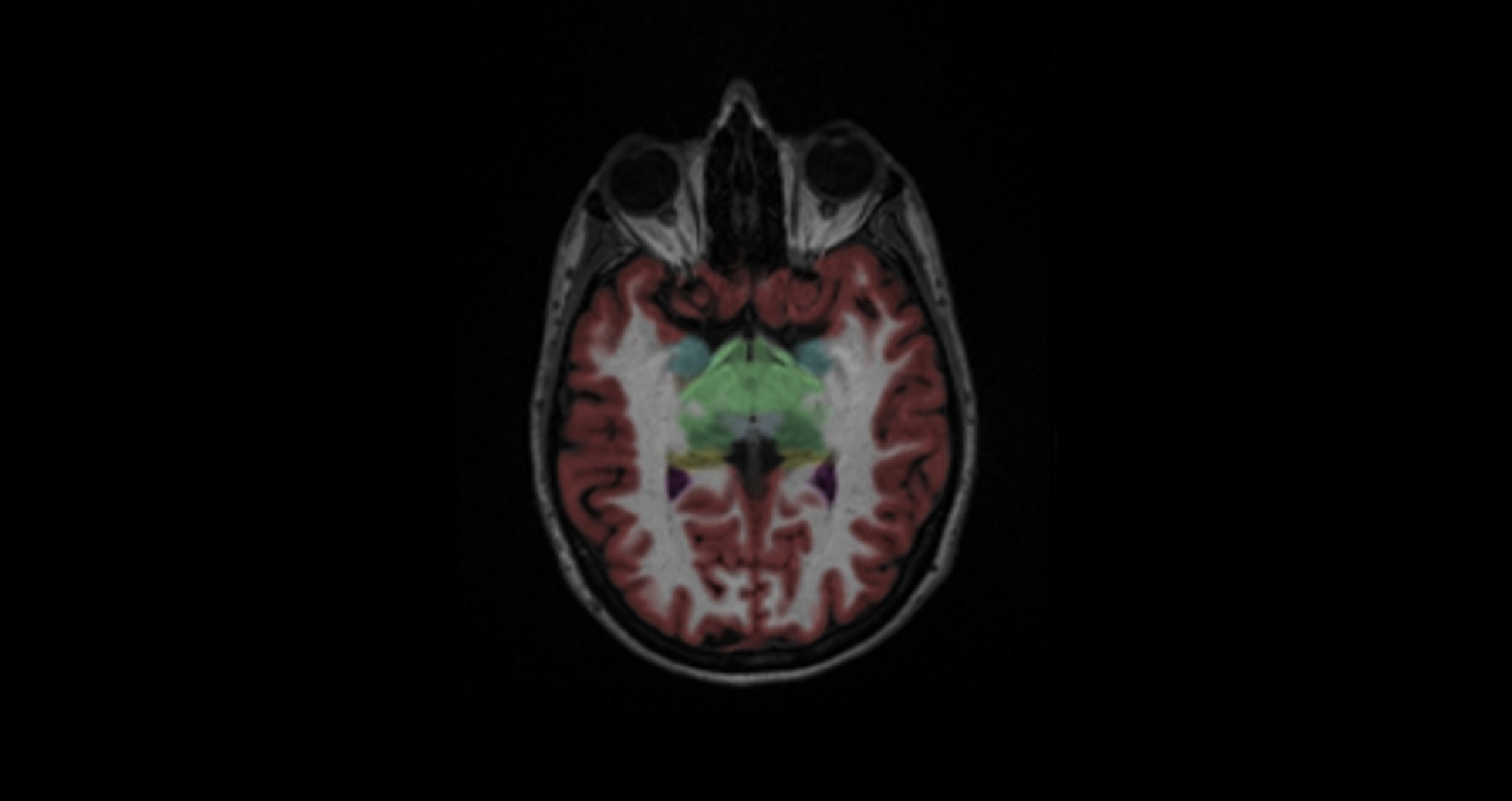 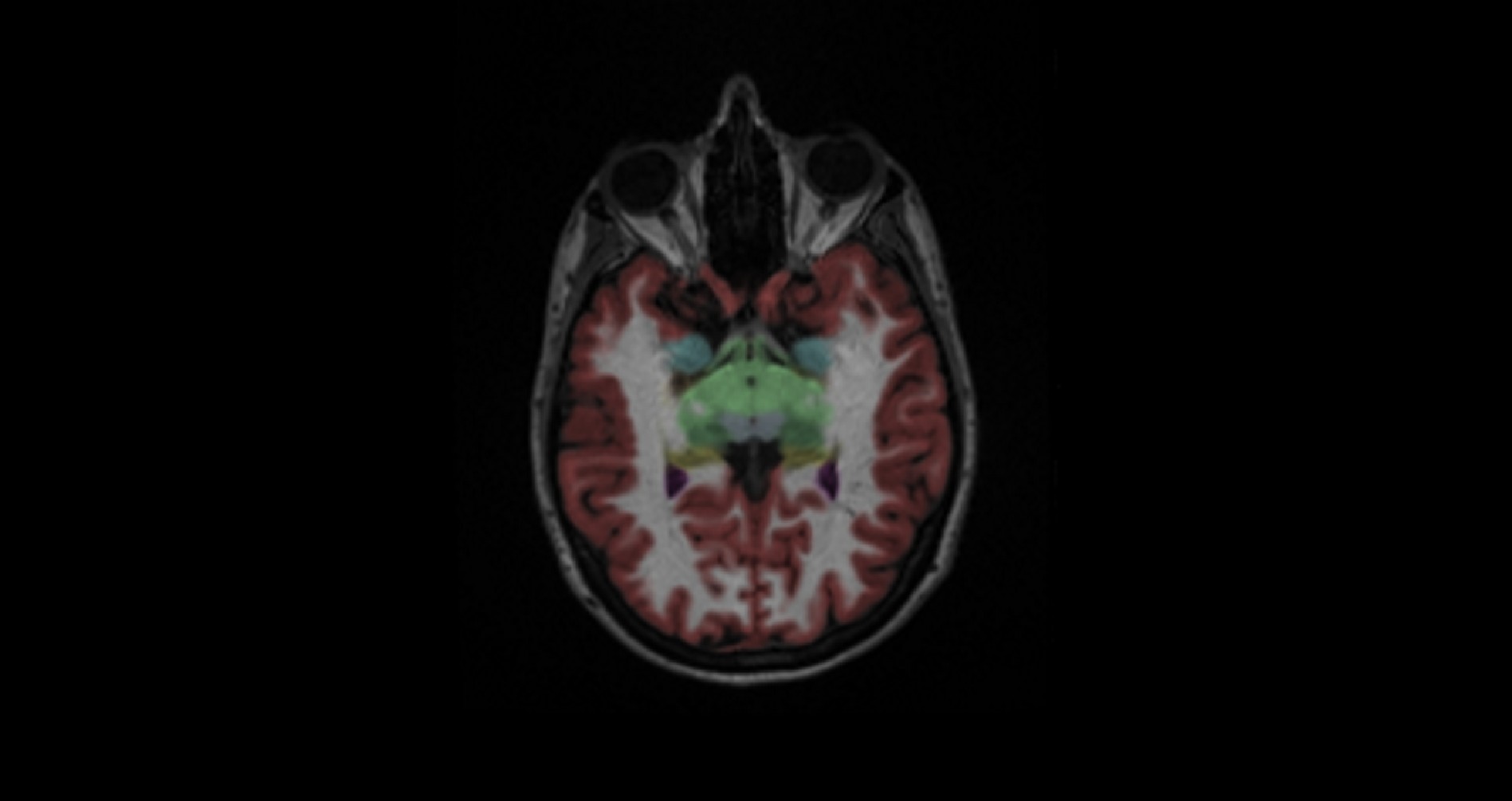 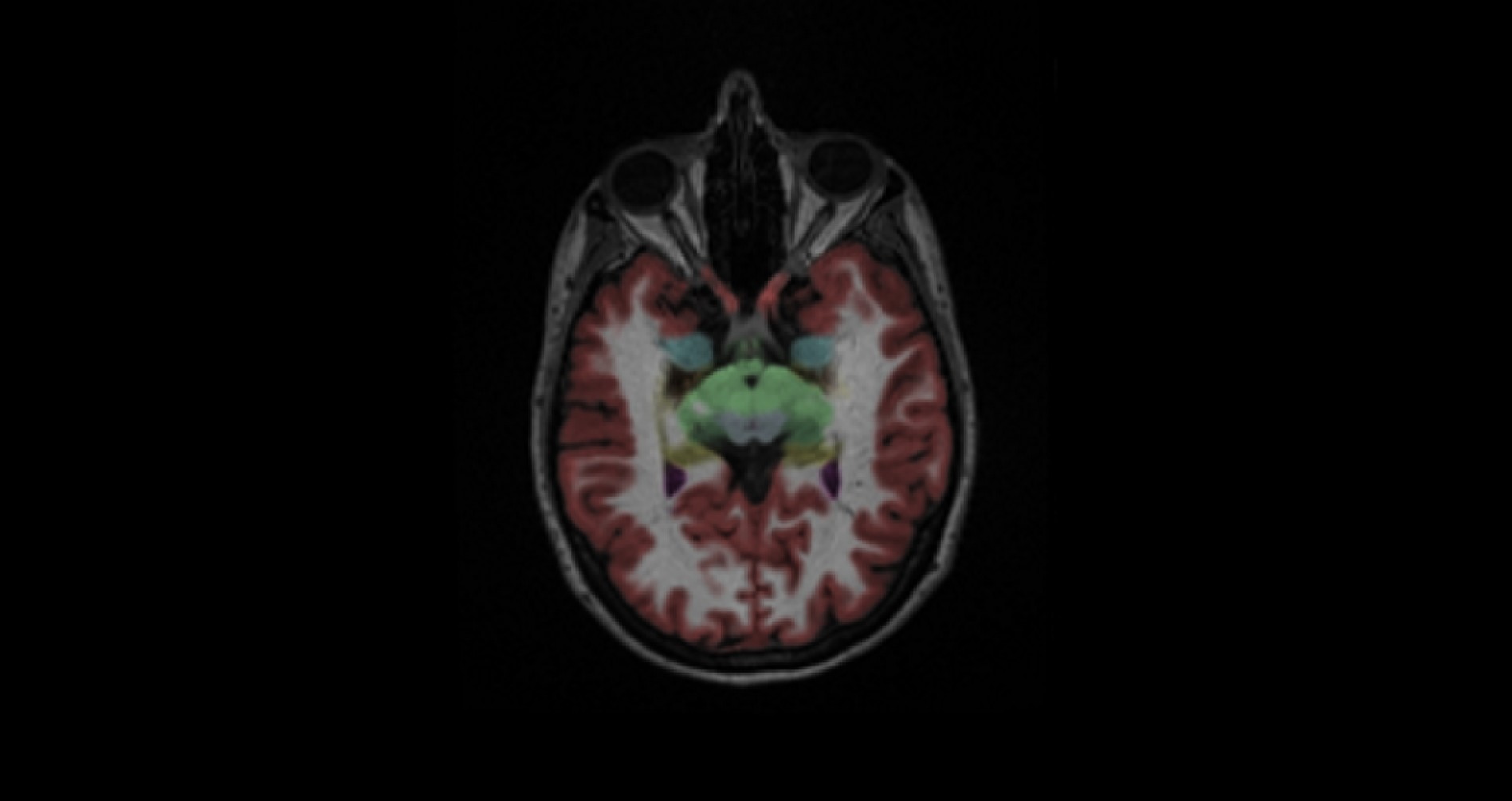 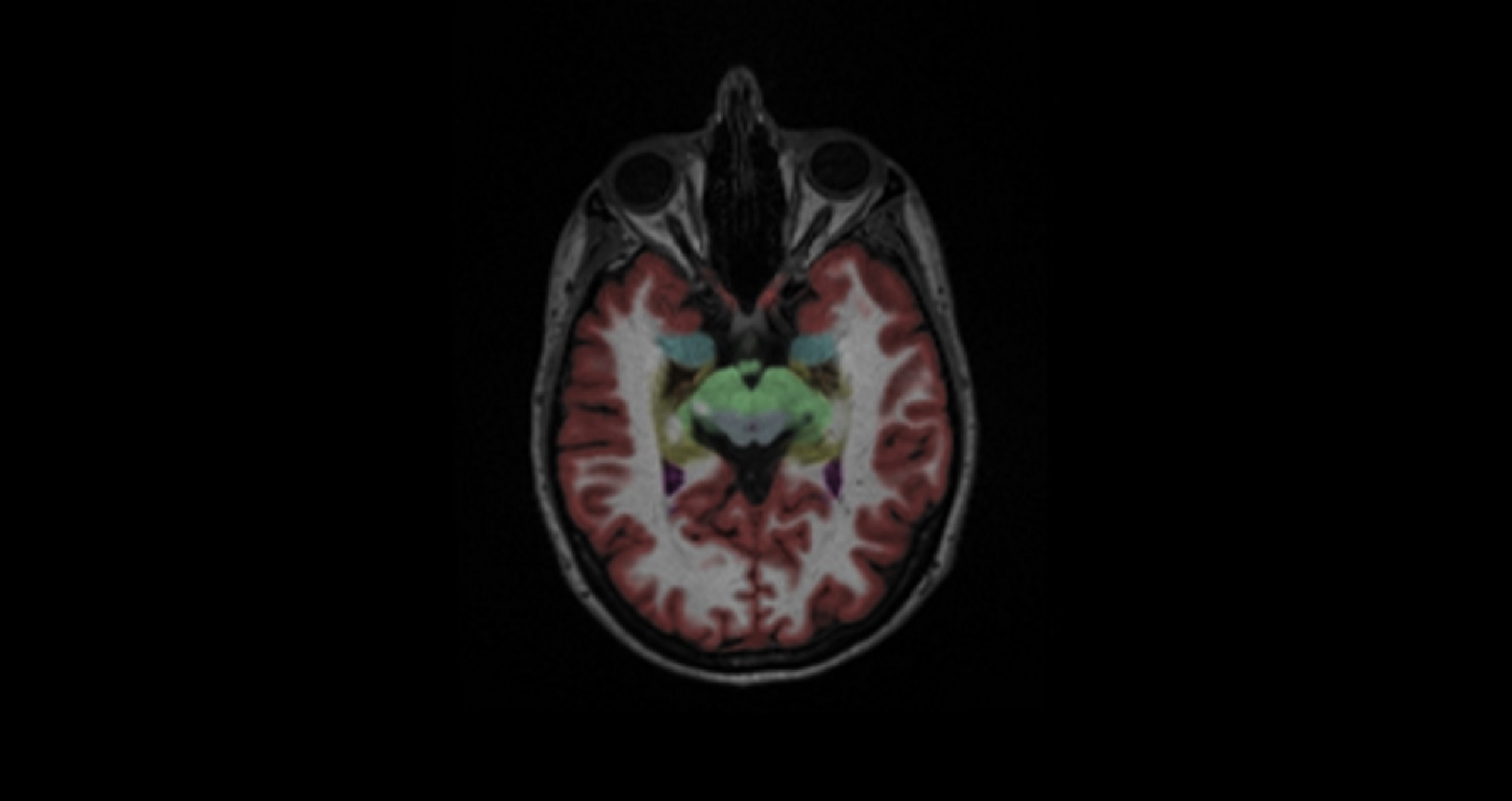 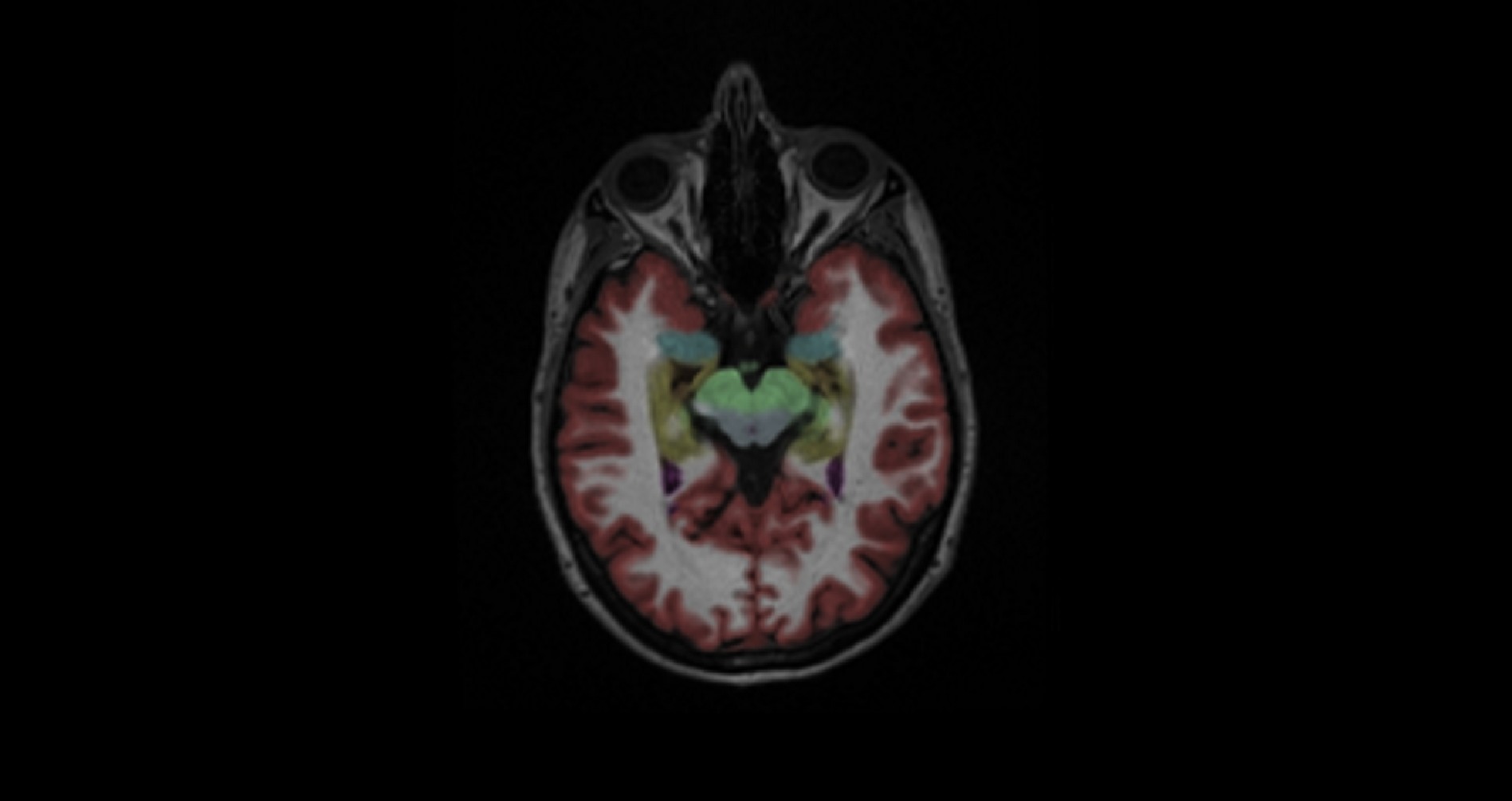 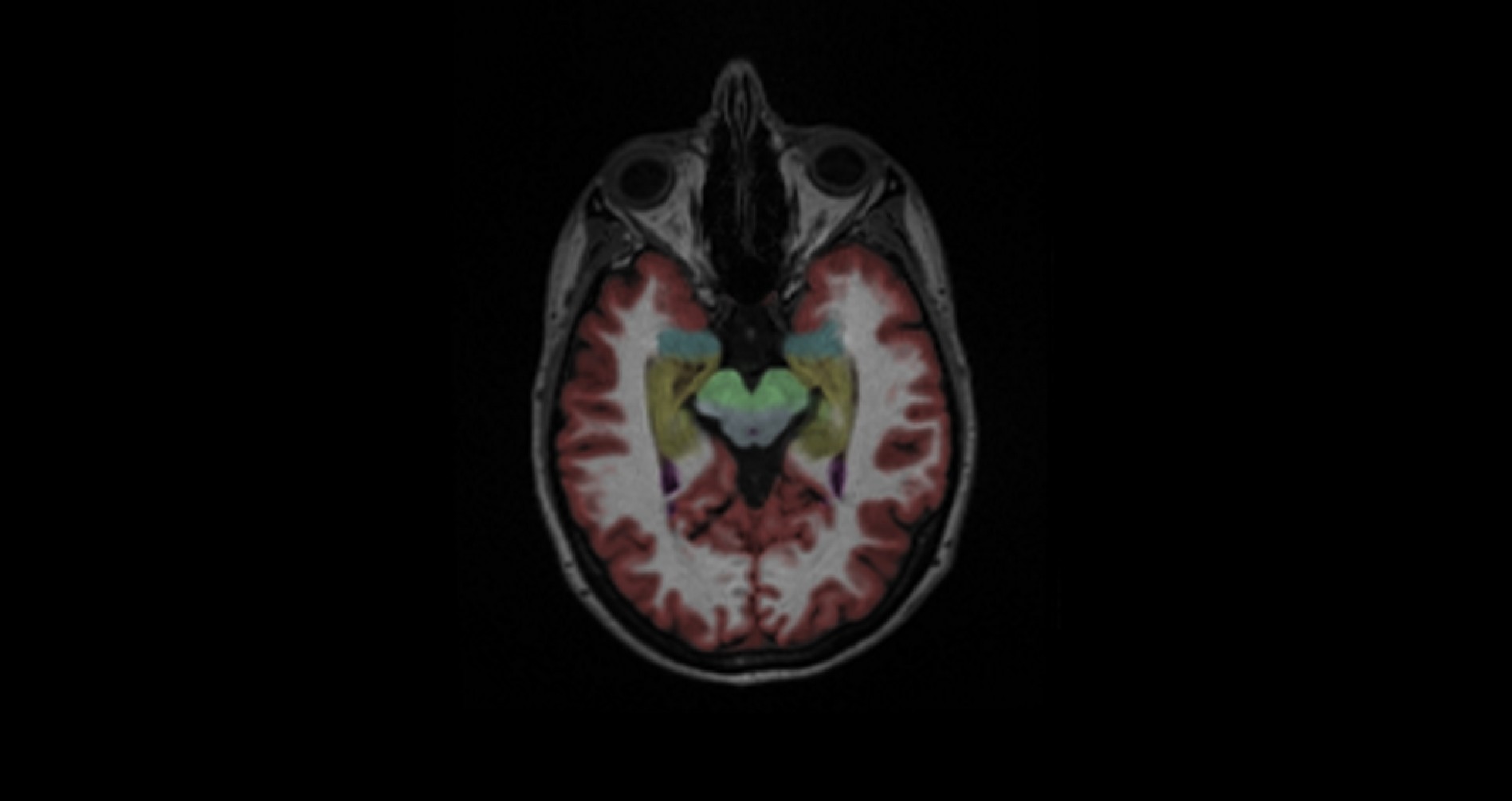 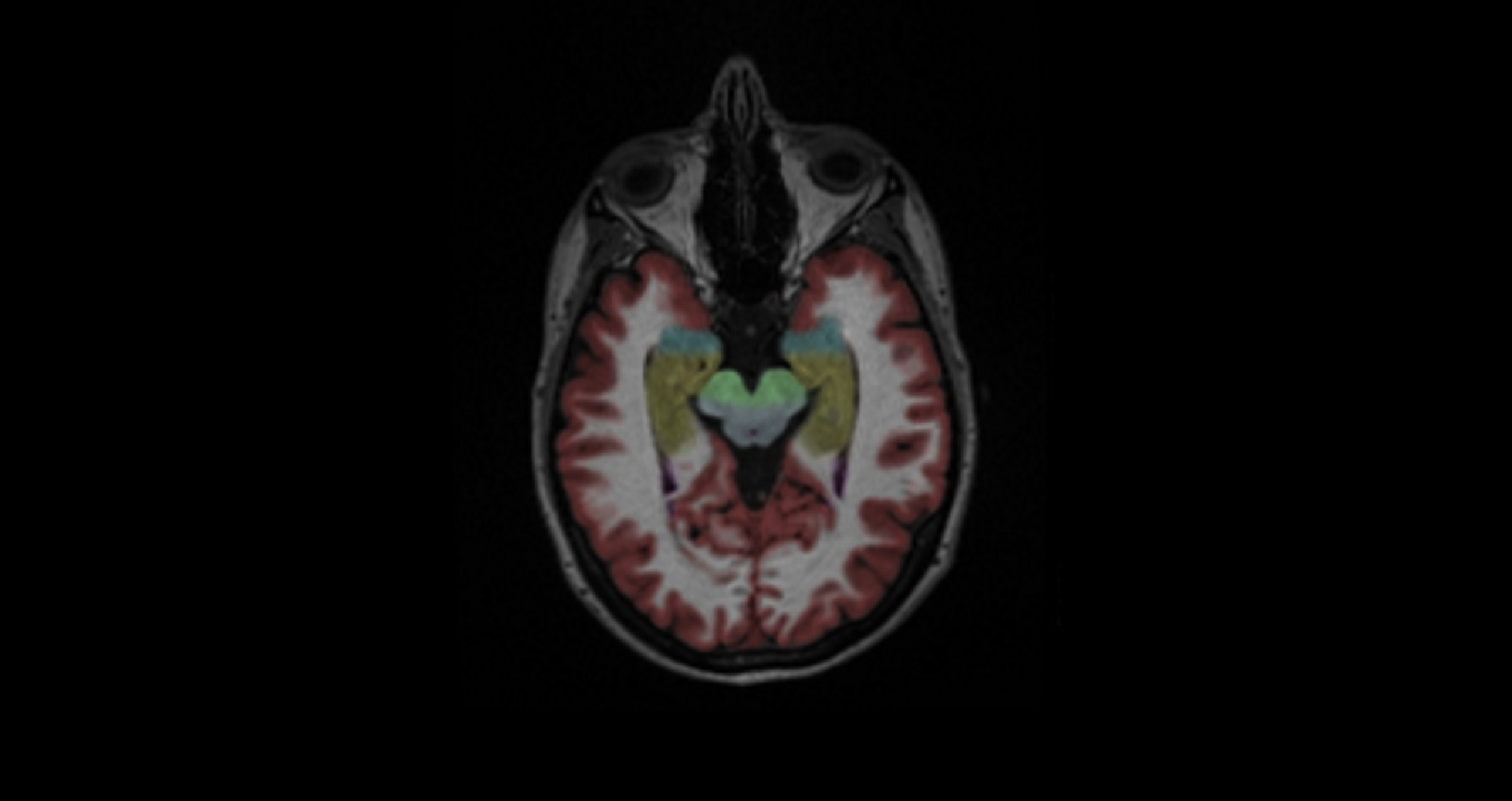 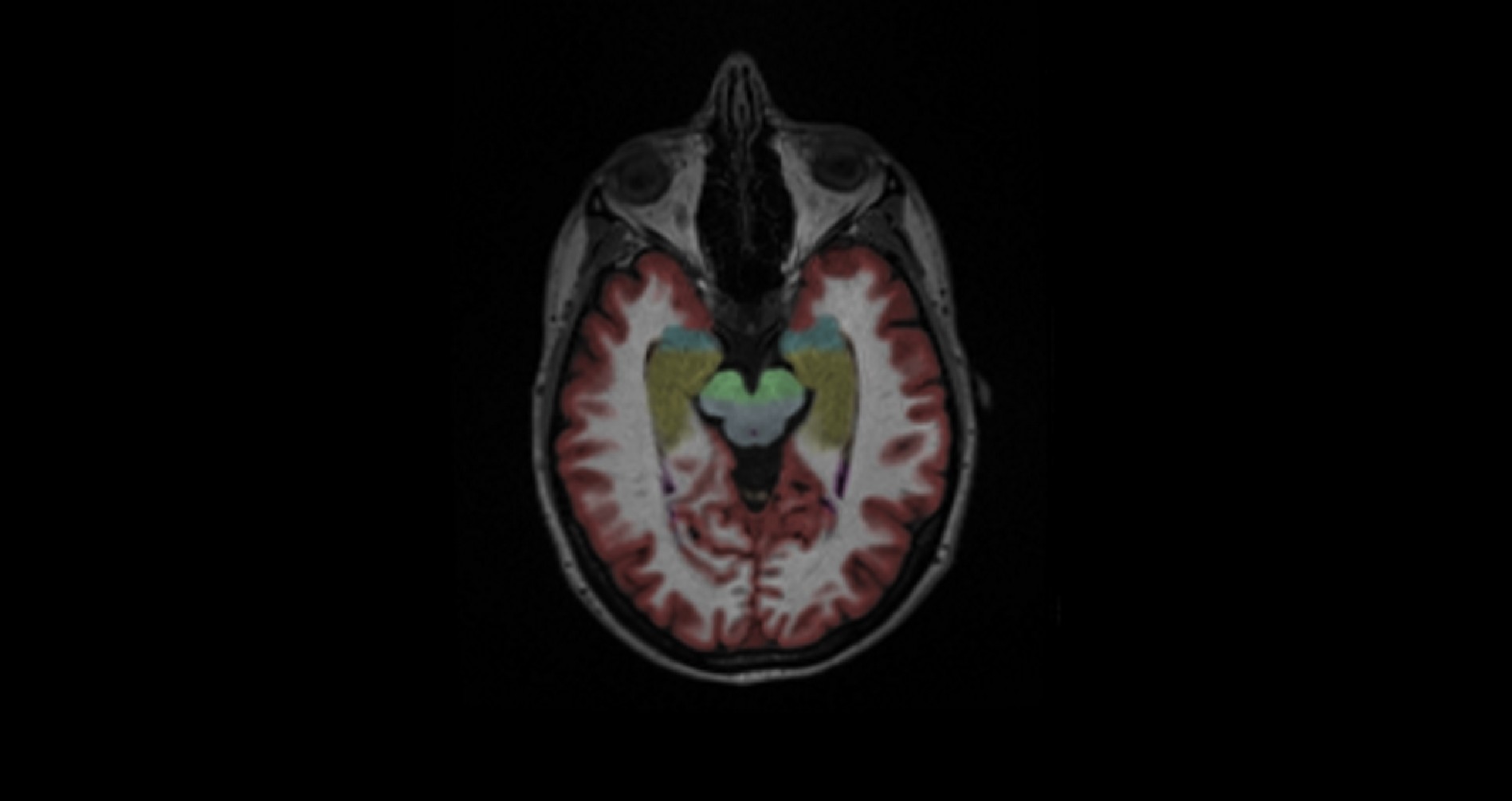 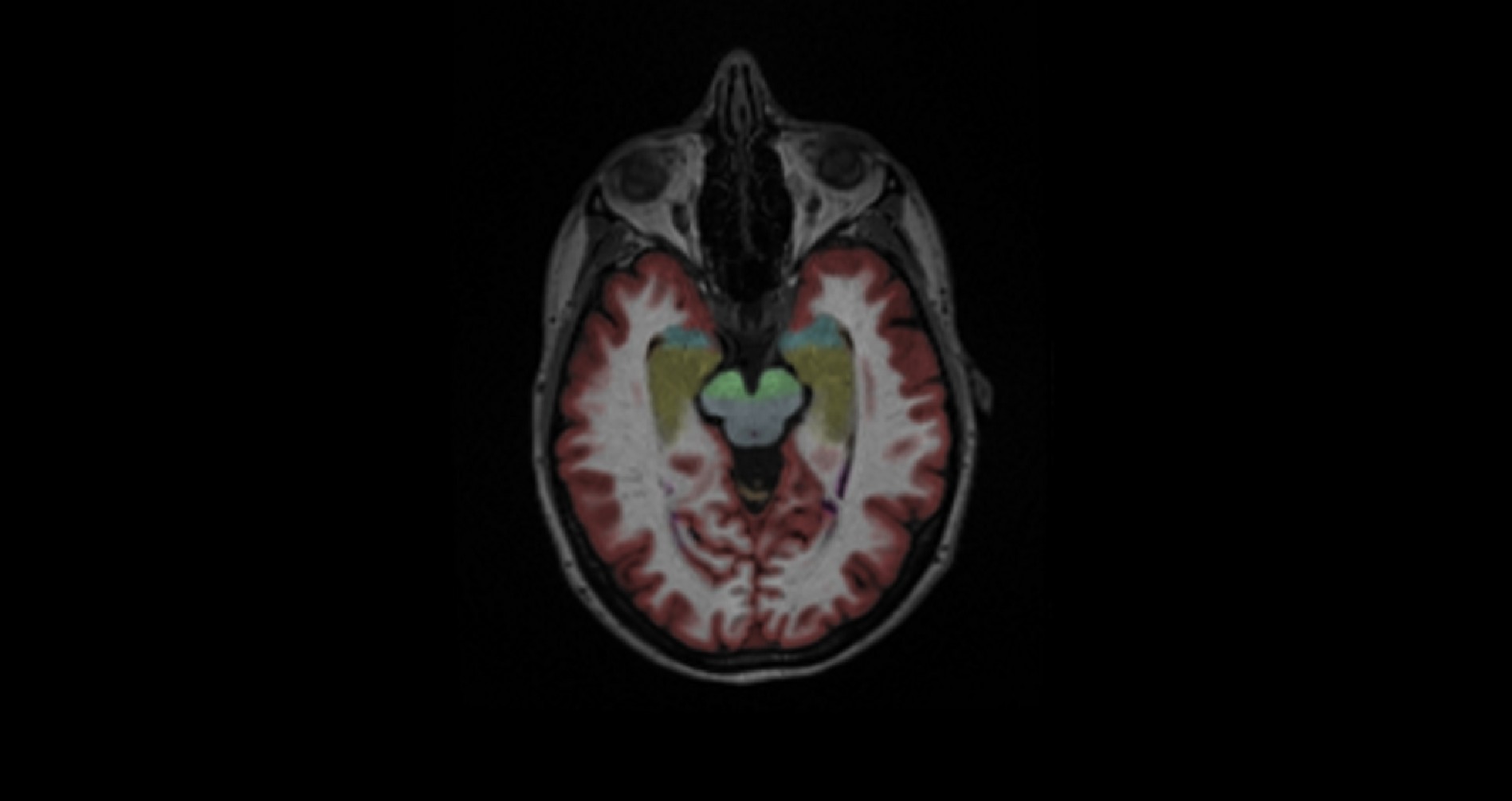 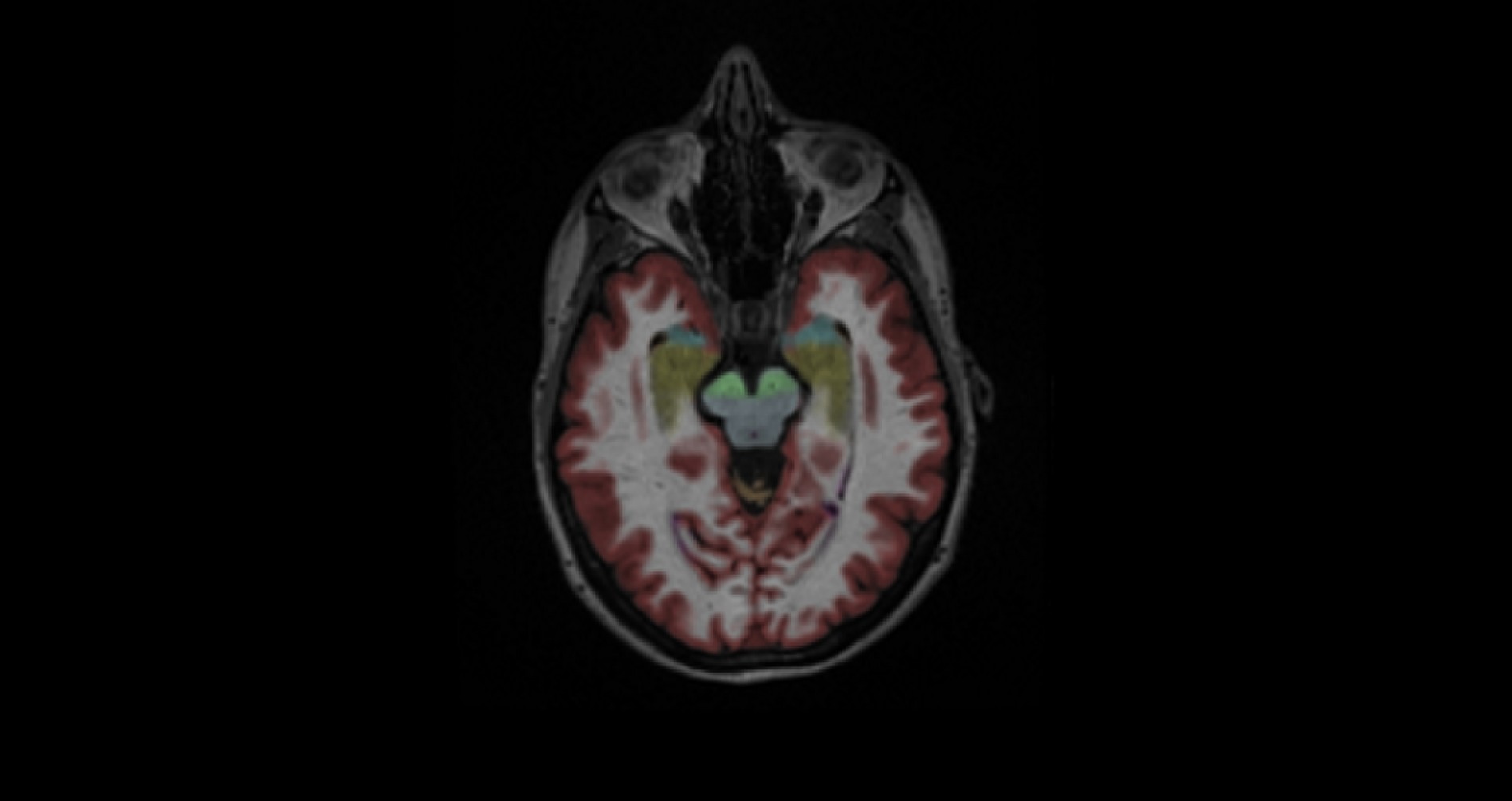 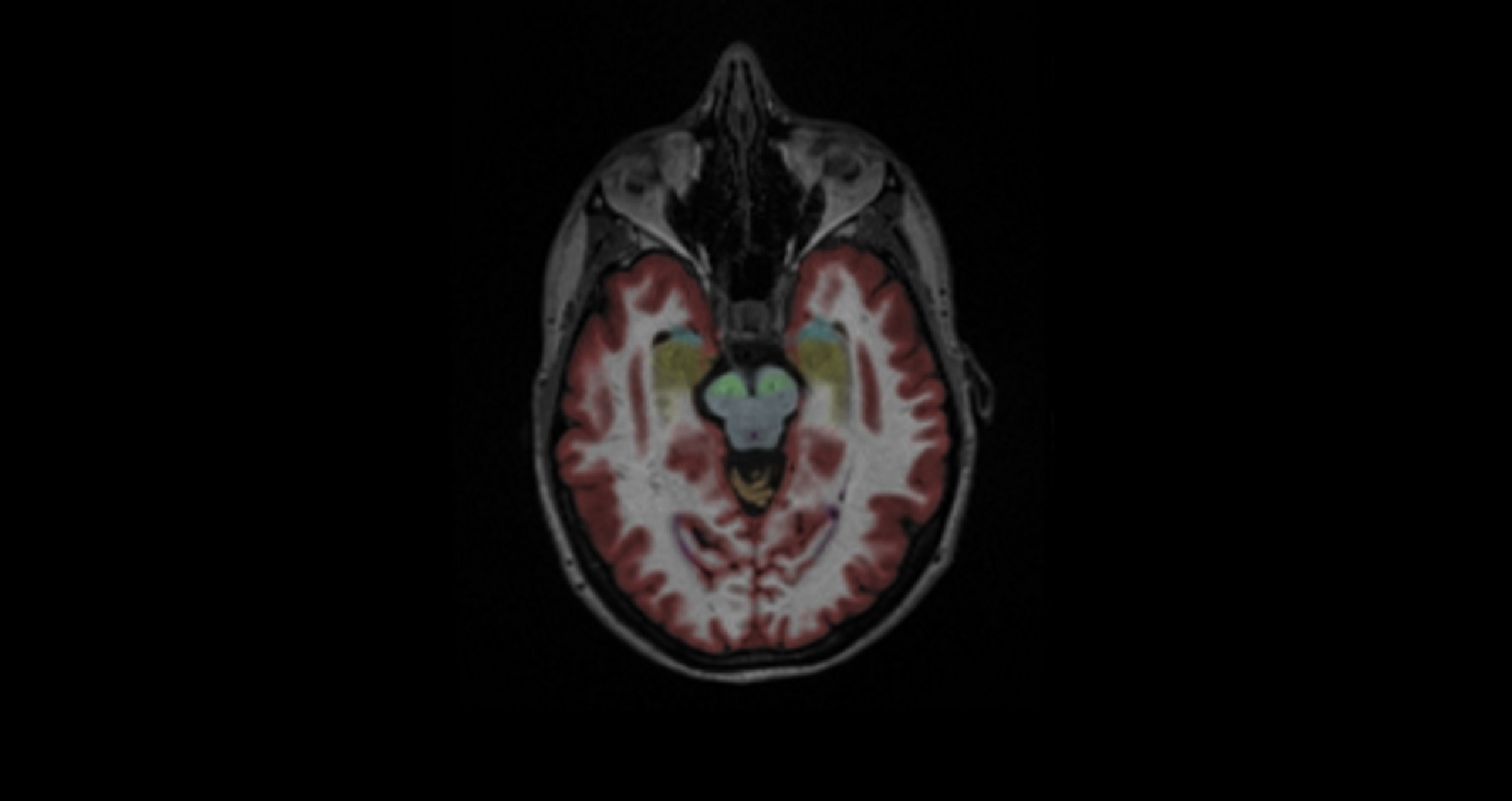 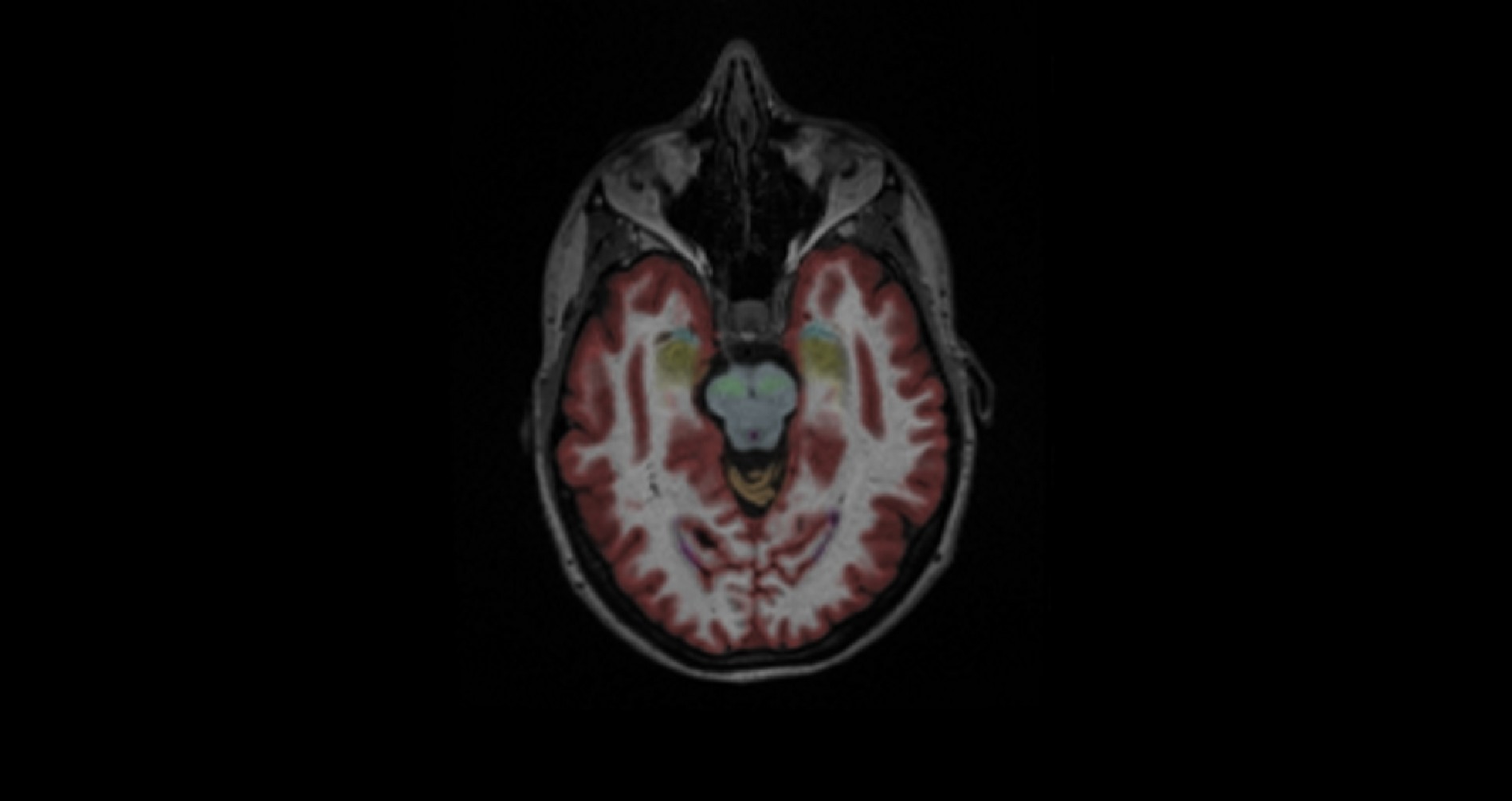 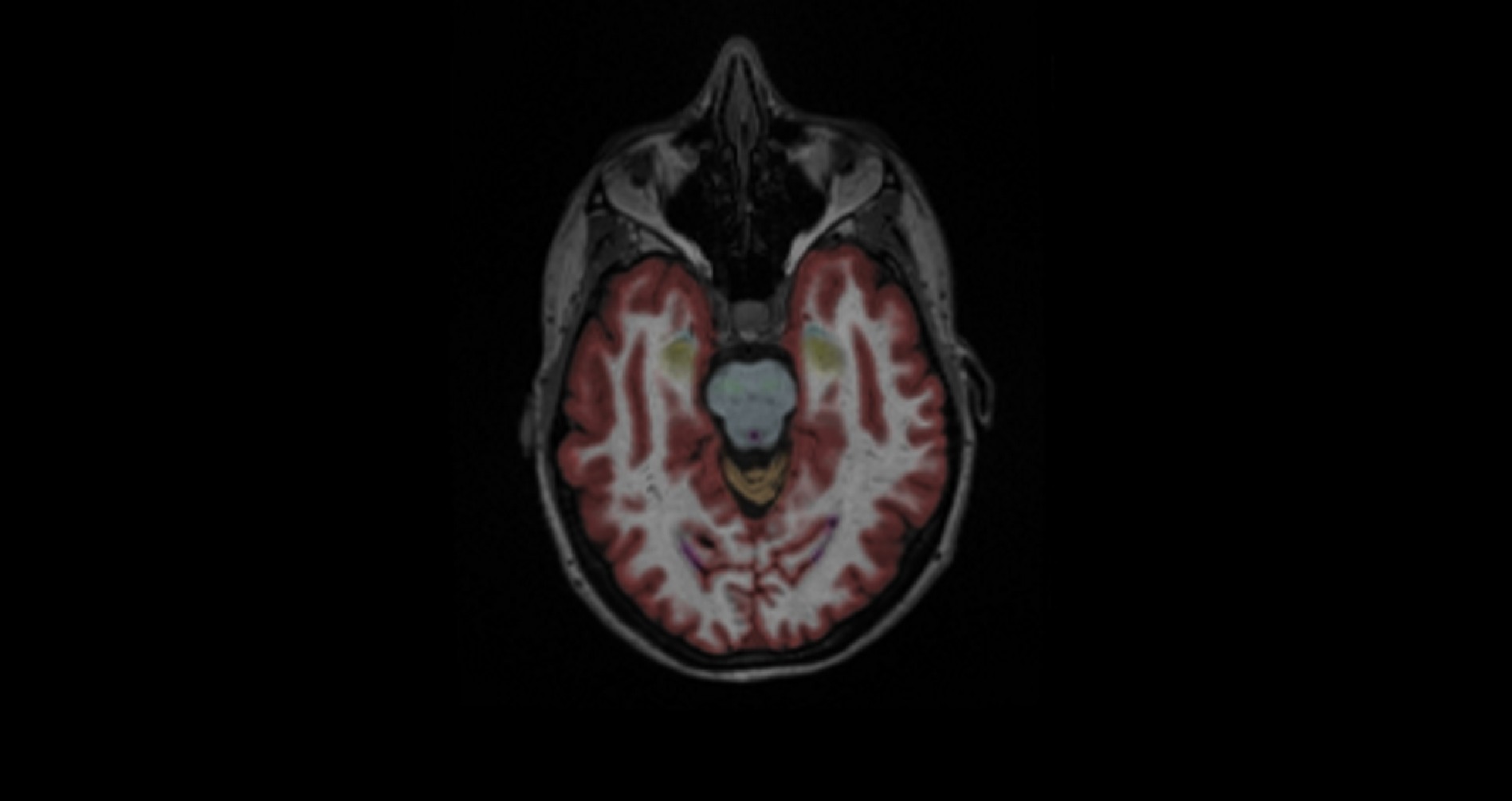 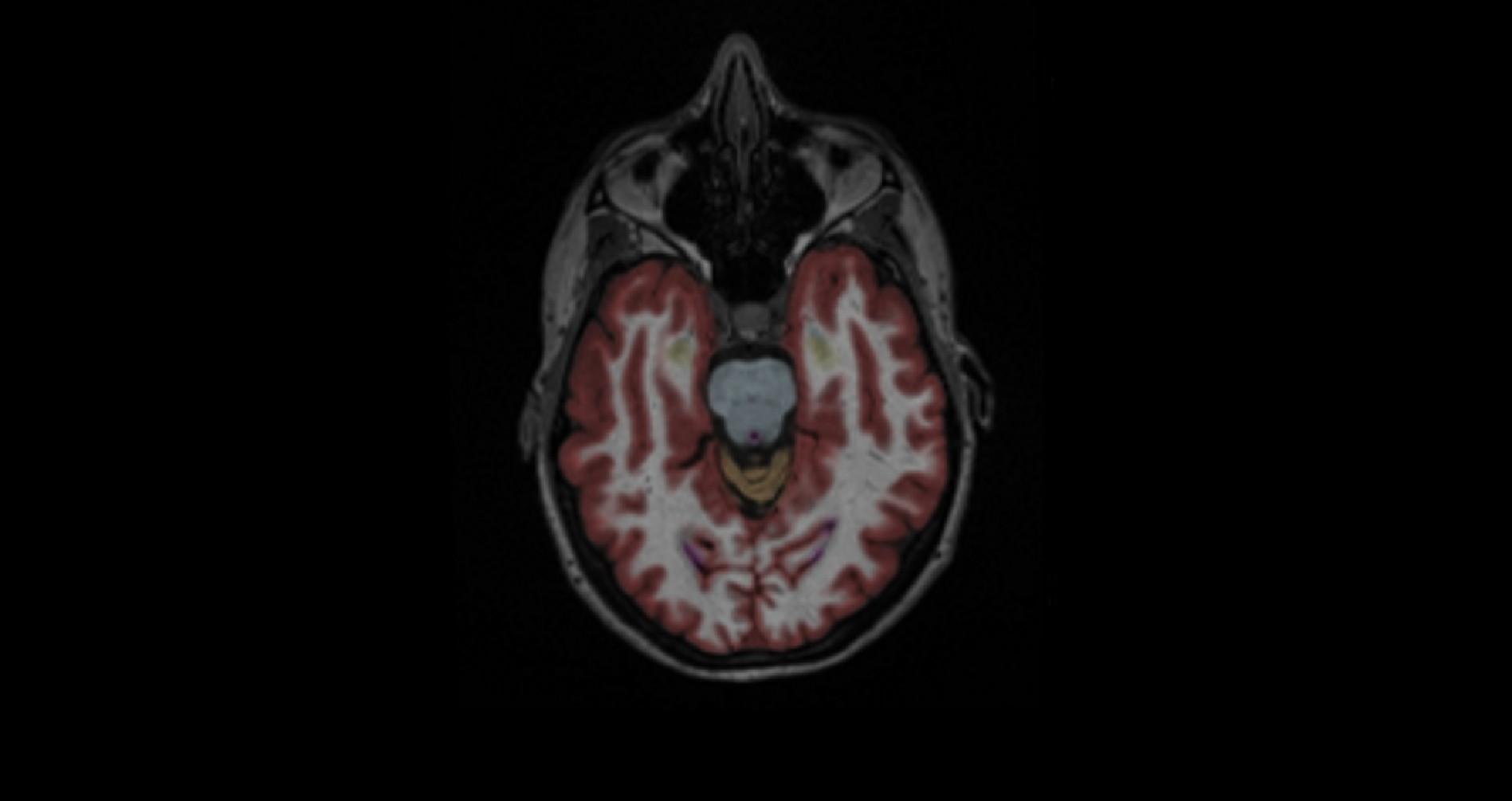 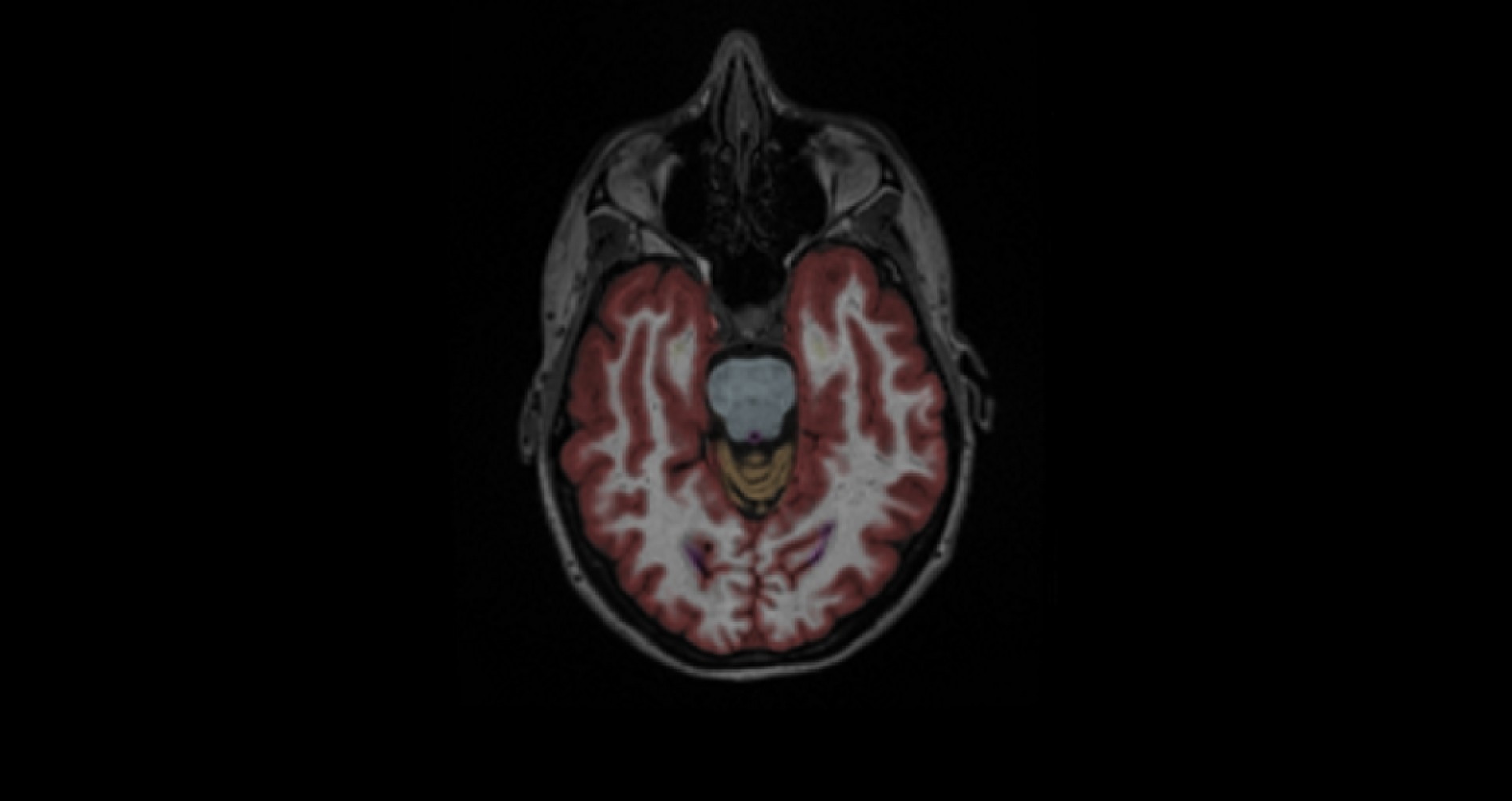 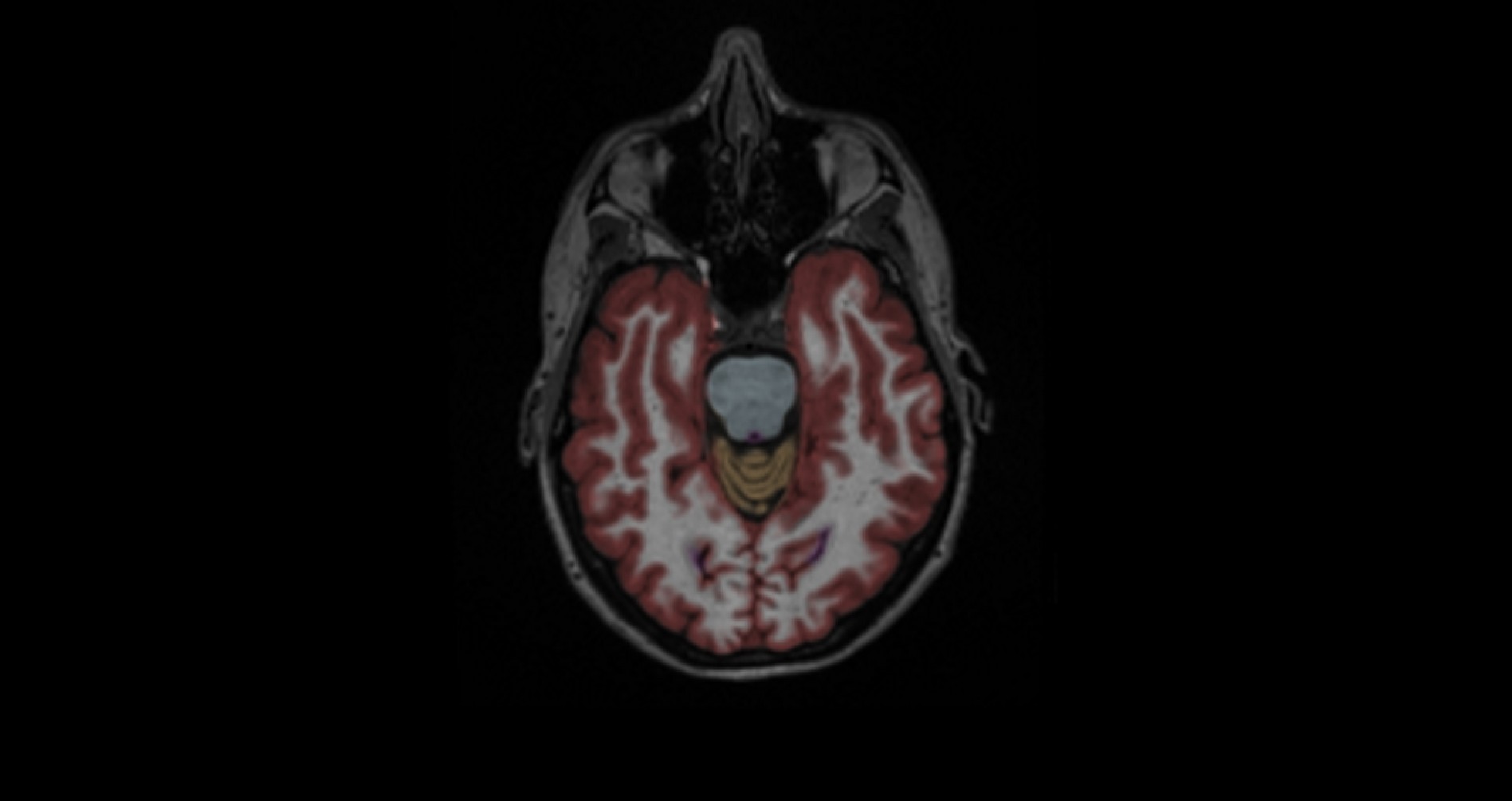 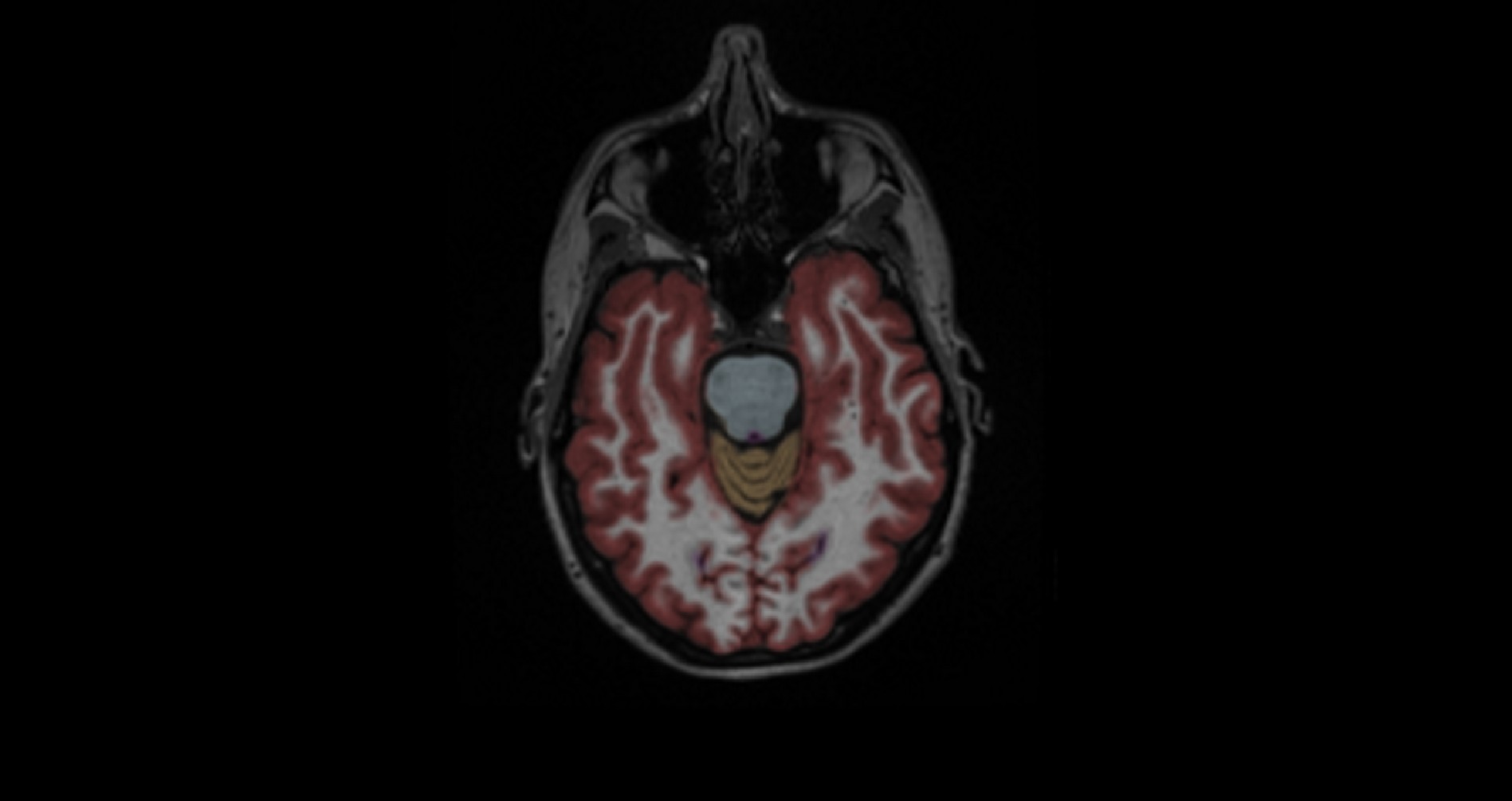 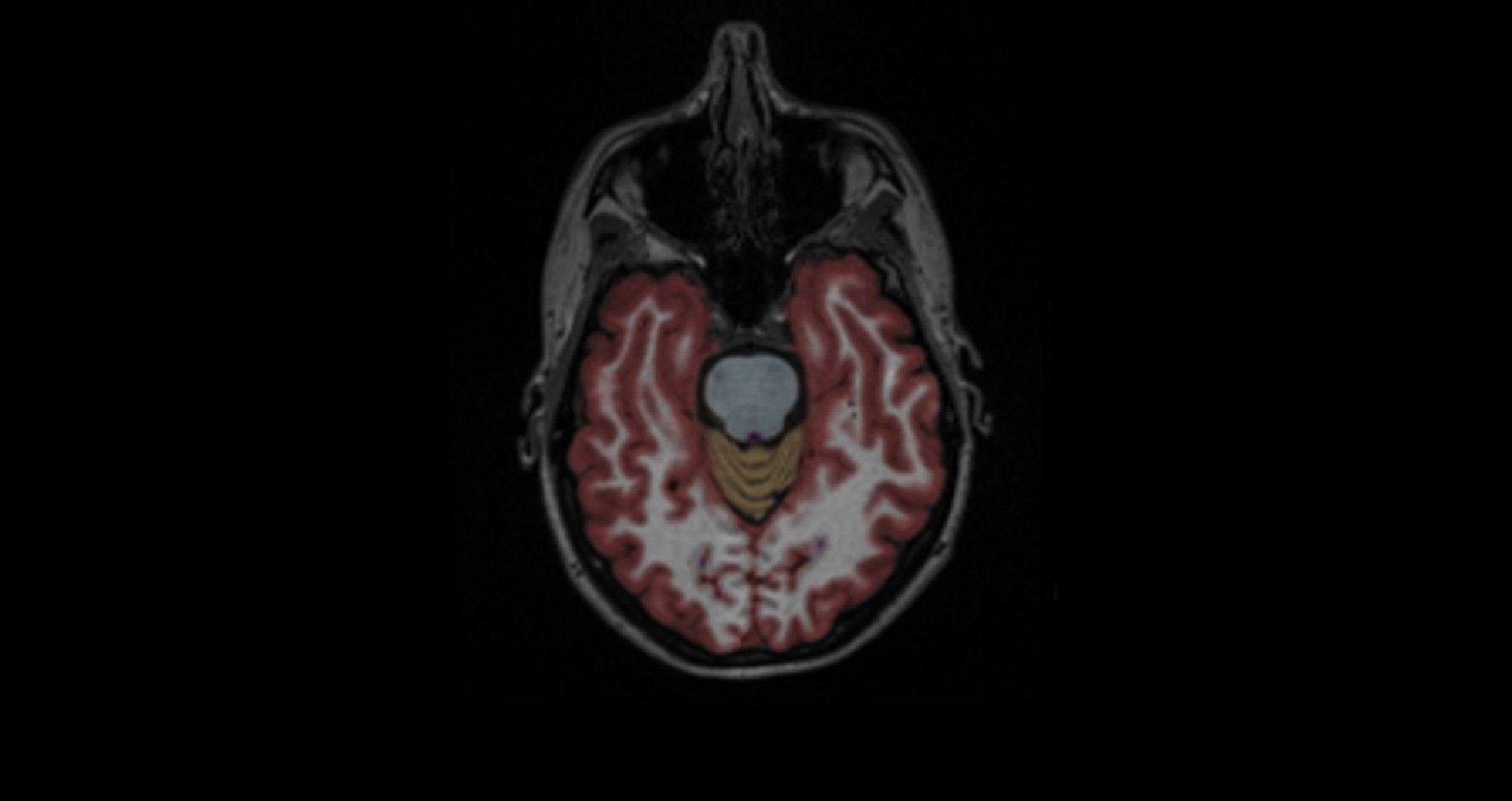 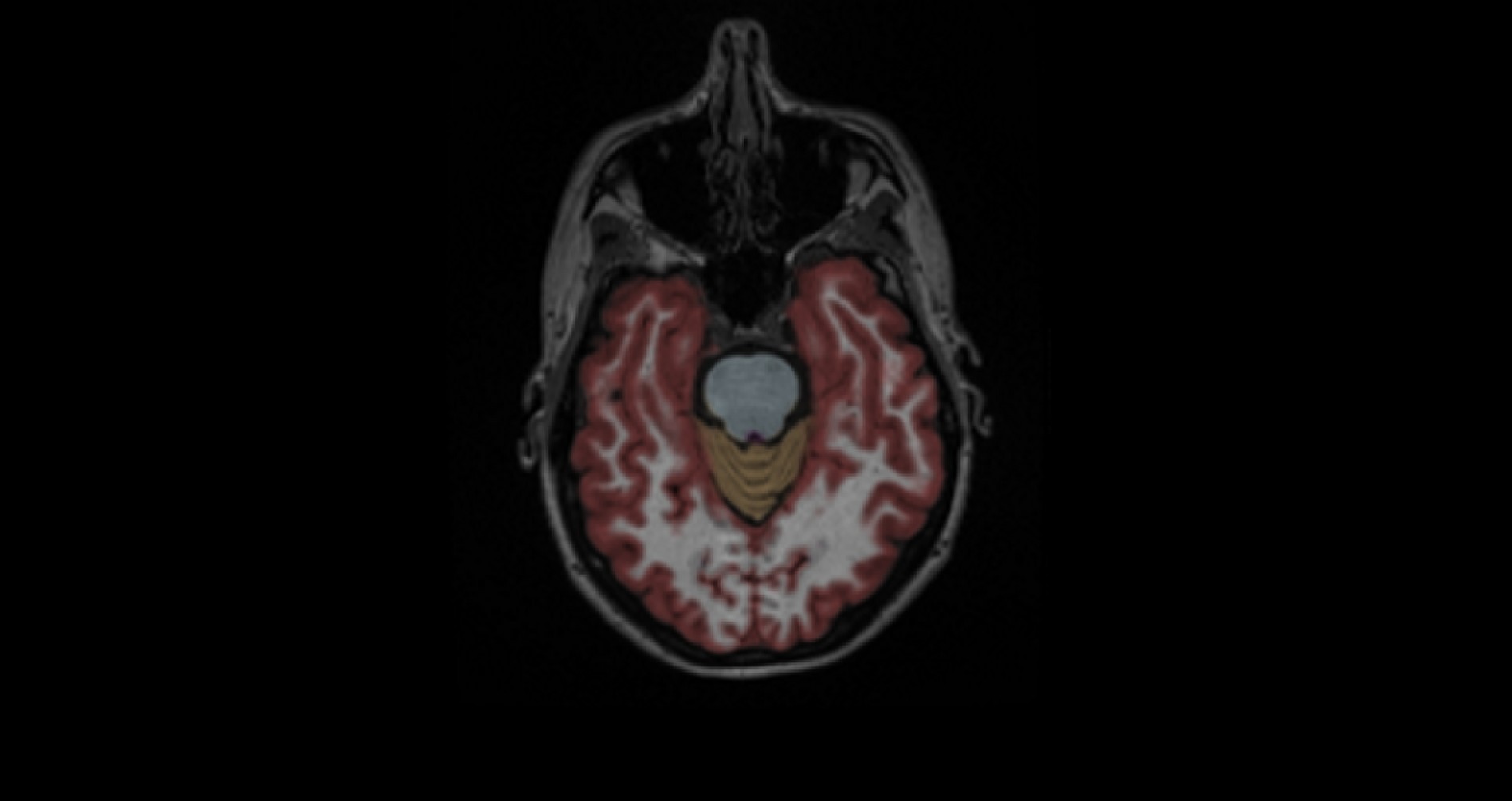 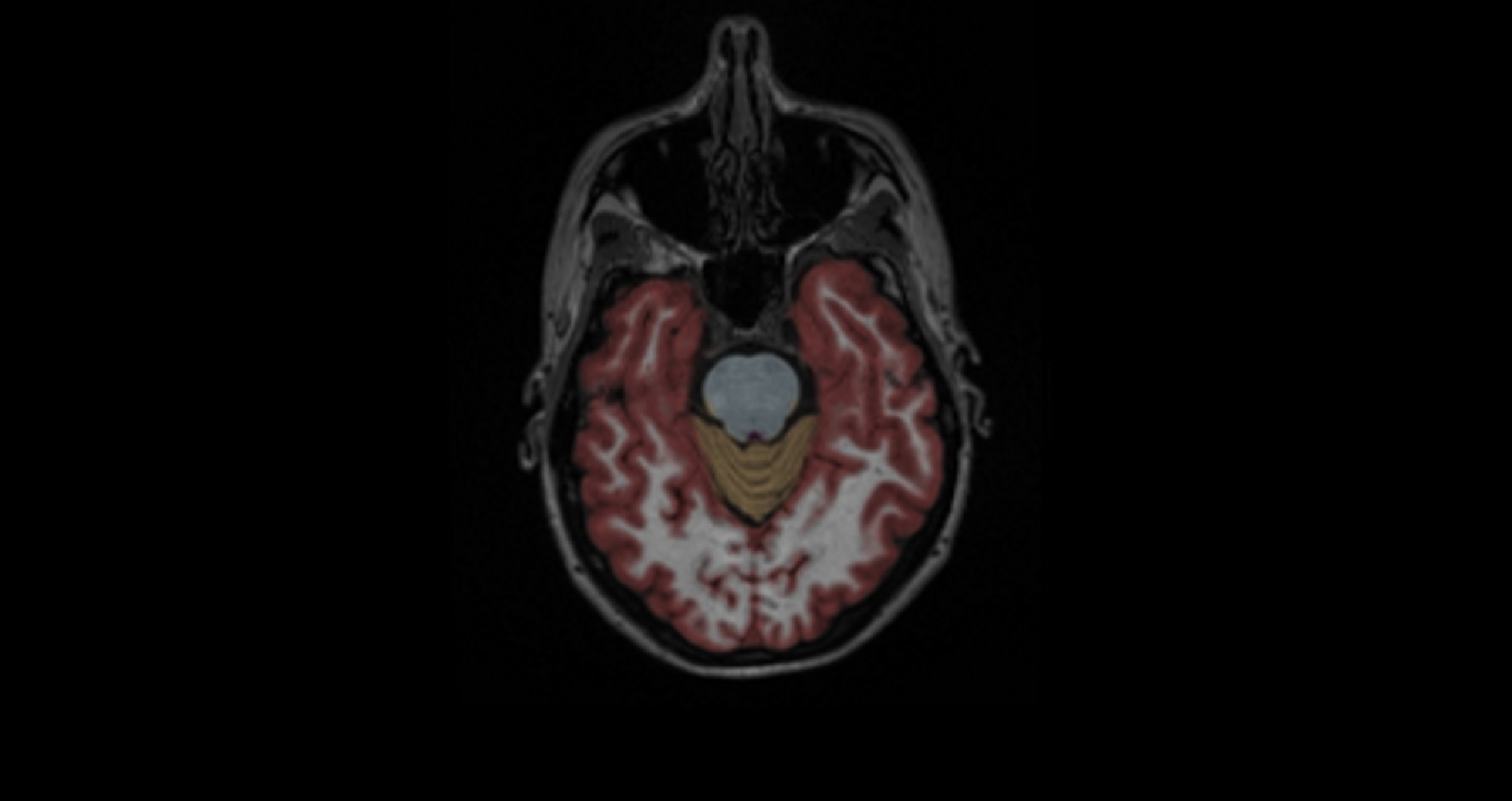 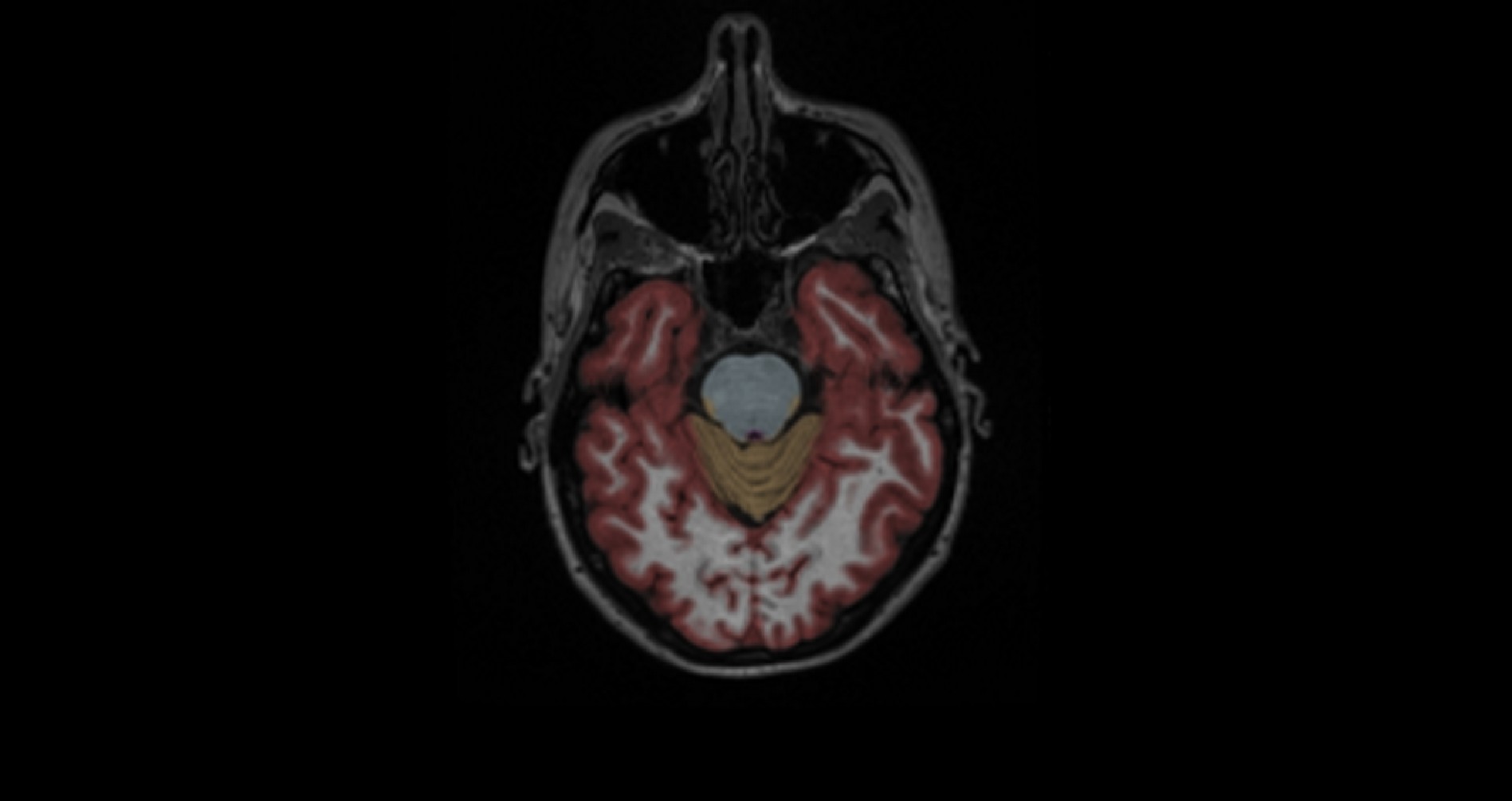 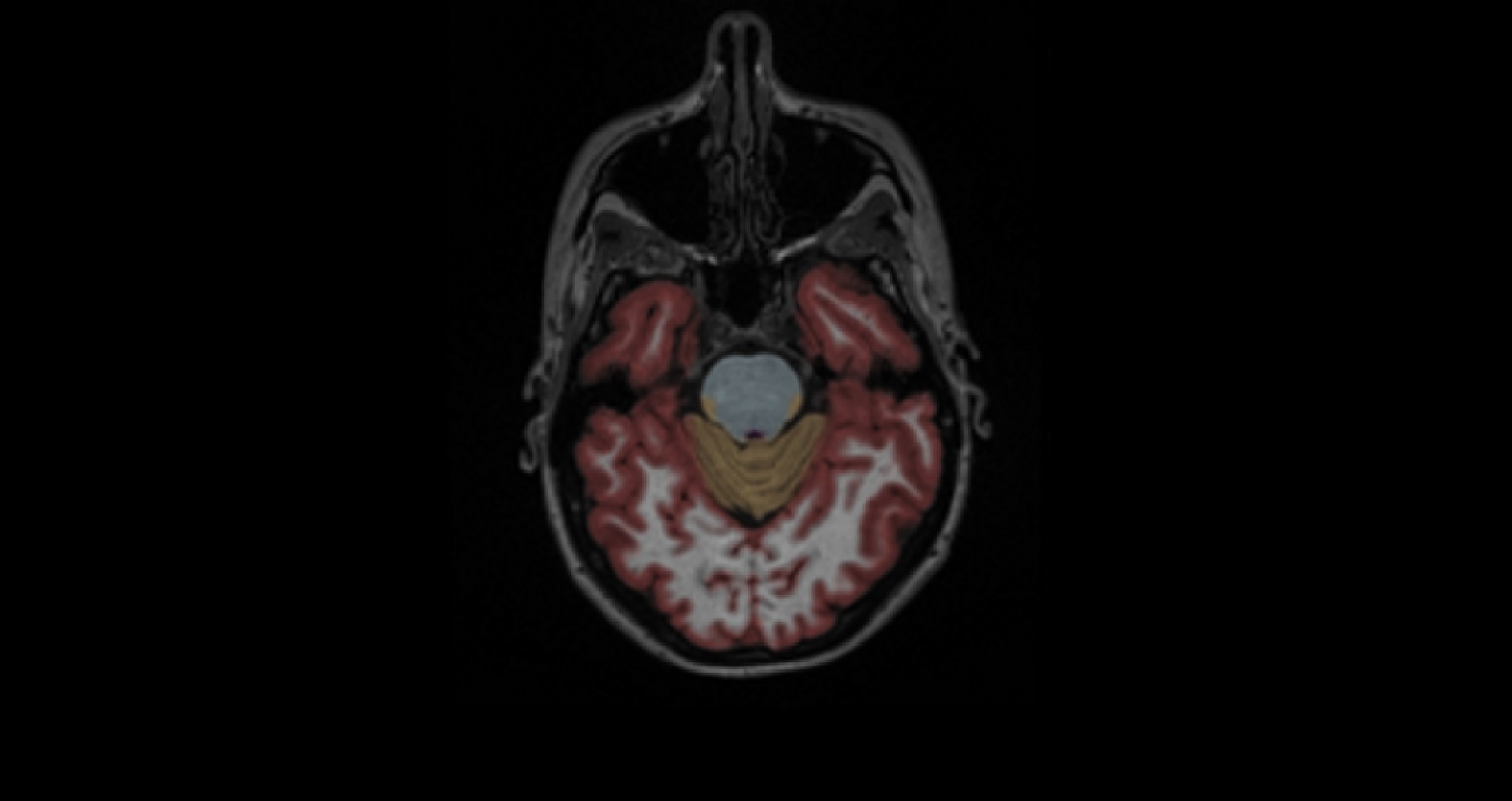 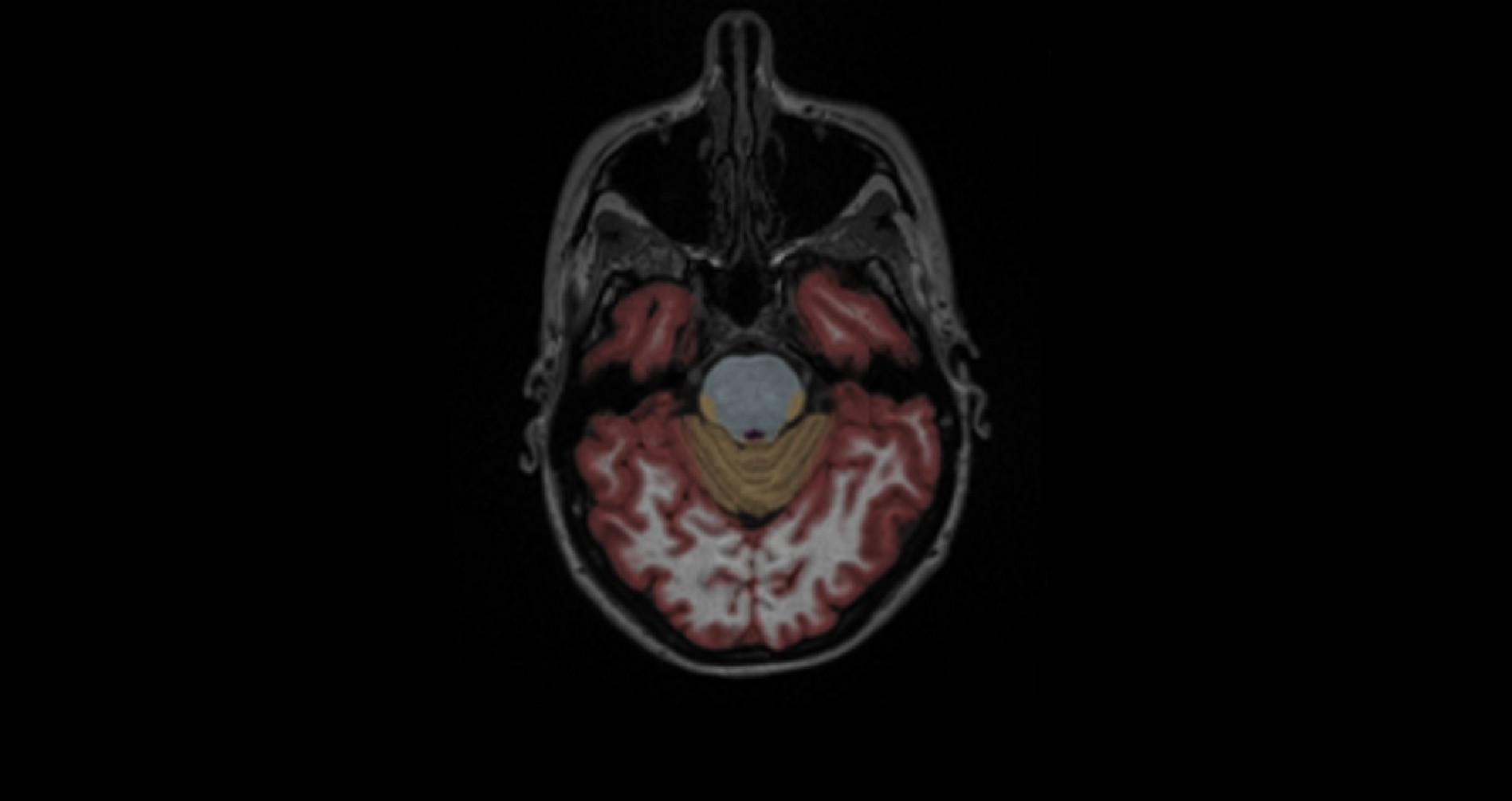 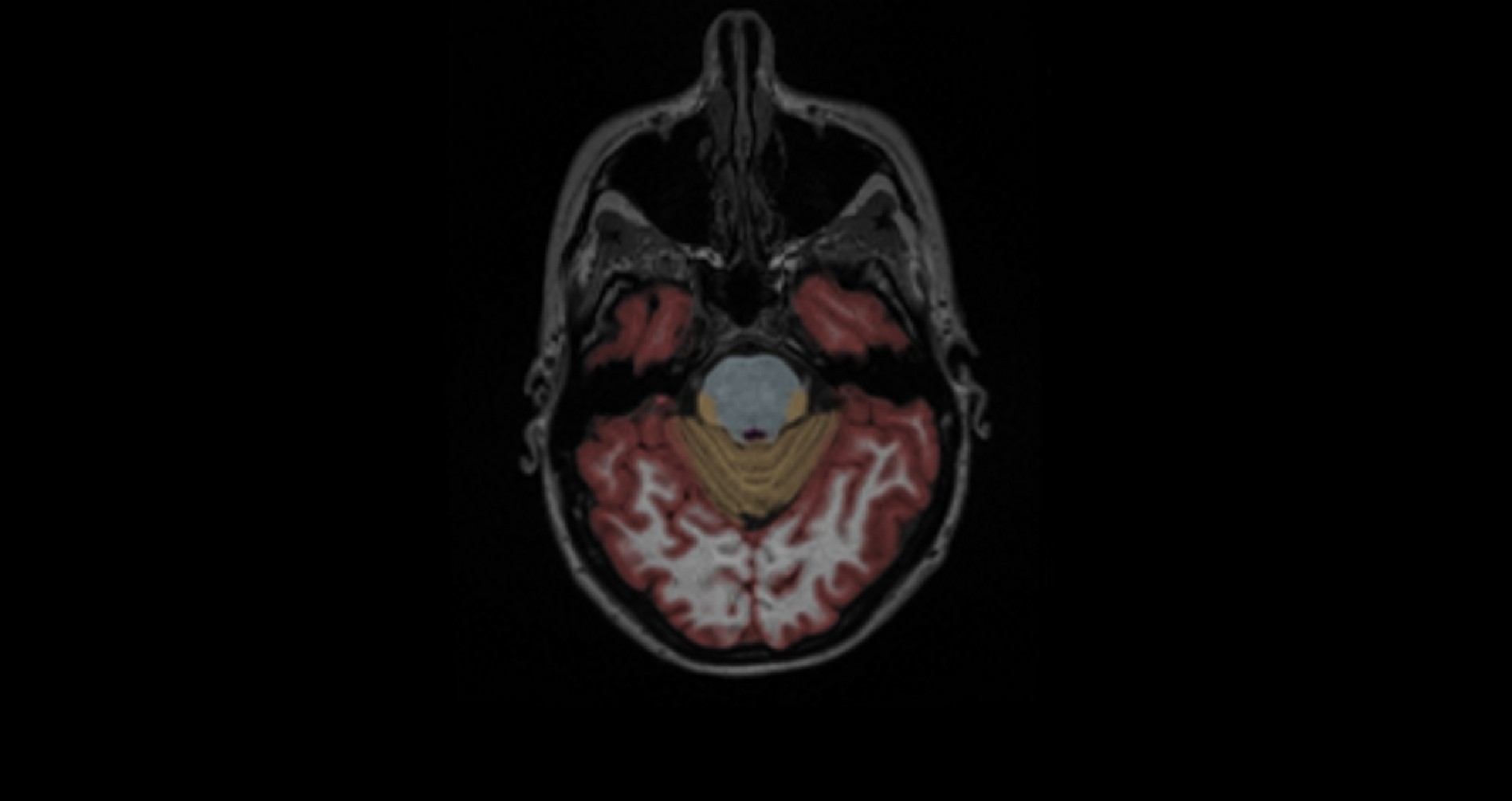 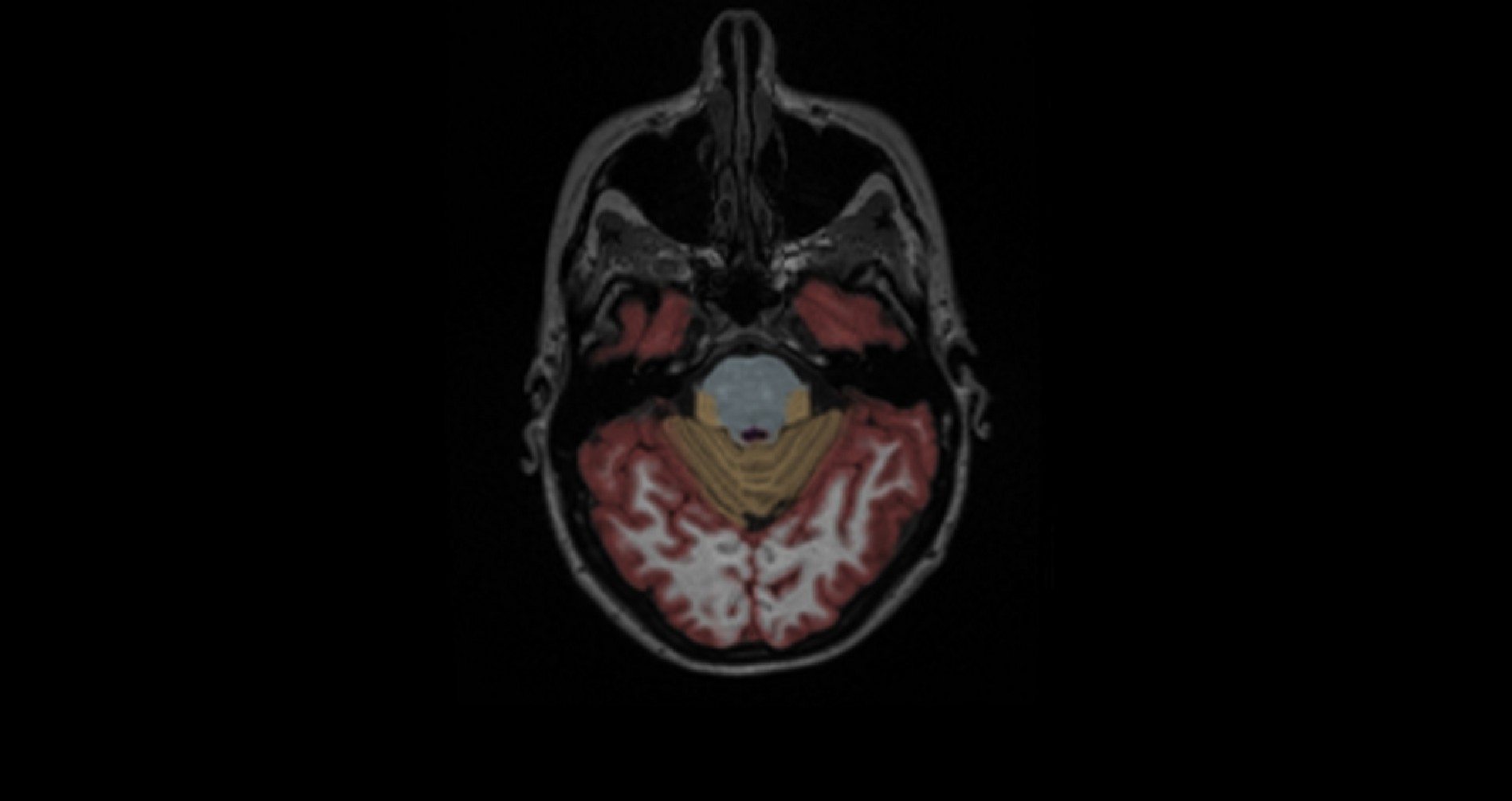 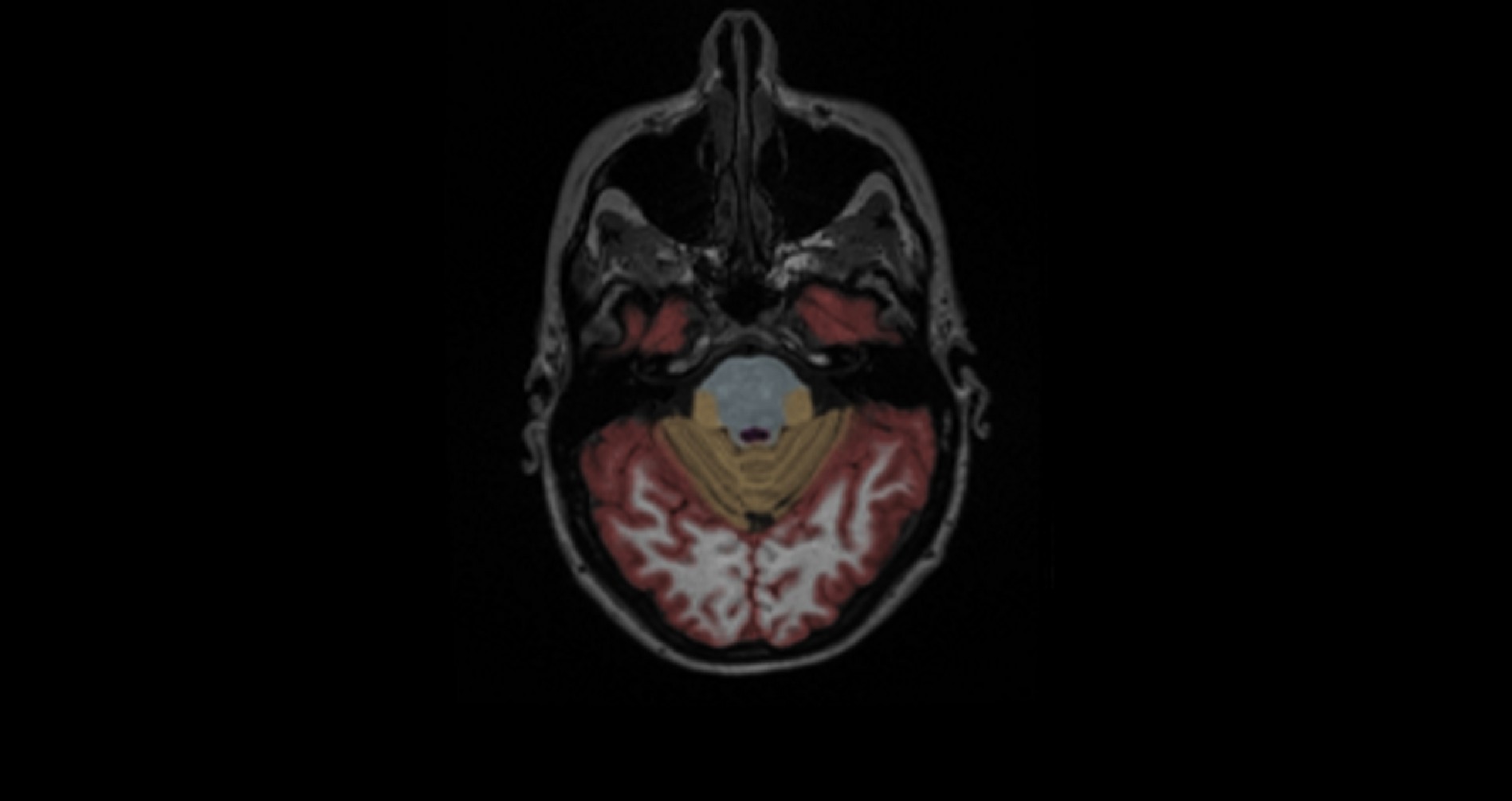 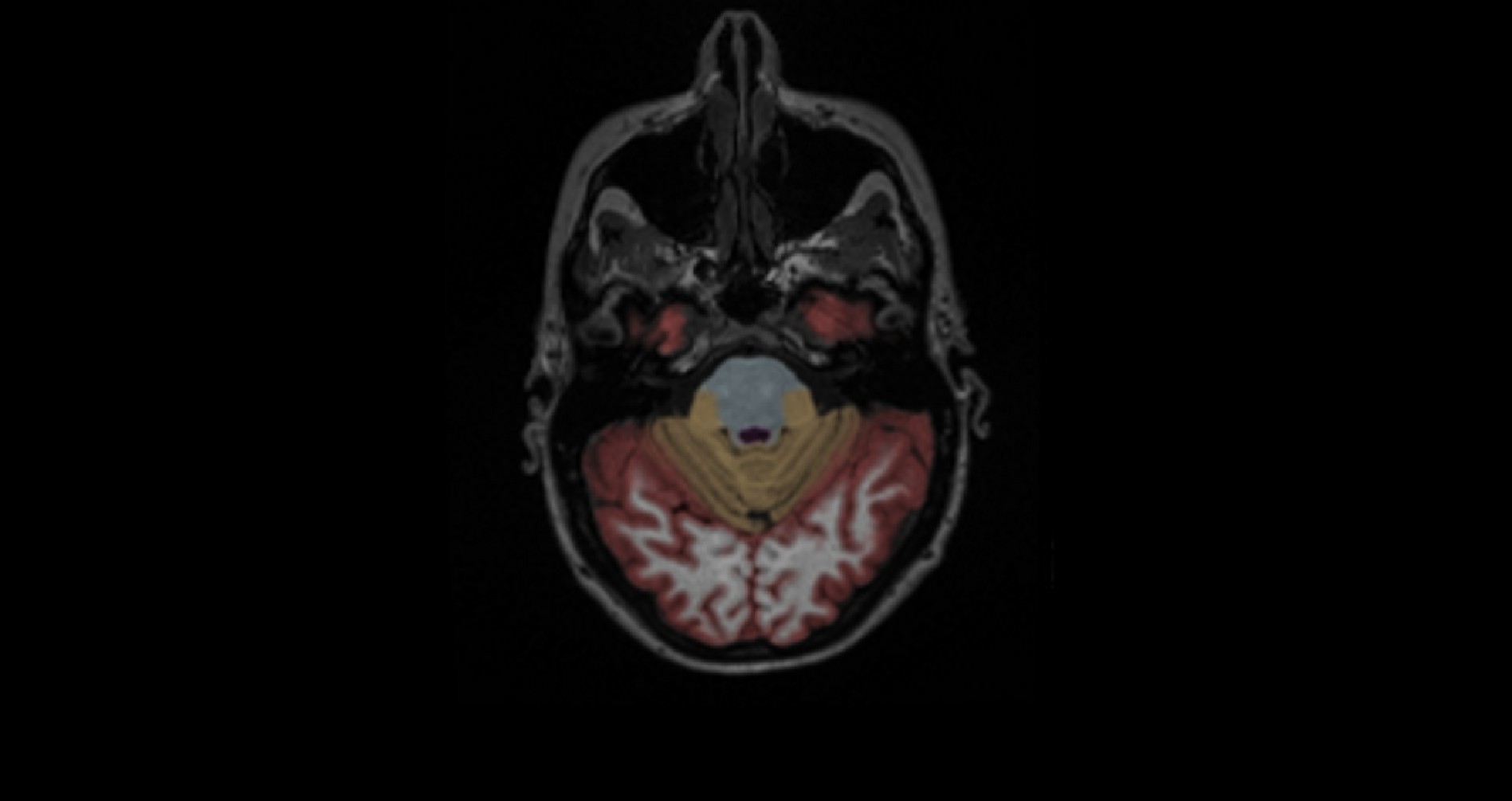 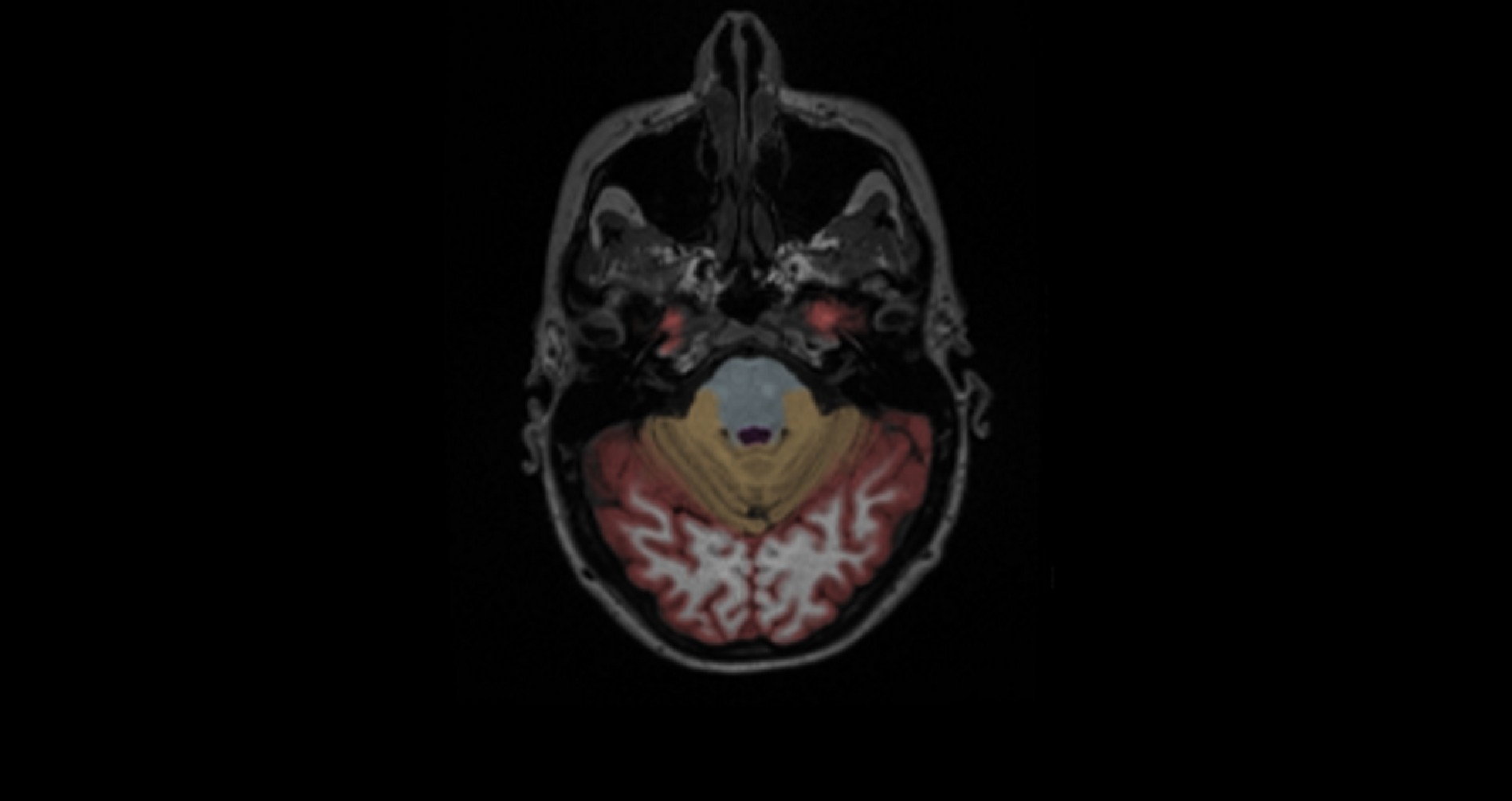 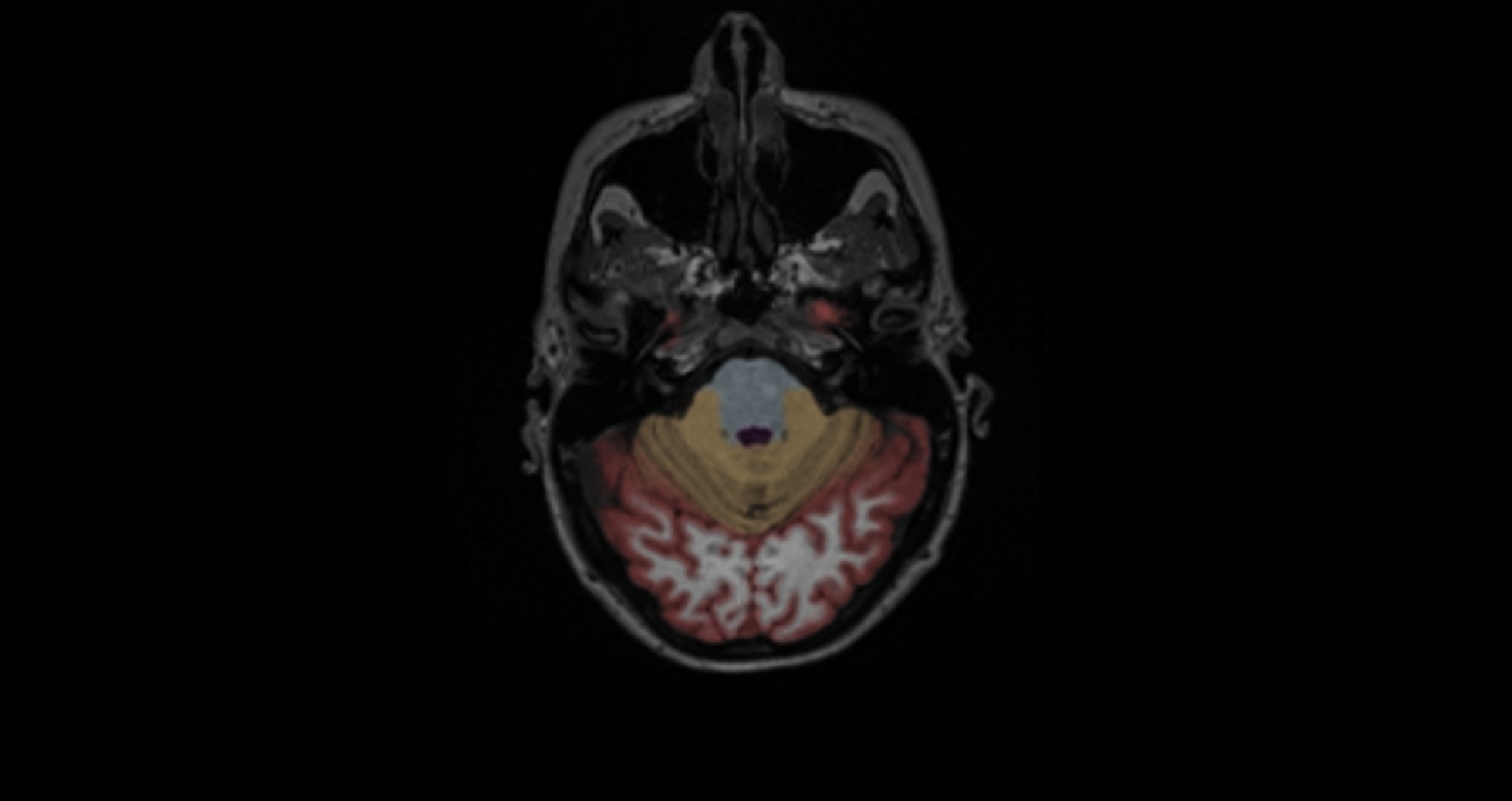 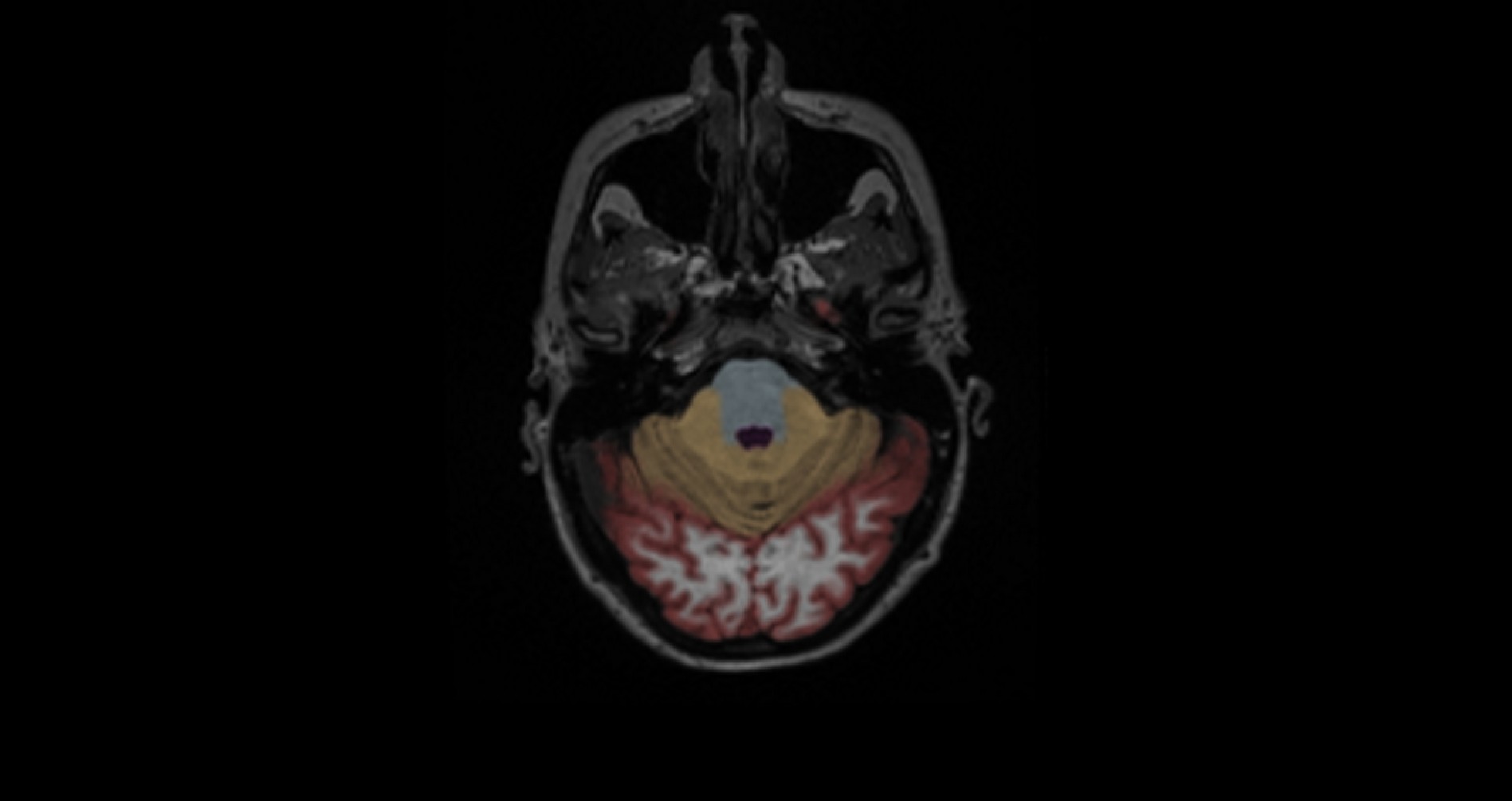 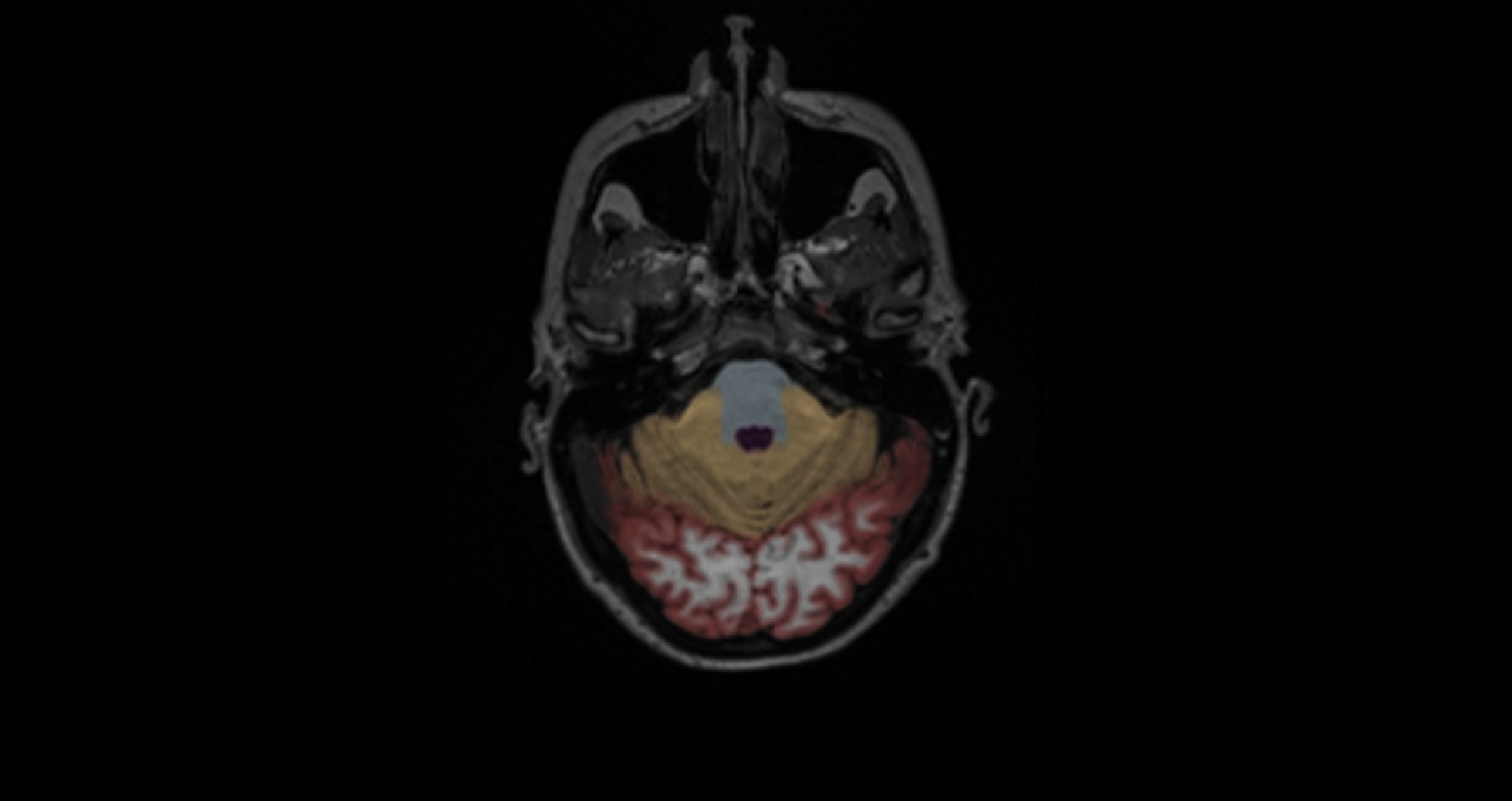 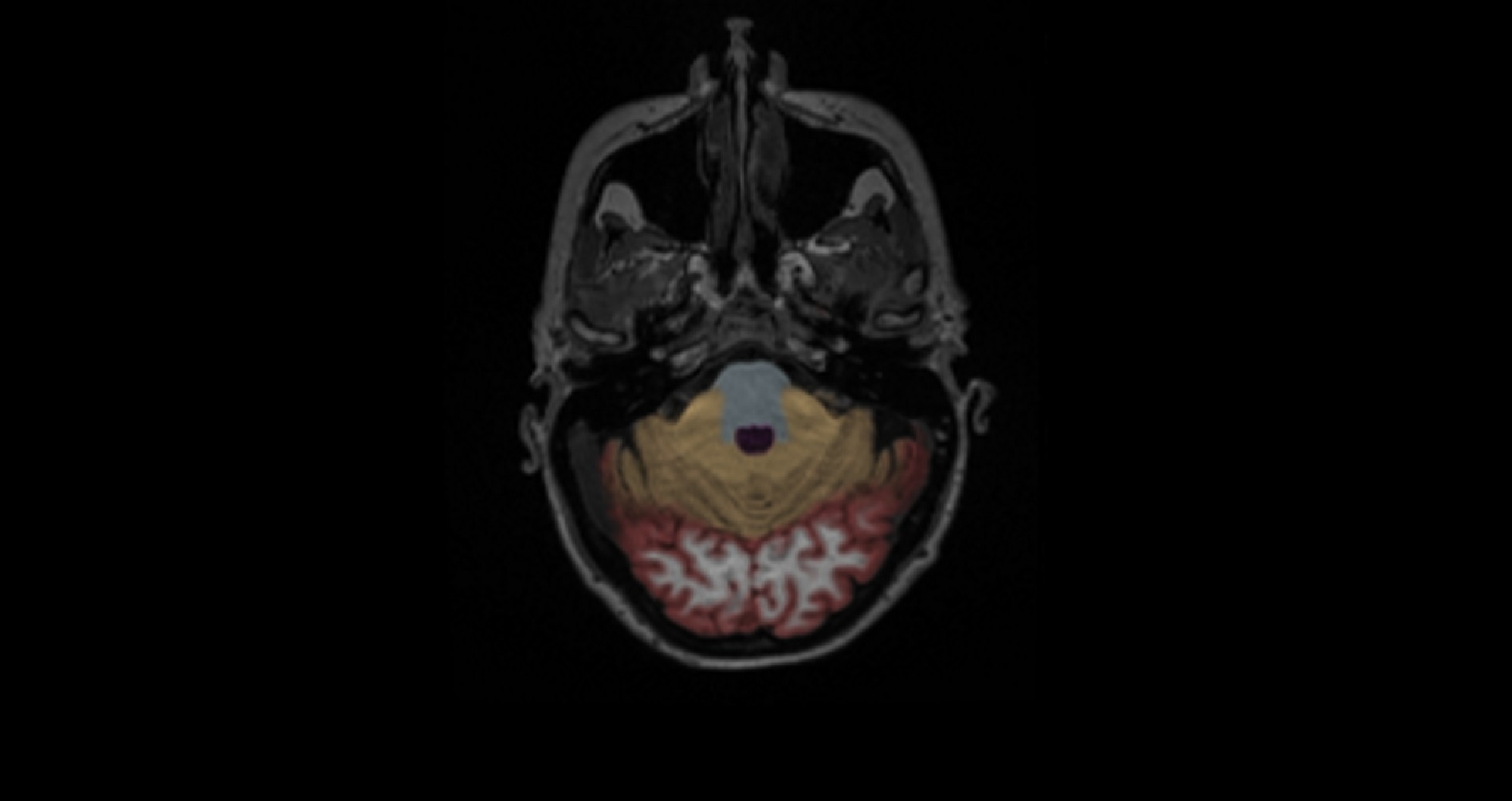 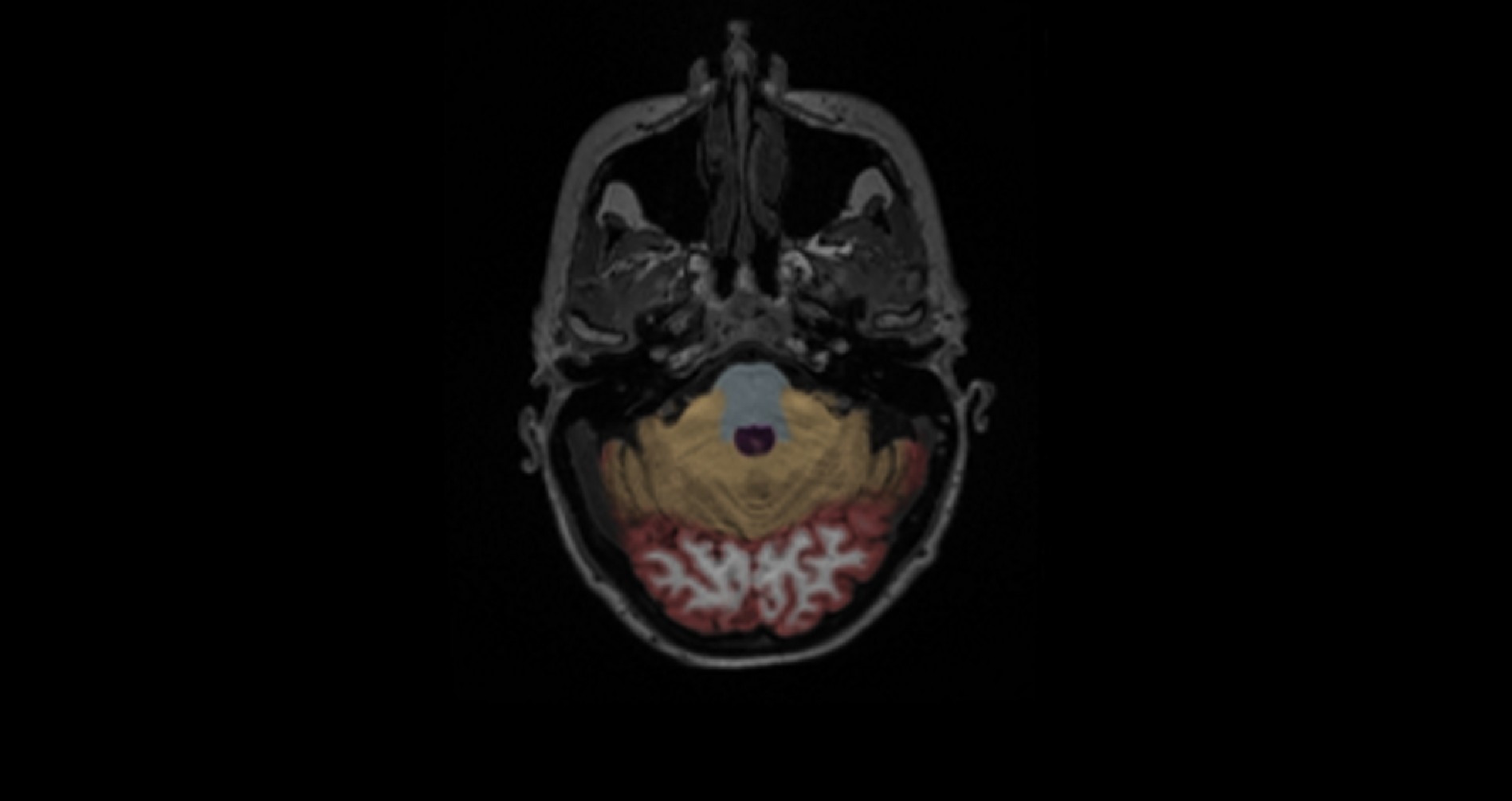 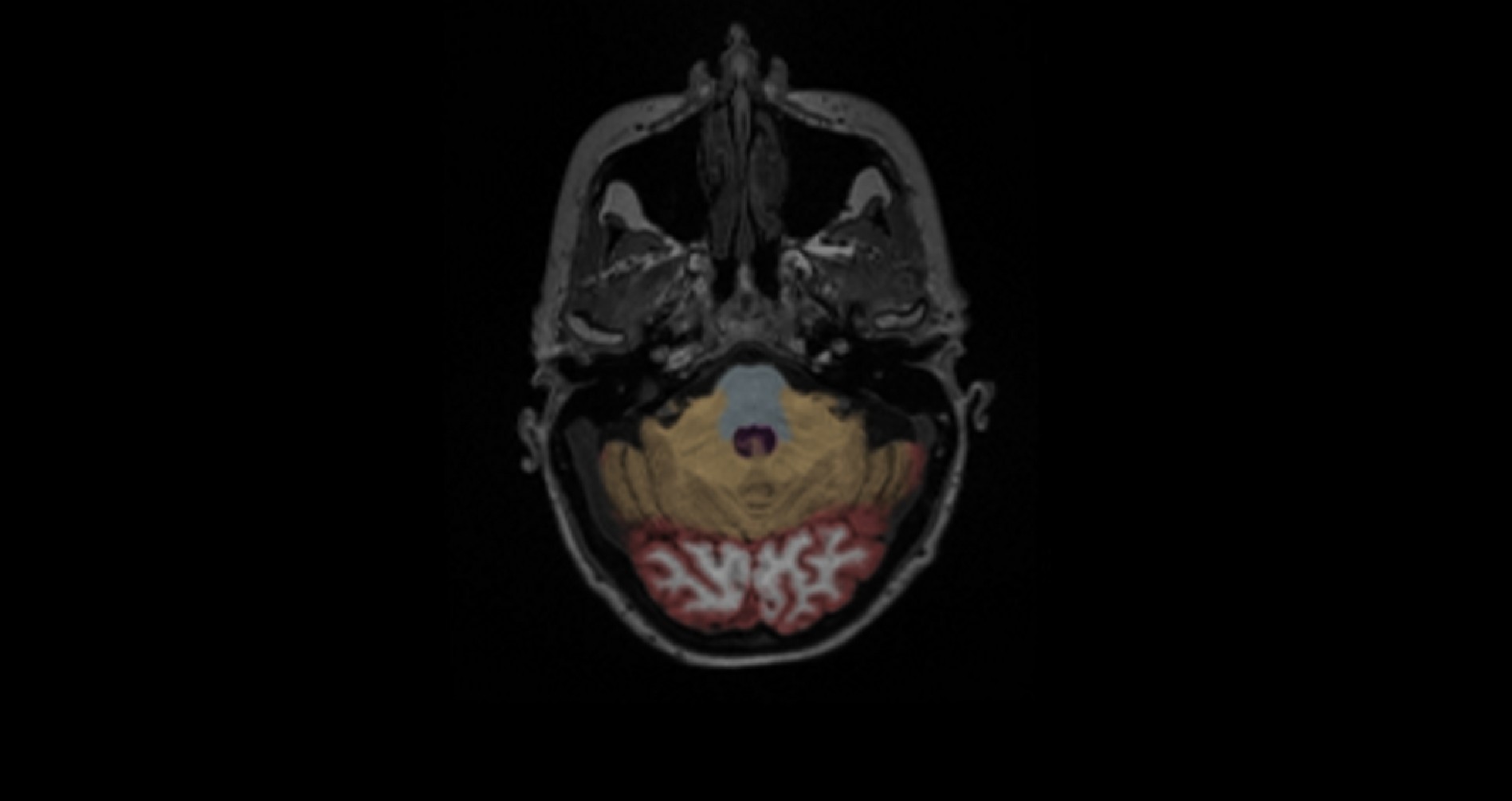 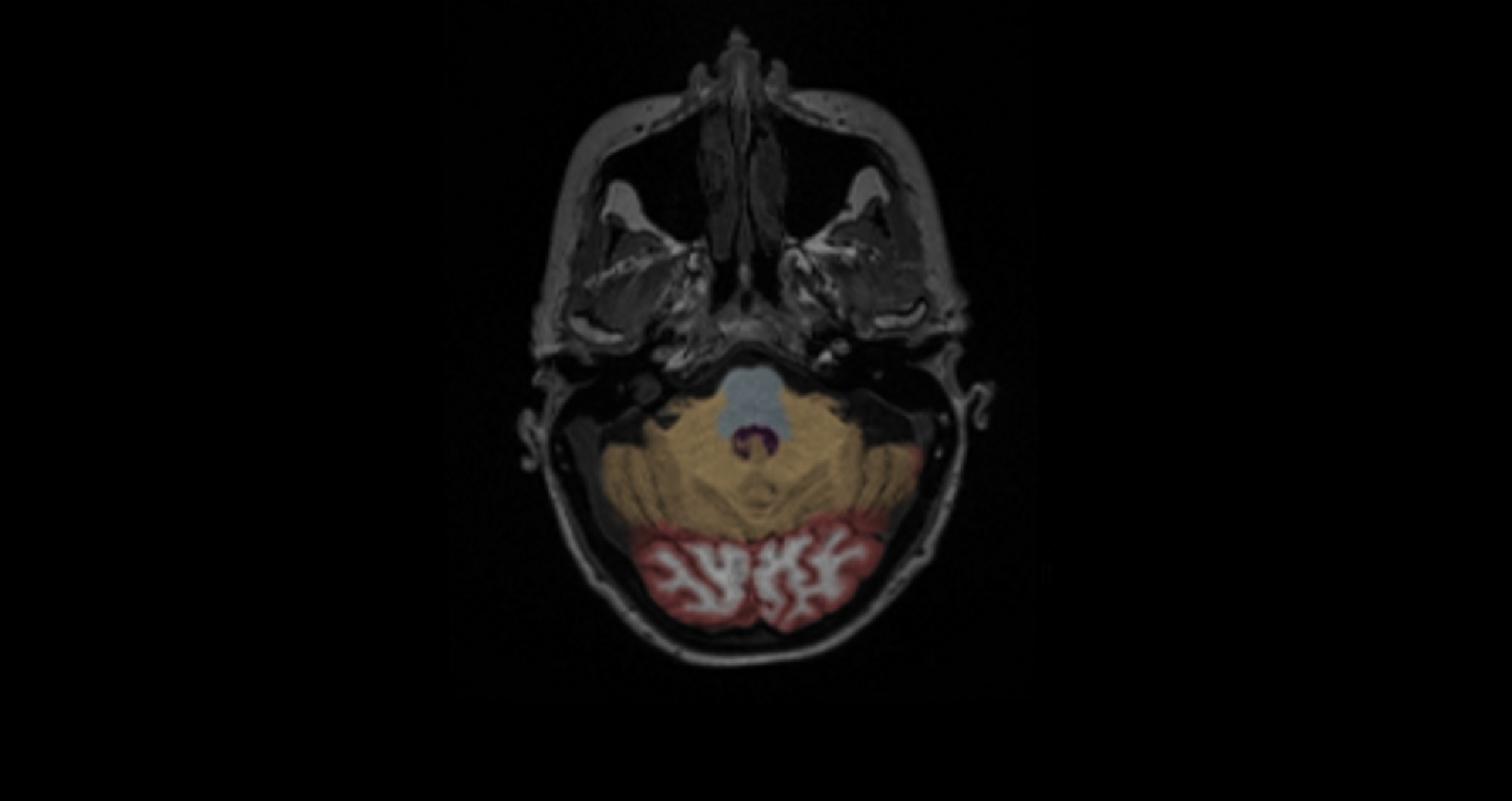 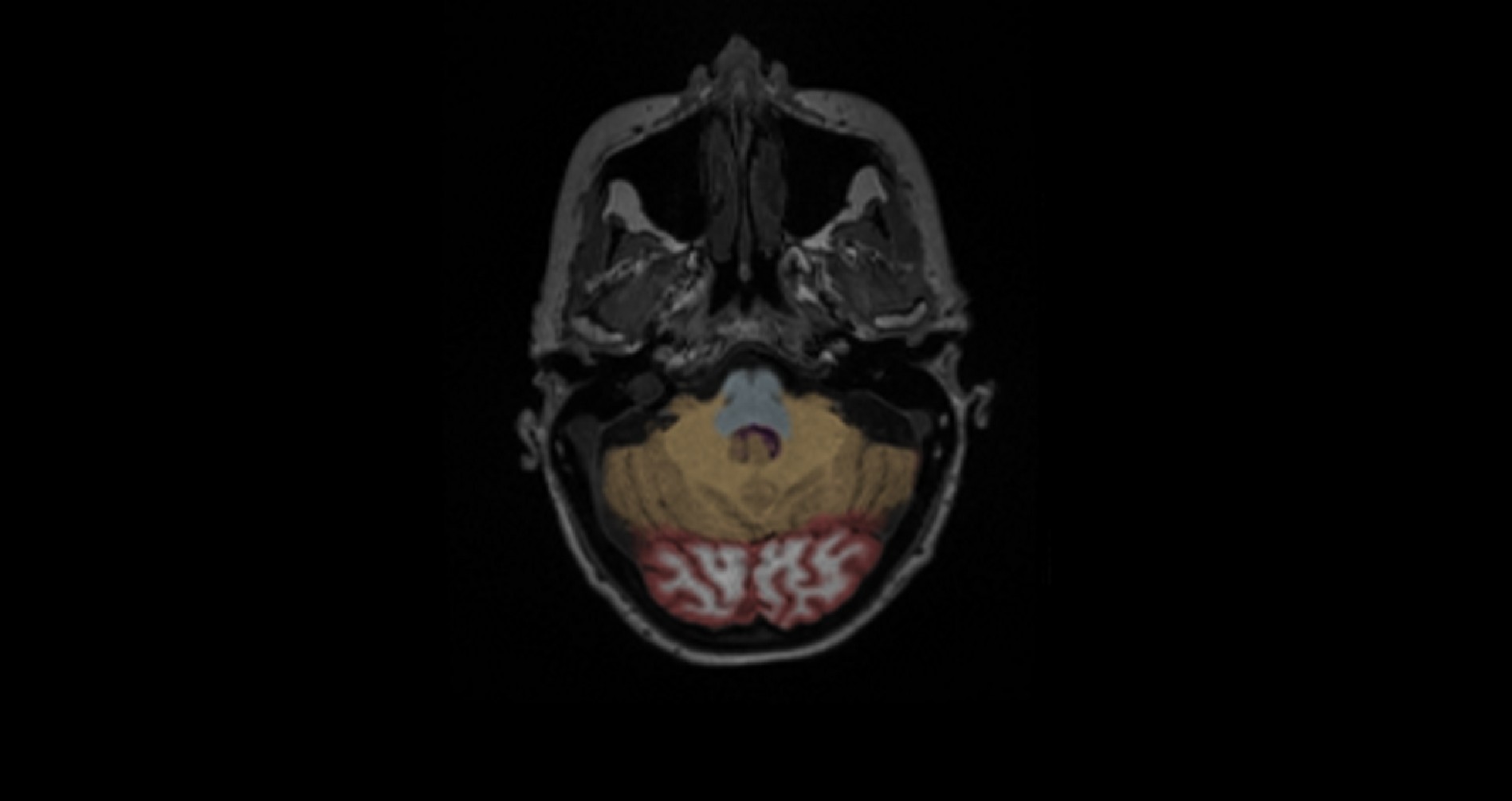 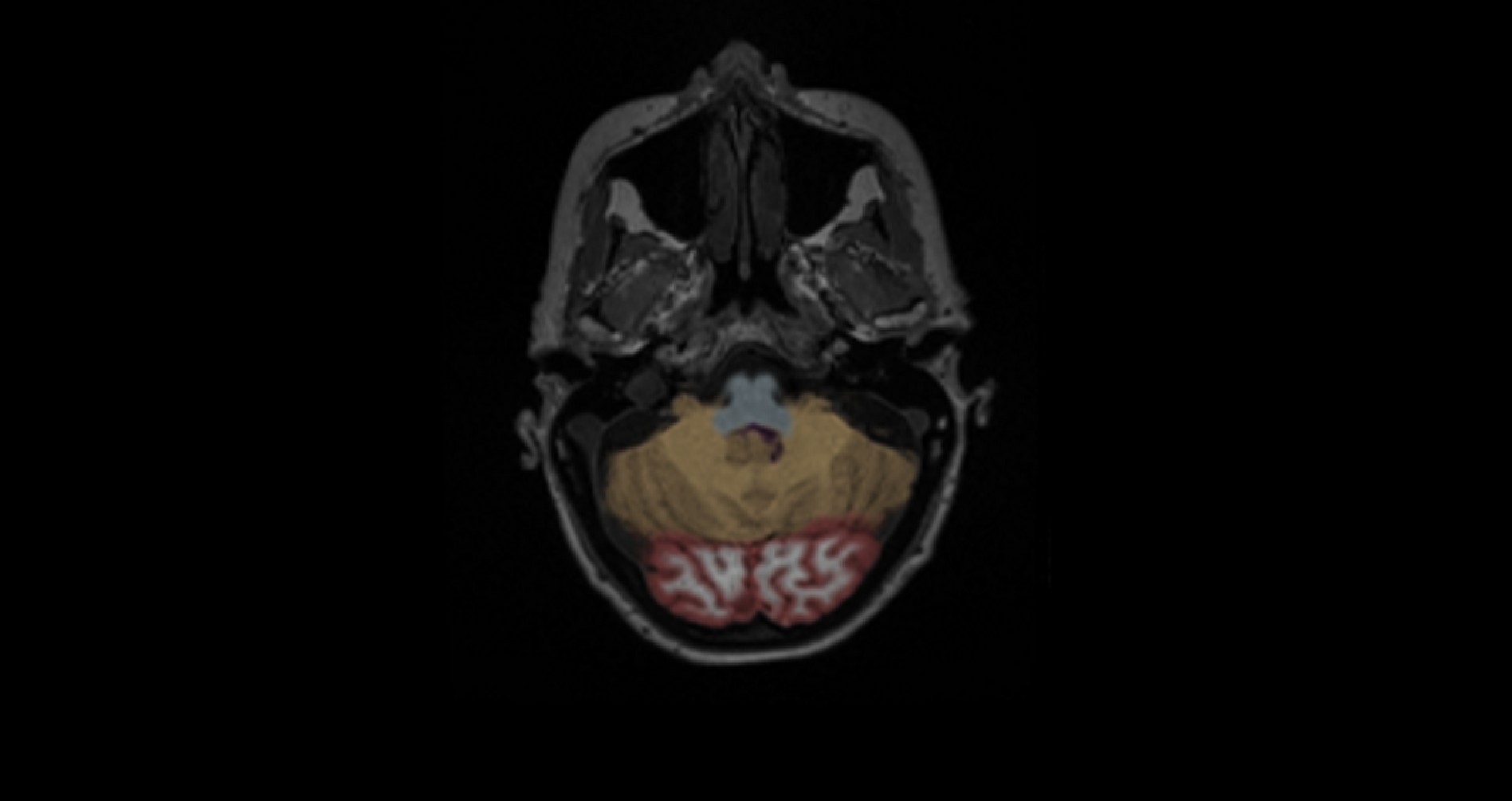 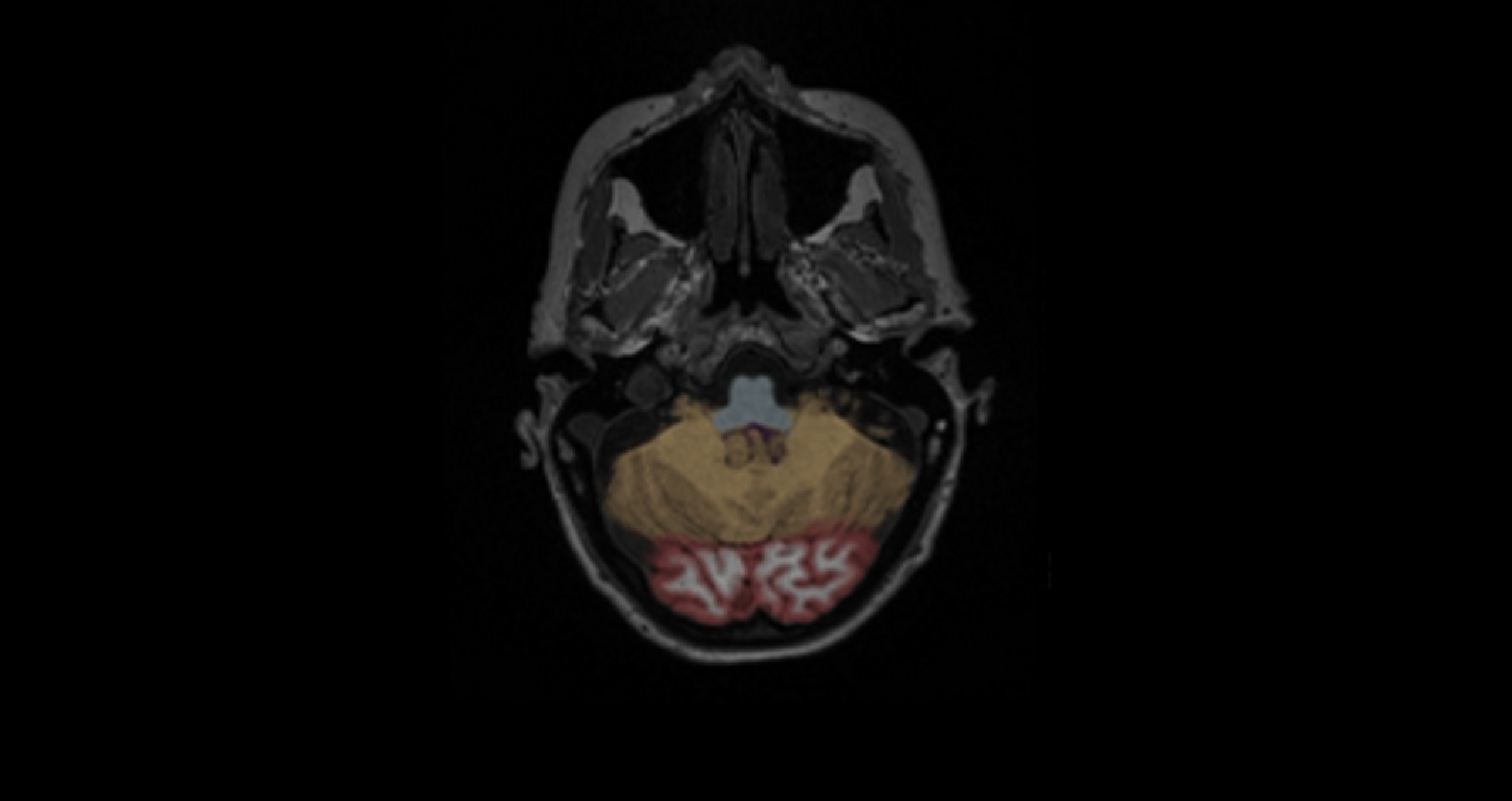 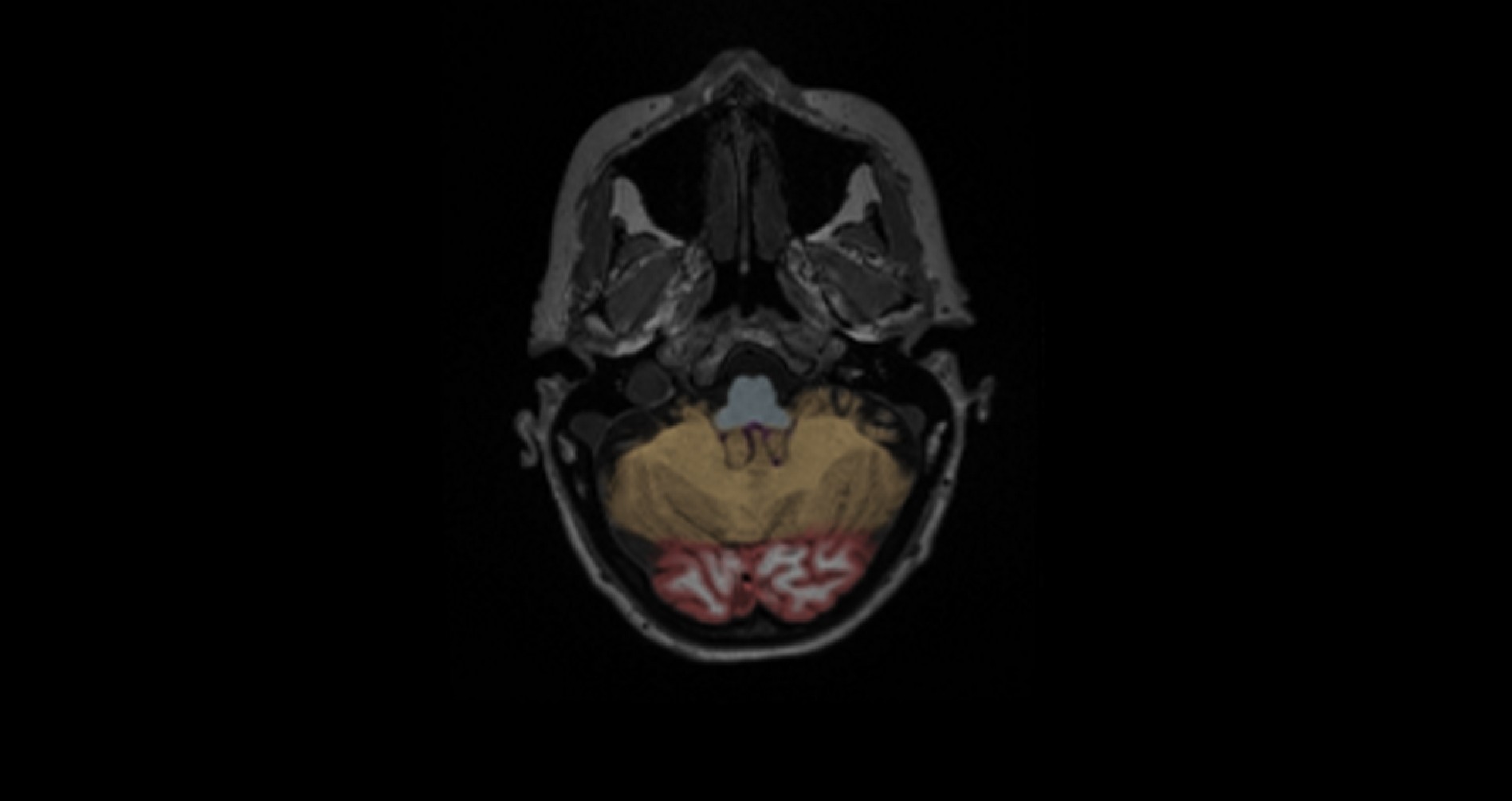 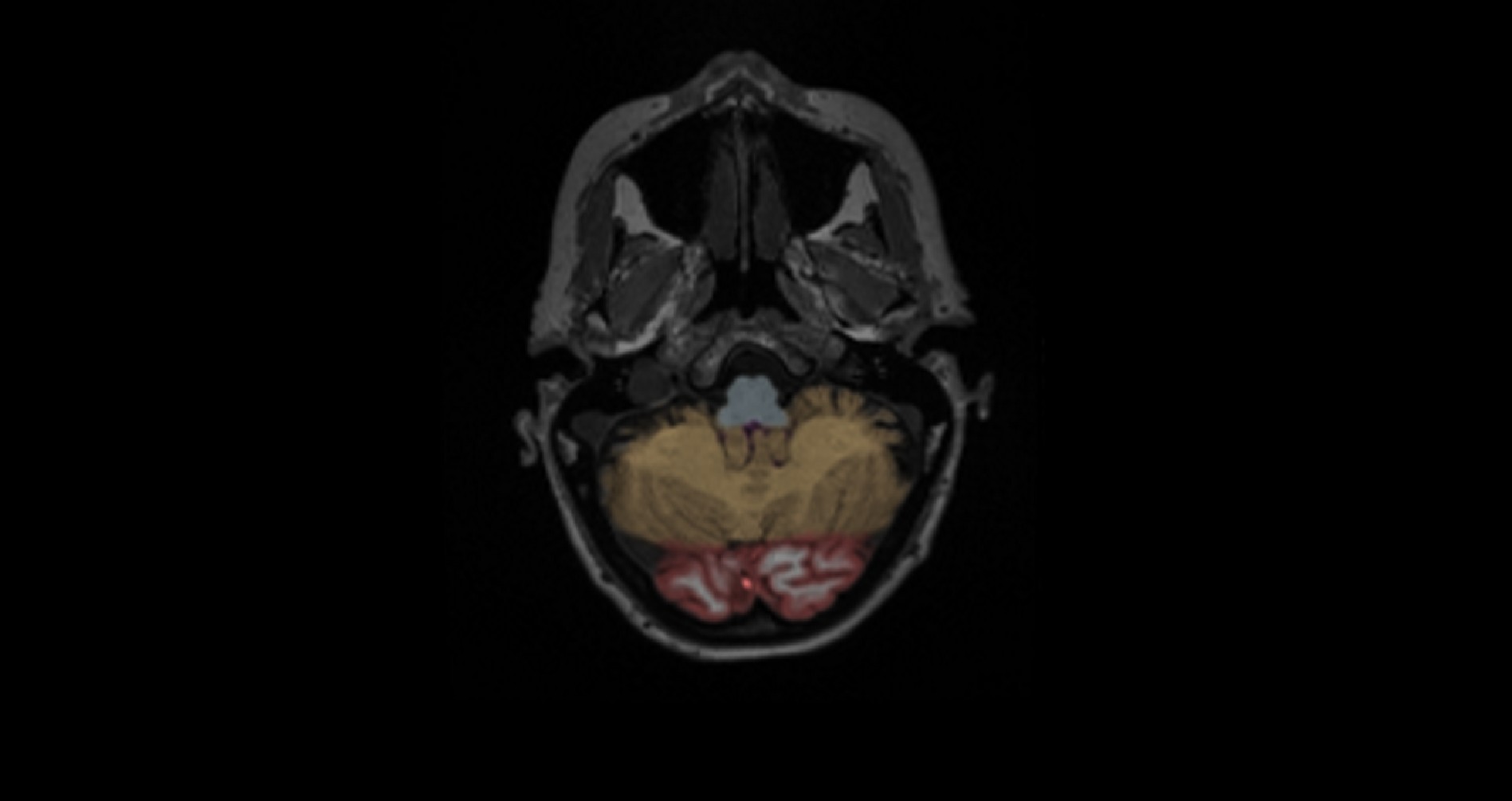 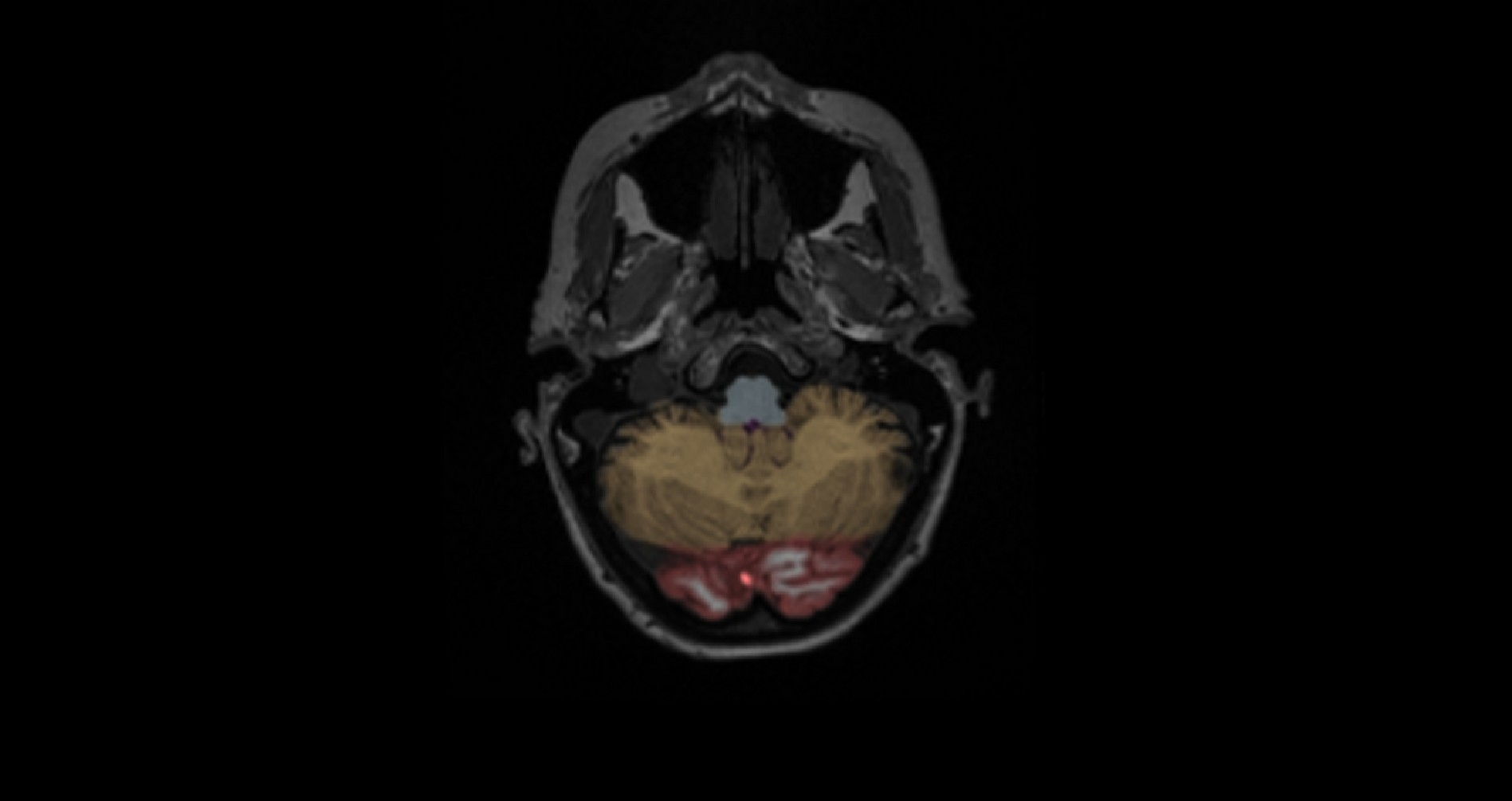 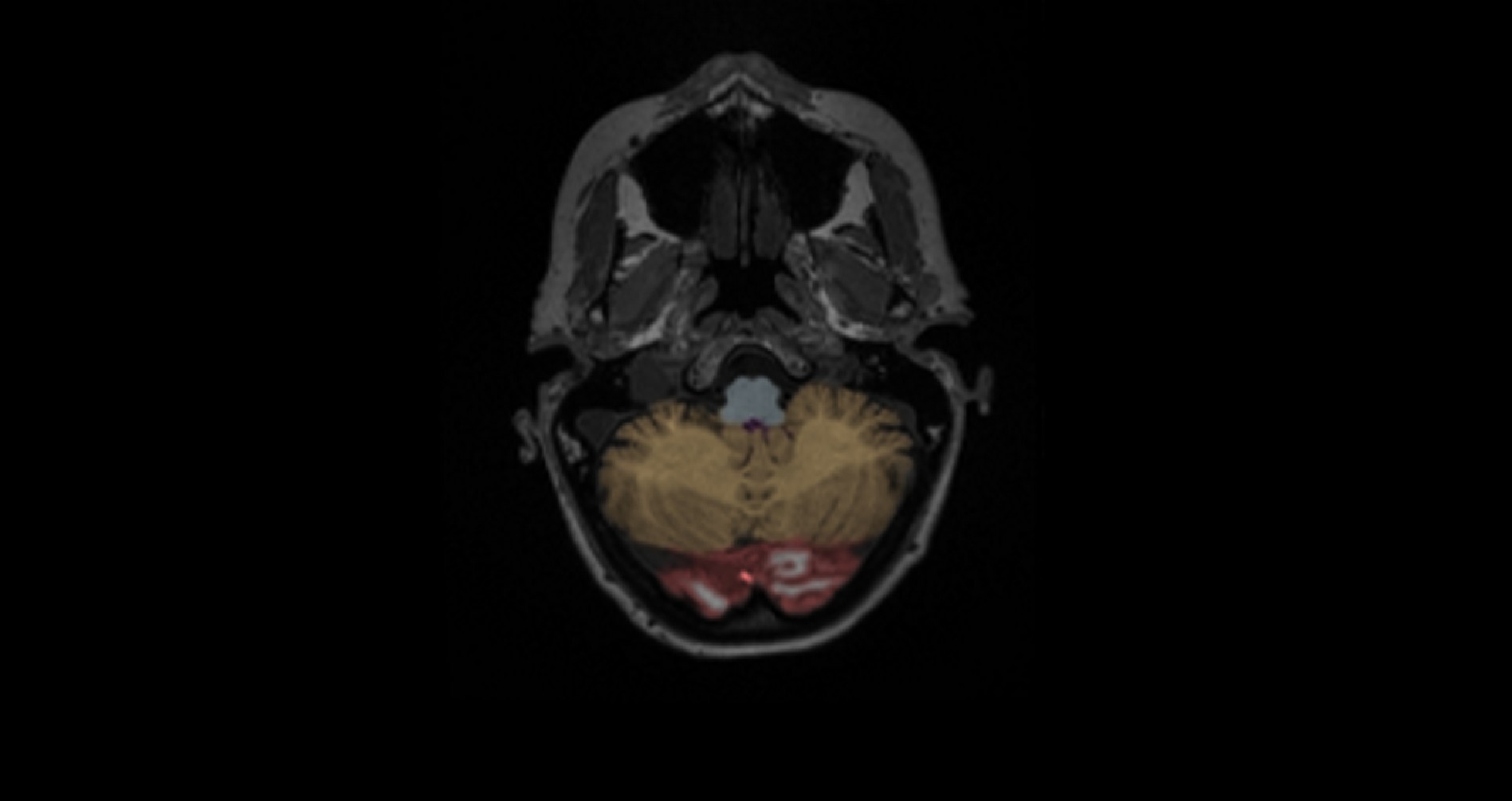 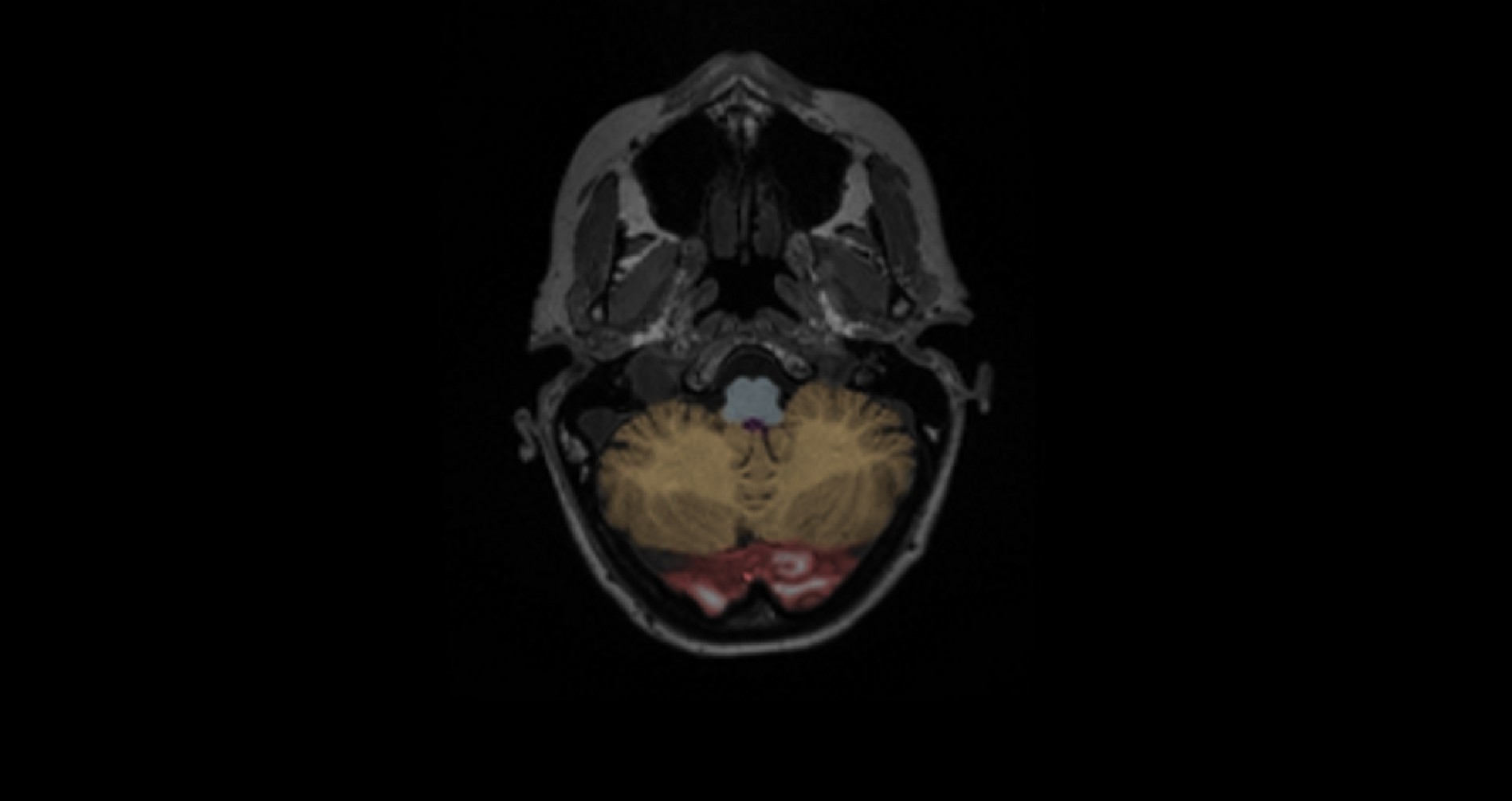 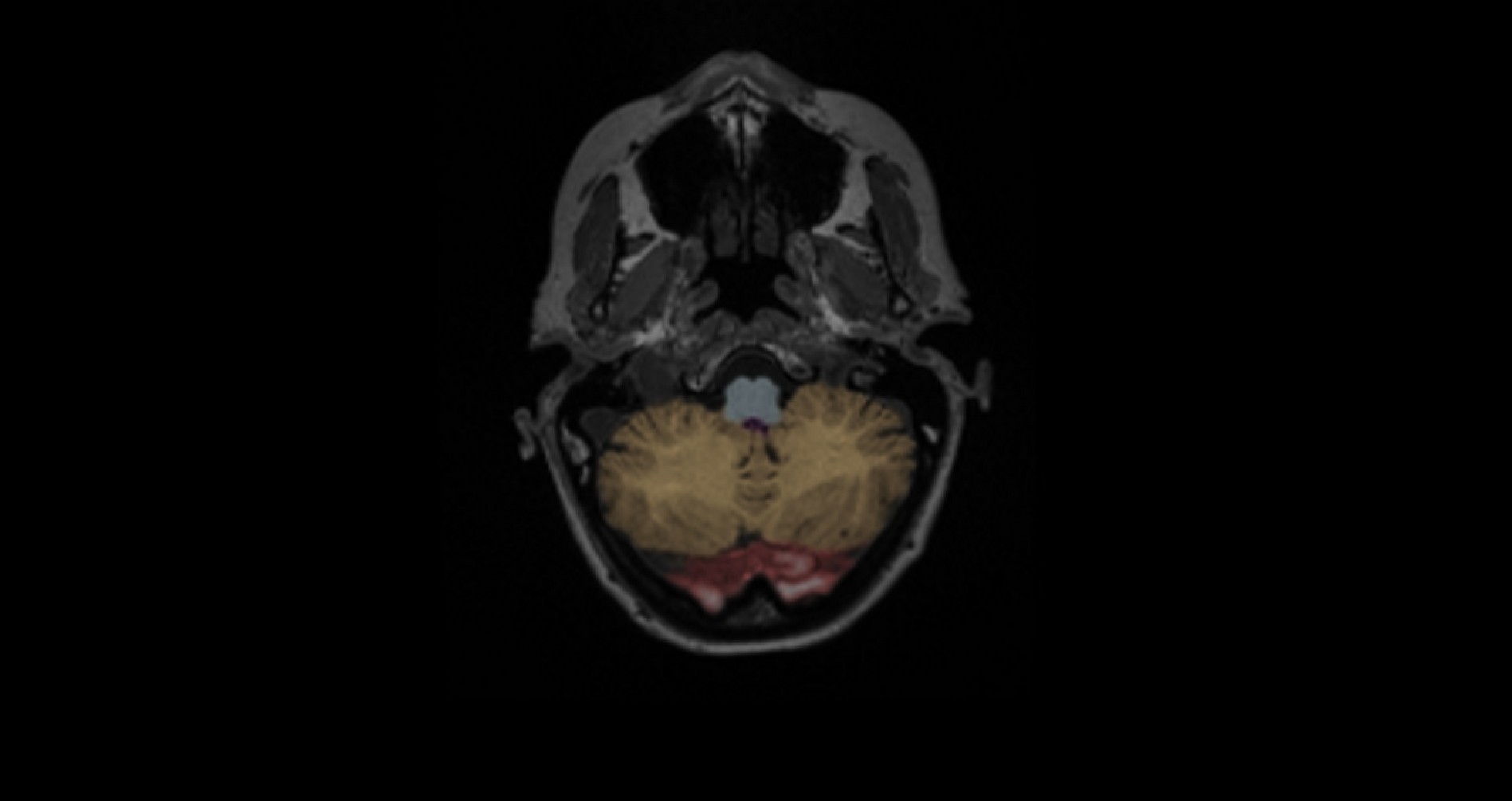 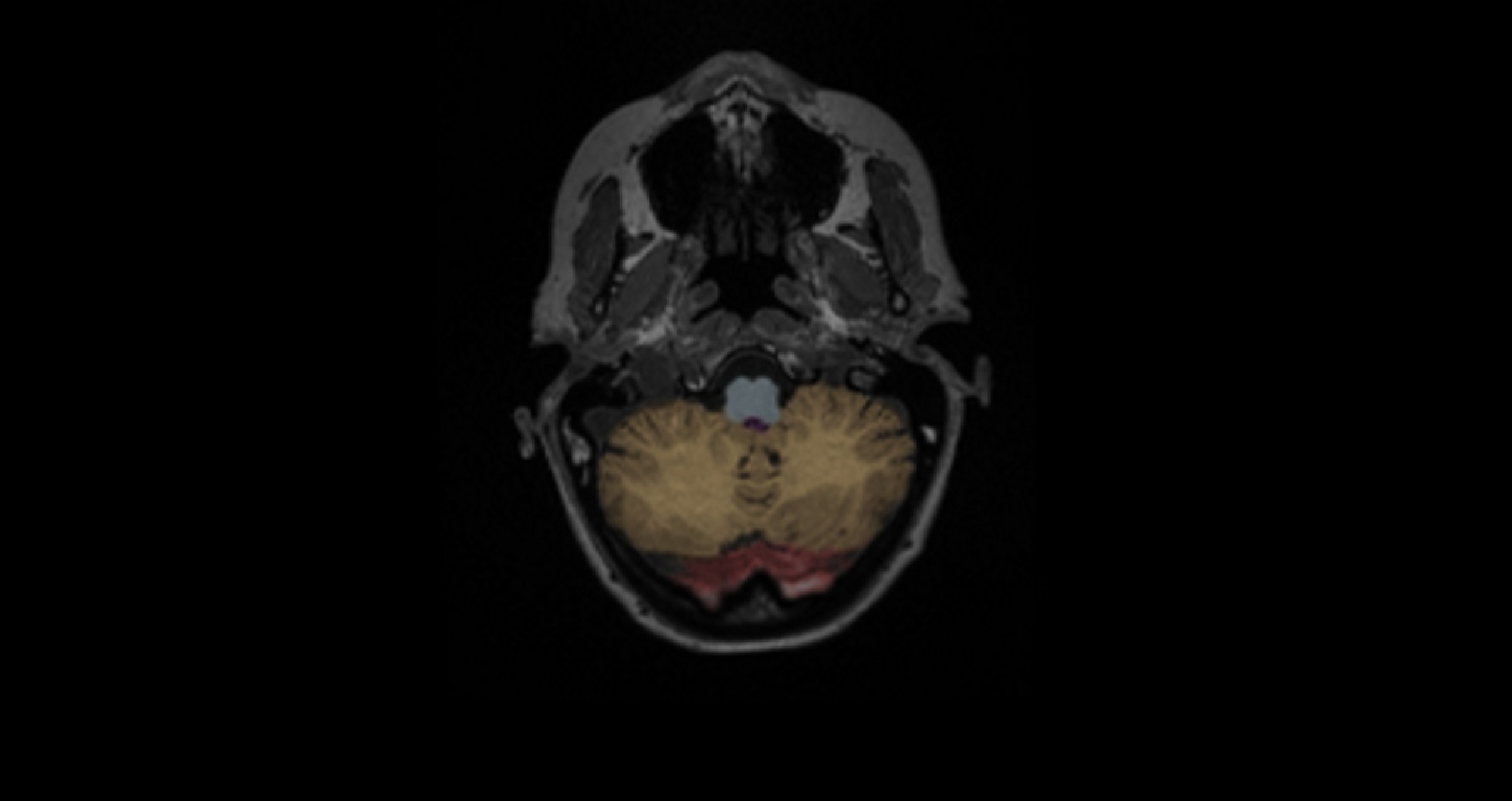 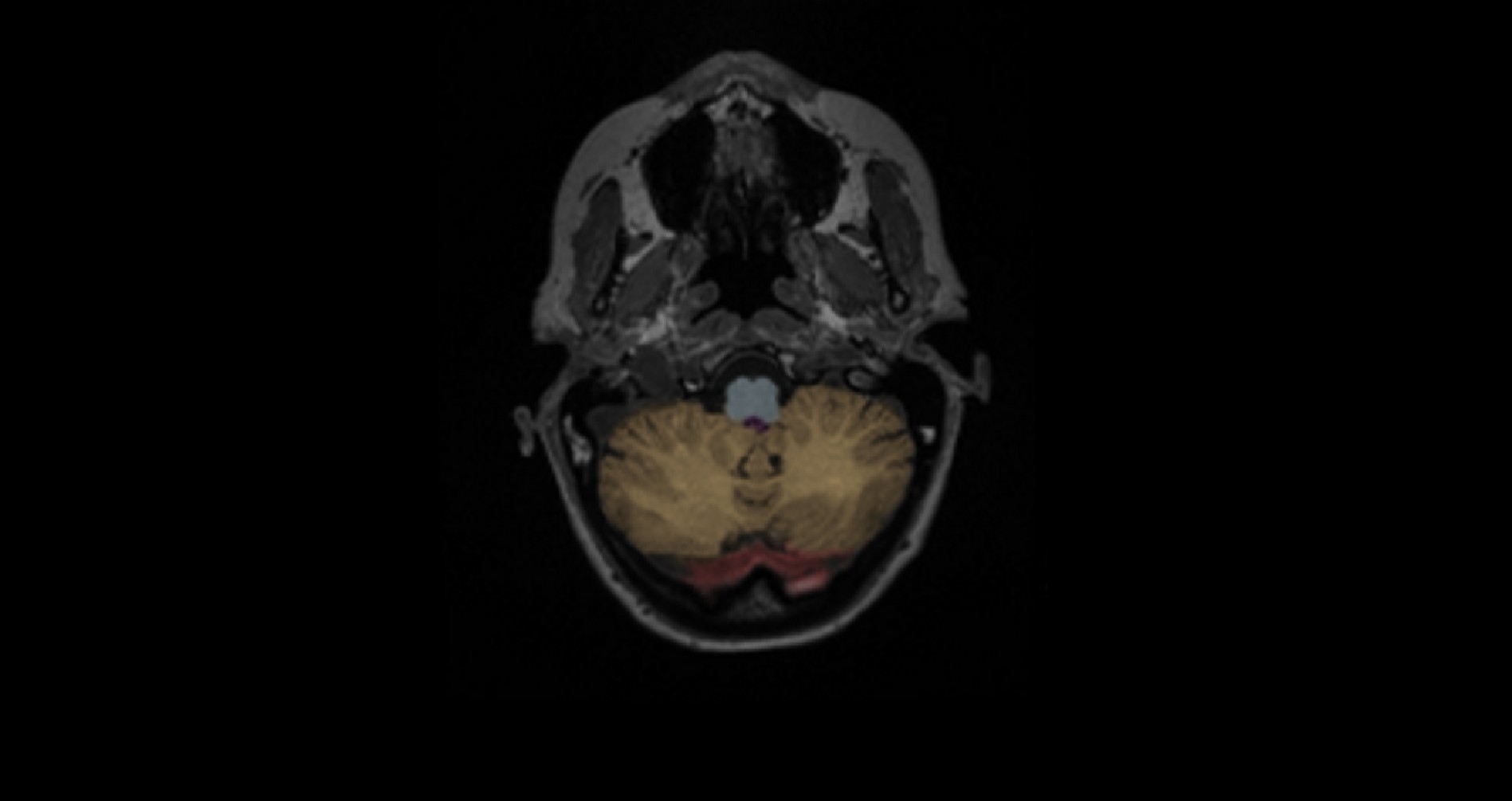 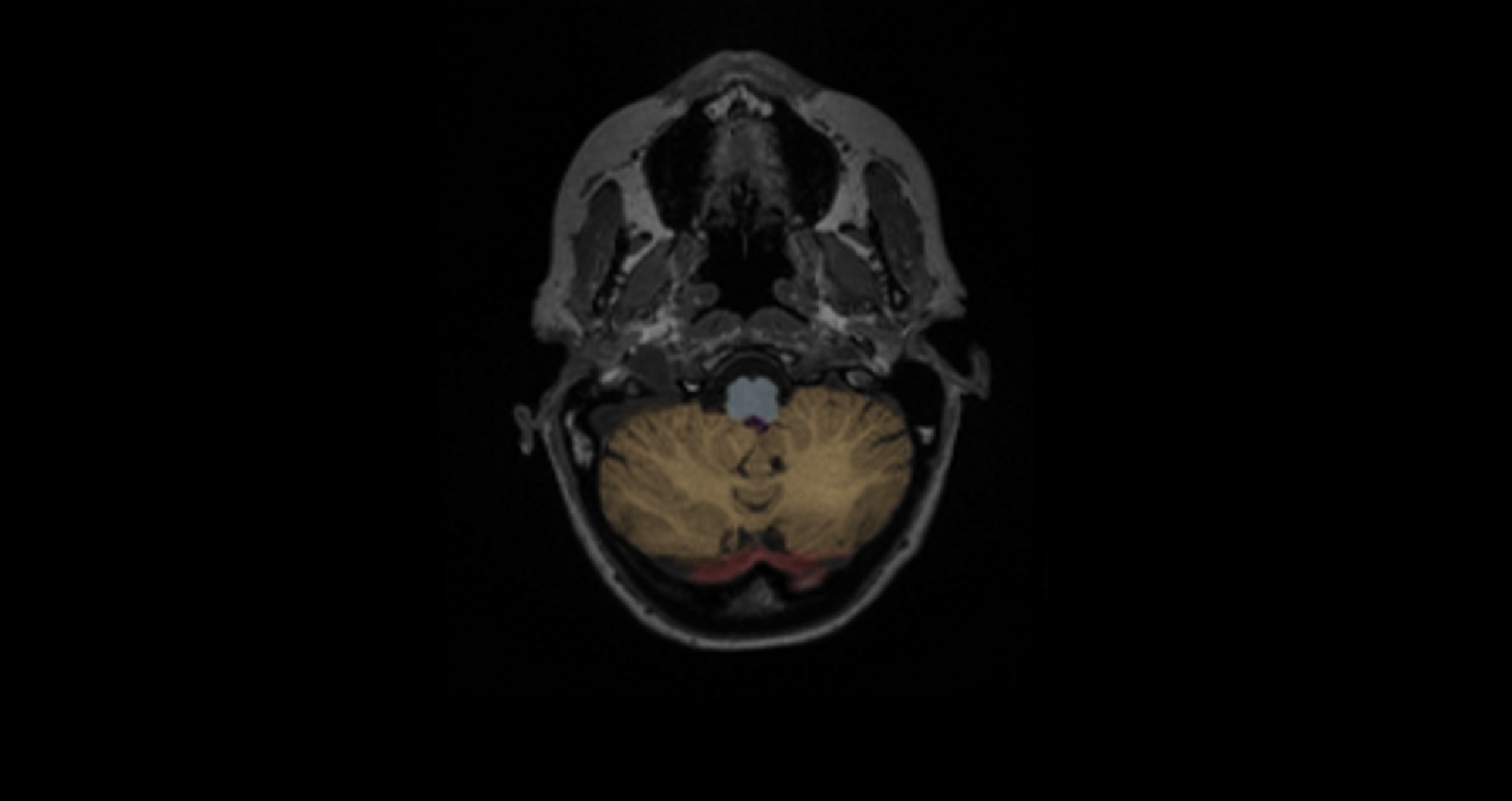 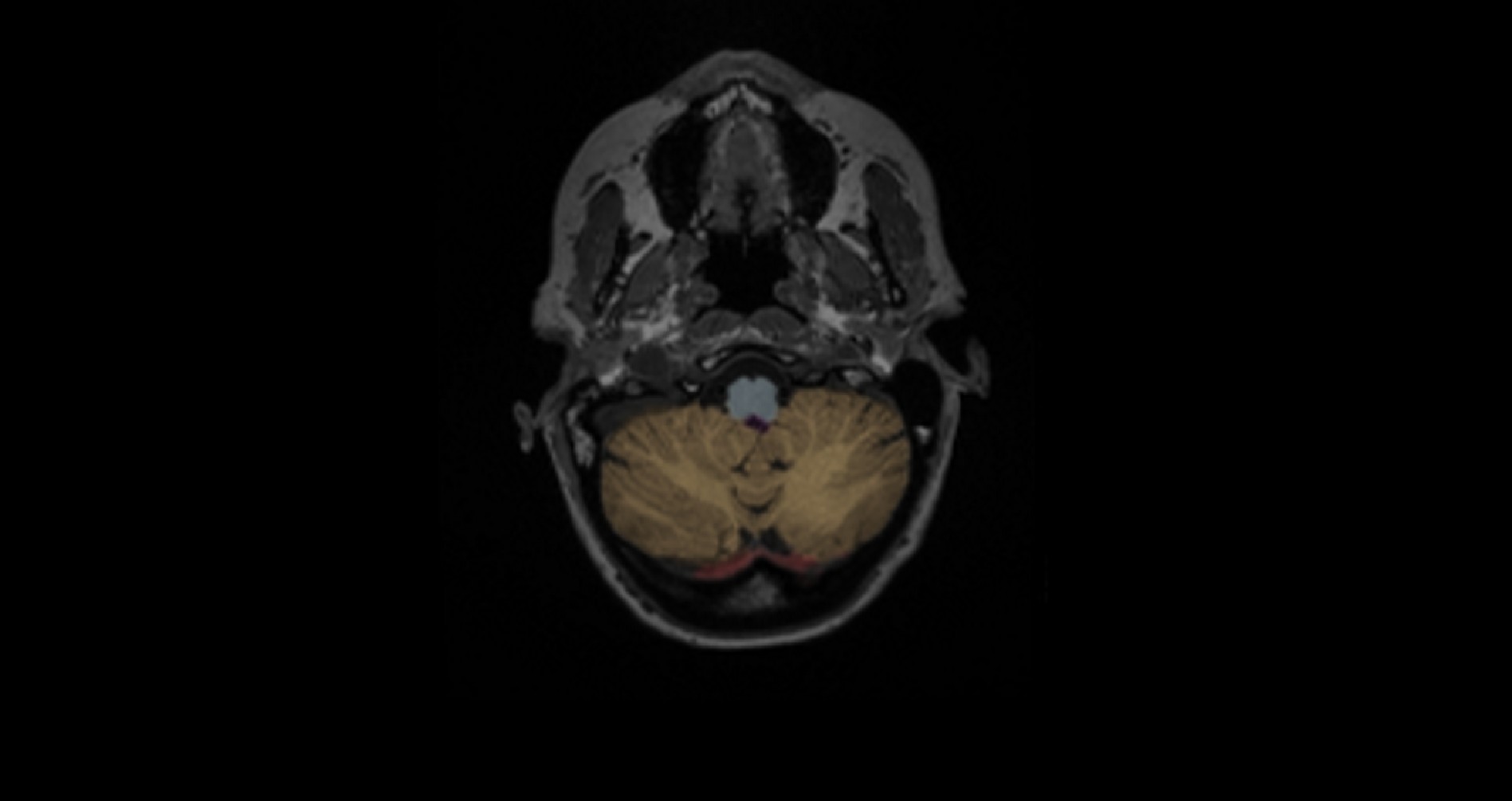 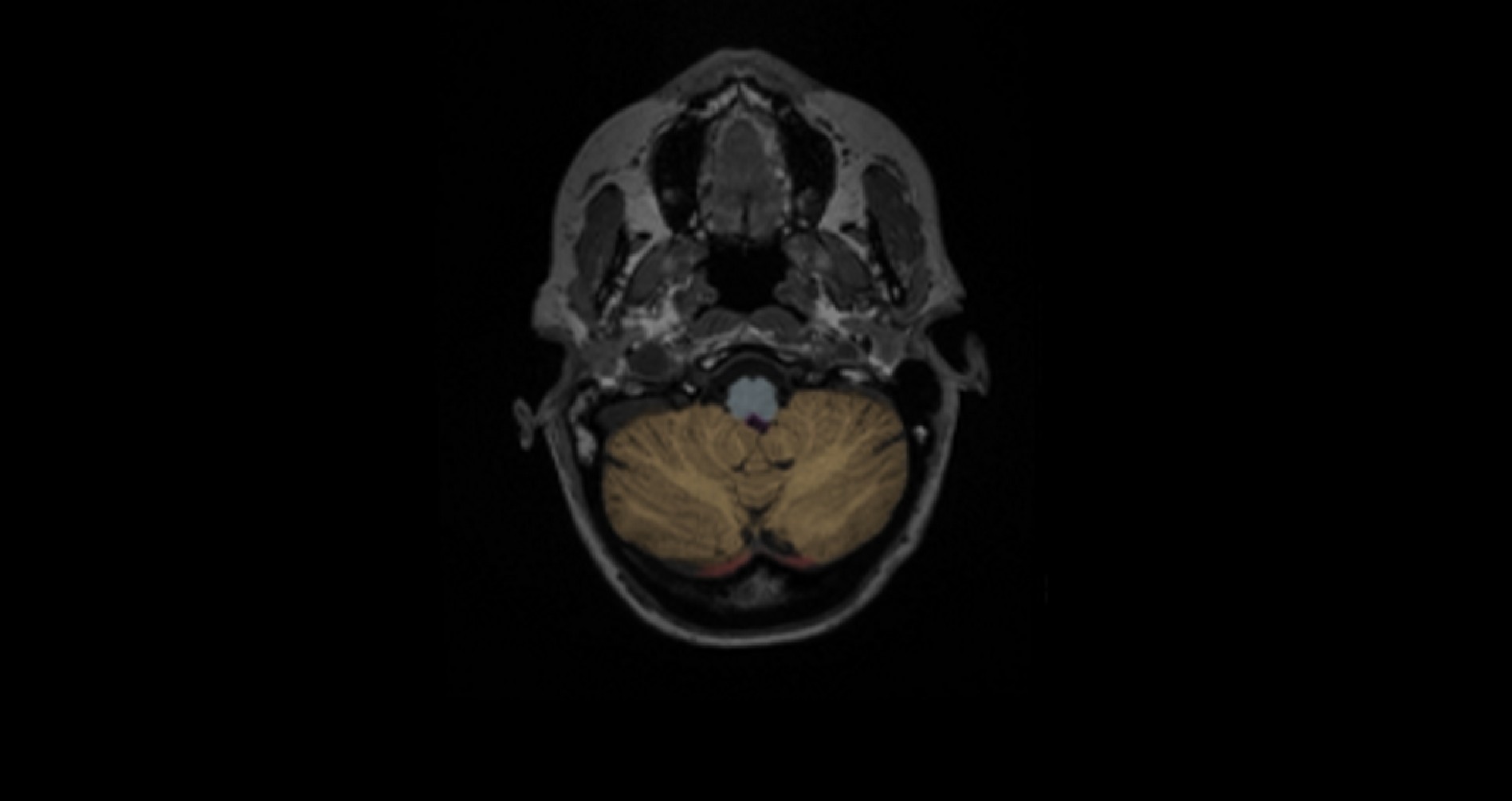 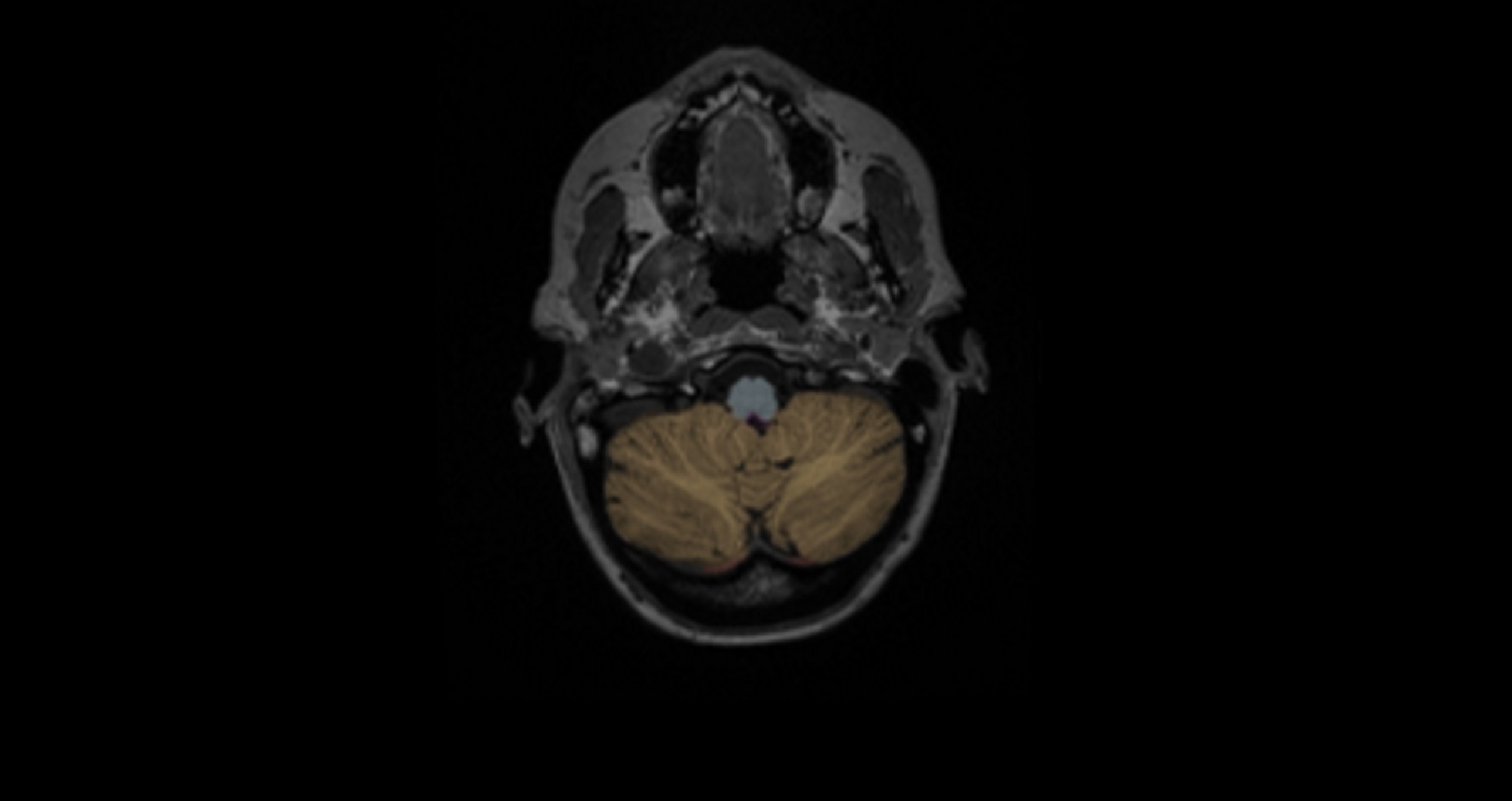 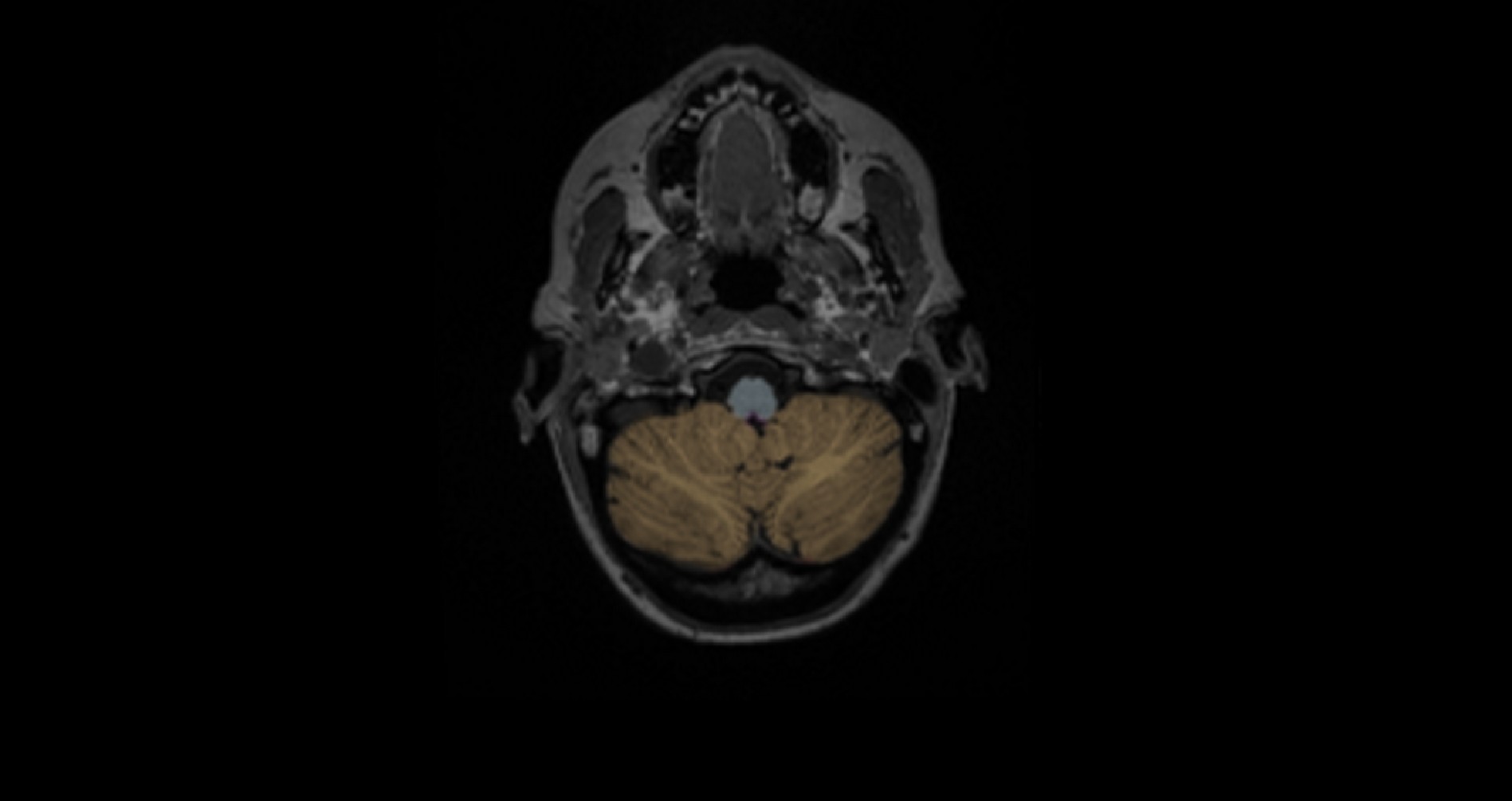 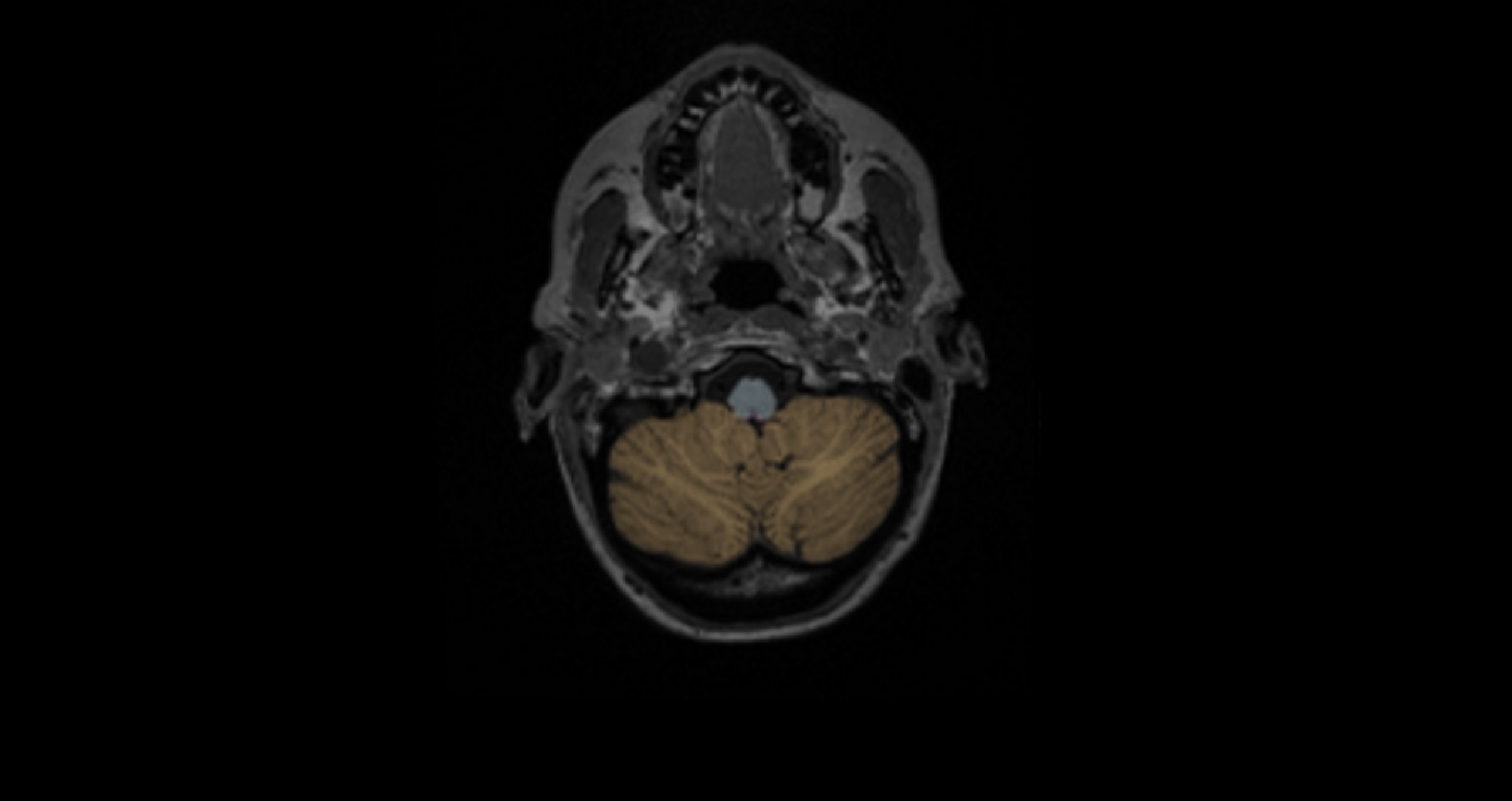 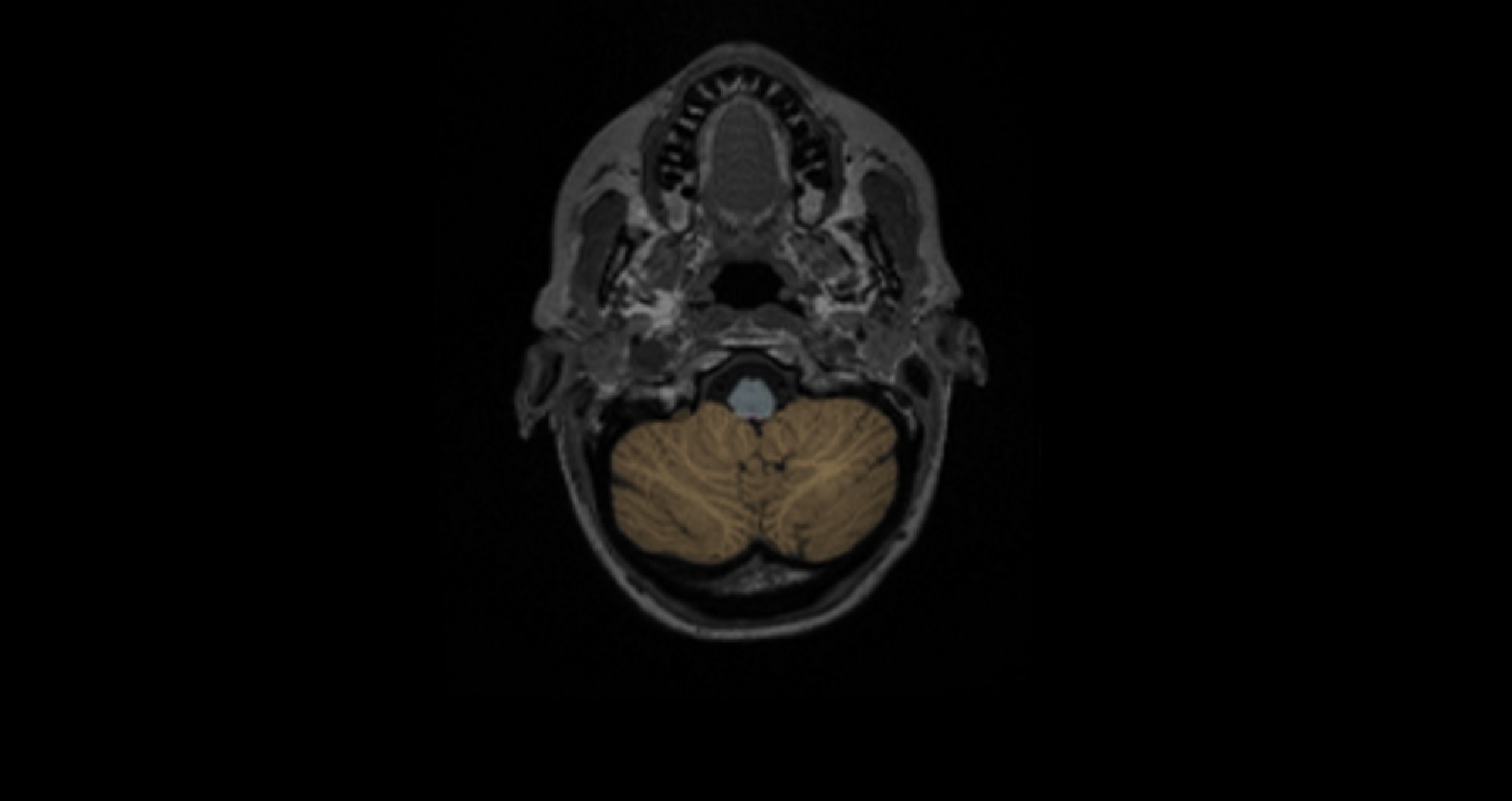 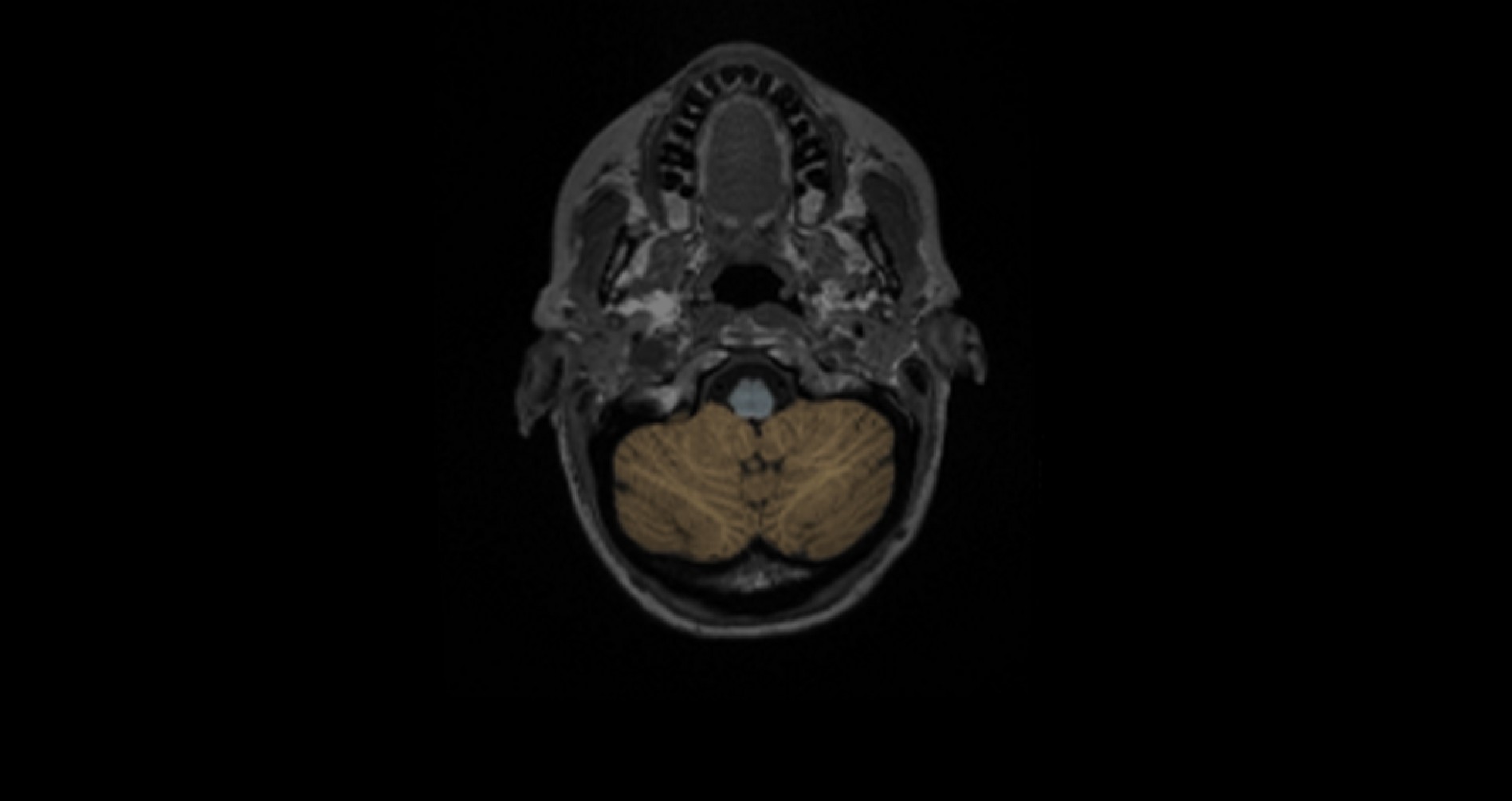 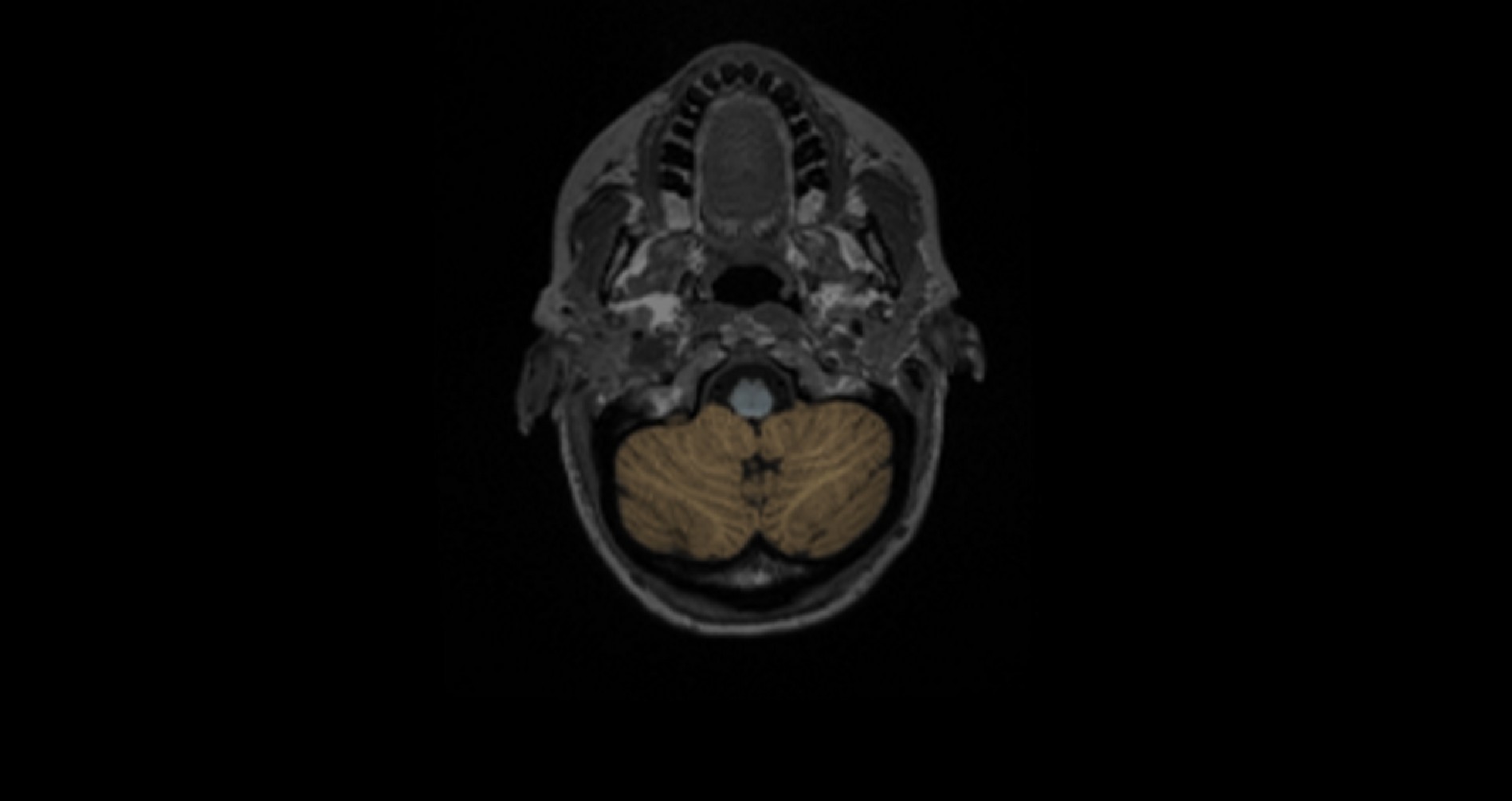 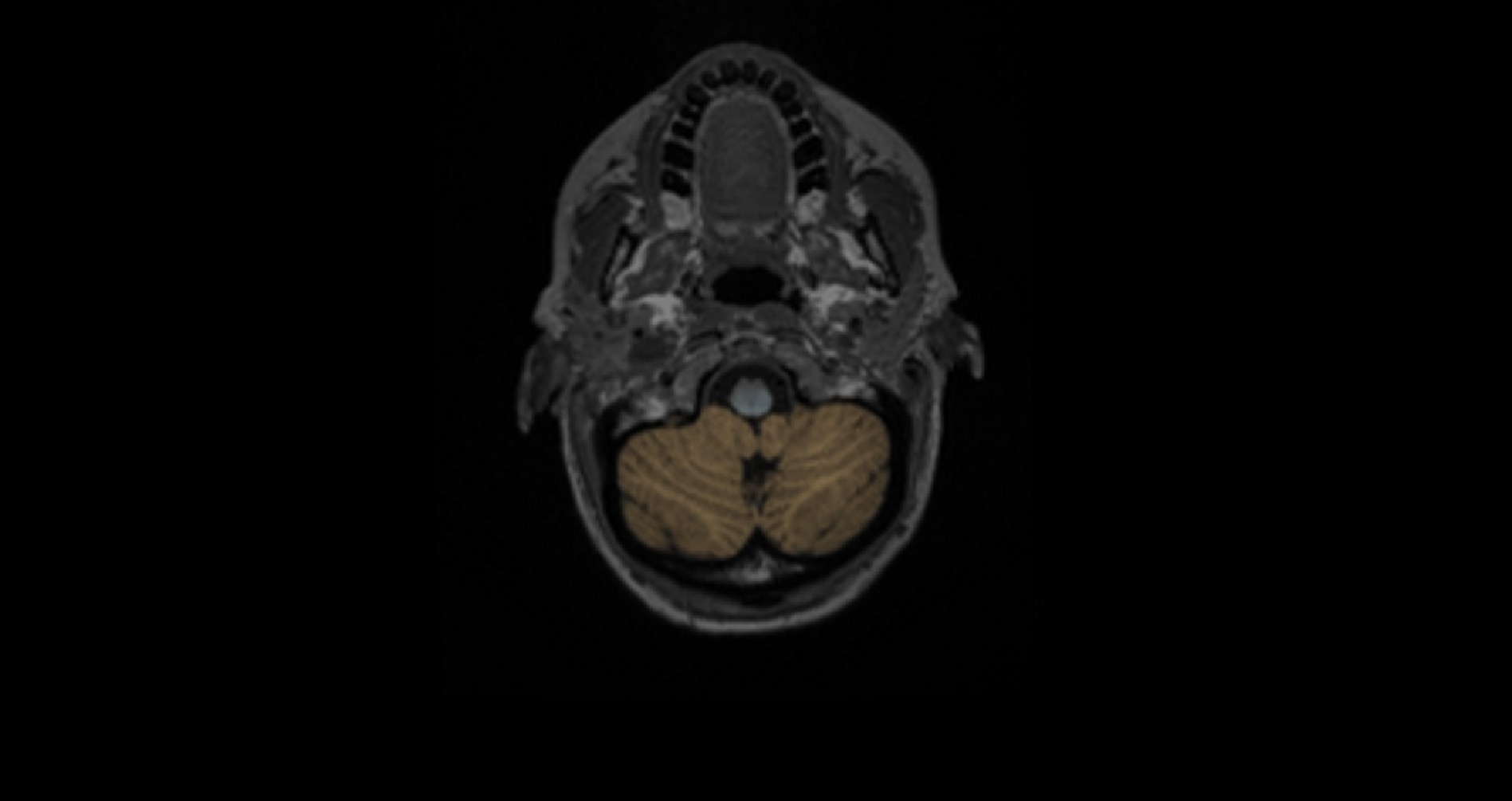 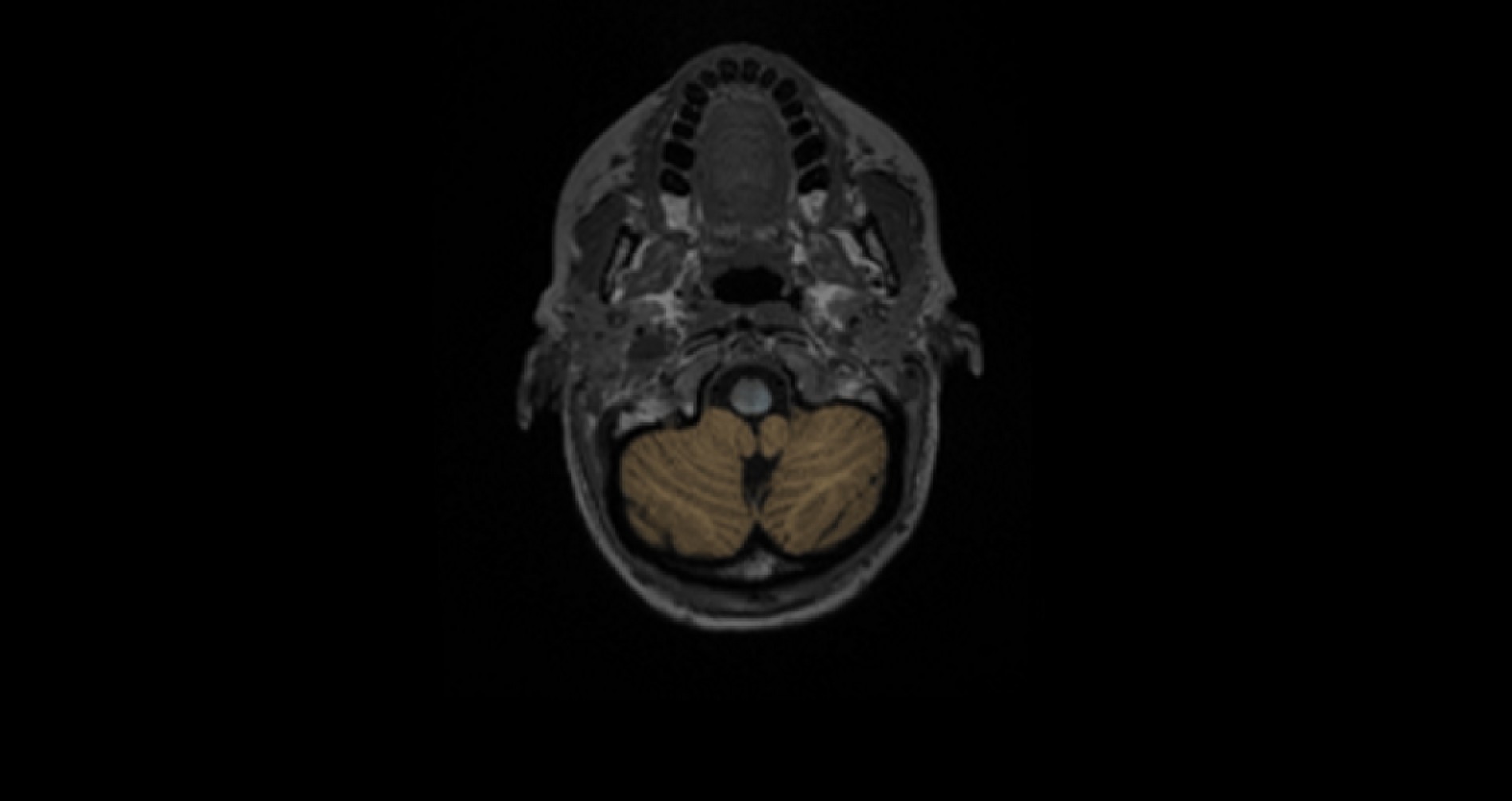 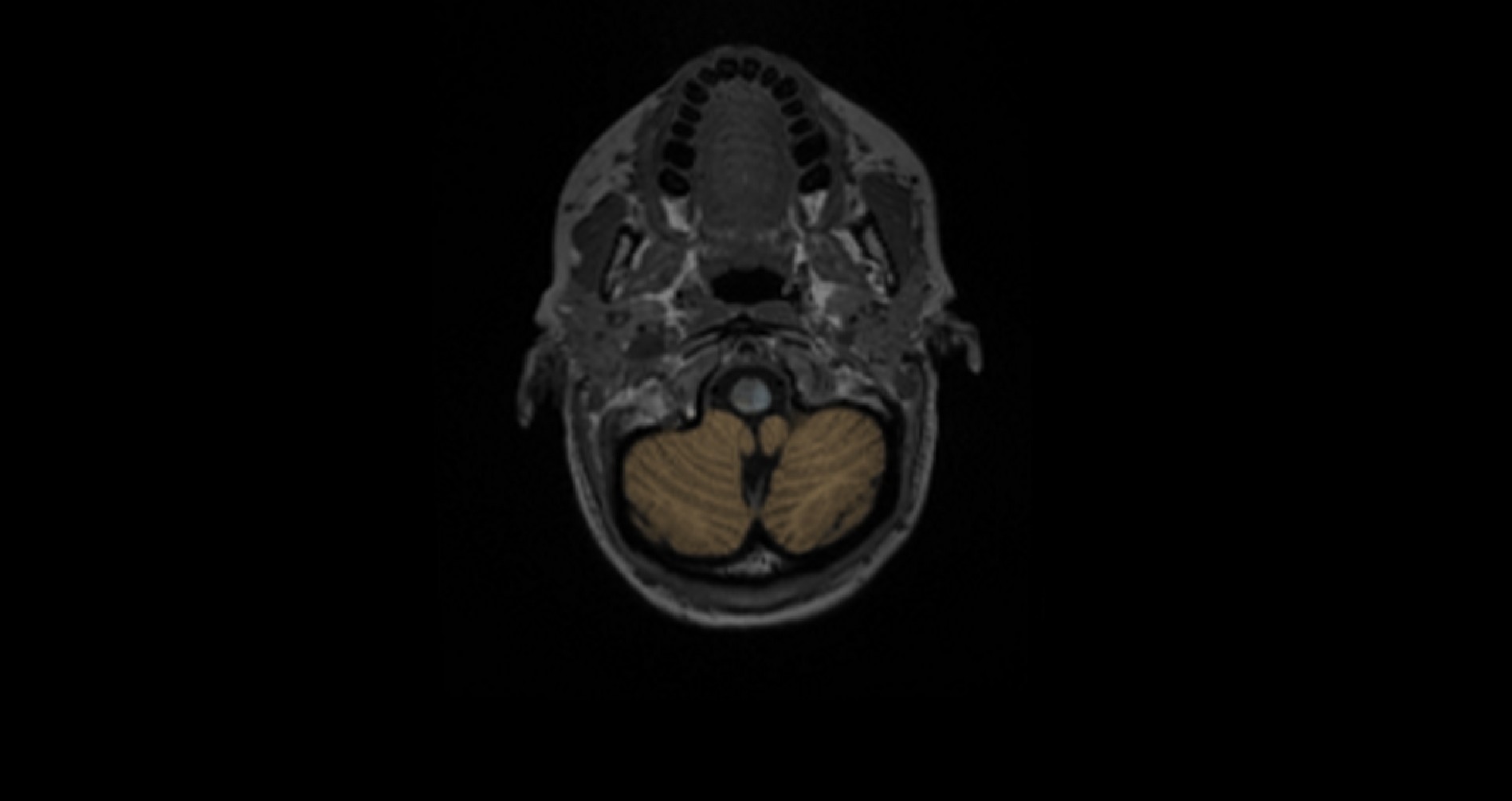 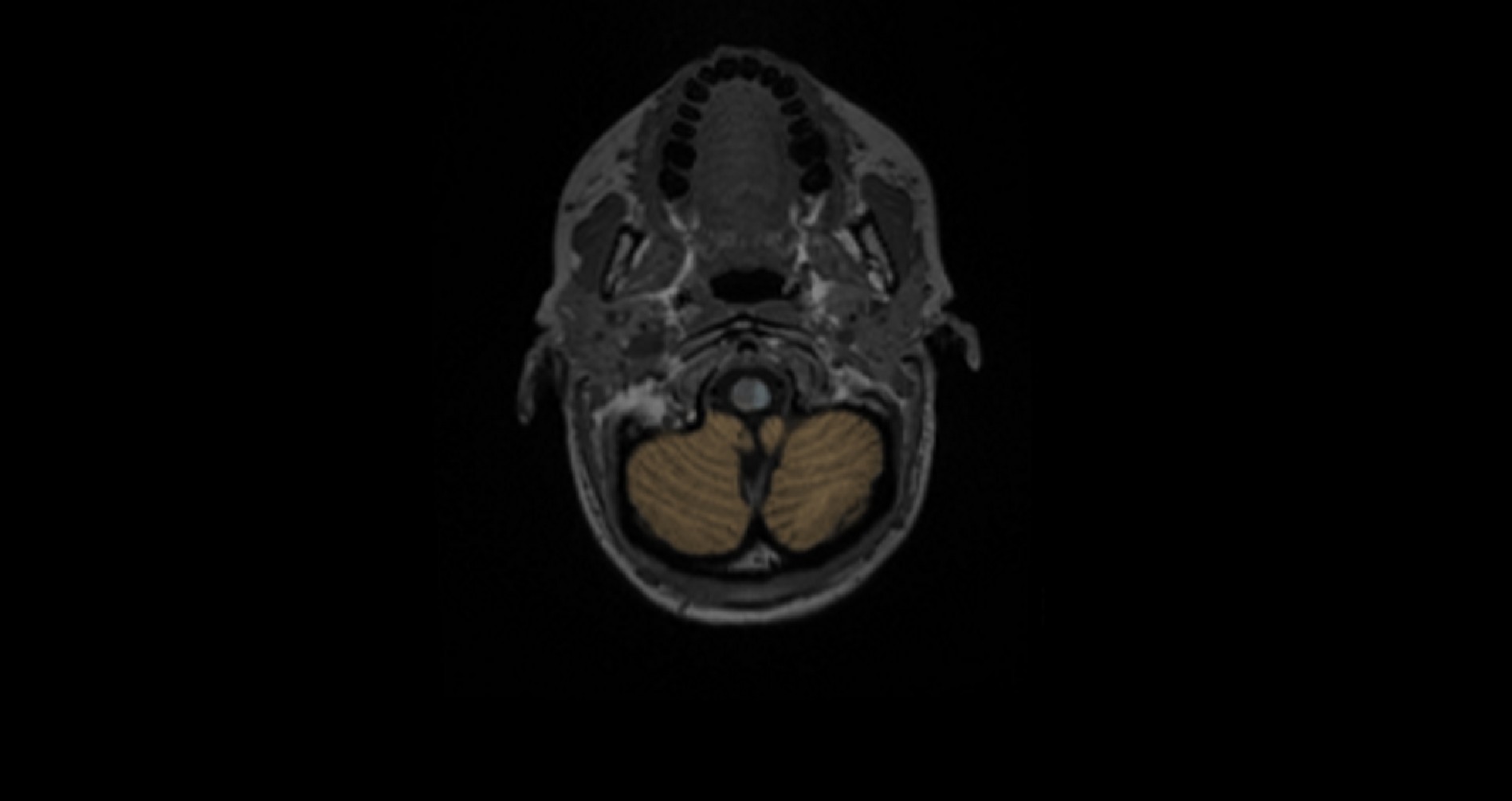 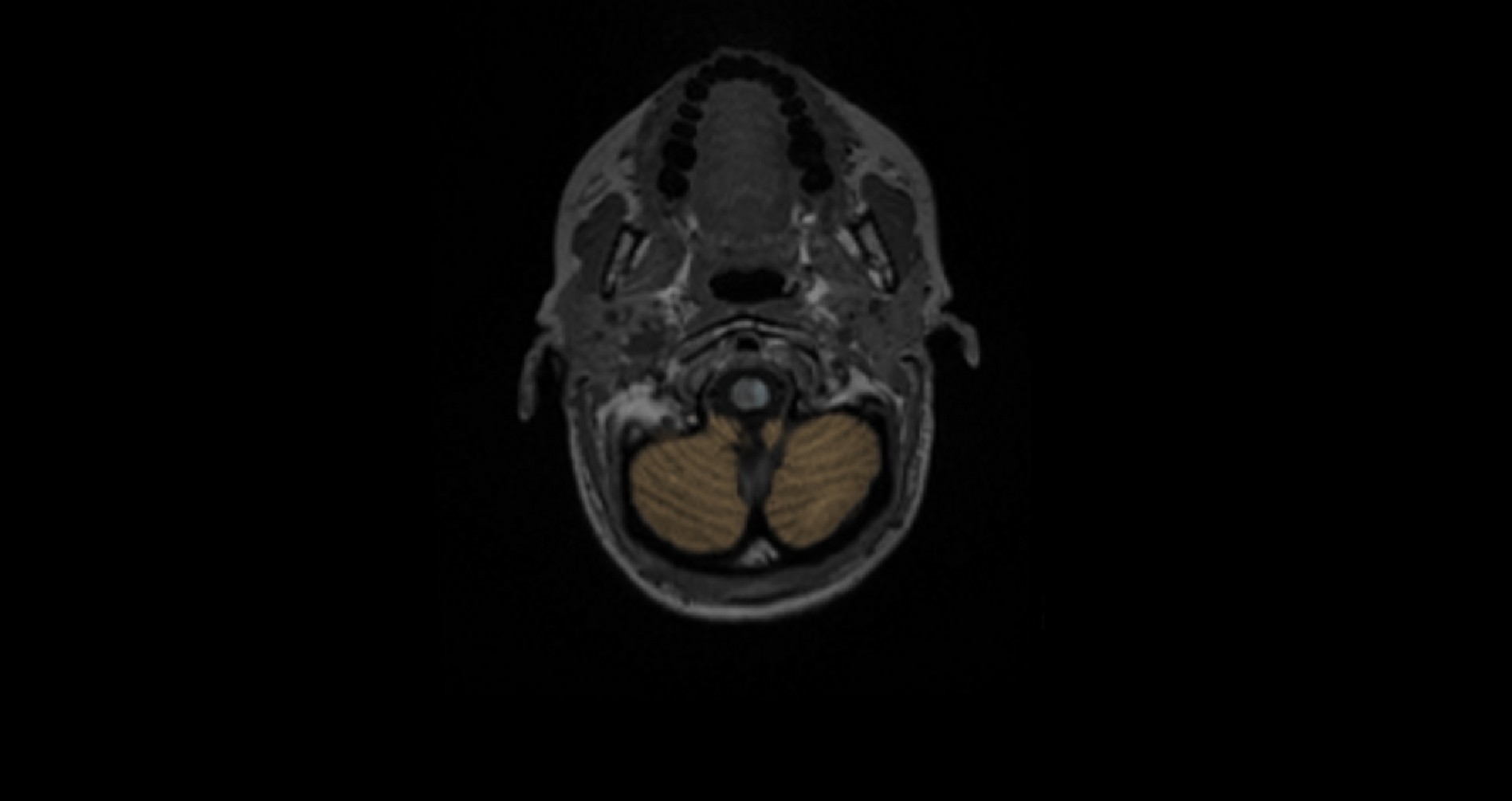 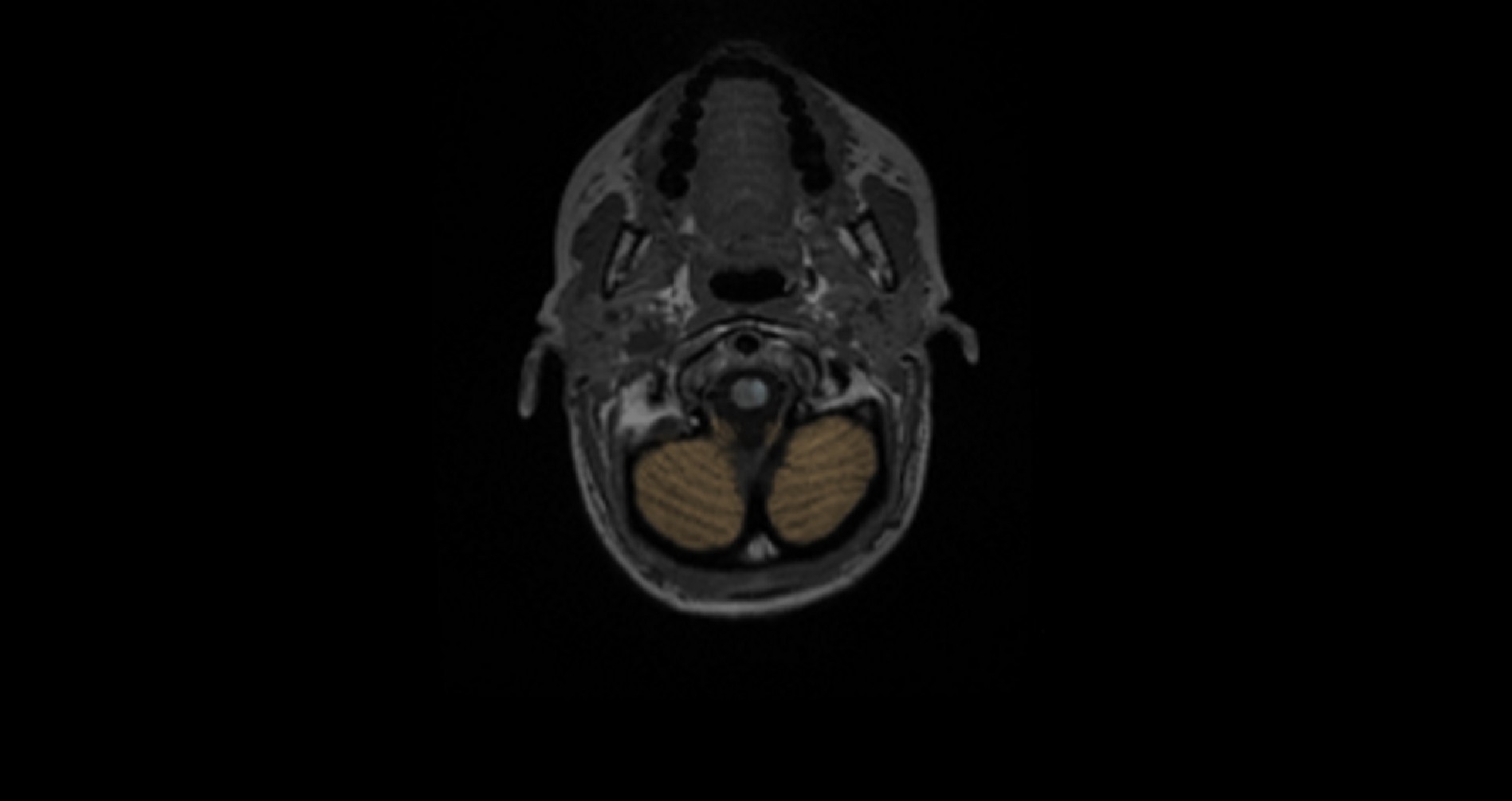 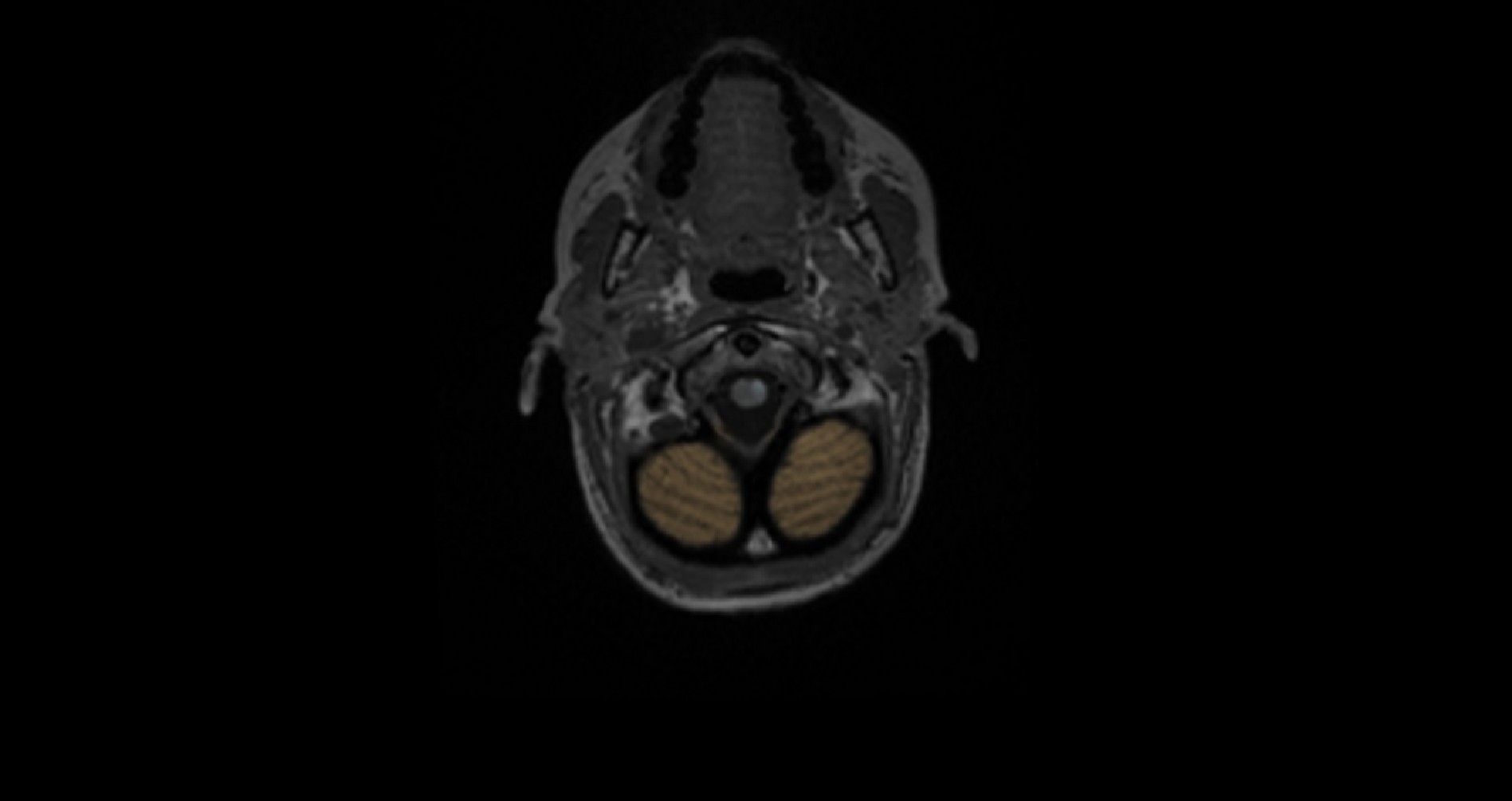 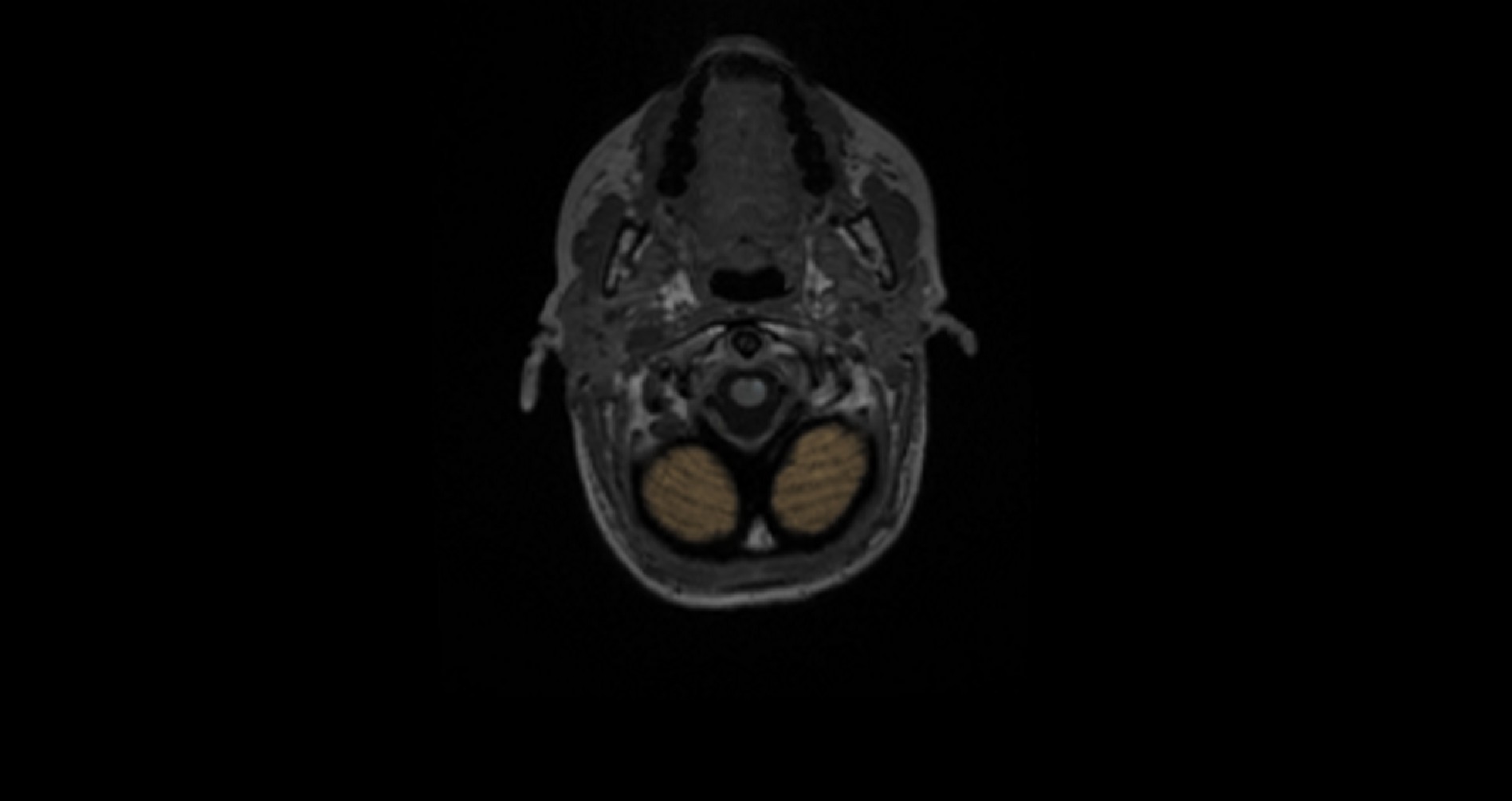 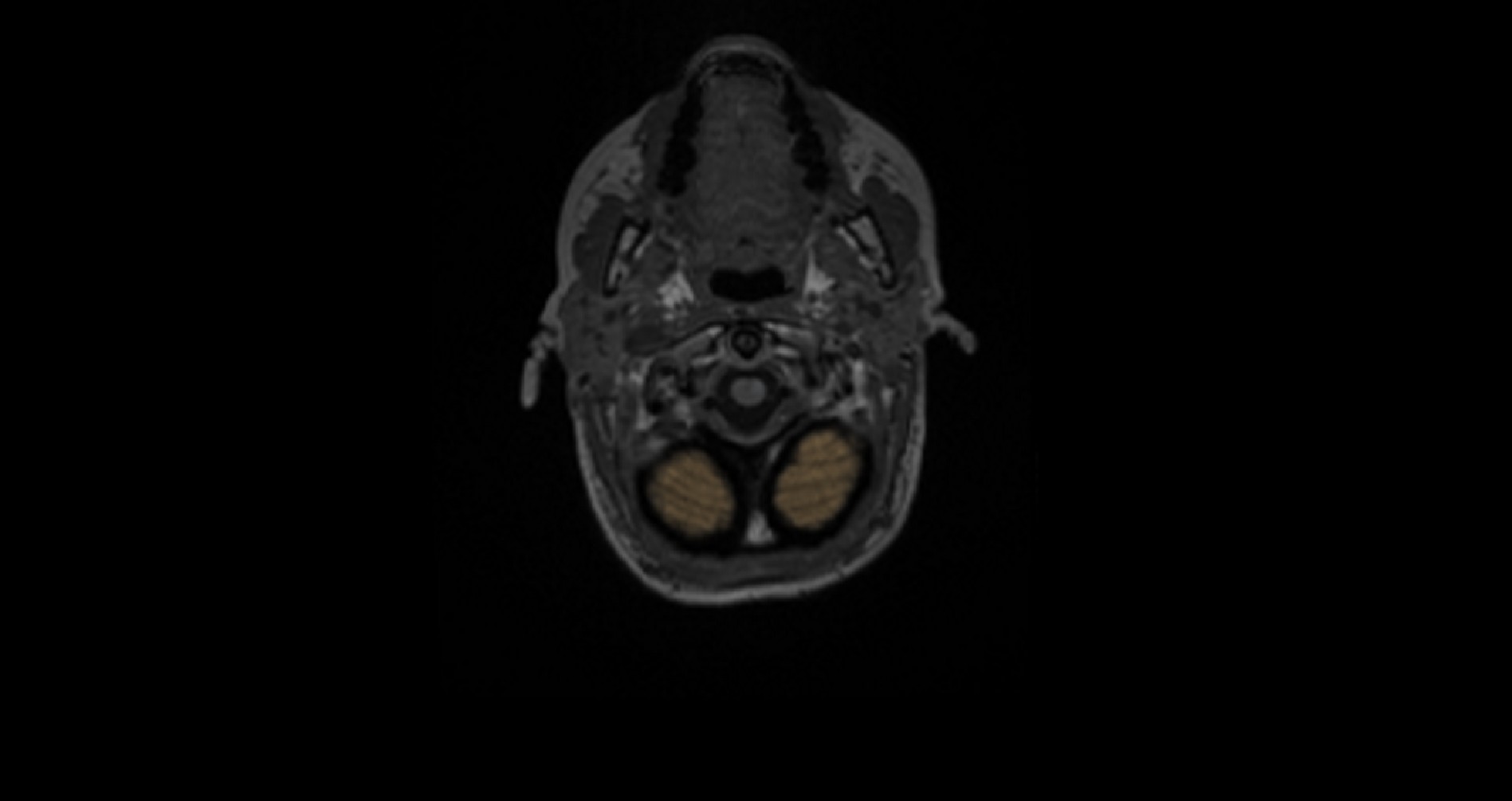 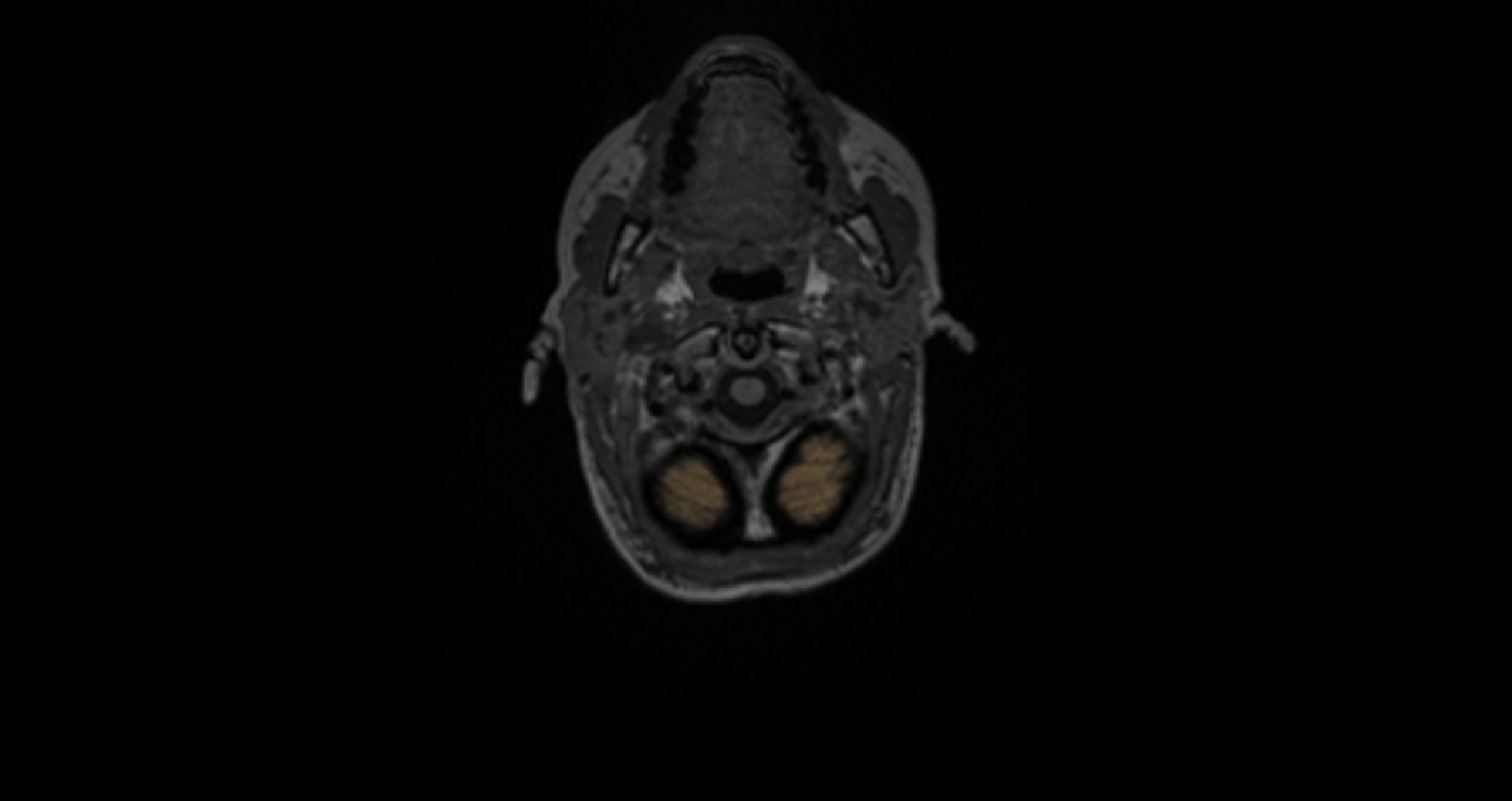 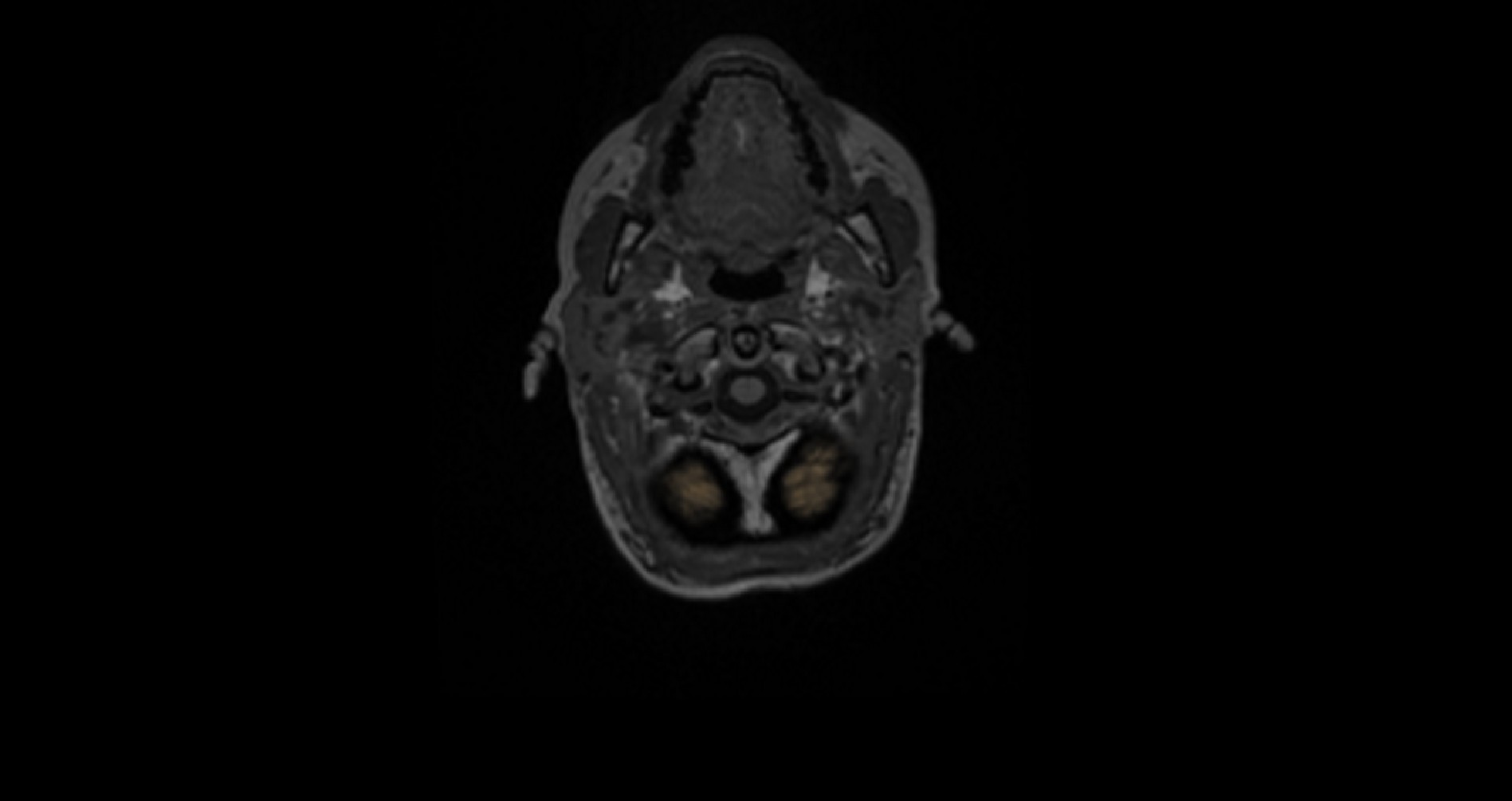 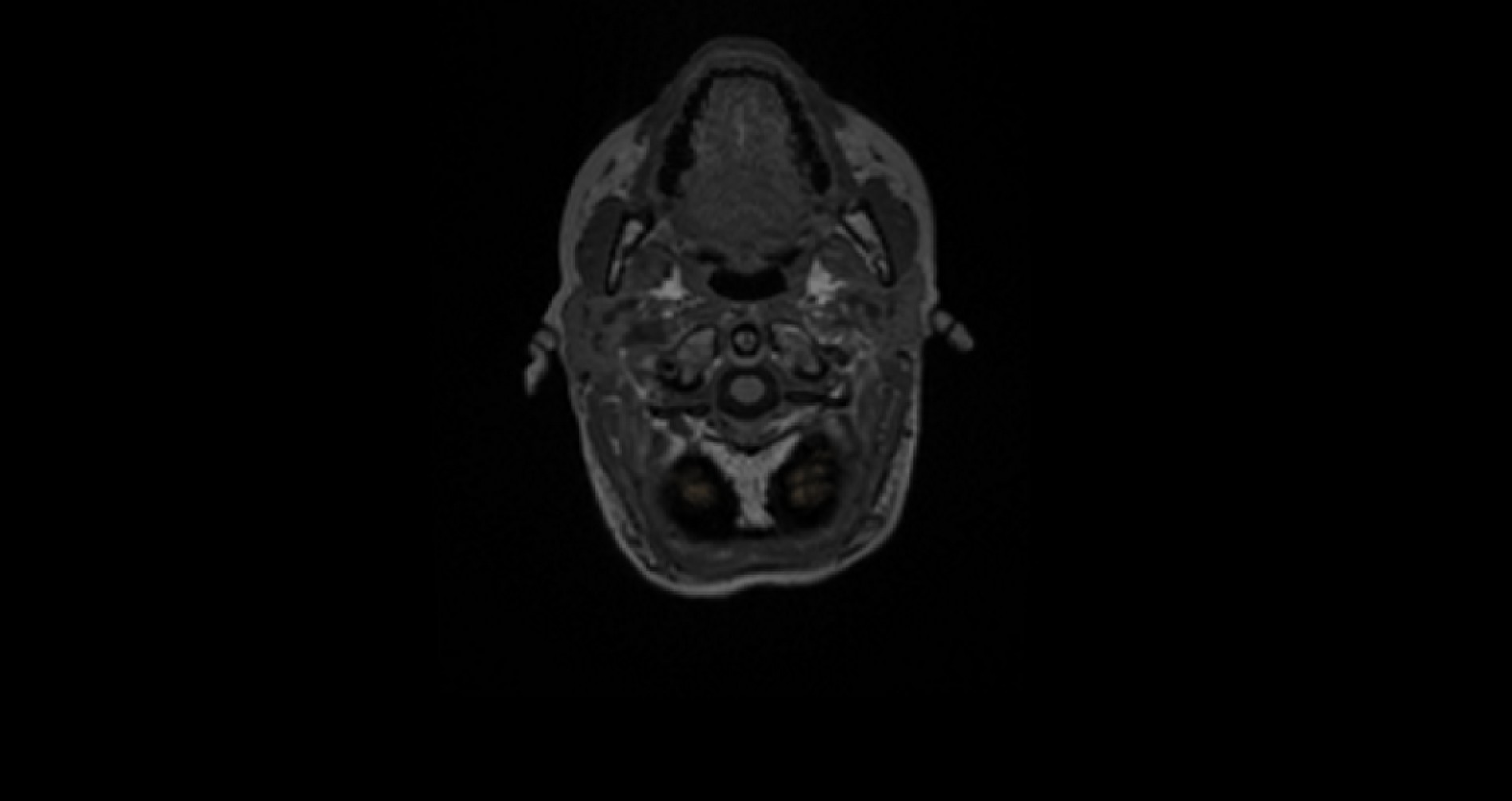 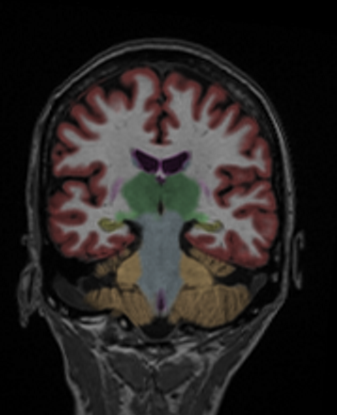 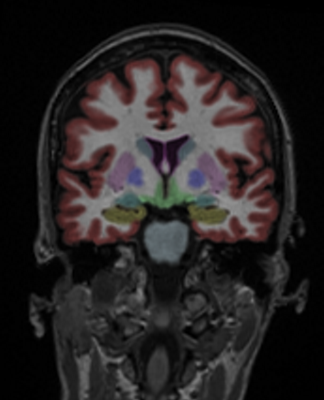 Computer Algorithms
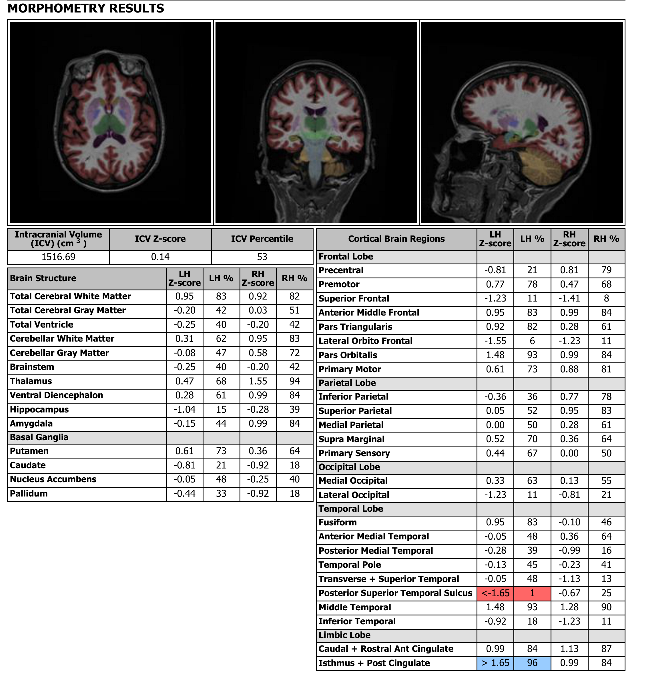 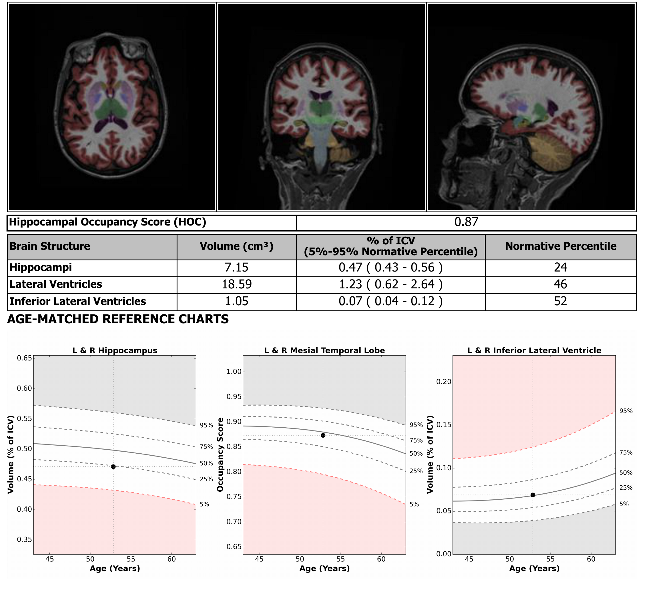 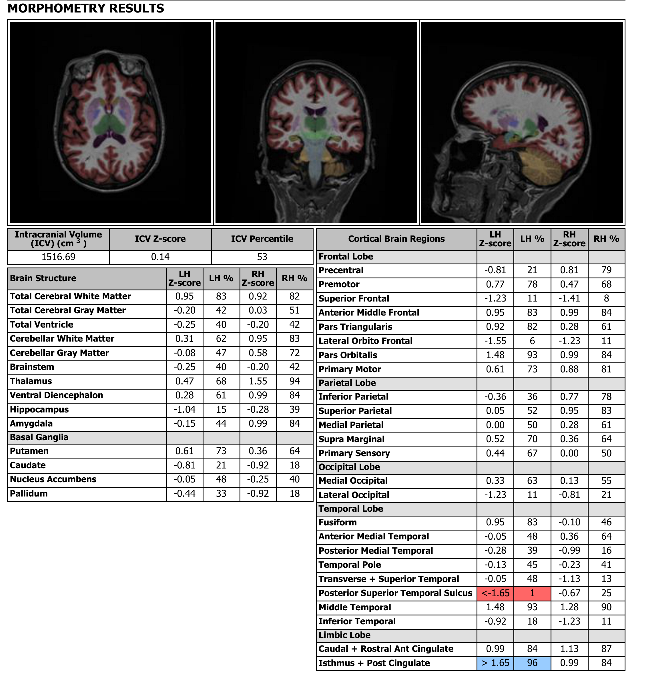 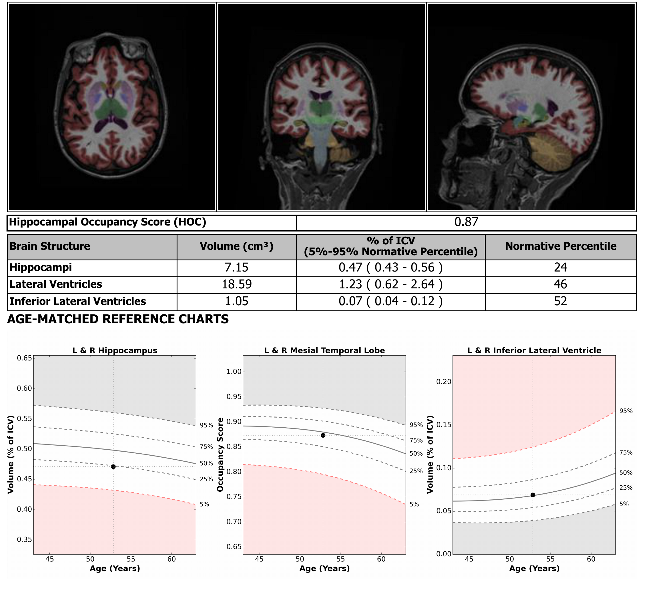 Alzheimer’s Disease
Classical: Antegrade memory deficits, Apathy, depression ,anxiety, aggression/agitation and psychosis
Atypical/variant: Slowly progressive focal cortical atrophy with symptoms and signs matched to the affected area
Frontal Variant
Accumulation of Plaques and Tangles
Initially involves transentorhinal region and spreads to the hippocamus and mesial temporal lobe and eventually to basal forebrain.
Role of Imaging
Primary: Assessment of volume loss in characteristic locations
Mesial temporal lobe
Hippocampus and Para hippocampal volume loss
Measurements can be up to 87% sensitive

Temporoparietal lobe
Parietal lobe atrophy particularly relevant to early onset Alzheimer’s
Best observed on inter-hemispheric surface
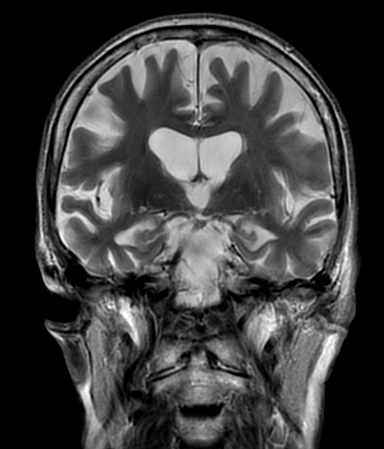 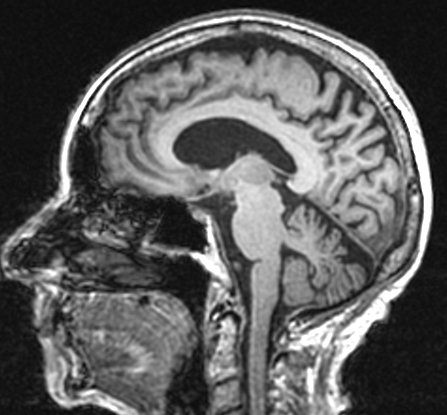 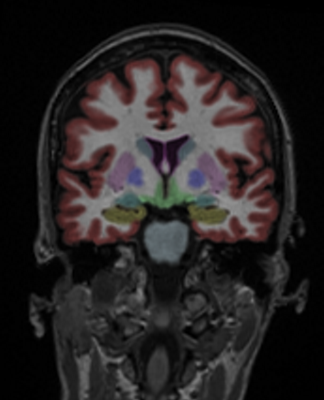 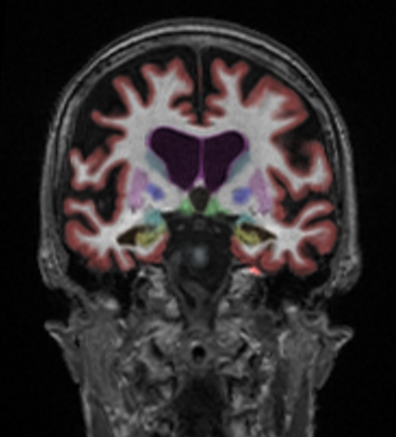 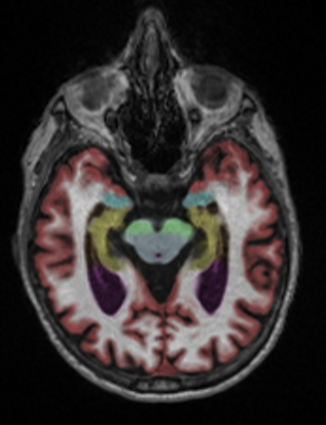 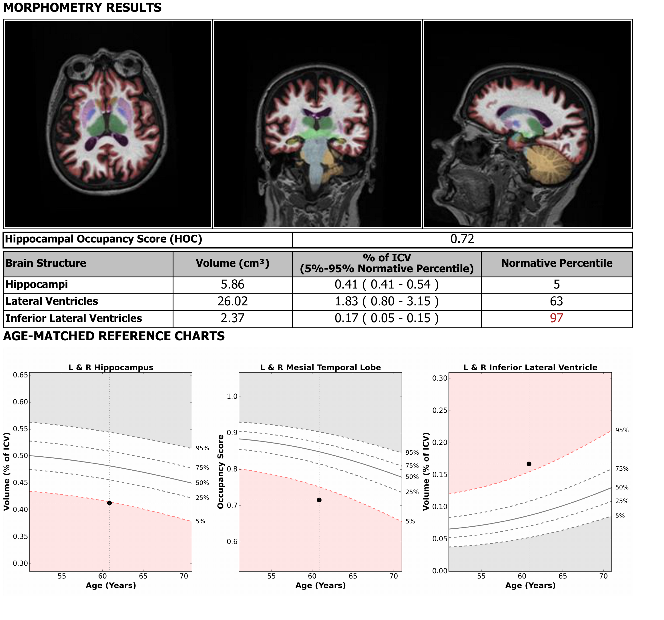 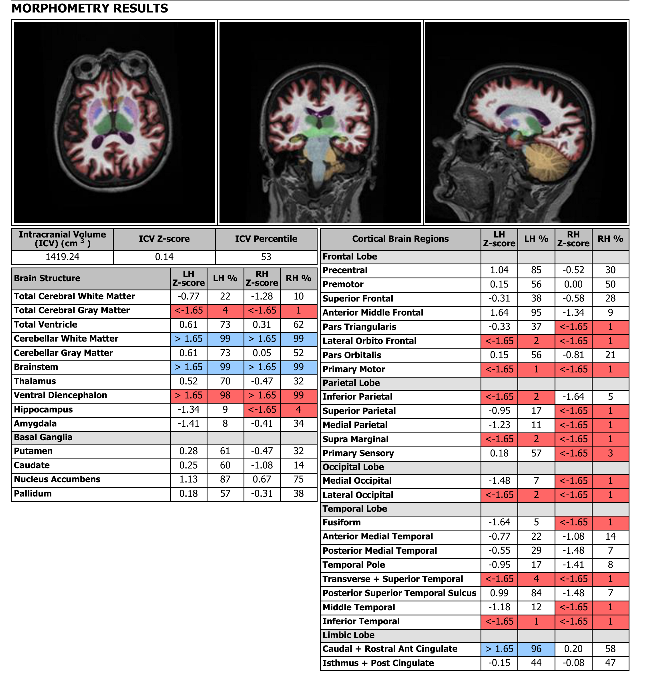 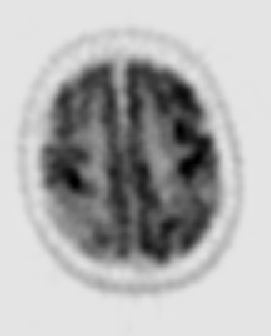 Vascular Dementia
Seen in patients with atherosclerosis and chronic hypertension
Accumulation of small vessel ischemia and cerebral hemorrhages
Increases with age
Findings on MRI and CT
Small vessel ischemic changes
MRI more sensitive
Microhemorrhages indicating CAA vs CHE

Cerebral Infarct
Lacunar Infarct
Intracerbral hemorrhage
Small vessel disease
CAA
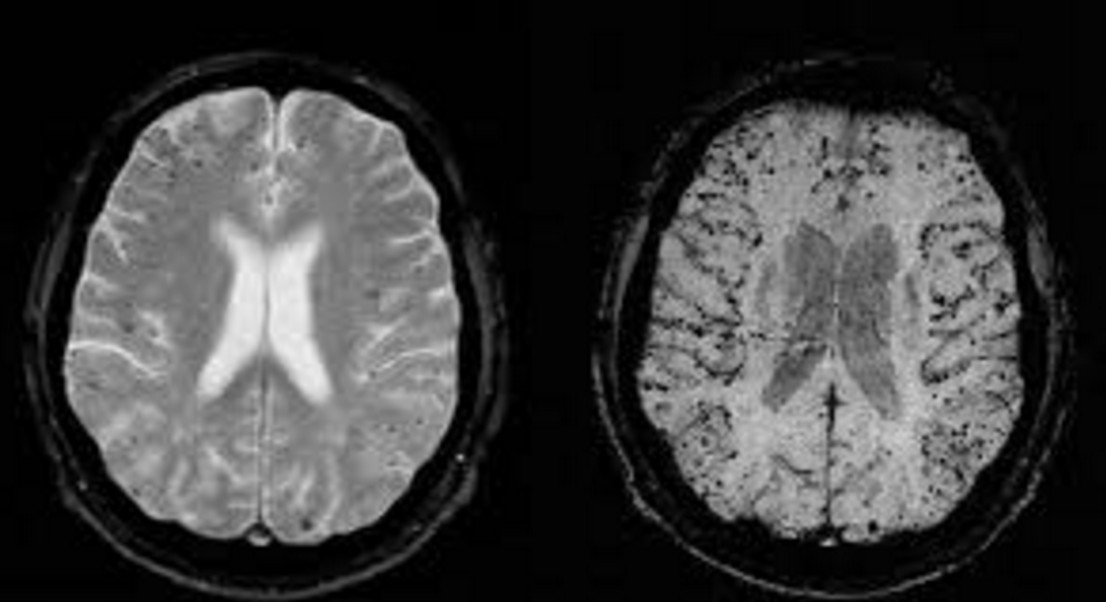 Small Vessel Dementia
Slowly progressive 

Exclusively white matter multi infarct dementia

Subcortical arteriosclerotic encephalopathy

Familial transmitted form:
CADASIL (Cerebral autosomal dominant arteriopathy with subcortical infarcts and leukoencephalopathy)
MRI and CT
Subcortical and periventricular lesions
Around the frontal and occipital horns and Centrum Semiovale
Moderate generalized volume loss
Infarcts in lentiform nucleus and thalami

CT demonstrates symmetric low attenuation in similar areas
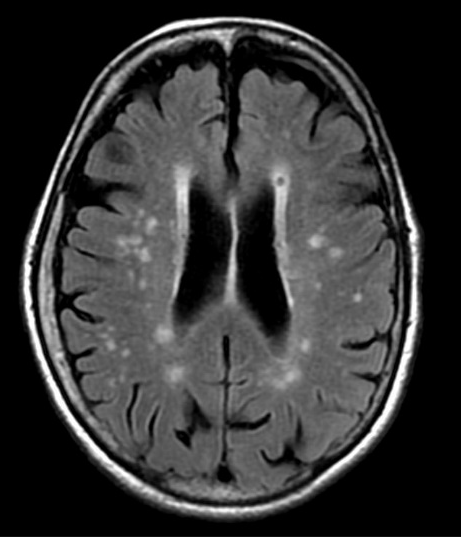 CADASIL (Cerebral Autosomal Dominant Arteriopathy with Subcortical Infarcts and Leukoencephalpathy)
Occurs in absence of hypertension

70% of cases present before the age of 60

Severe white matter changes with multiple subcortical infarcts

Involves the temporal poles
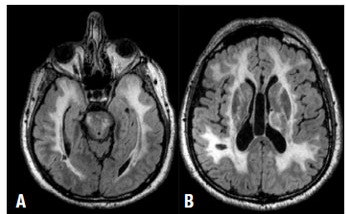 Parkinson’s and Dementia with Lewy bodies
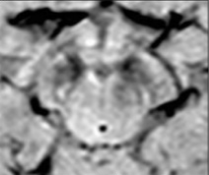 Second most common cause of dementia
Accounts for 15-20% of cases
Swallow tail sign
Absent swallow tail sign 90% accuracy for PD
Reported Sensitivity 100%, Specificity 95%
Atrophy without a clear pattern
Enlargement of lateral ventricles
Focal atrophy of midbrain and hypothalamus
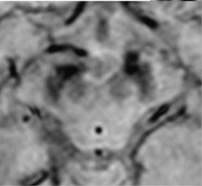 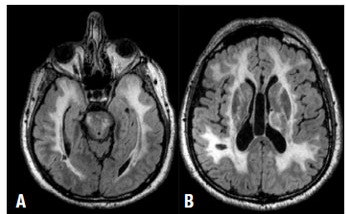 Frontotemporal Lobar Degeneration
Focal atrophy of Frontal lobes
Multiple variants
Language variant
Agrammatic variant primary progressive Aphasia
Semantic variant primary progressive Aphasia
Logopaenic variant primary progressive Aphasia
Behavioral variant
Findings
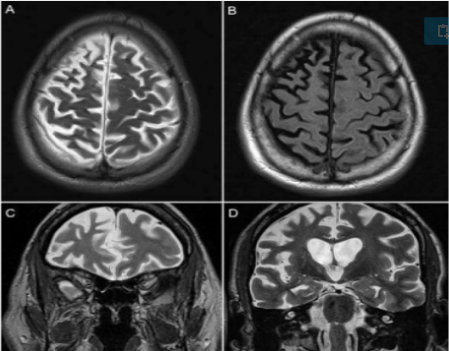 Frontal and Temporal lobes are affected

Striking asymmetry of left and right hemispheres left greater than right

Caudate heads decreased in size
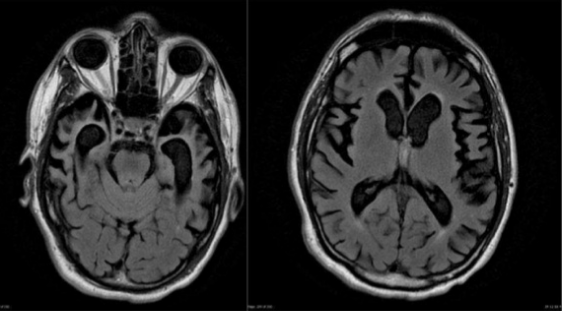 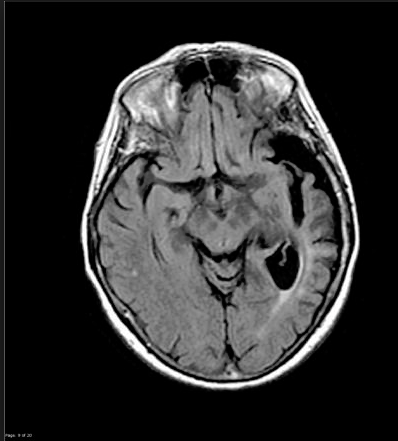 Creutzfeldt-Jakob Disease-CJD
Rapidly progressive dementia, cerebral atrophy, myoclonus
Sensory and psychiatric symptoms
Progressive cognitive impairment and cerebellar symptoms
Prion disease
Findings
Can be symmetric, bilateral, asymmetric or unilateral 
Increased signal on Diffusion in cortex that restricts
High signal in putamen and caudate, thalamus (hockey stick sign in variant form)
Cortex first then deep white matter
Rapidly progressive cerebral atrophy over sequential studies
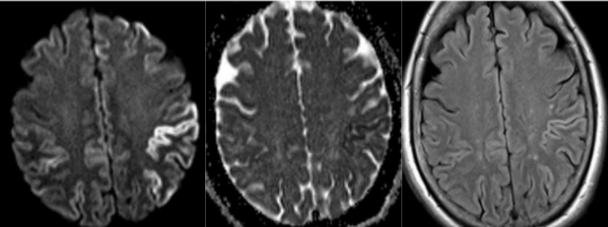 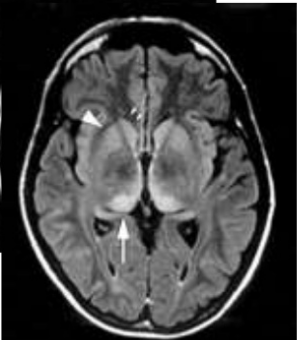 Progressive Supranuclear Palsy
Apparent in 6th decade of life
Rapid decline
Decreased Cognition
Abnormal eye movements, supranuclear vertical gaze palsy
Postural instability and falls
Parkinsonian features and speech disturbances
Hummingbird Sign
Flattening or concave outline to the superior aspect of the midbrain
Widening of interpeduncular cistern and loss of volume in peduncles.
Sensitivity 68% Specificity 98%
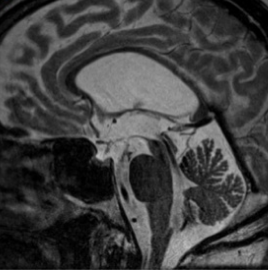 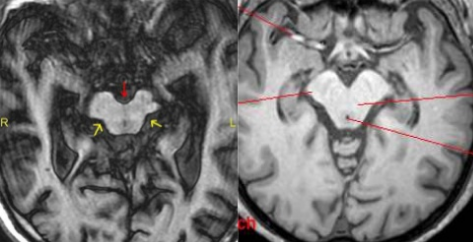 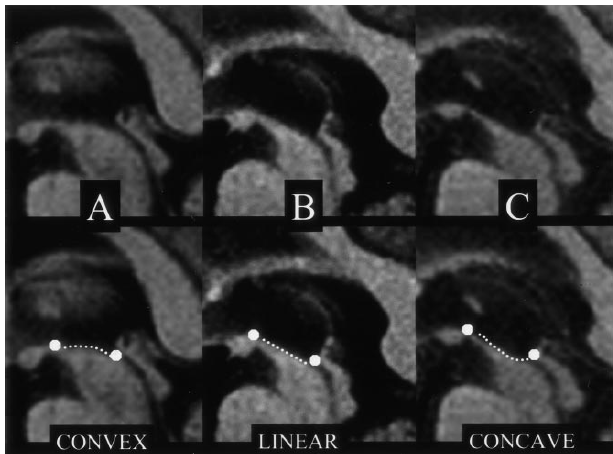 Multiple System Atrophy
Sporadic
Onset between 40-60 years
Three patterns of onset
Olivopontocerebellar Atrophy- Cerebellar dysfunction
Striatonigral Degeneration-predominantly parkinsonian features
Shy-Drager Syndrome-autonomic symptoms 

Clinical Forms
MSA-C Cerebellar Symptoms
MSA-P  Parkinsonian Signs and Symptoms
MRI Findings
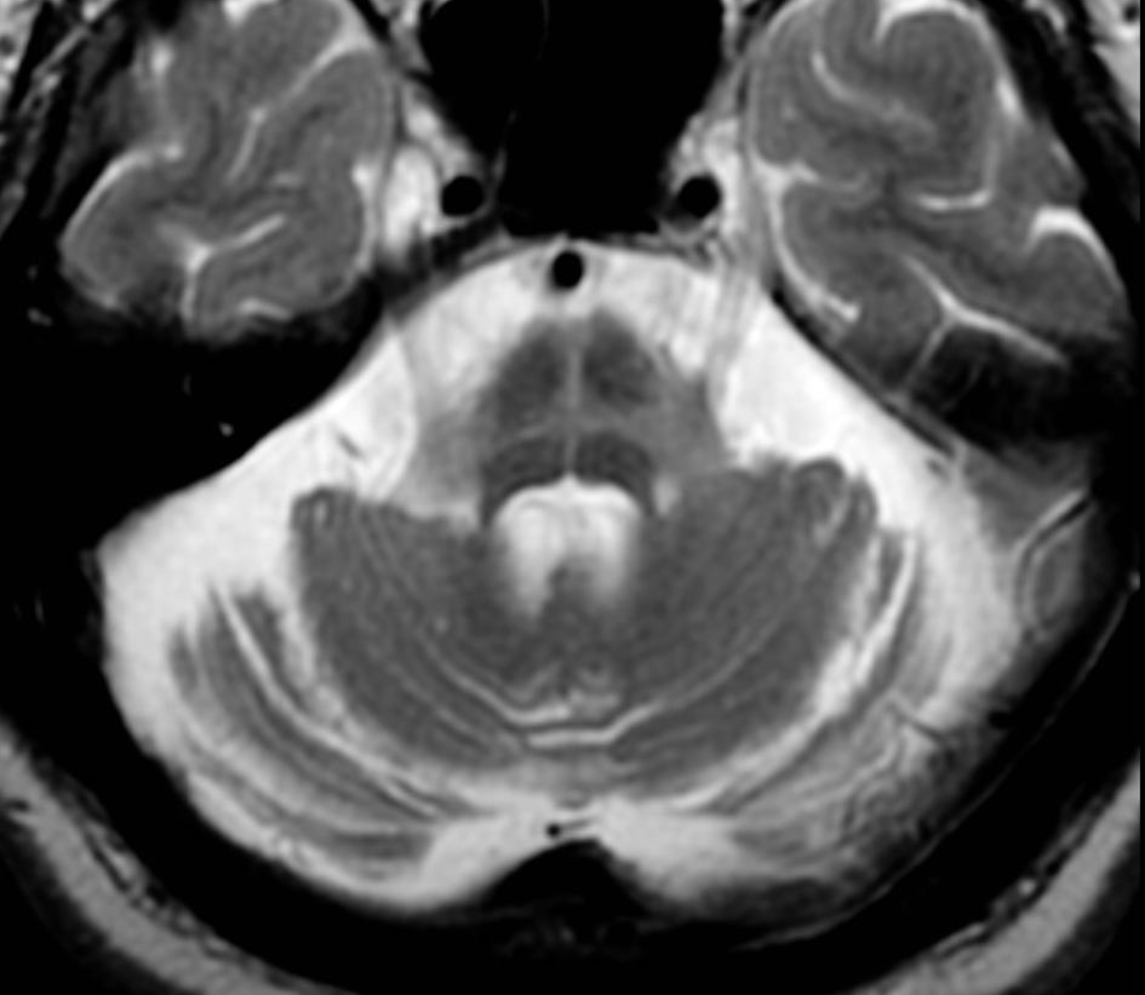 T2 Hyperintensity in pontocerebellar tracts

Hot Cross Bun sign  MSA-C

High signal in Cerebellar peduncles and Cerebellum

Atrophy in Cerebellum, middle cerebellar peduncle and olivary nuclei

Sensitivity 62%  Specificity  98%
Case courtesy of A.Prof Frank Gaillard, Radiopaedia.org, rID: 5465
Multiple System Atrophy
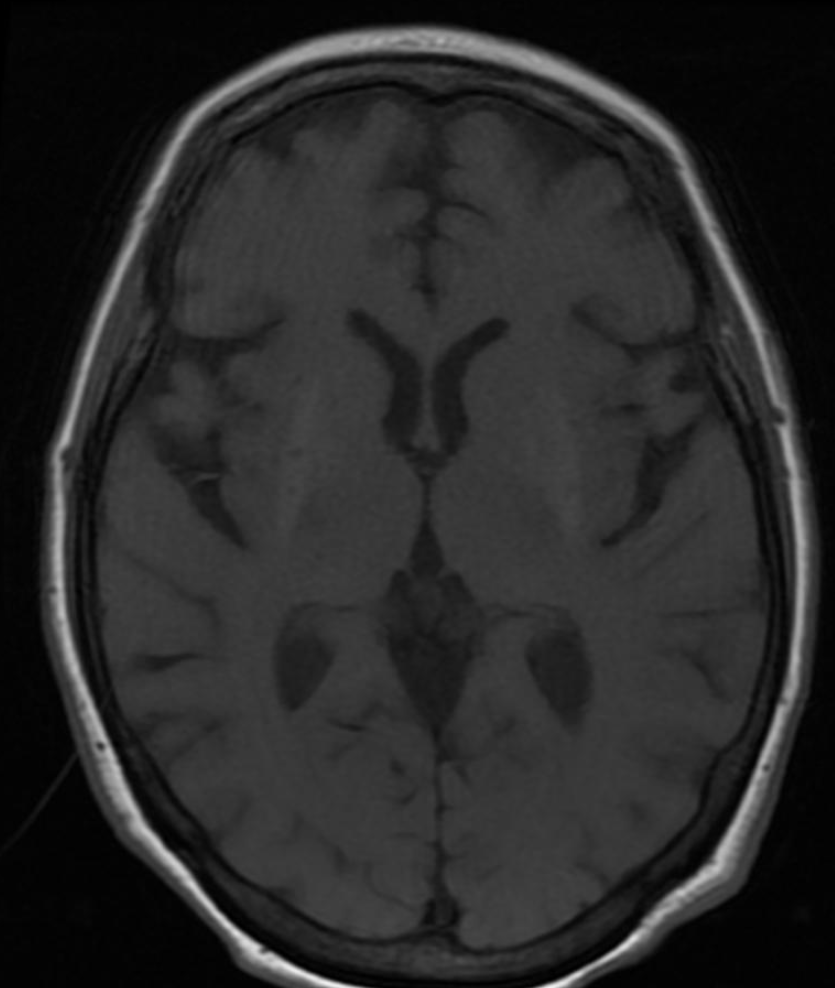 MSA-P
Reduced volume of putamen relative to globus pallidus

Decreased signal on T2 relative to GP and Red Nucleus

Increased signal on T1 within the putamen
Huntington’s disease
Autosomal Dominant

Atrophy of Caudate and Putamen

Onset age 30-50 years

Trinucleotide Repeat CAG on 4p16:3

Greater the number of repeats the earlier the onset.
Huntington’s disease
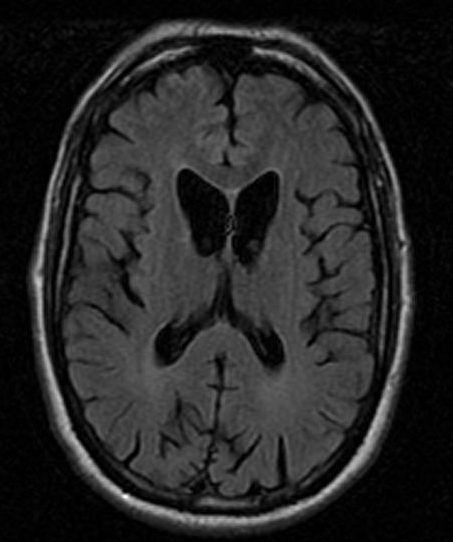 Caudate atrophy
Primary Progressive Aphasia
Insidious gradual impairment of speech and language
Categorized
Fluent (semantic dementia)
Non Fluent (progressive non fluent aphasia)
Logopaenic dementia or uncommon clinical variant of Alzheimer’s disease
Summary
Typically we can not make the diagnosis but we can add data to suggest an underlying etiology

Remember to look at the Sagital T1 looking for parietal atrophy and the Hummingbird sign

Remember to look at the coronal through the hippocampus and estimate atrophy and look for atrophy of the caudate.

Remember to look at the pons for Hot cross bun sign
Thank you!